Consuntivi 2017CSN5 - Pavia
Consiglio di Sezione – 7 - 8 maggio 2018
La CSN5 in numeri - 2017
7-8 maggio 2018
Consiglio di Sezione - A. Lanza
2
Finanziamento CSN5 - 2017
7-8 maggio 2018
Consiglio di Sezione - A. Lanza
3
Distribuzione anagrafica nel 2017 - nazionale
7-8 maggio 2018
Consiglio di Sezione - A. Lanza
4
Distribuzione anagrafica nel 2017 - nazionale
7-8 maggio 2018
Consiglio di Sezione - A. Lanza
5
Distribuzione componenti CSN5 Pavia - 2017
7-8 maggio 2018
Consiglio di Sezione - A. Lanza
6
Distribuzione finanziamenti nel 2017 - Pavia
7-8 maggio 2018
Consiglio di Sezione - A. Lanza
7
Consuntivi 2017 – Gruppo V
Esperimenti in sezione (*responsabile nazionale):
 3CATS – N. Protti* 
 APIX2 – L. Ratti (terminato)
 BEAT_PRO – S. Altieri, S. Bortolussi*
 CALOCUBE – P. W. Cattaneo (terminato)
 CHIPIX65 – G. Traversi (terminato)
 CHNET_TANDEM – D. Alloni
 DEMETRA – A. Locatelli
 ETHICS – F. Ballarini
 HADROCOMBI – M. Mariani
 MC-INFN – A. Fontana (Fluka), A. Rimoldi (Geant4)
 MICE_2020 – A. Debari (terminato)
 PIXFEL – M. Manghisoni, L. Ratti* (terminato nel 2016 ma con finanziamento residuo su Dot V nel 2017)
 REDSOX2 – P. Malcovati 
 SCALTECH28 – P. Malcovati
 TECHN_OSP – A. Salvini

Progetti speciali (PS):
 INFN_E – M. Prata
 SPES – A. Tomaselli, A. Zenoni

Progetti Premiali (PP) e MAECI:
 IRPT_MIUR – V. Vercesi
 NEU_BEAT – S. Bortoluss* (incluso in BEAT_PRO)
14 iniziative nel 2016 (12 nel 2016, 12 nel 2015, 14 nel 2014, 14 nel 2013)
7-8 maggio 2018
Consiglio di Sezione - A. Lanza
8
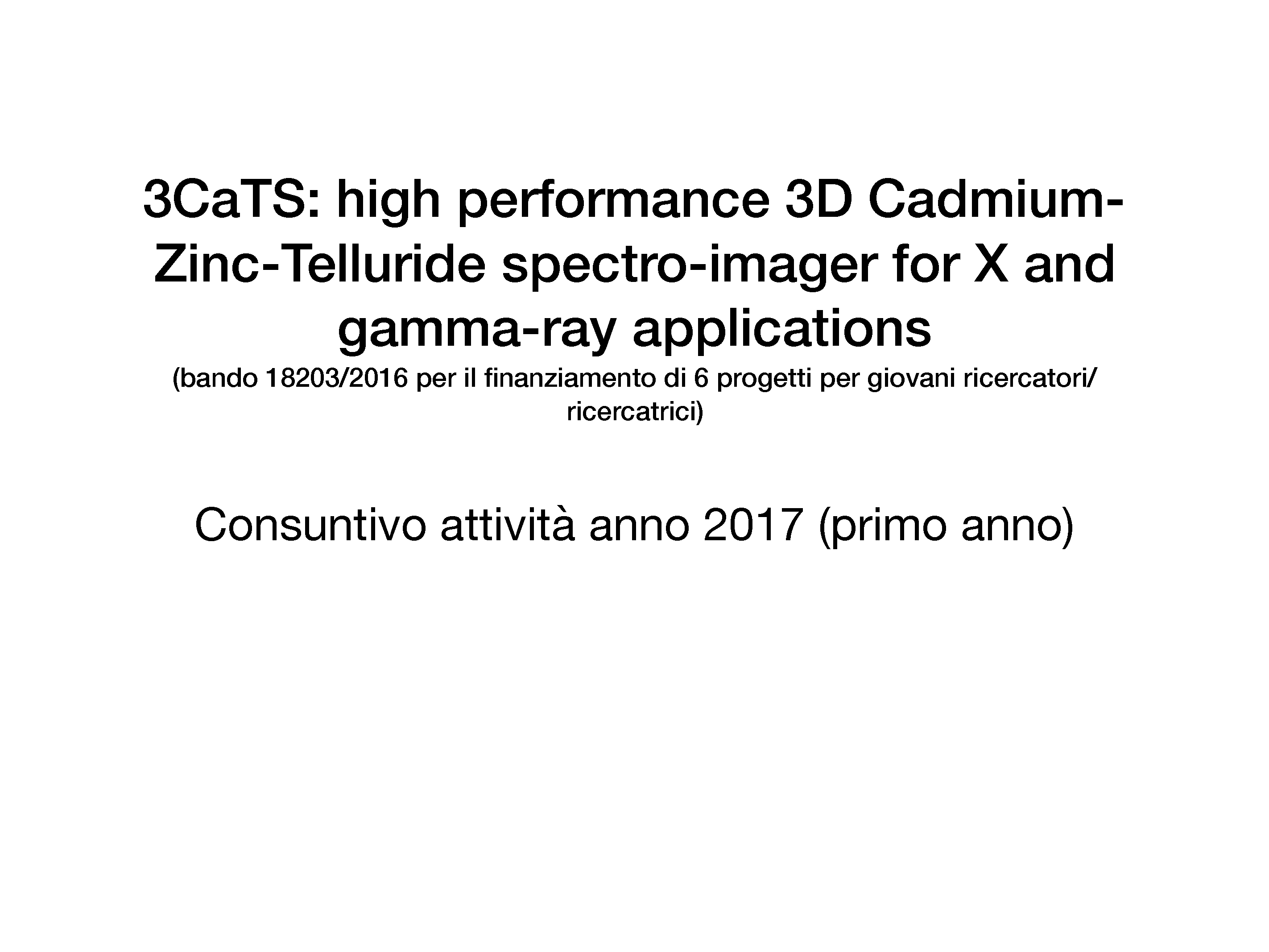 7-8 maggio 2018
Consiglio di Sezione - A. Lanza
9
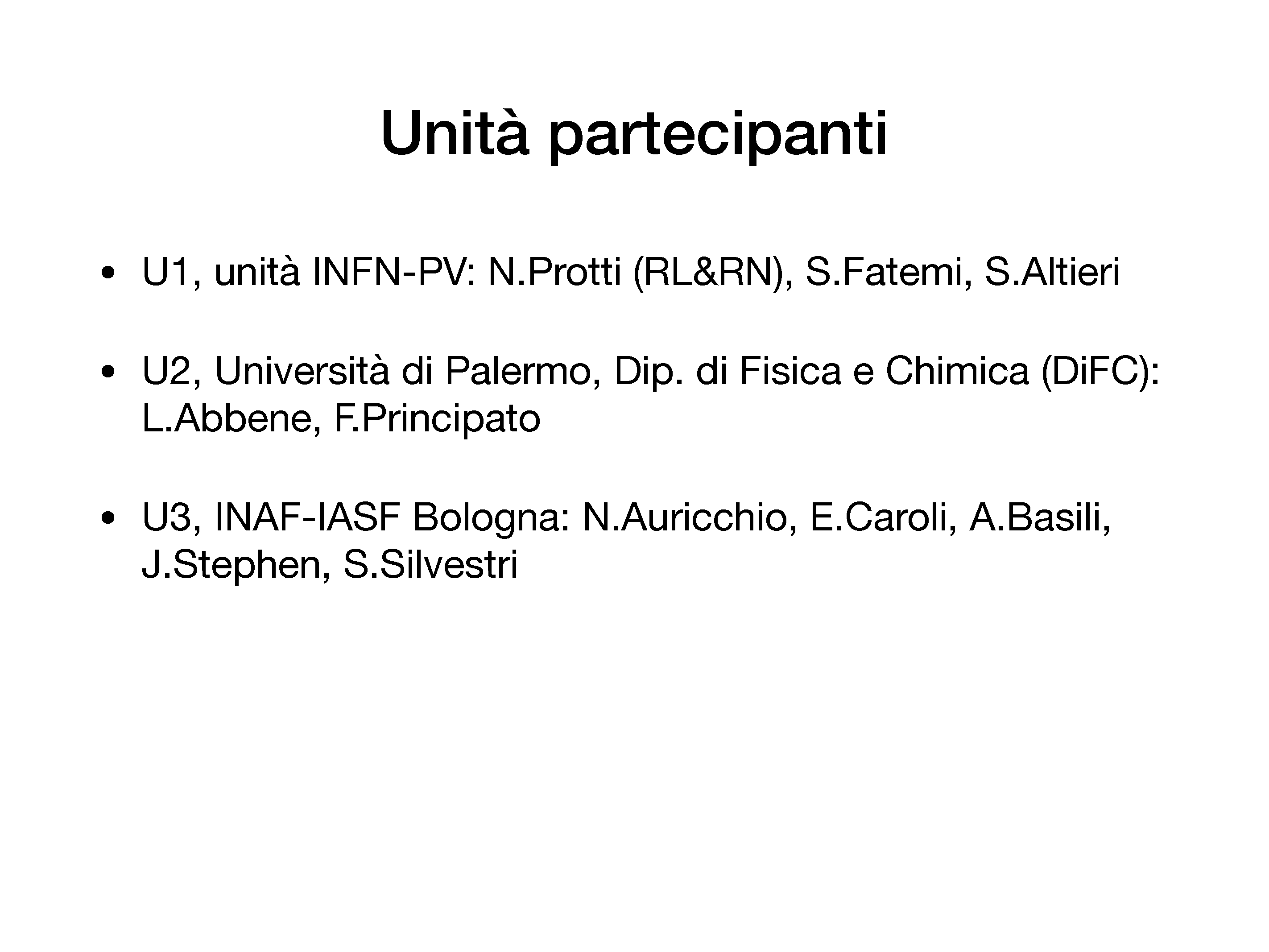 7-8 maggio 2018
Consiglio di Sezione - A. Lanza
10
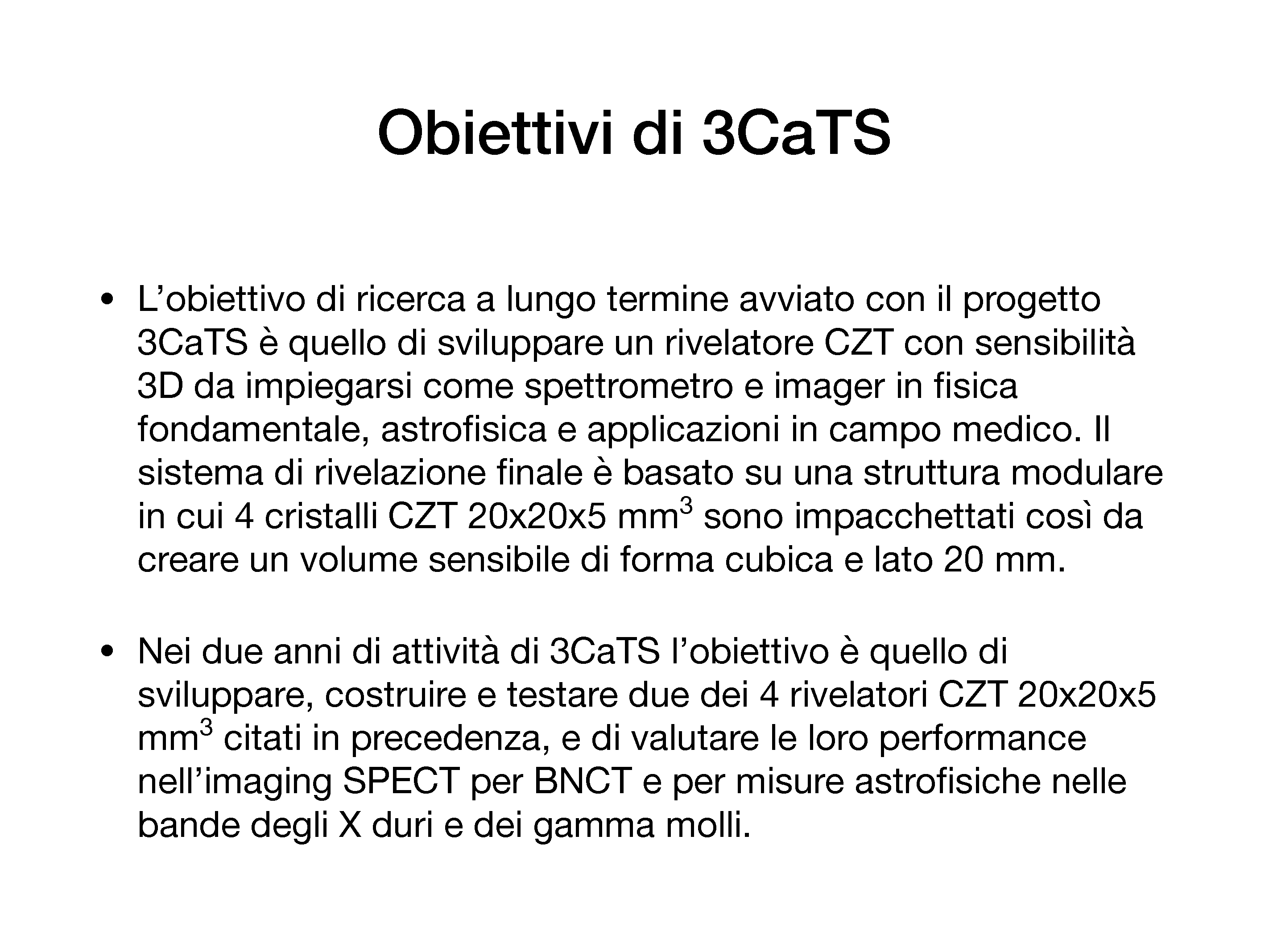 7-8 maggio 2018
Consiglio di Sezione - A. Lanza
11
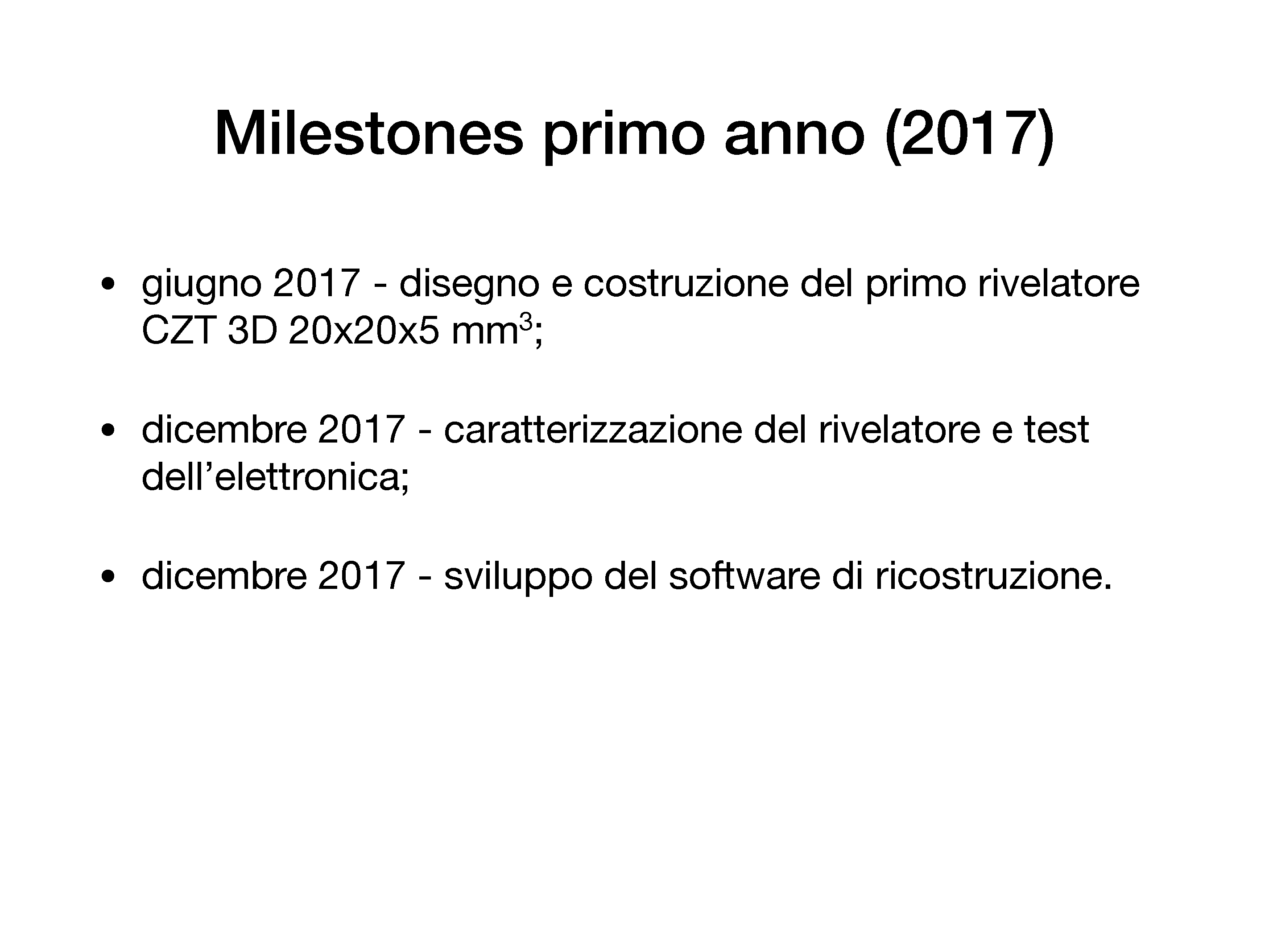 7-8 maggio 2018
Consiglio di Sezione - A. Lanza
12
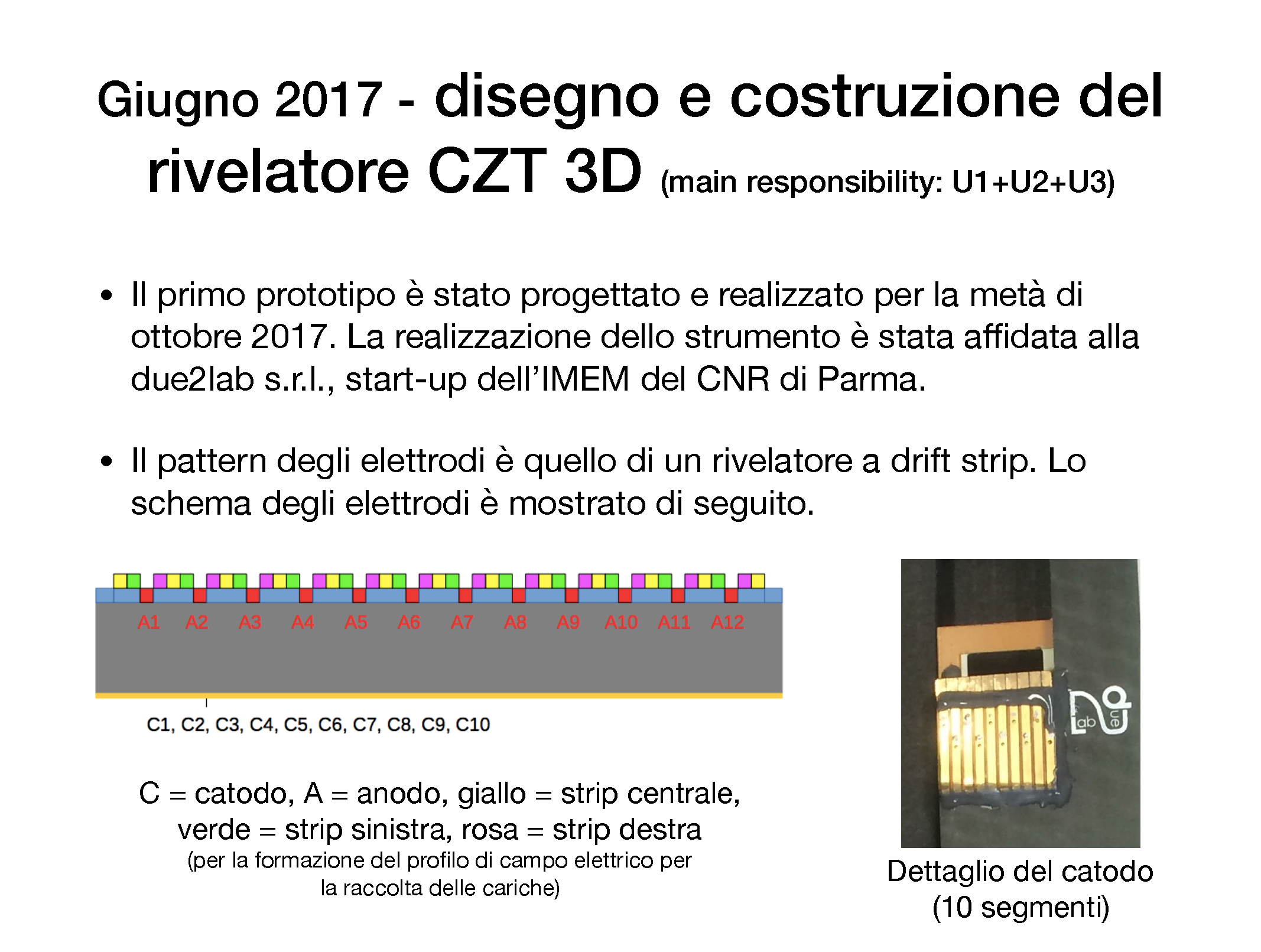 7-8 maggio 2018
Consiglio di Sezione - A. Lanza
13
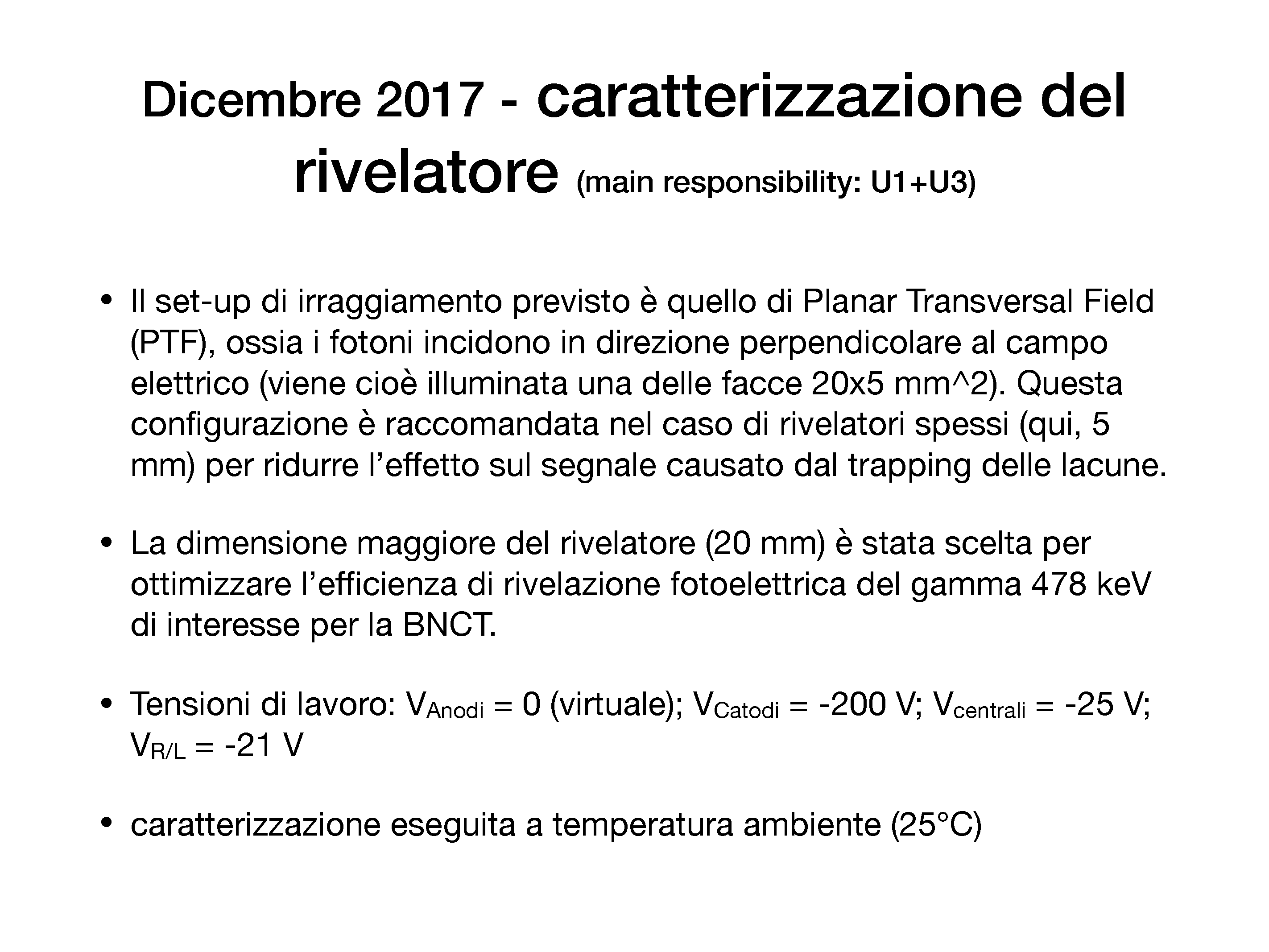 7-8 maggio 2018
Consiglio di Sezione - A. Lanza
14
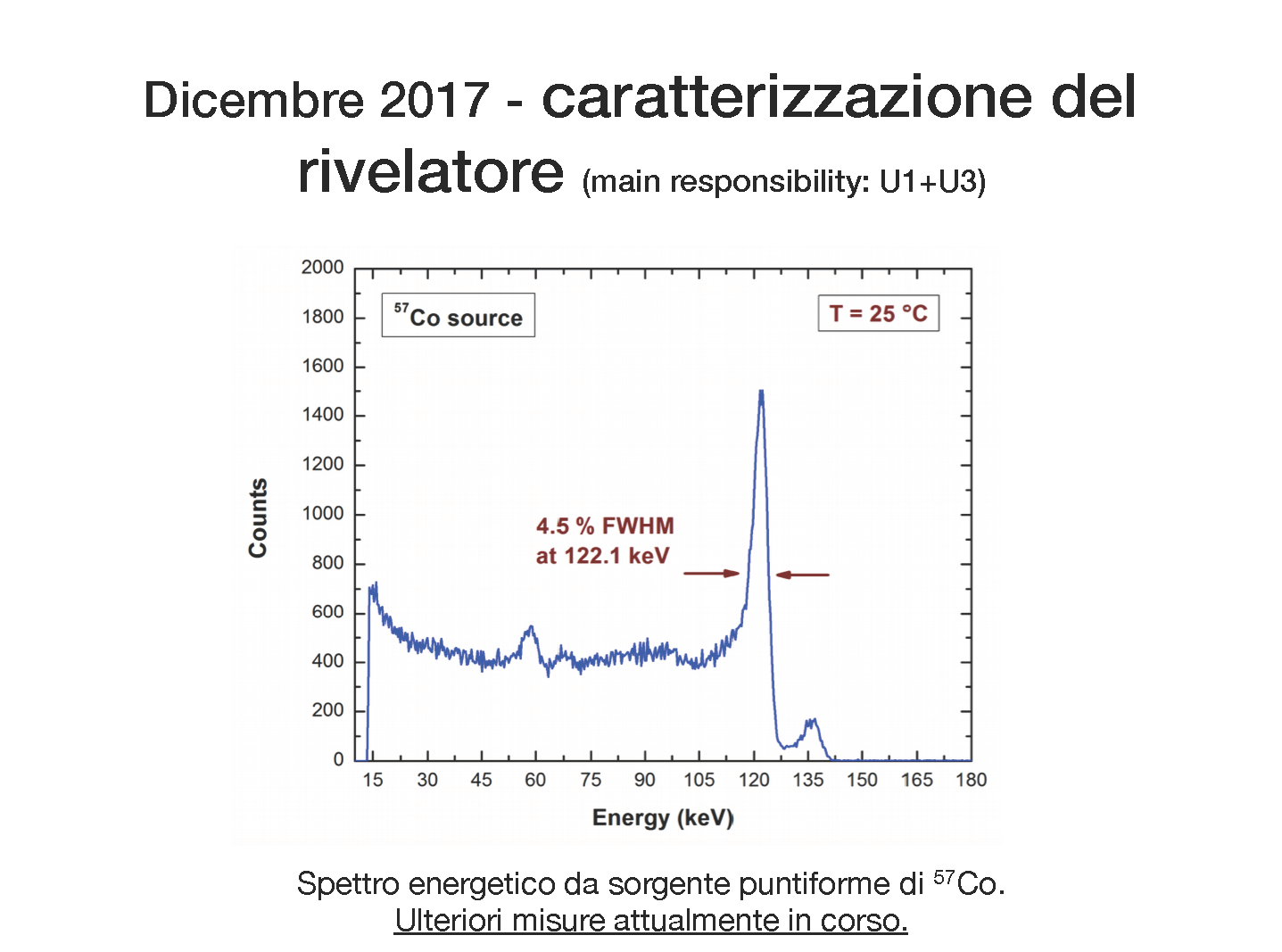 7-8 maggio 2018
Consiglio di Sezione - A. Lanza
15
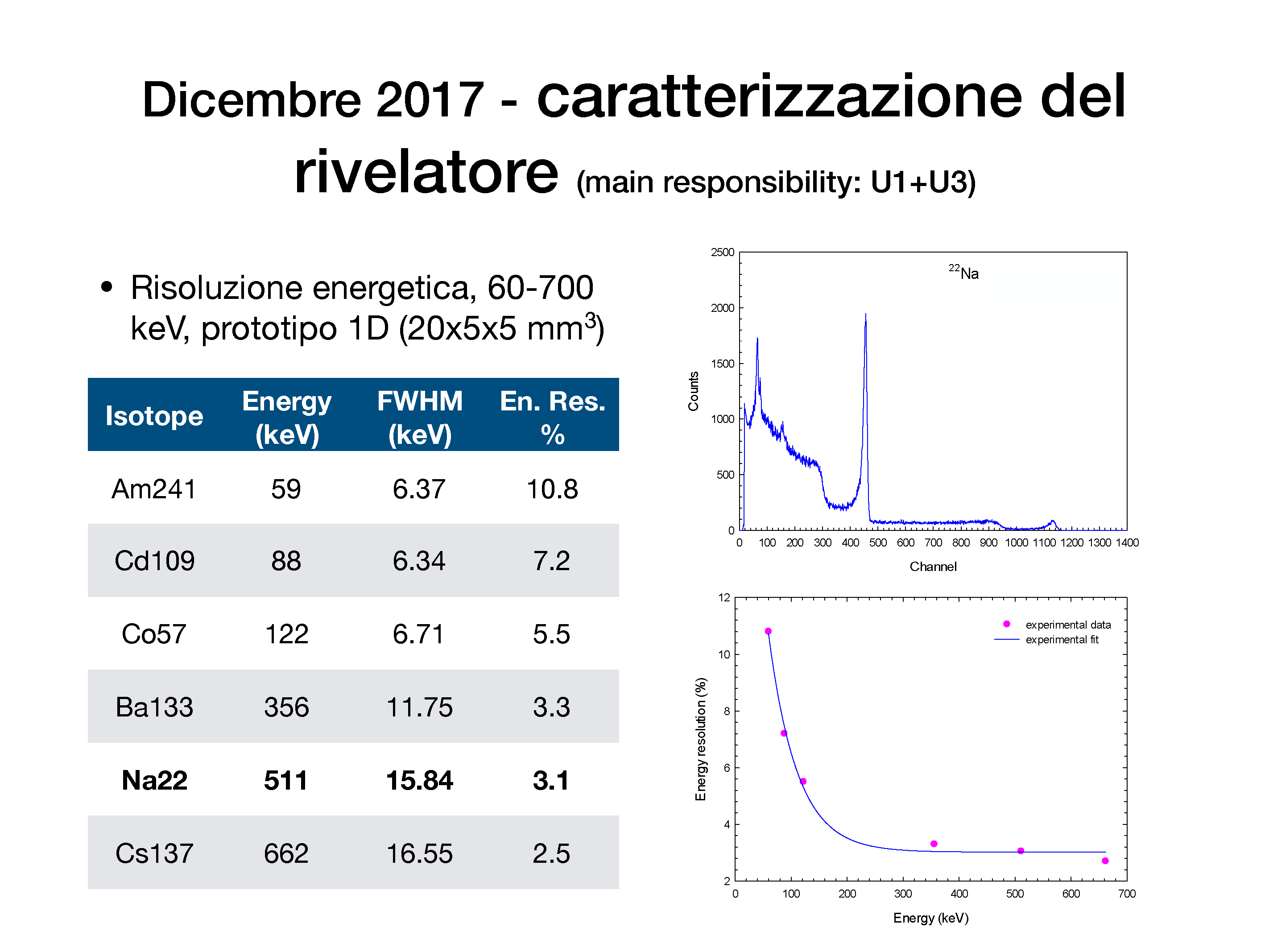 7-8 maggio 2018
Consiglio di Sezione - A. Lanza
16
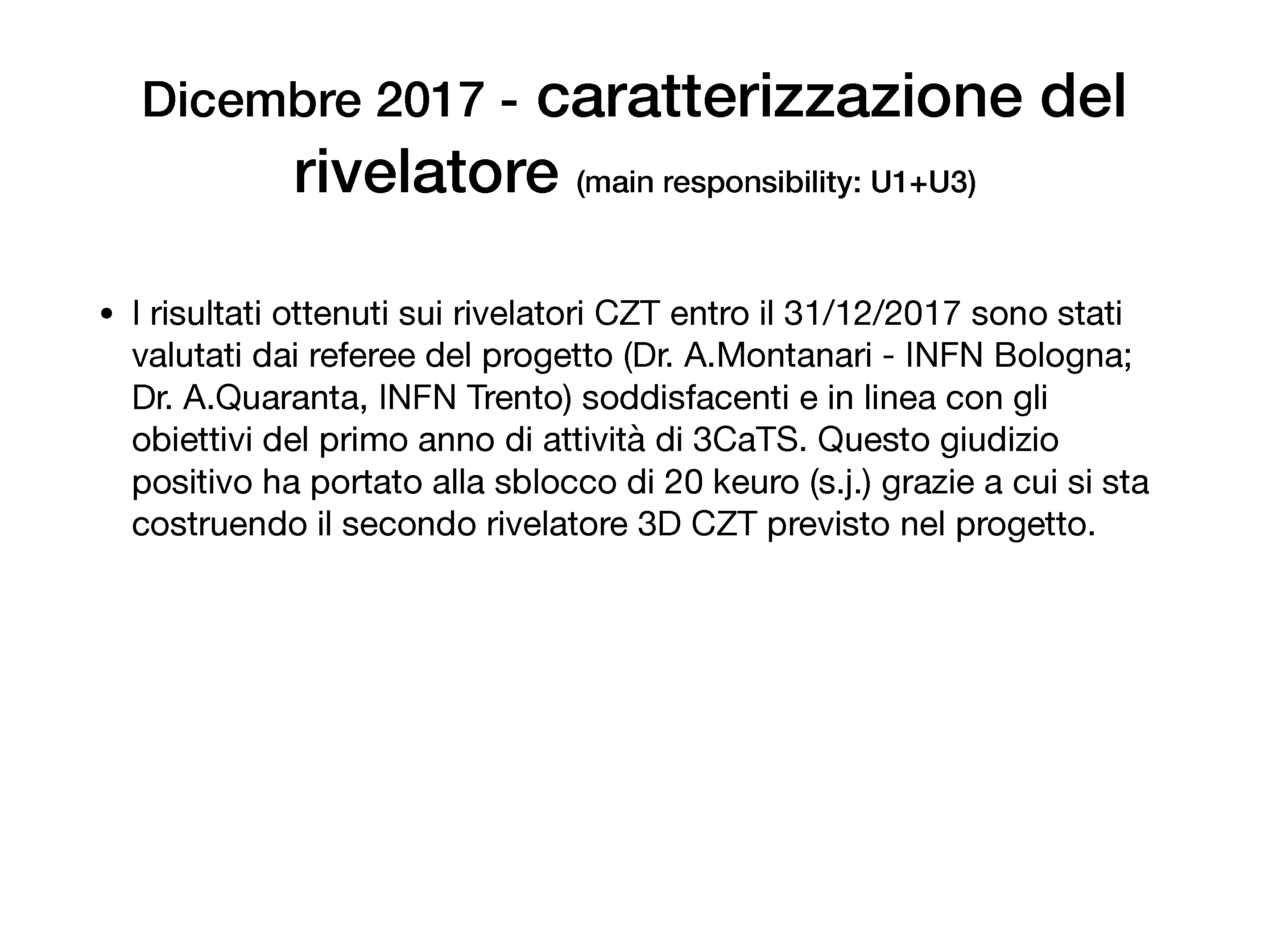 7-8 maggio 2018
Consiglio di Sezione - A. Lanza
17
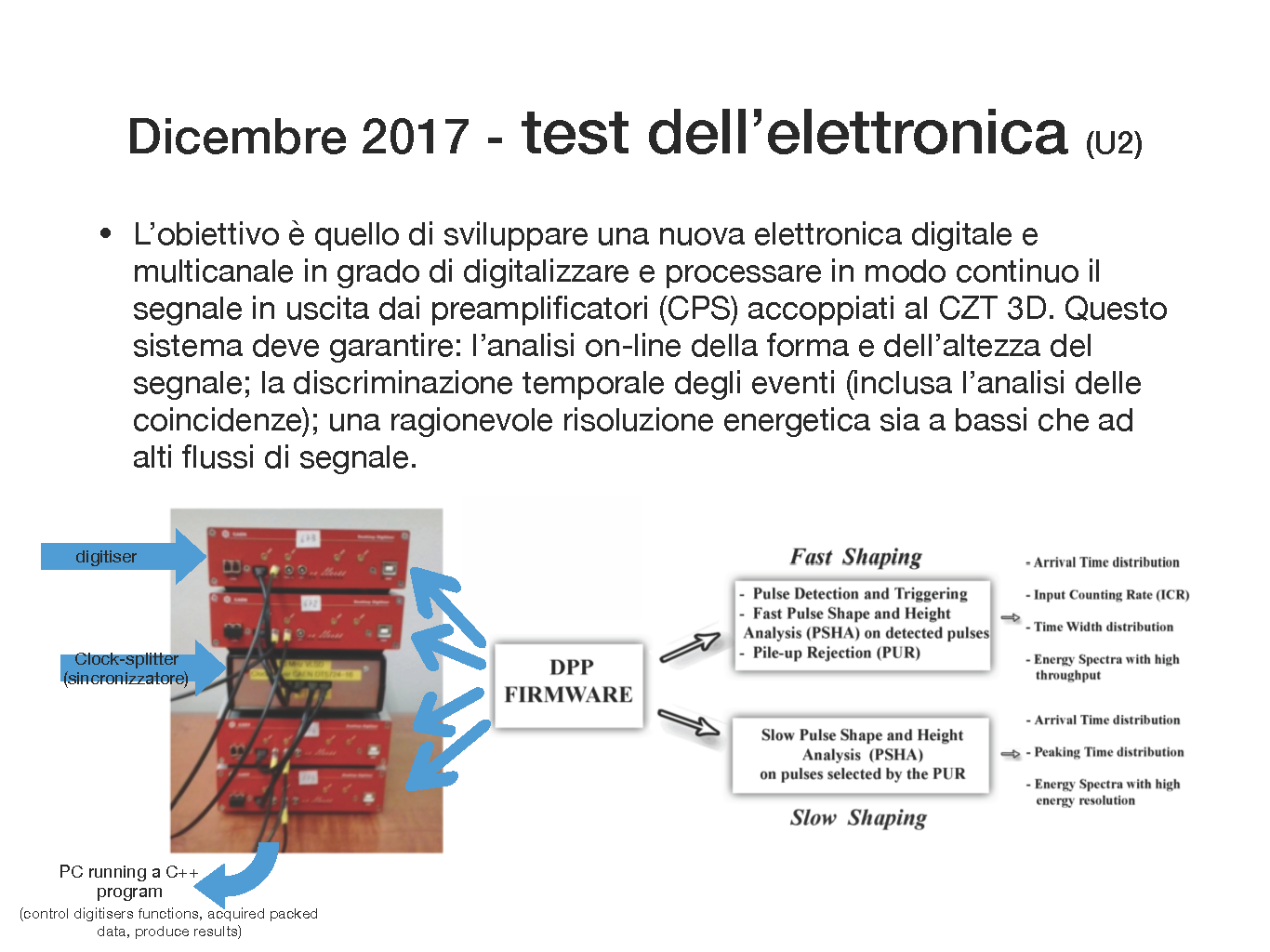 7-8 maggio 2018
Consiglio di Sezione - A. Lanza
18
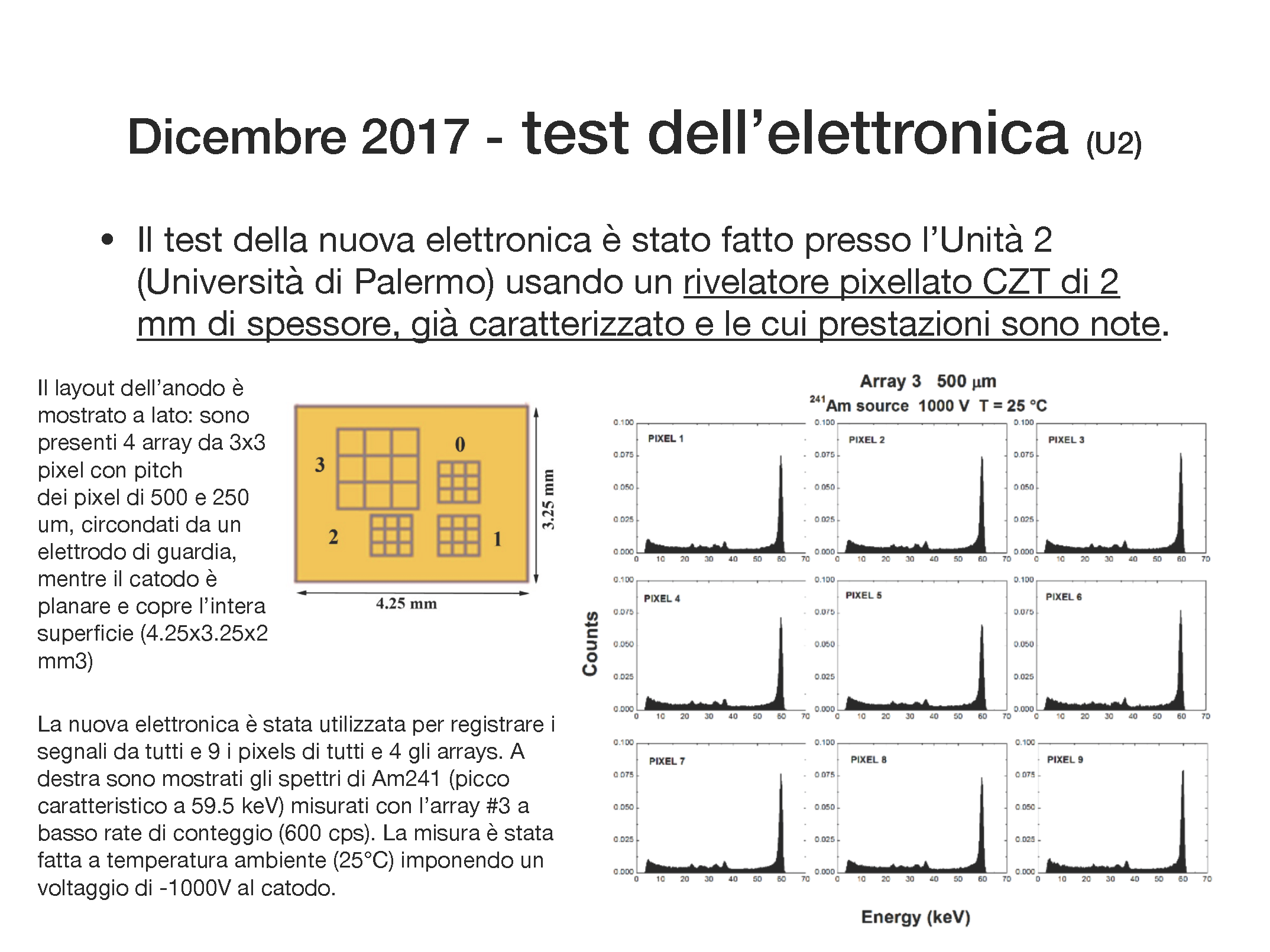 7-8 maggio 2018
Consiglio di Sezione - A. Lanza
19
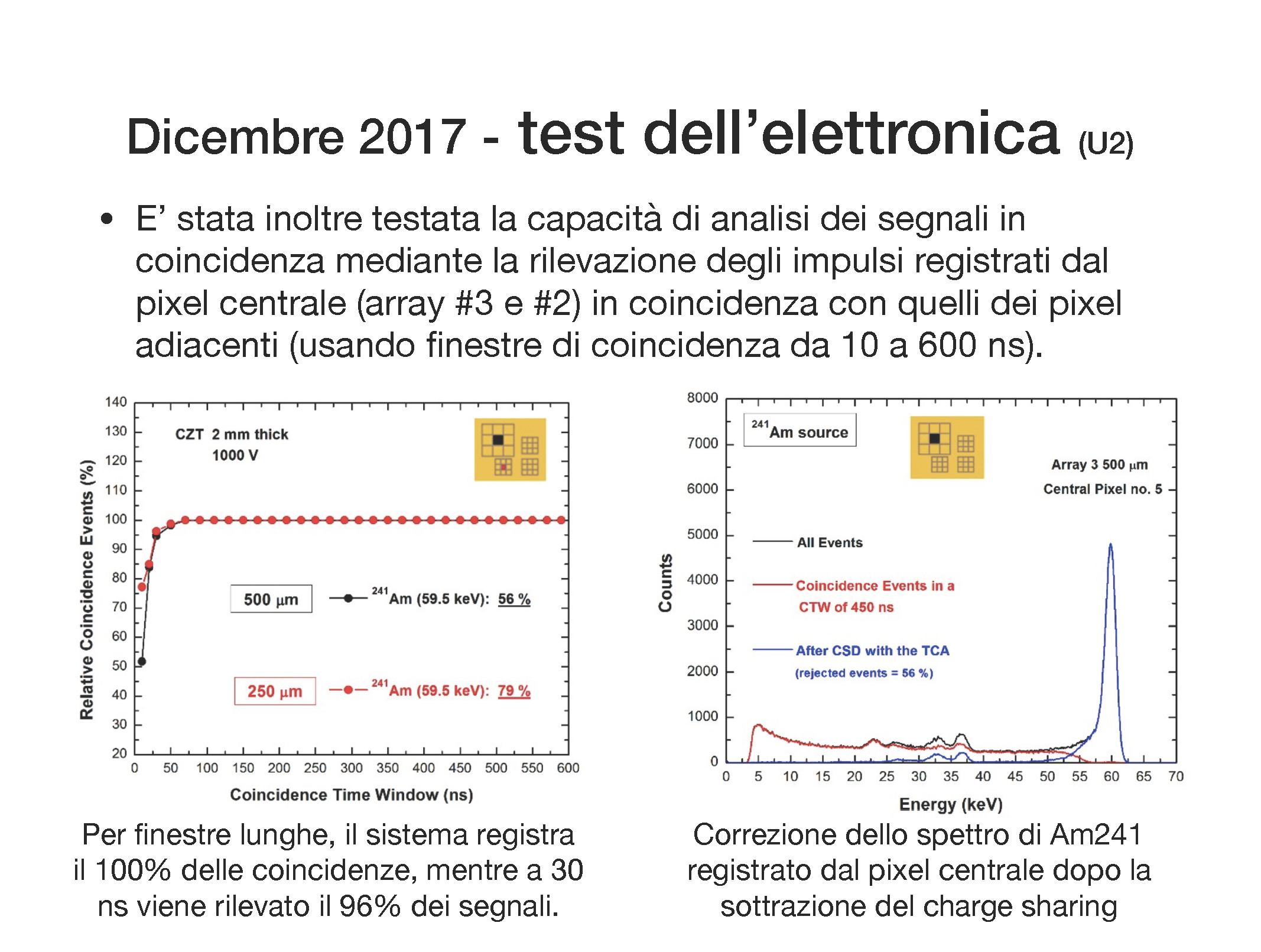 7-8 maggio 2018
Consiglio di Sezione - A. Lanza
20
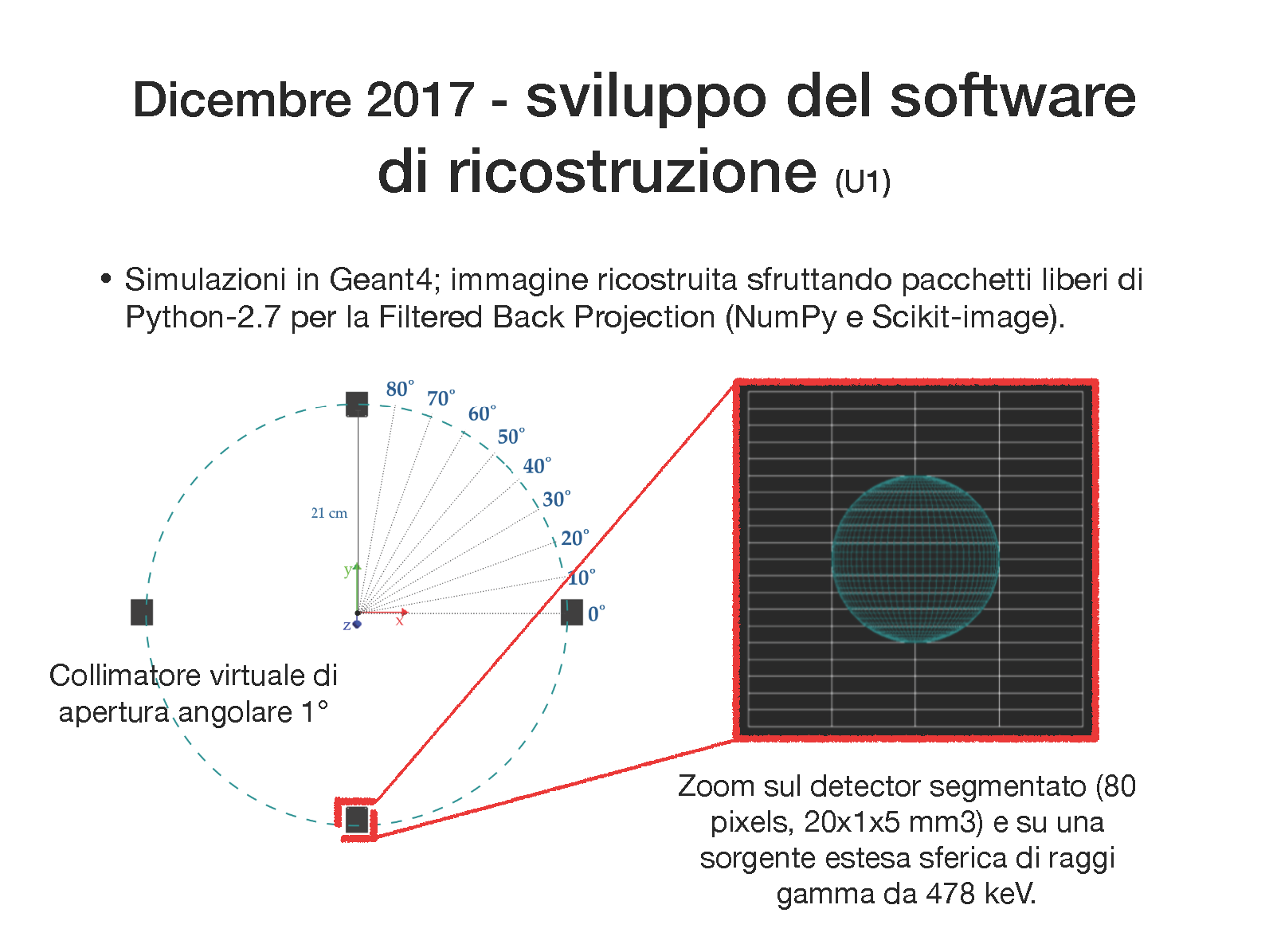 7-8 maggio 2018
Consiglio di Sezione - A. Lanza
21
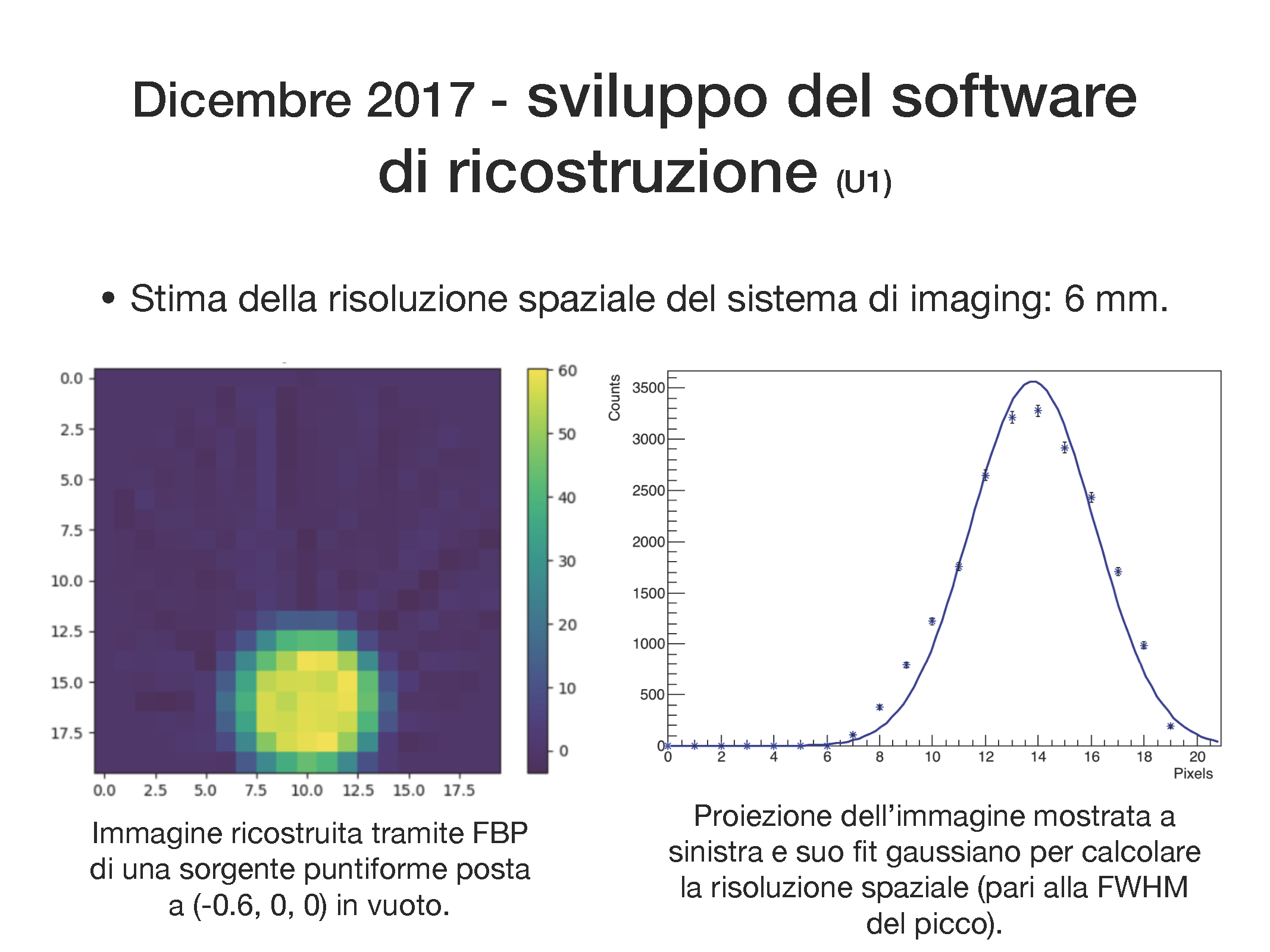 7-8 maggio 2018
Consiglio di Sezione - A. Lanza
22
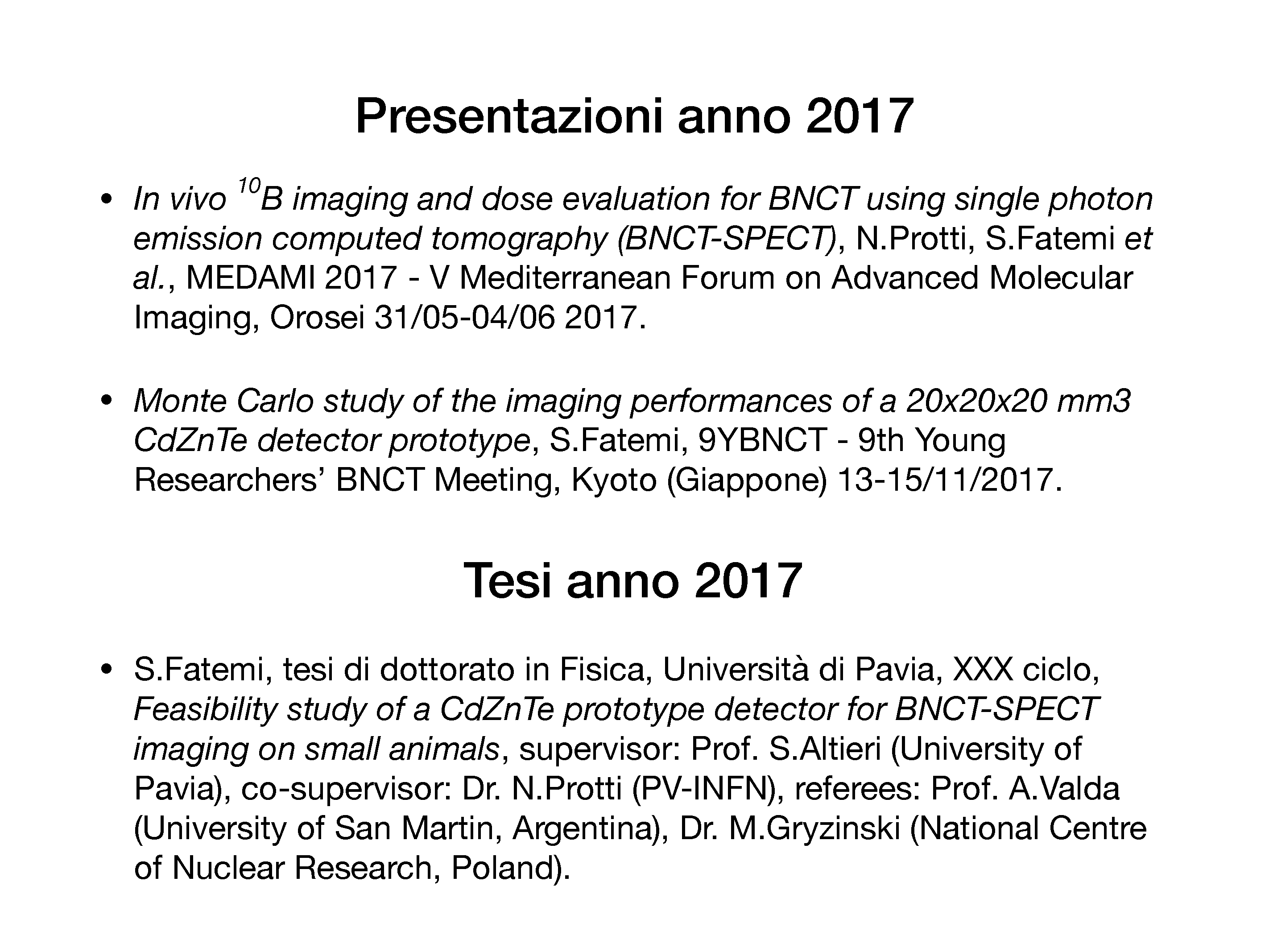 7-8 maggio 2018
Consiglio di Sezione - A. Lanza
23
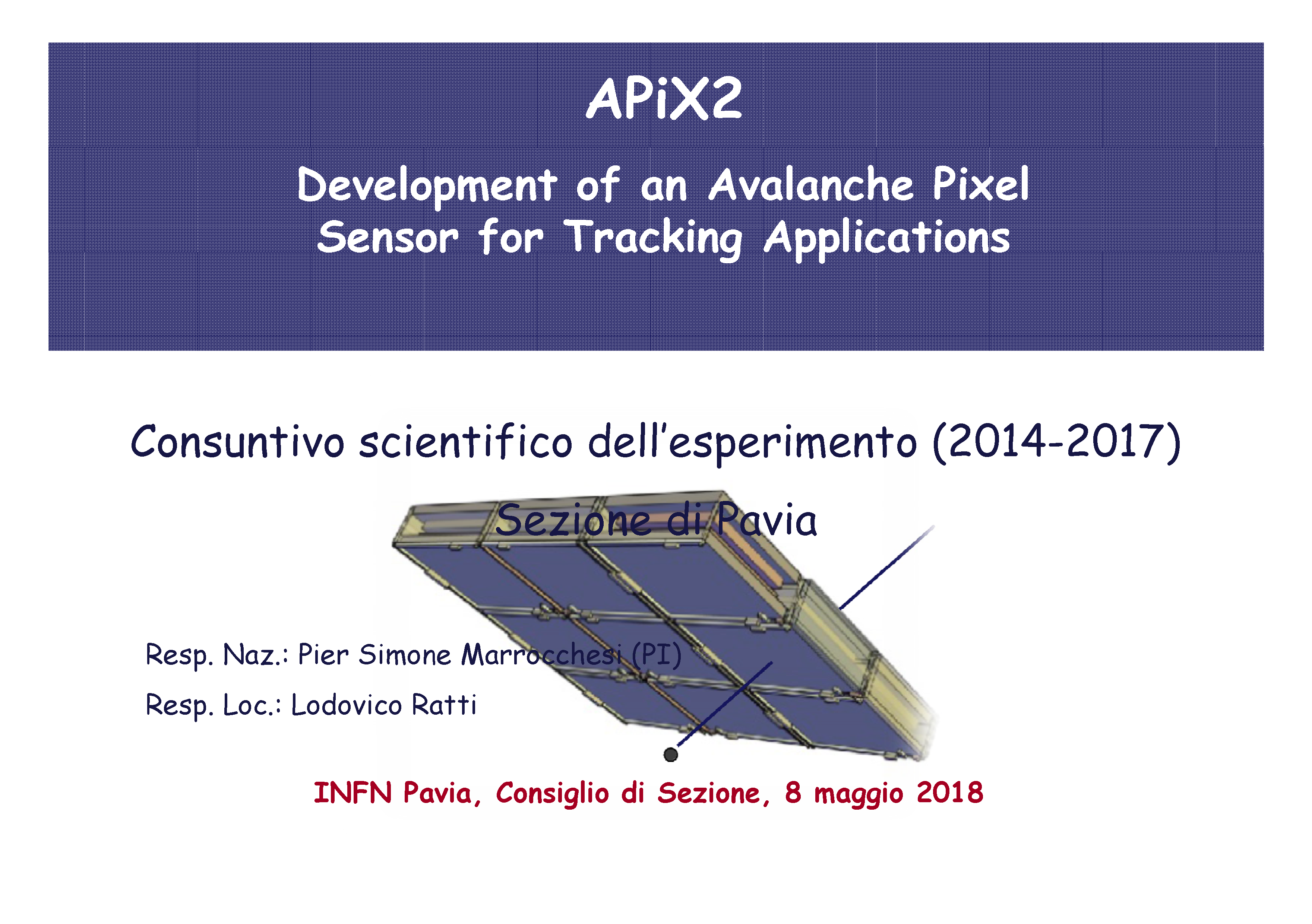 7-8 maggio 2018
Consiglio di Sezione - A. Lanza
24
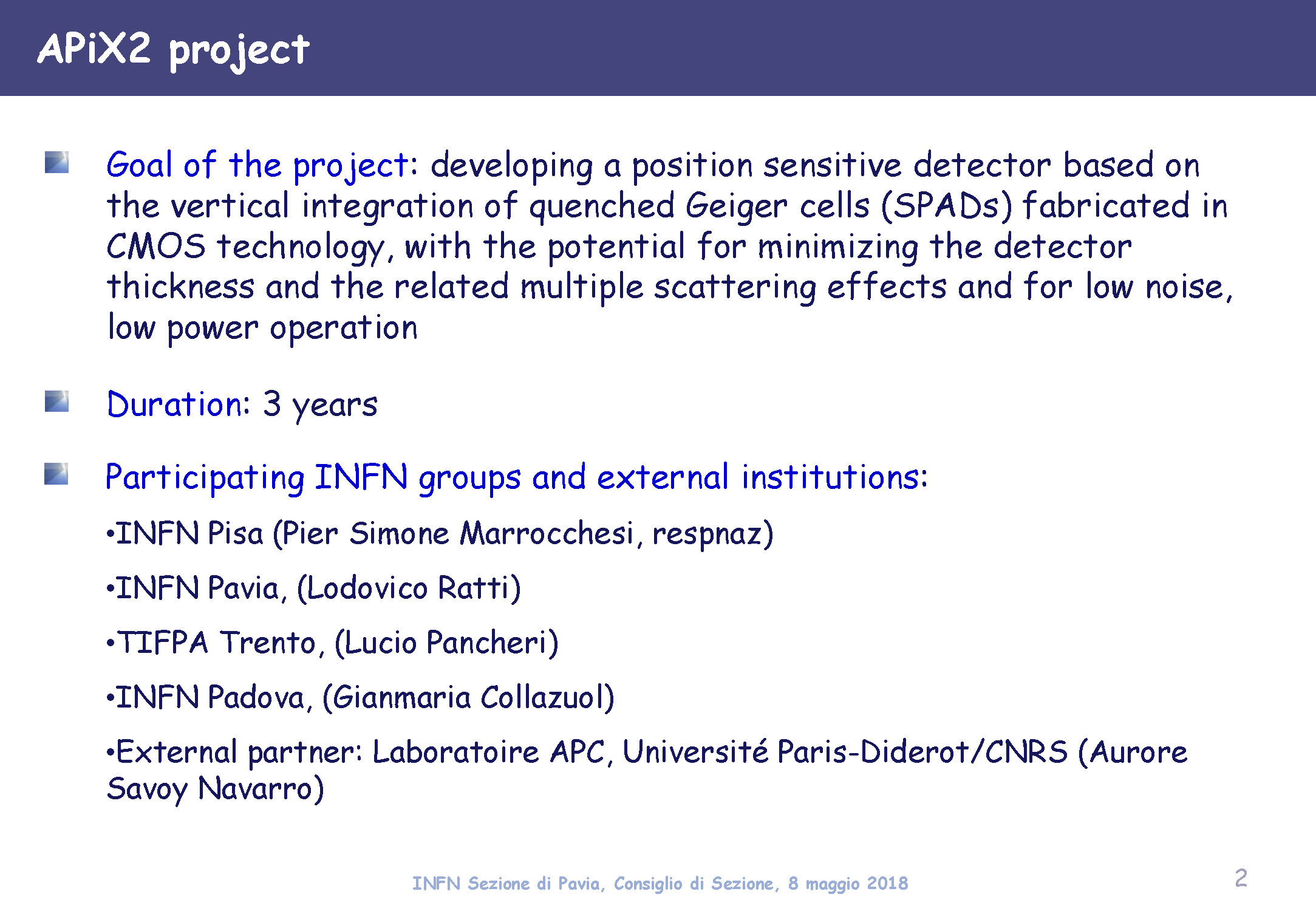 7-8 maggio 2018
Consiglio di Sezione - A. Lanza
25
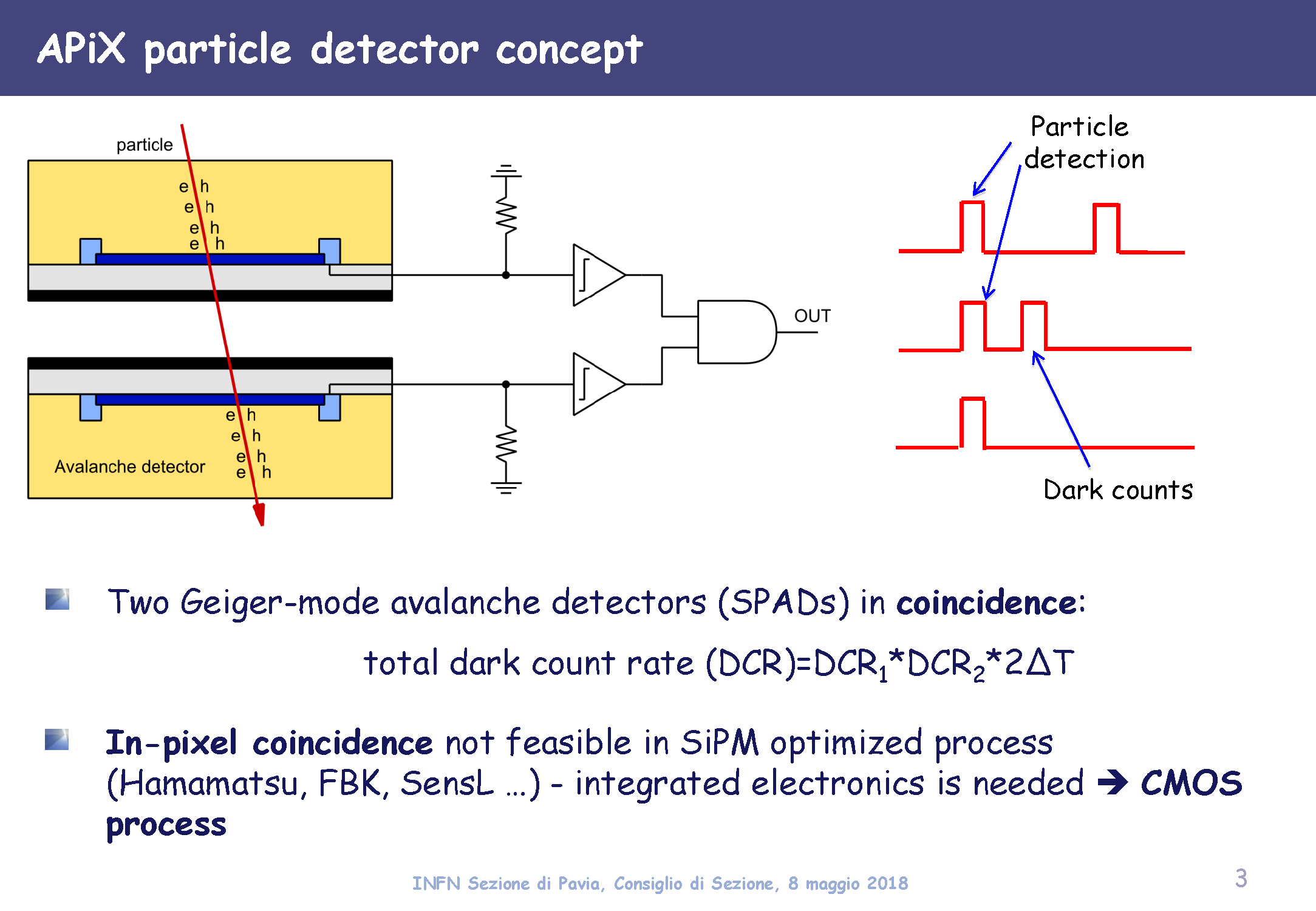 7-8 maggio 2018
Consiglio di Sezione - A. Lanza
26
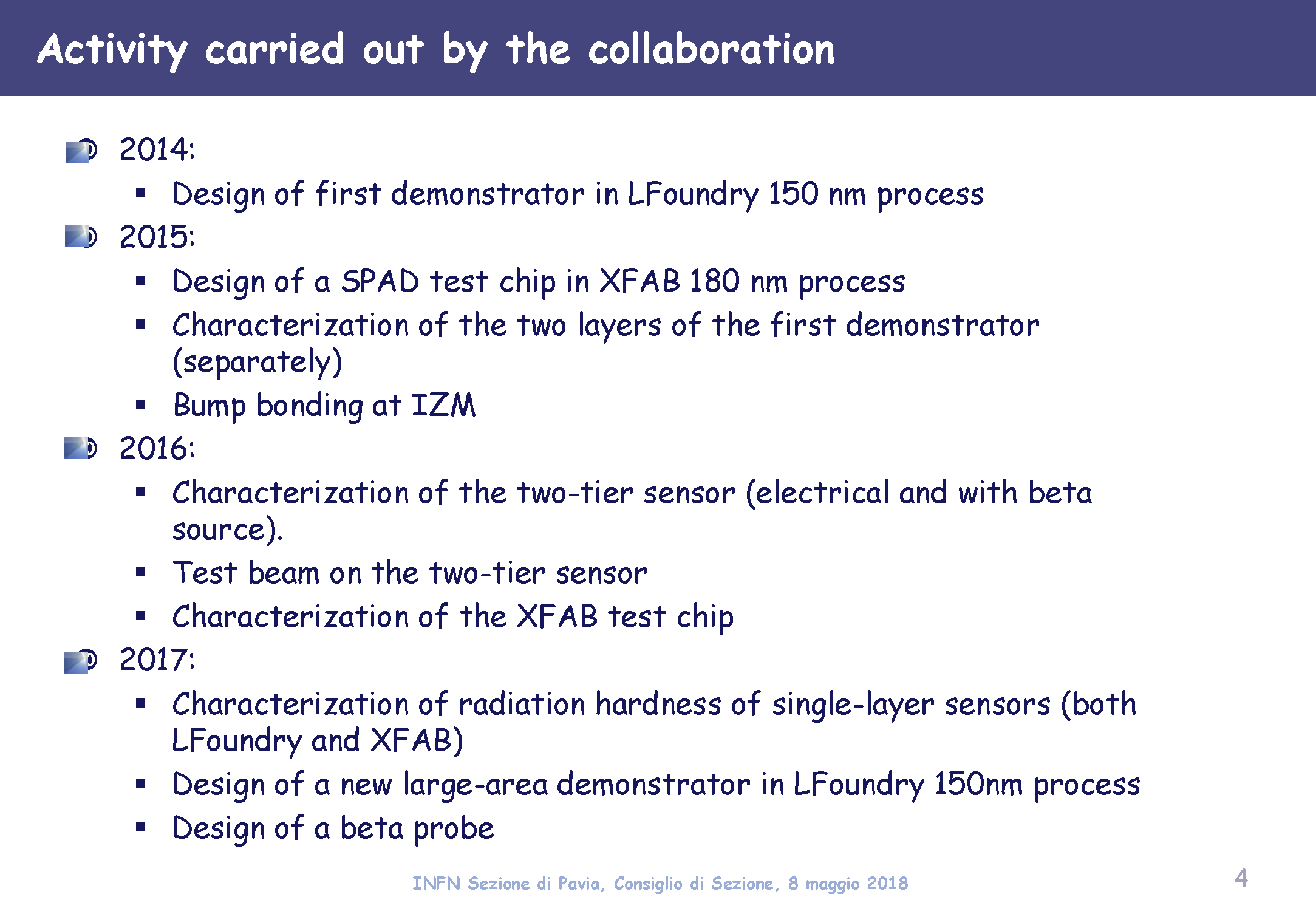 7-8 maggio 2018
Consiglio di Sezione - A. Lanza
27
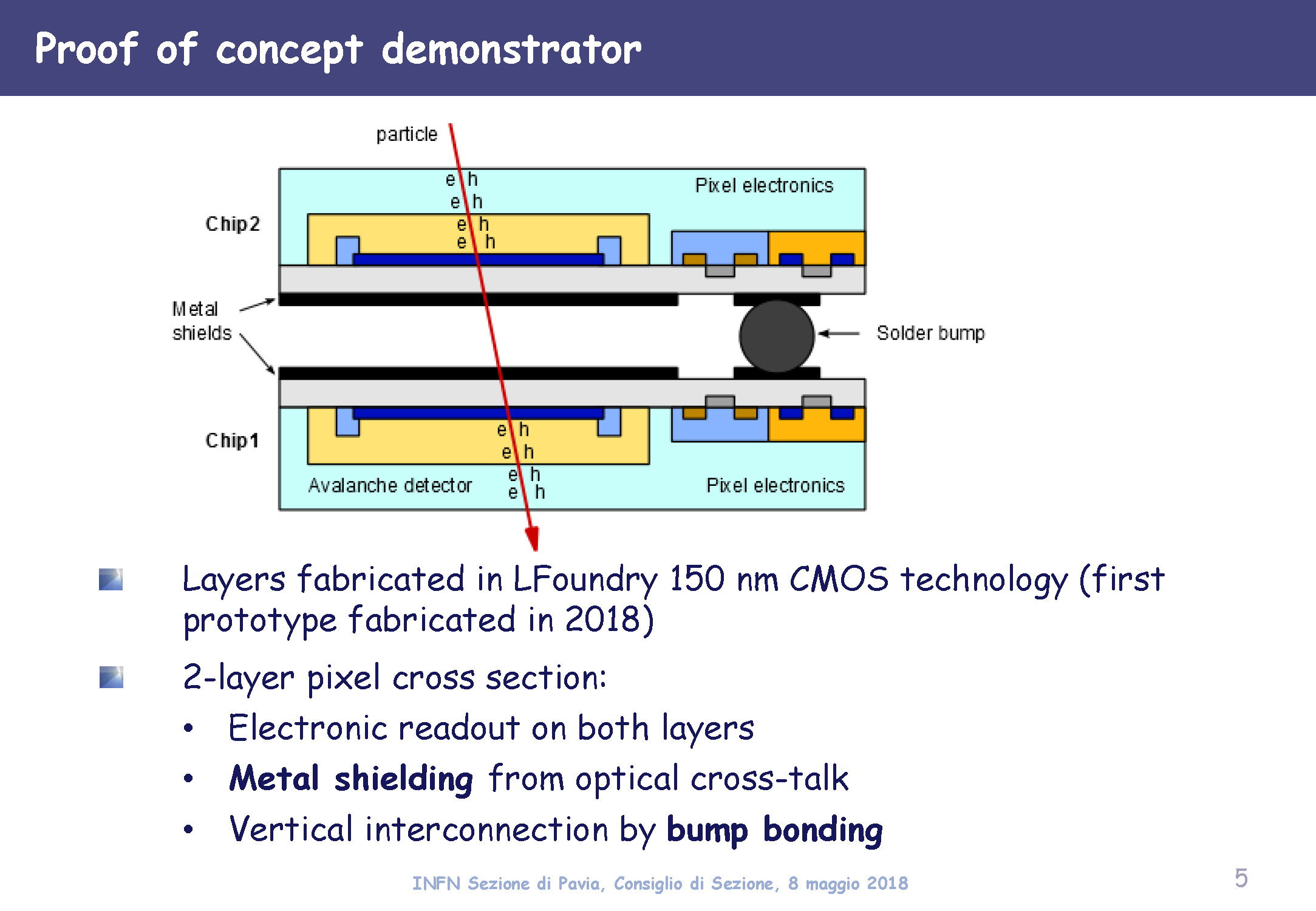 7-8 maggio 2018
Consiglio di Sezione - A. Lanza
28
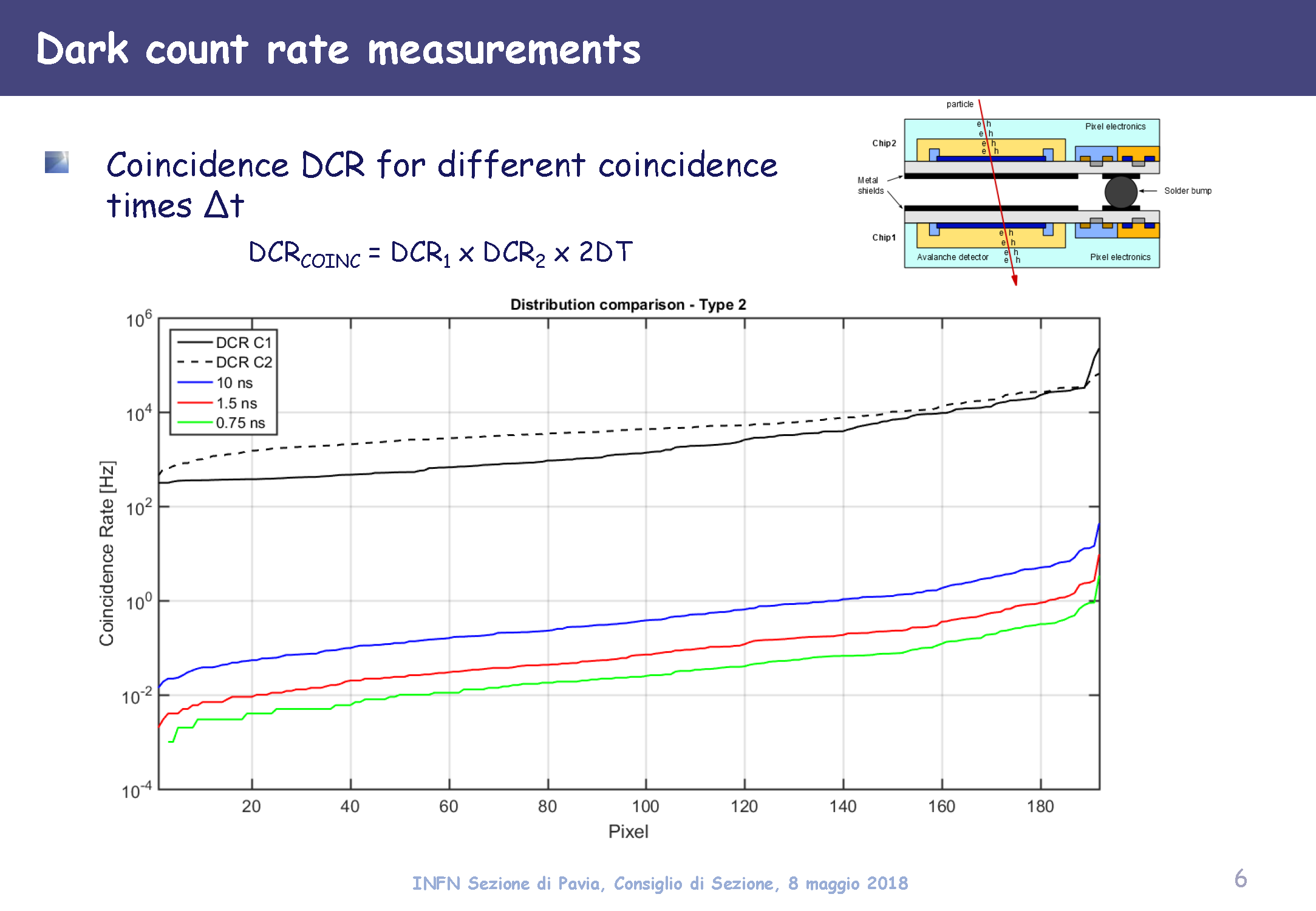 7-8 maggio 2018
Consiglio di Sezione - A. Lanza
29
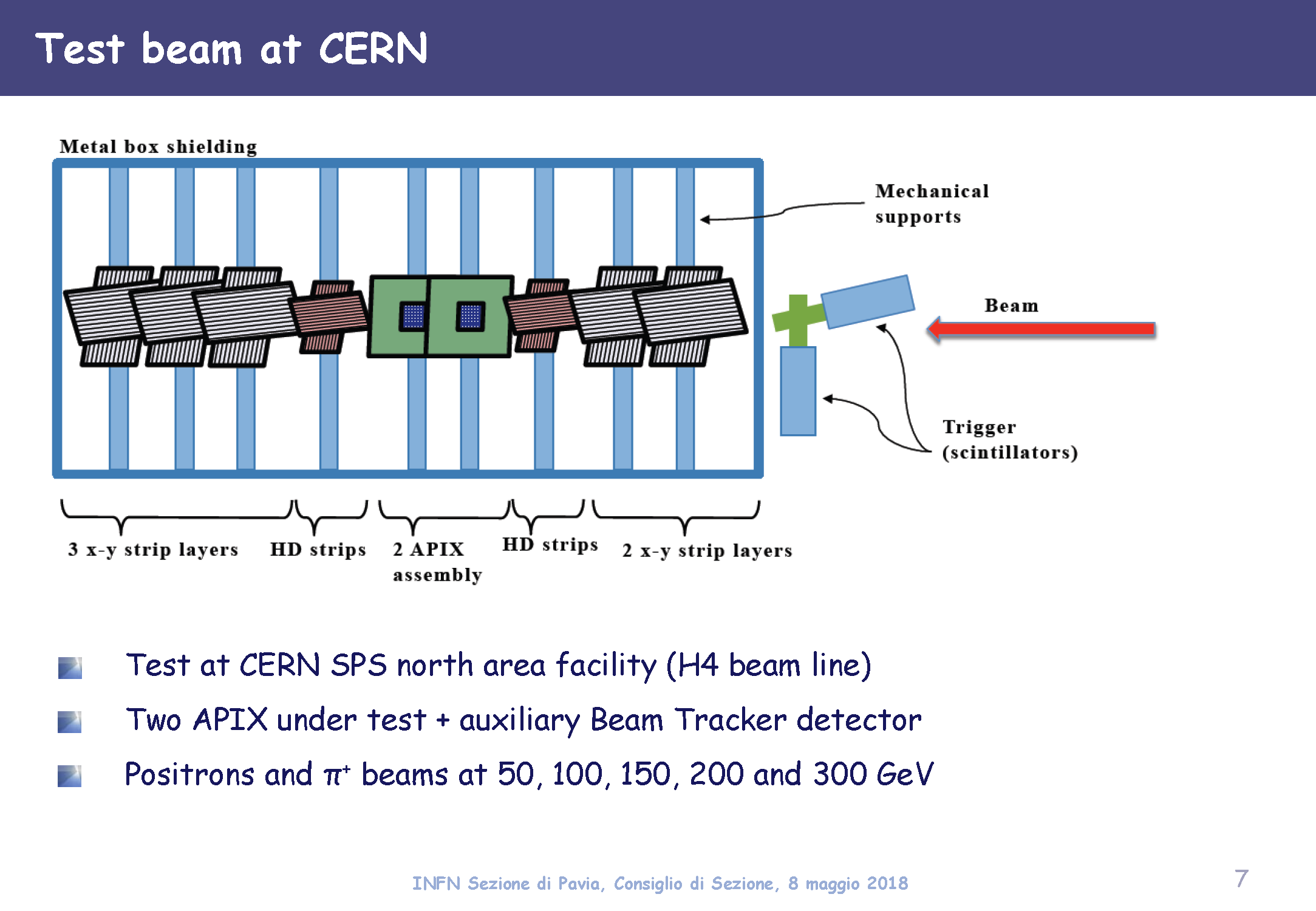 7-8 maggio 2018
Consiglio di Sezione - A. Lanza
30
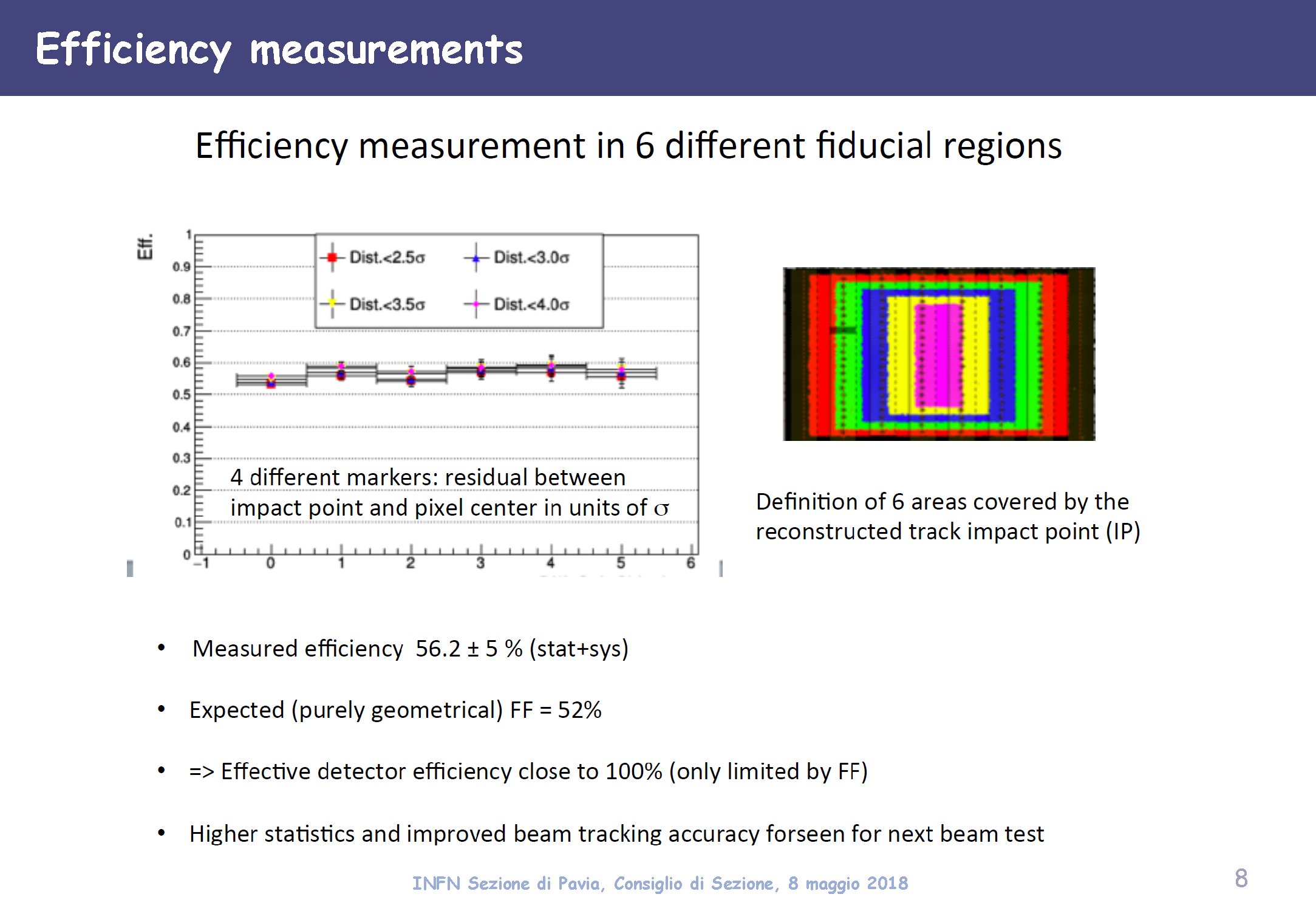 7-8 maggio 2018
Consiglio di Sezione - A. Lanza
31
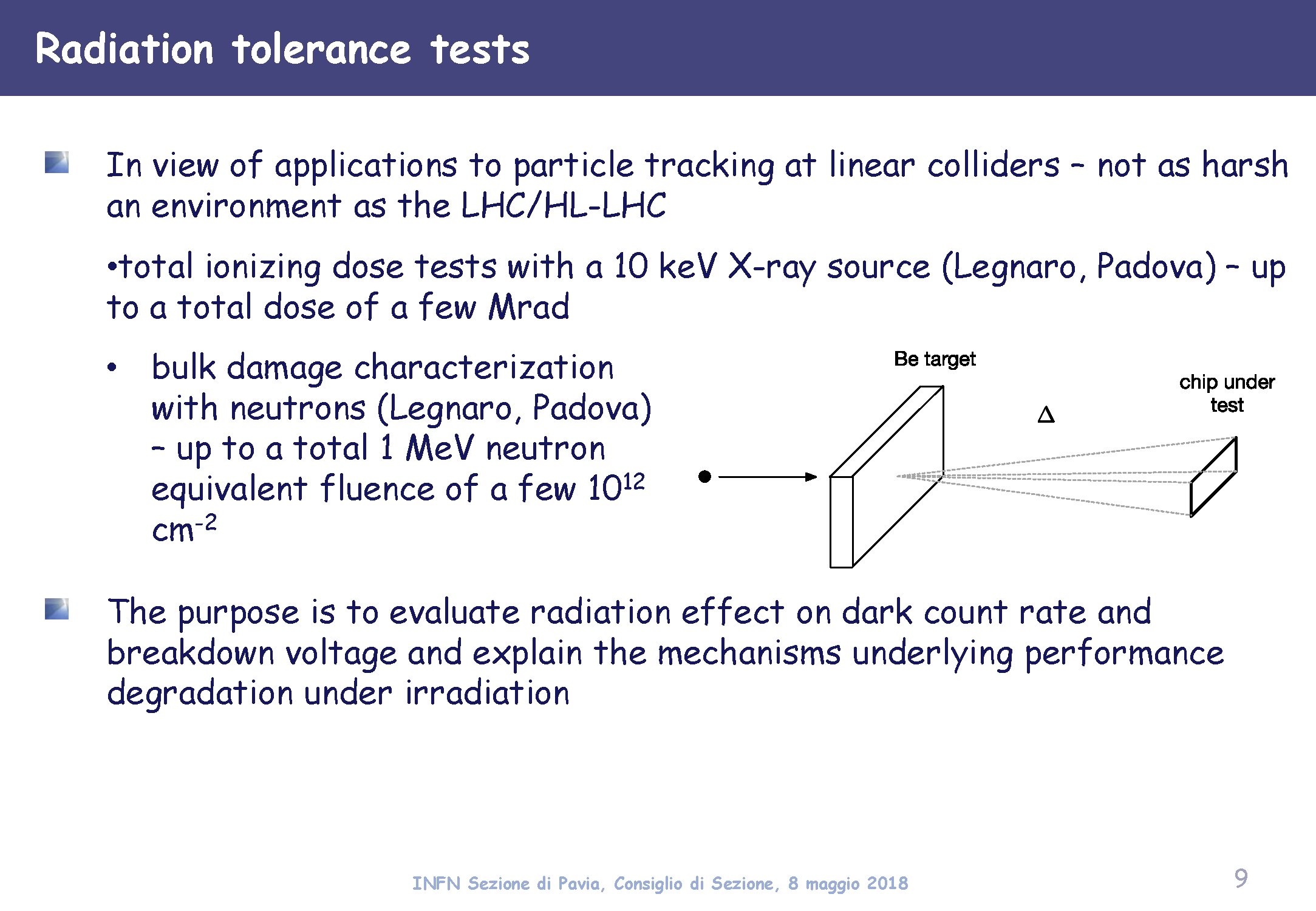 7-8 maggio 2018
Consiglio di Sezione - A. Lanza
32
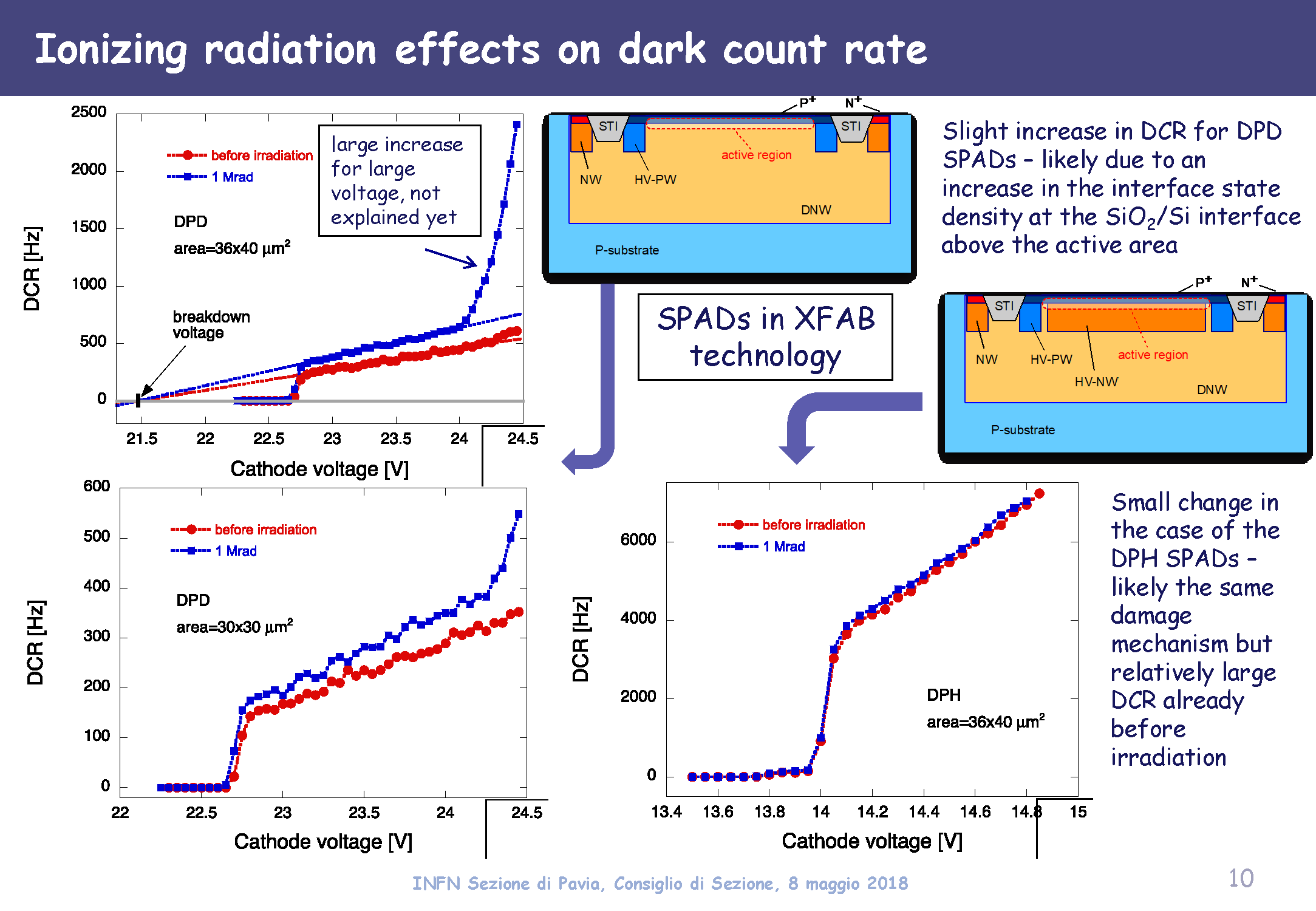 7-8 maggio 2018
Consiglio di Sezione - A. Lanza
33
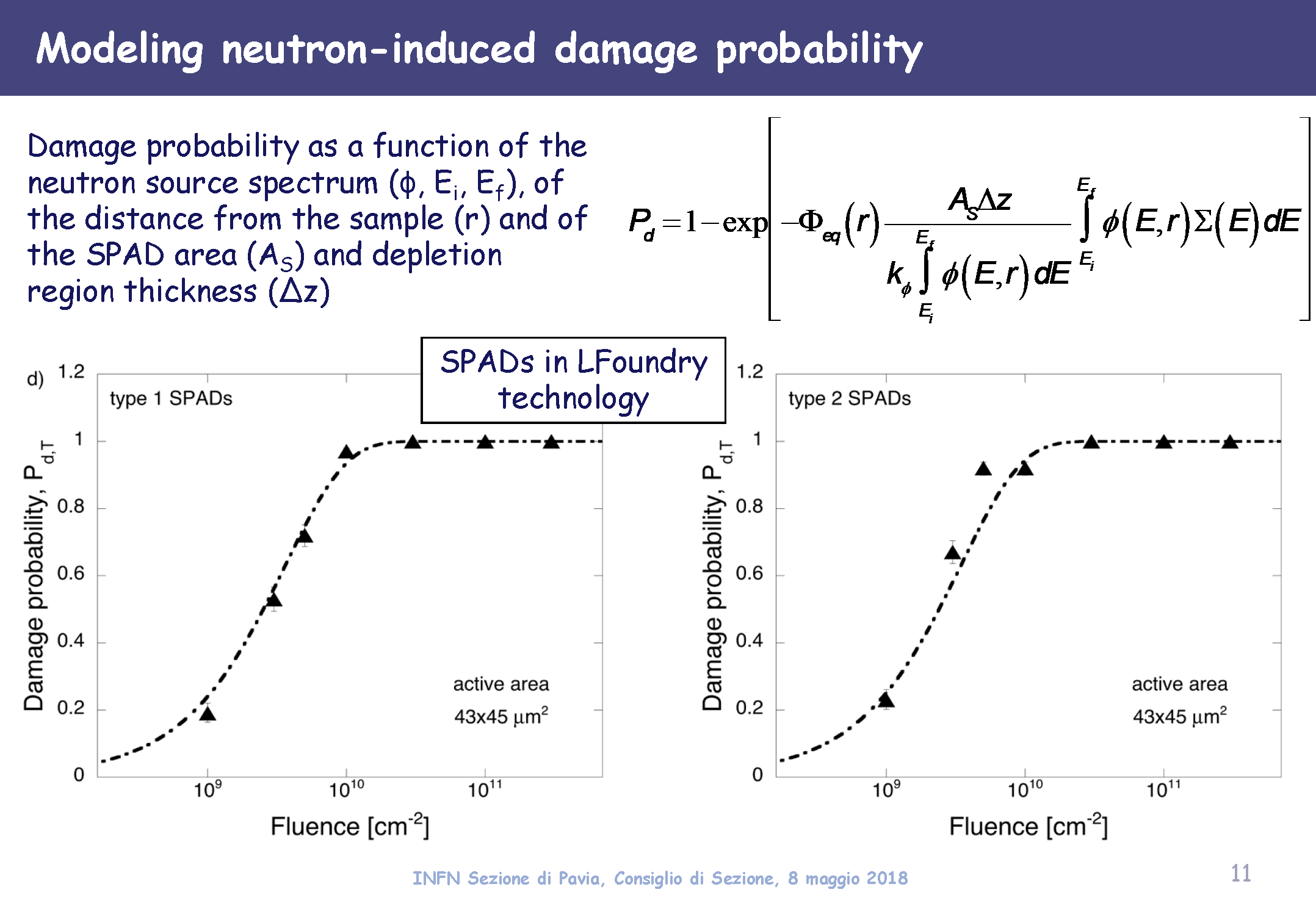 7-8 maggio 2018
Consiglio di Sezione - A. Lanza
34
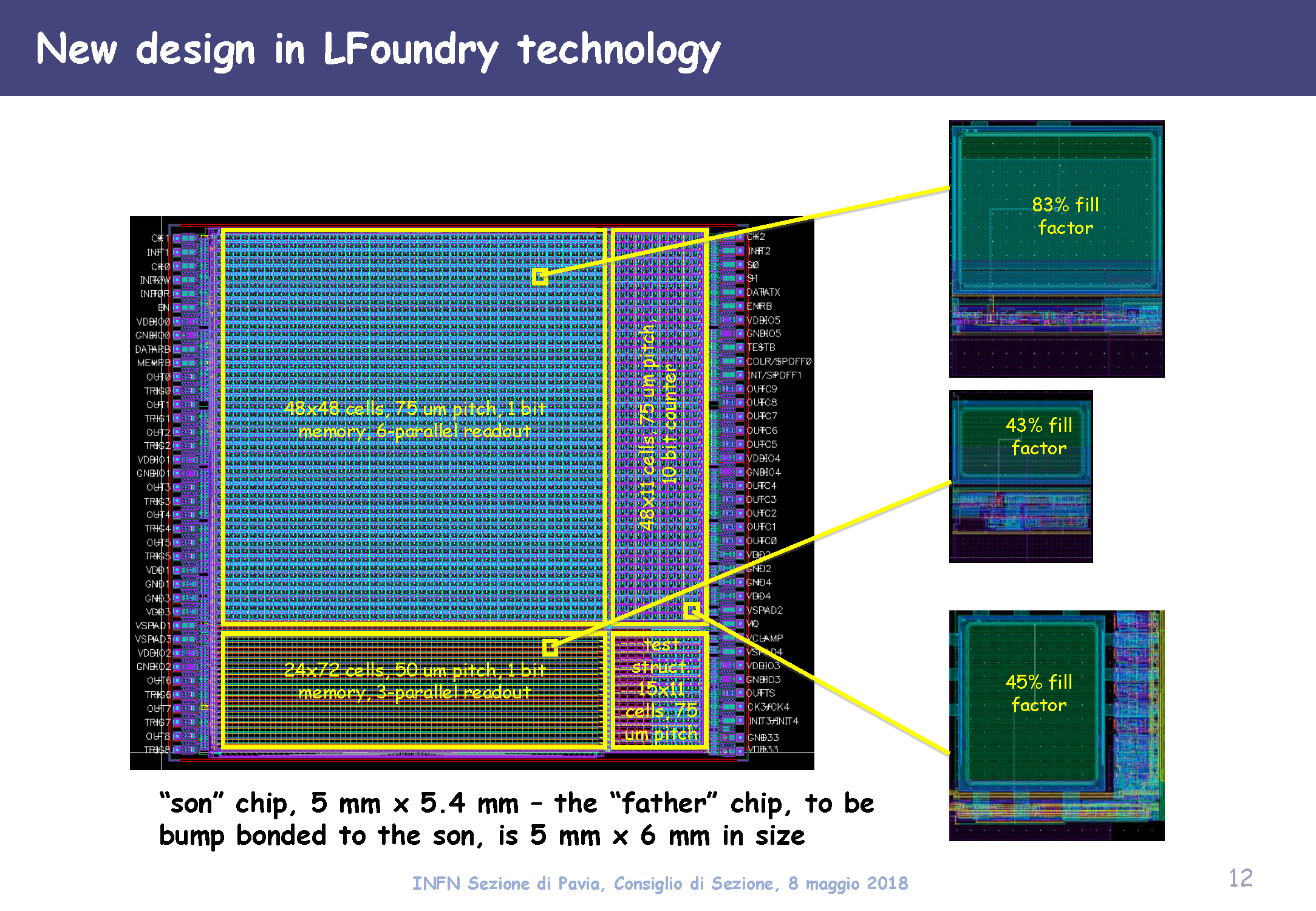 7-8 maggio 2018
Consiglio di Sezione - A. Lanza
35
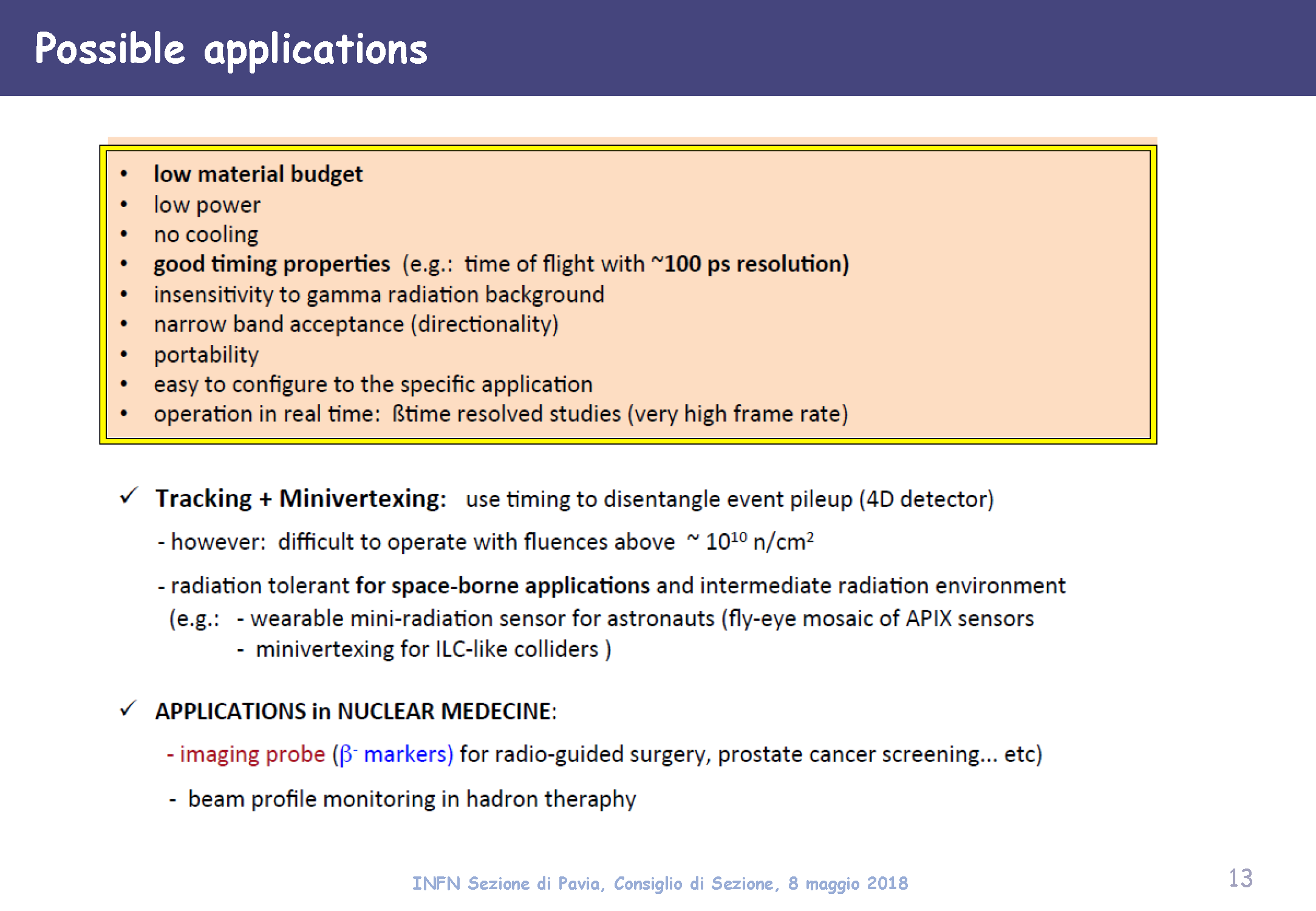 7-8 maggio 2018
Consiglio di Sezione - A. Lanza
36
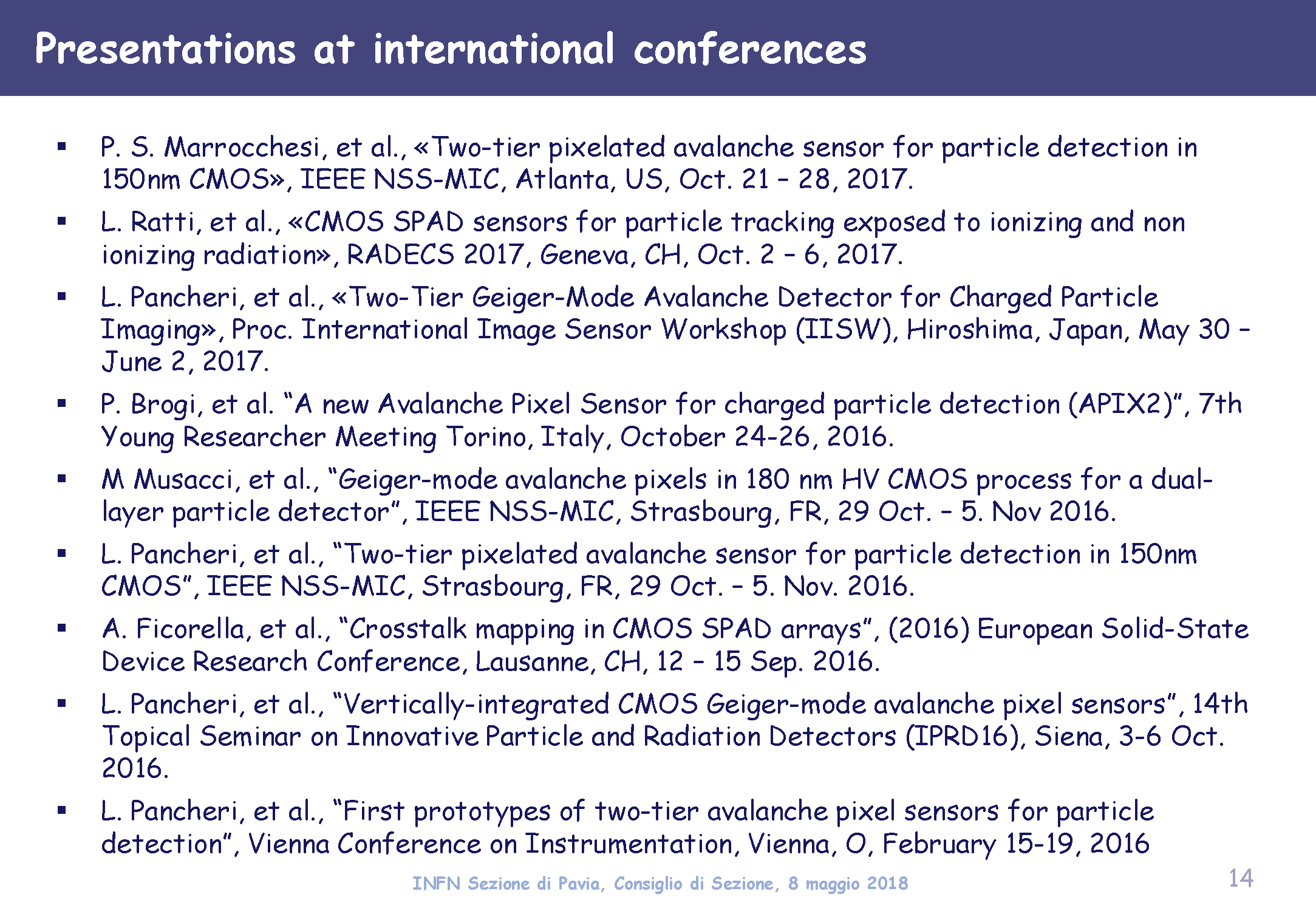 7-8 maggio 2018
Consiglio di Sezione - A. Lanza
37
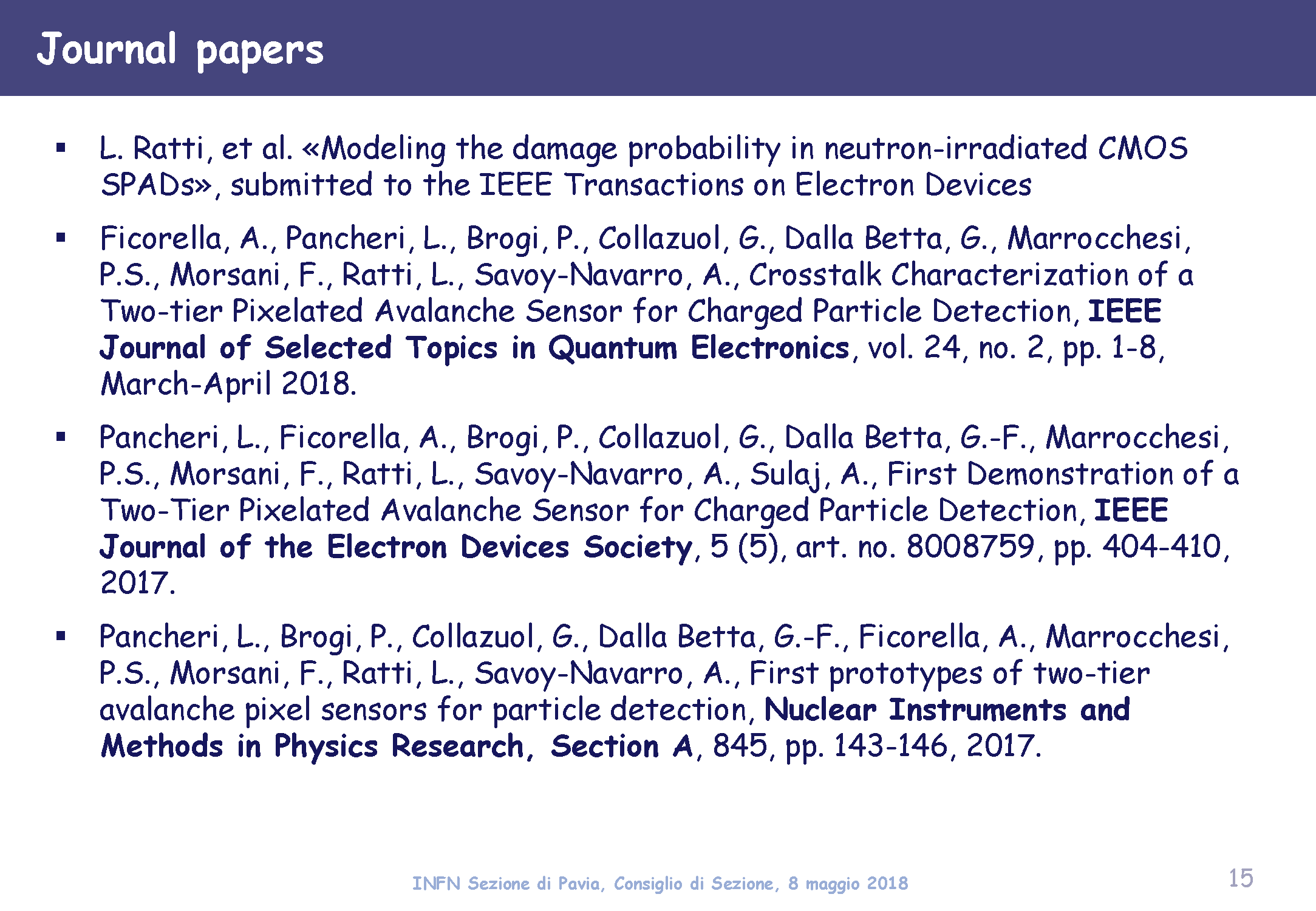 7-8 maggio 2018
Consiglio di Sezione - A. Lanza
38
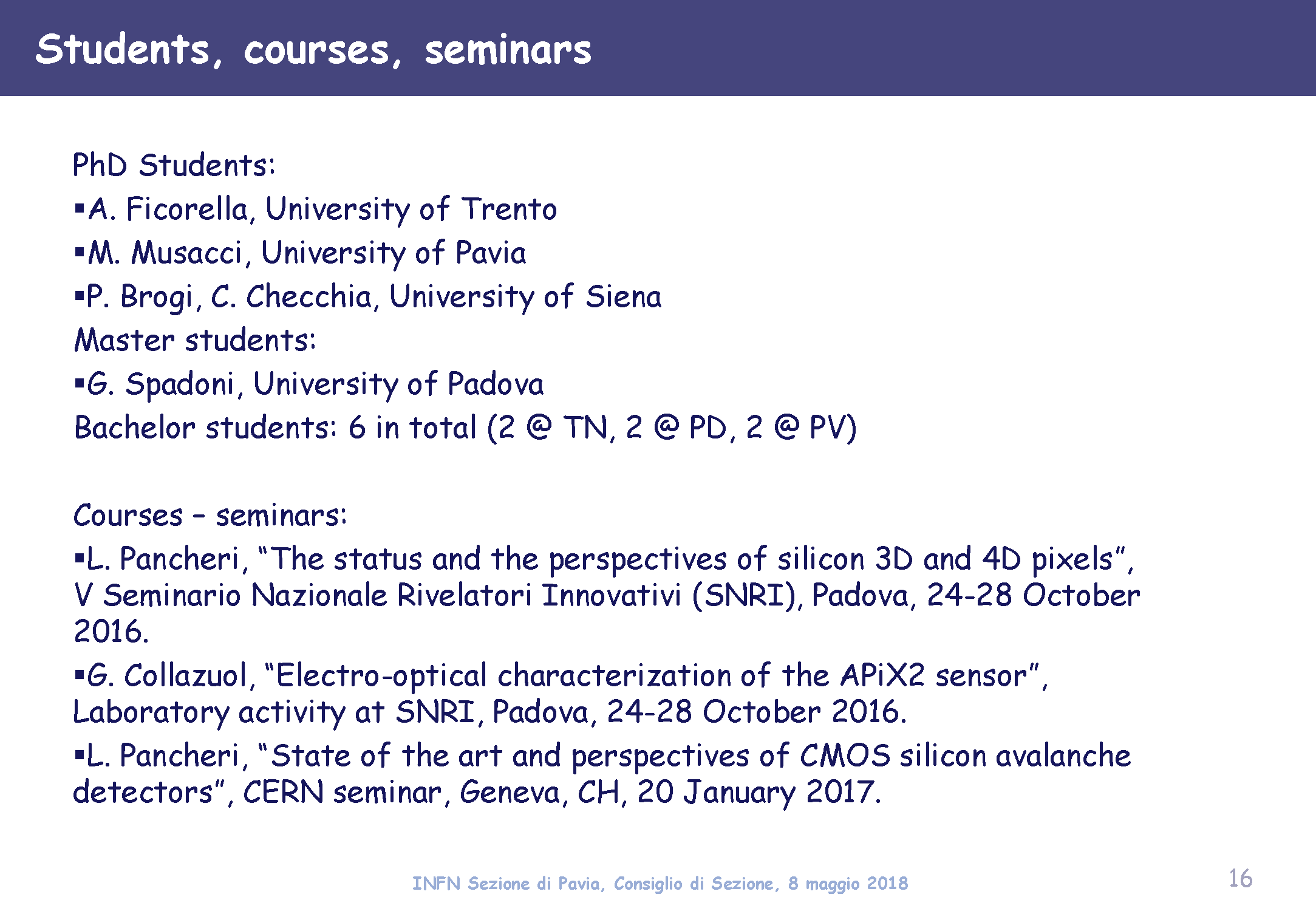 7-8 maggio 2018
Consiglio di Sezione - A. Lanza
39
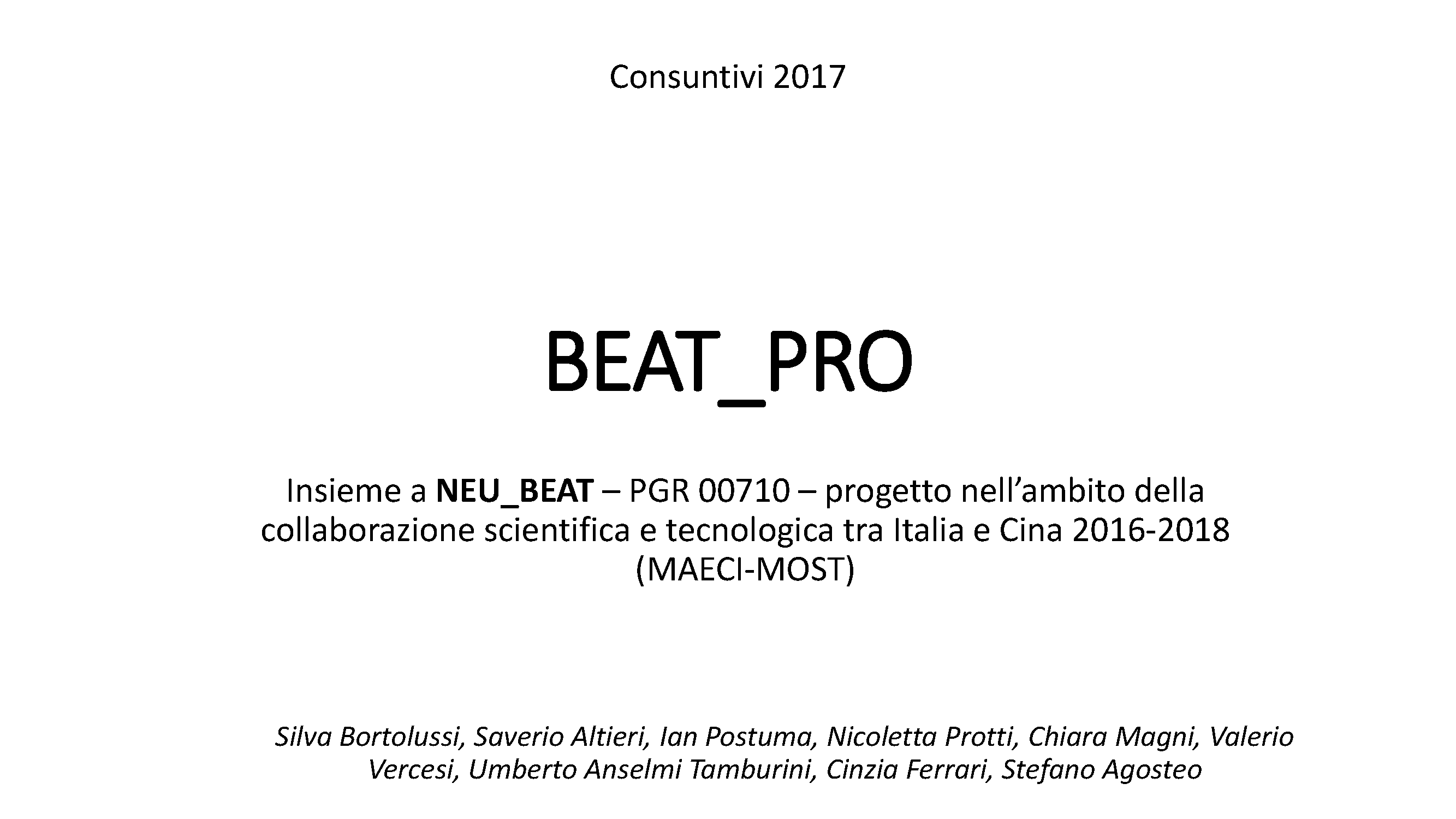 7-8 maggio 2018
Consiglio di Sezione - A. Lanza
40
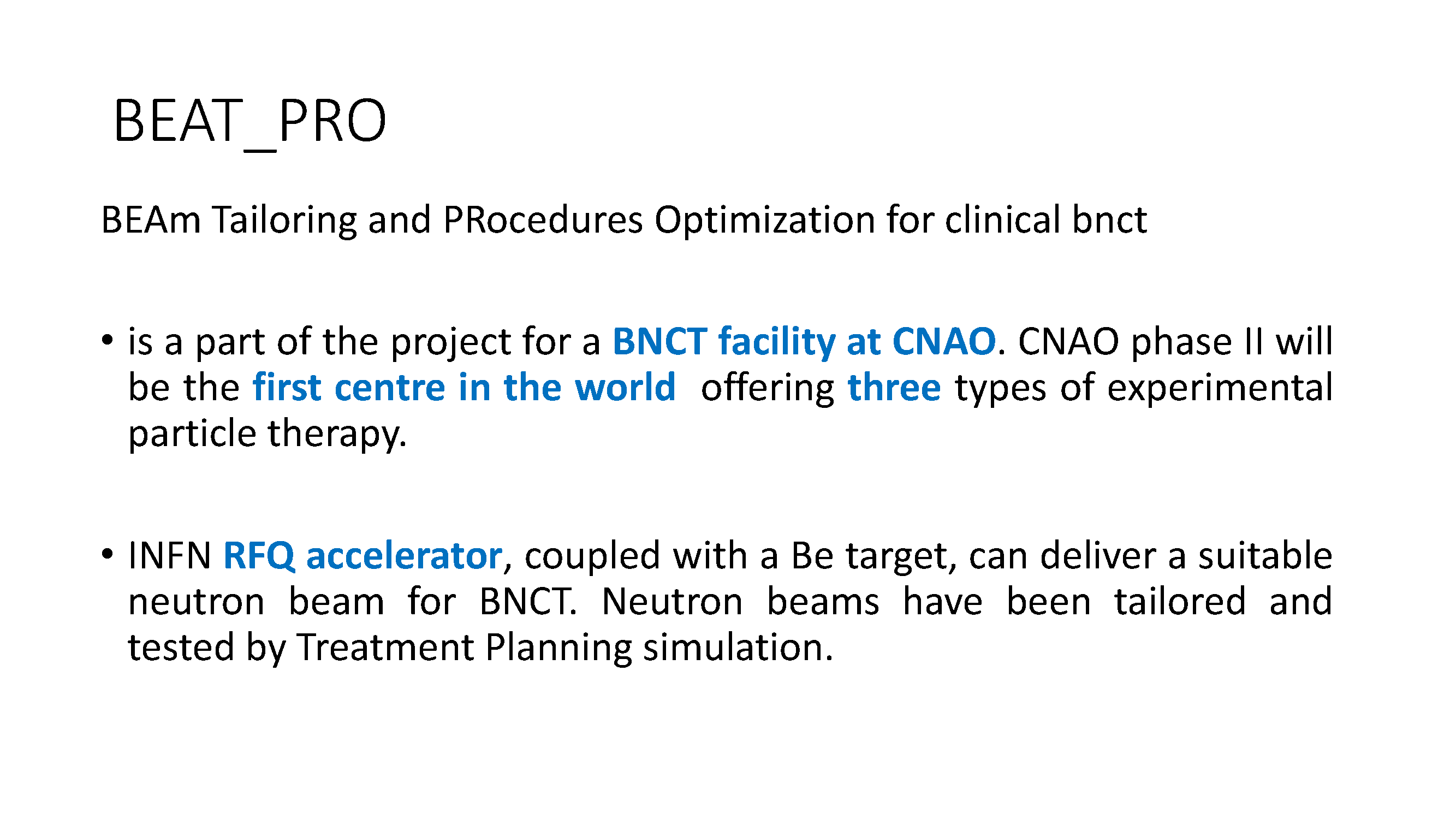 7-8 maggio 2018
Consiglio di Sezione - A. Lanza
41
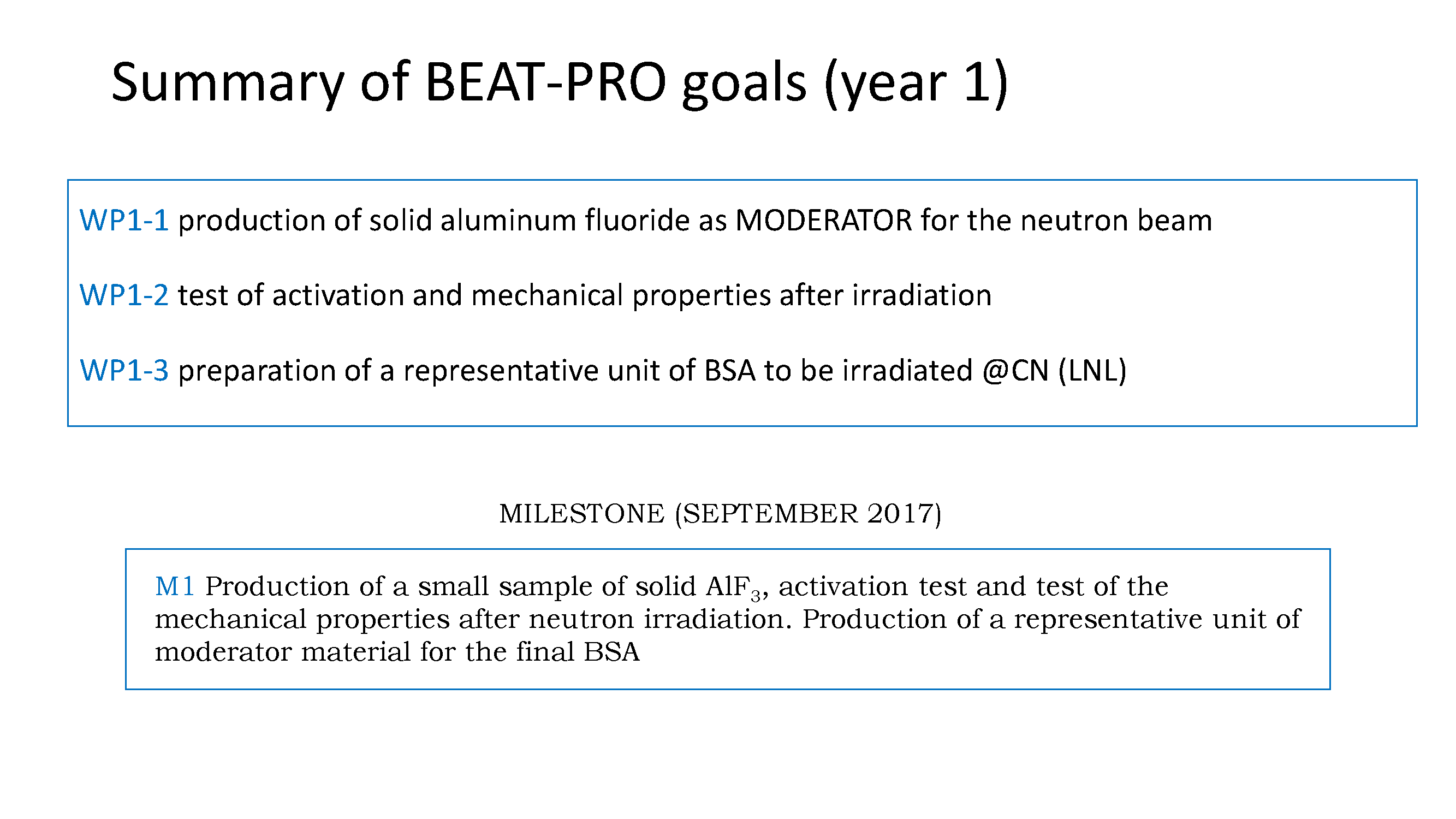 7-8 maggio 2018
Consiglio di Sezione - A. Lanza
42
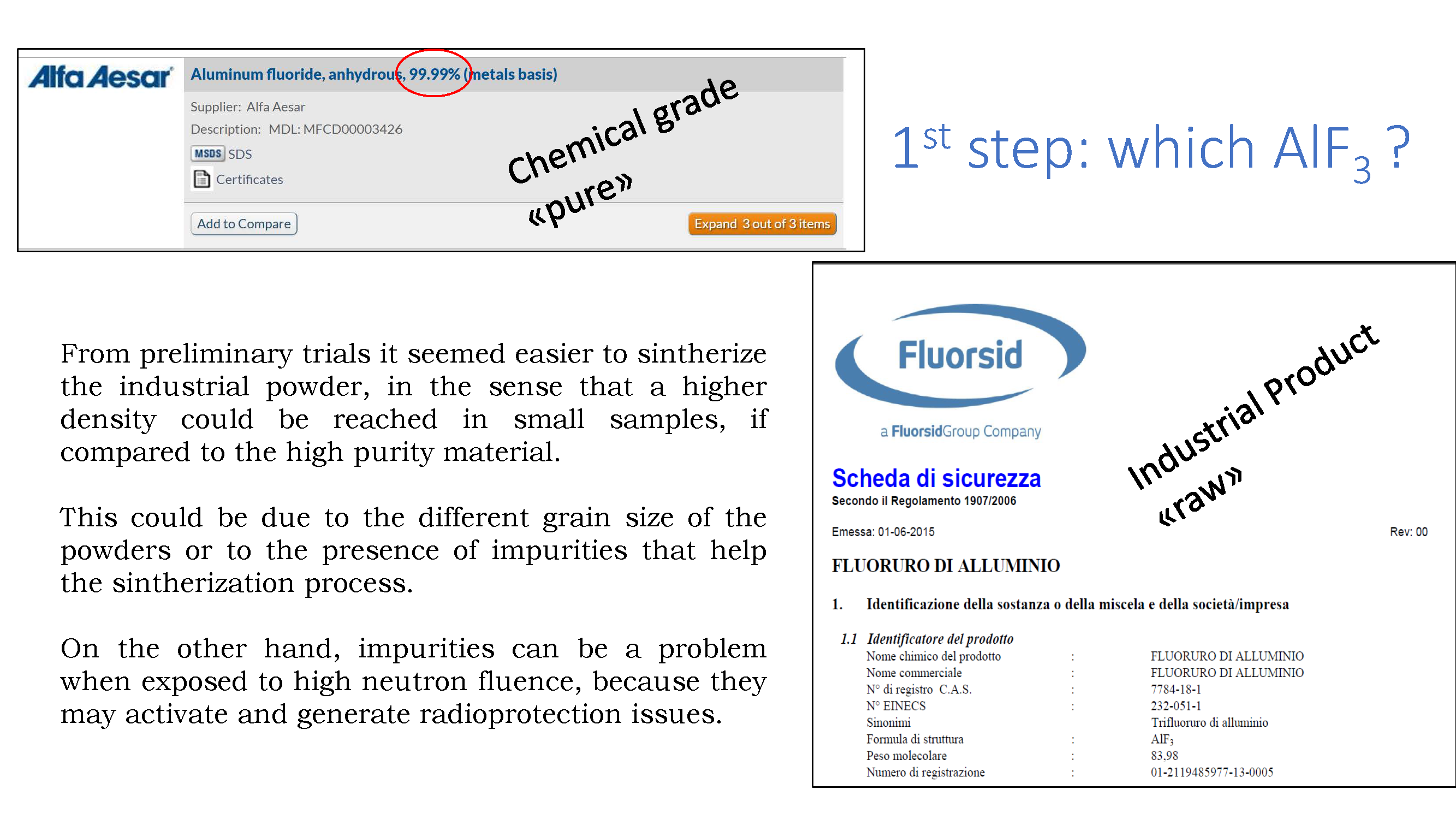 7-8 maggio 2018
Consiglio di Sezione - A. Lanza
43
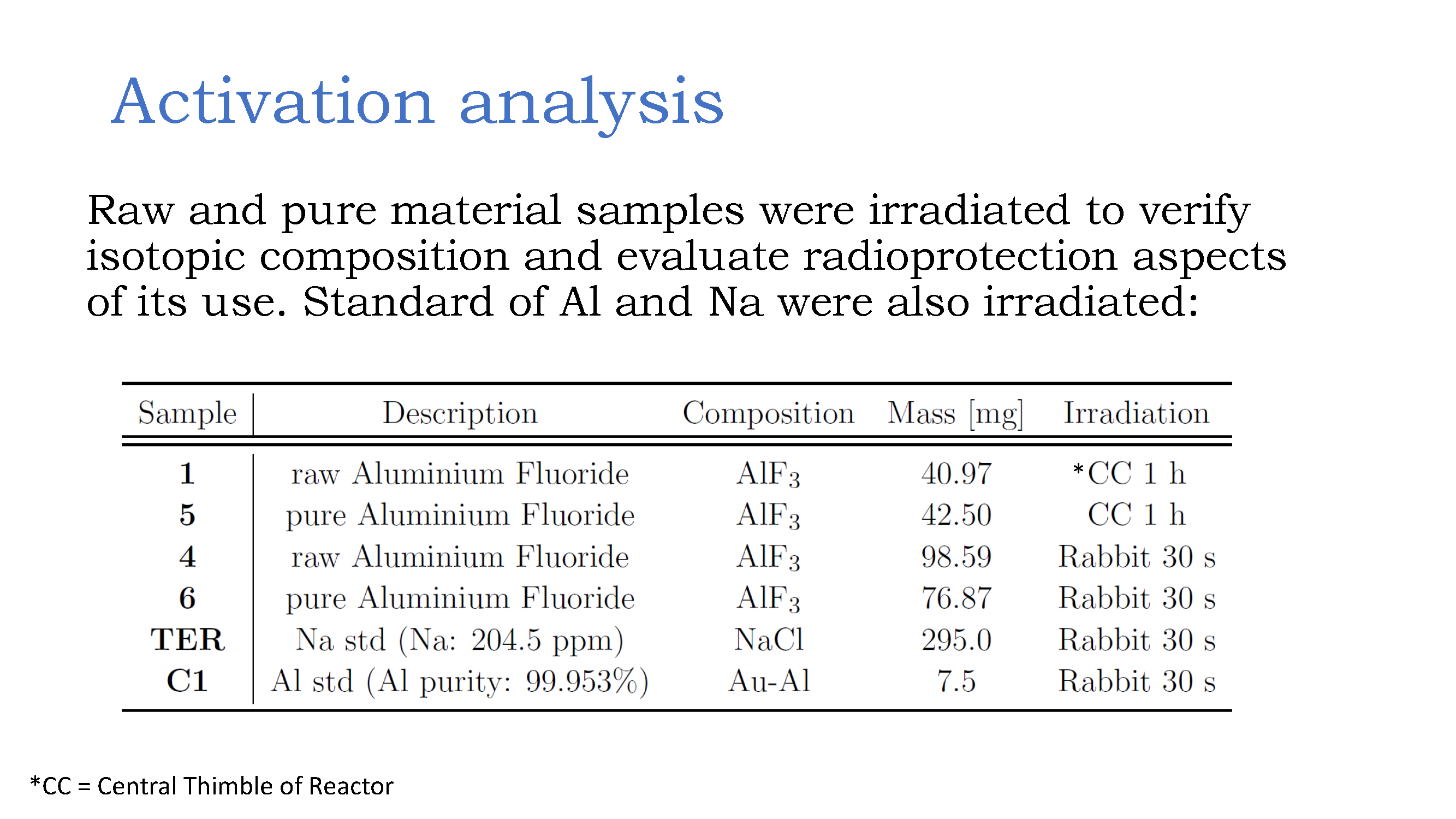 7-8 maggio 2018
Consiglio di Sezione - A. Lanza
44
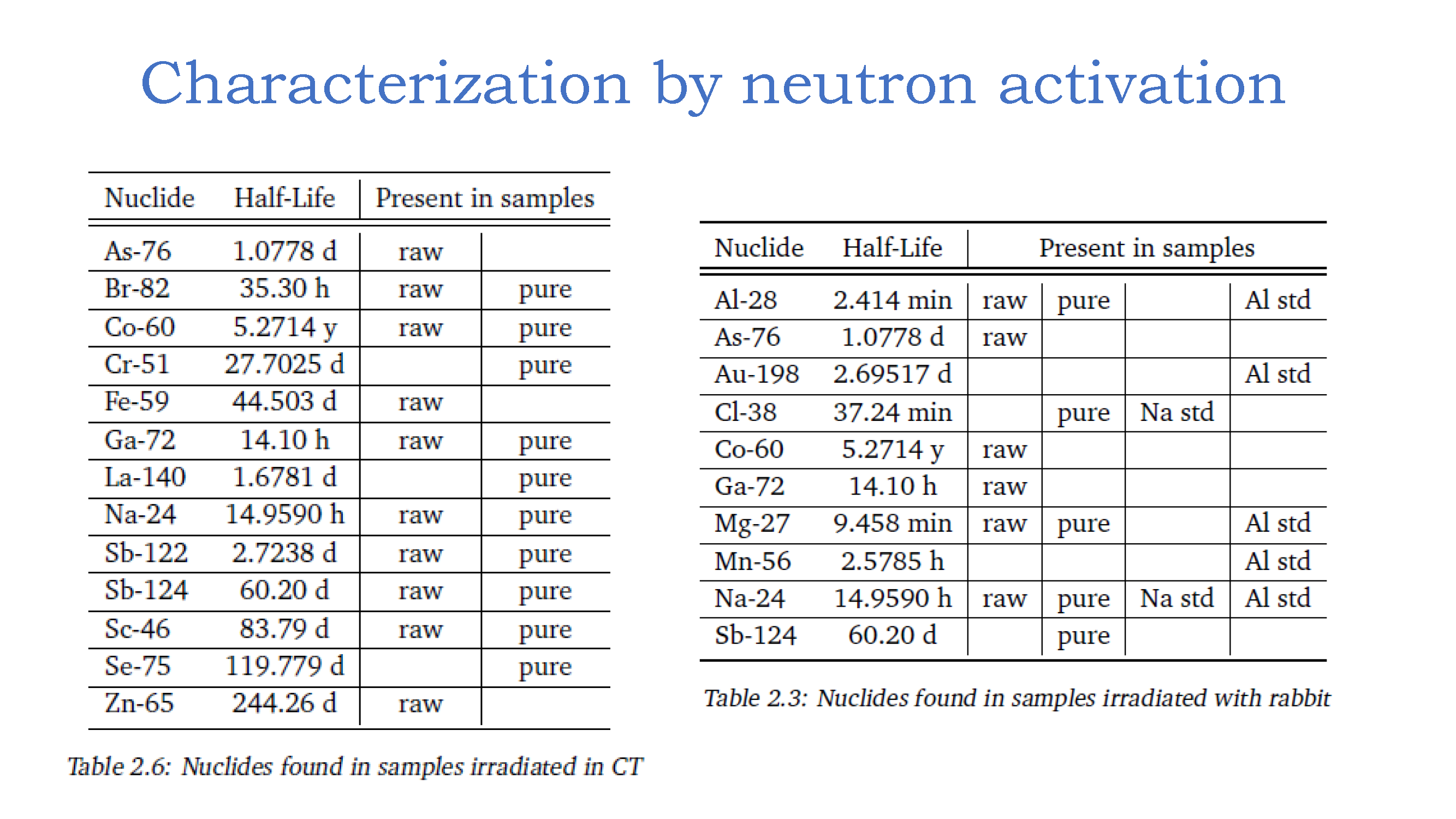 7-8 maggio 2018
Consiglio di Sezione - A. Lanza
45
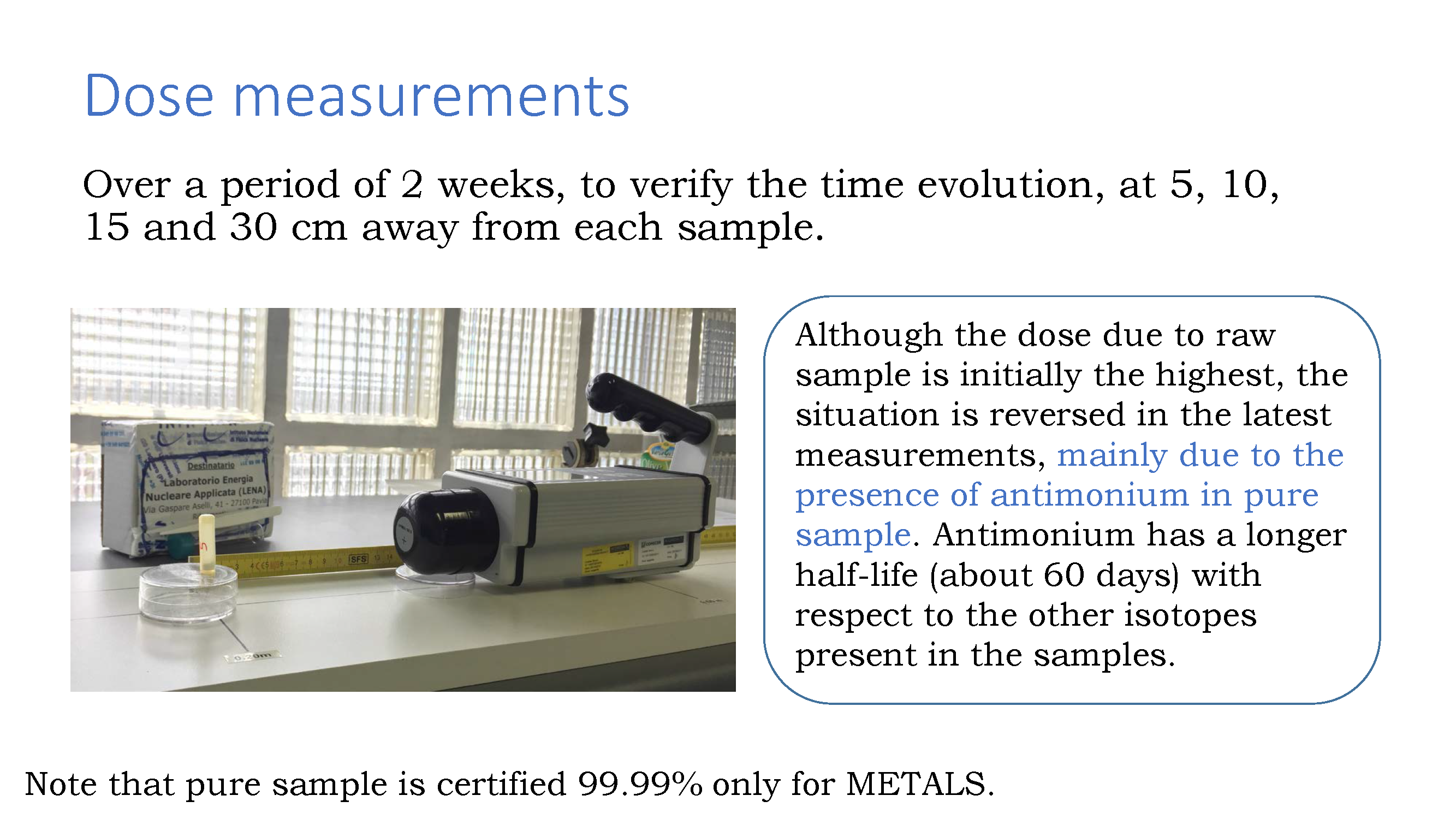 7-8 maggio 2018
Consiglio di Sezione - A. Lanza
46
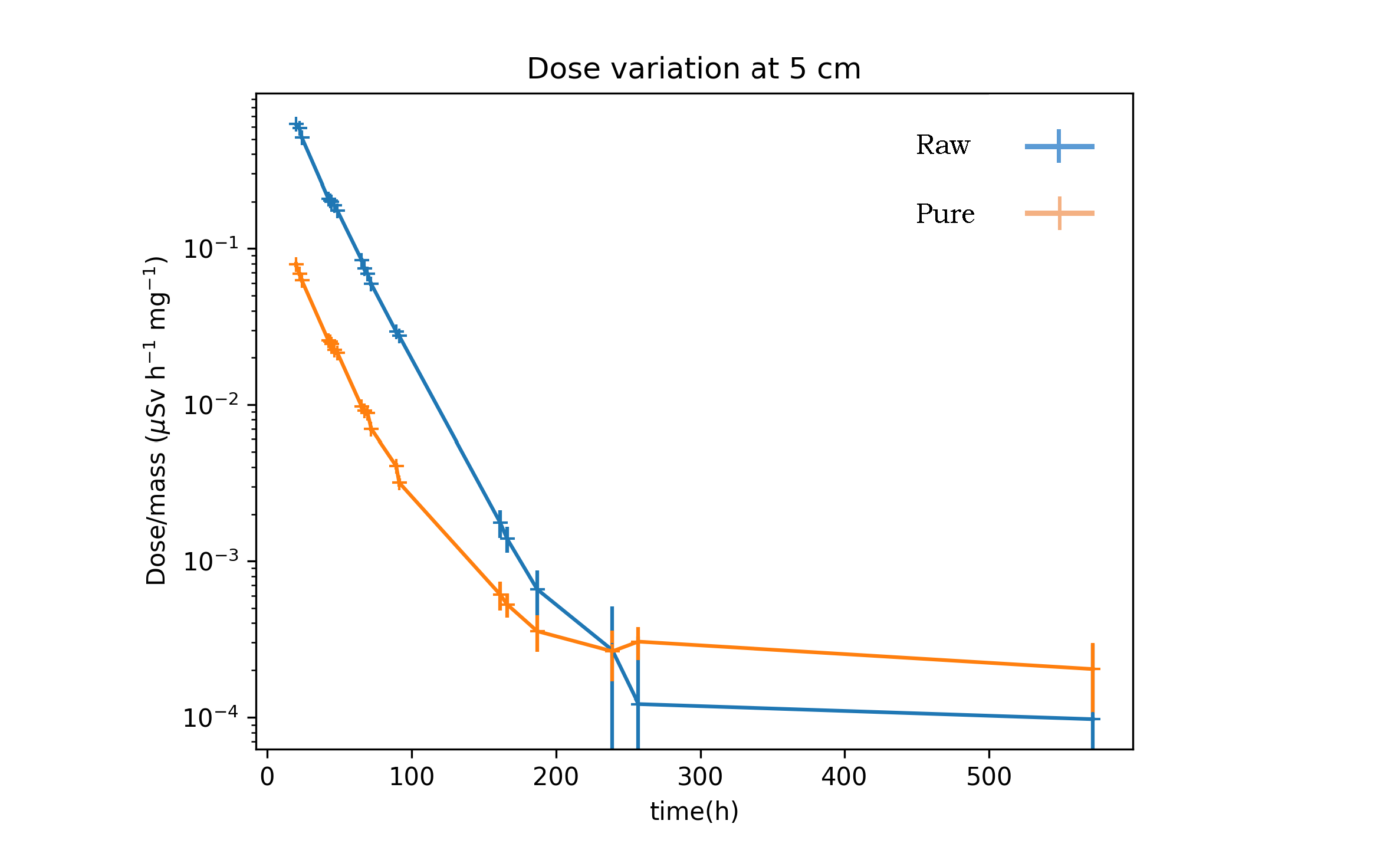 7-8 maggio 2018
Consiglio di Sezione - A. Lanza
47
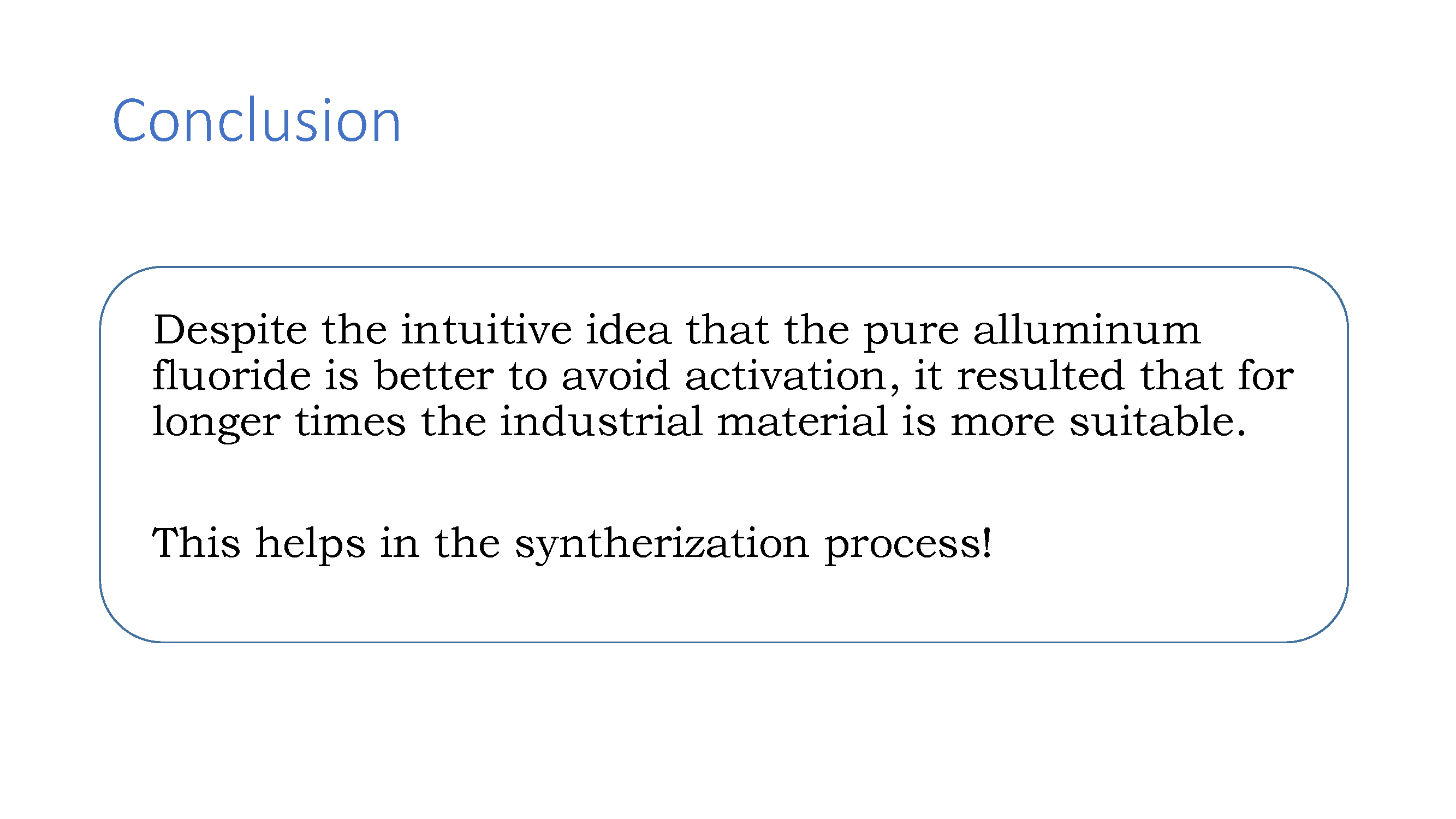 7-8 maggio 2018
Consiglio di Sezione - A. Lanza
48
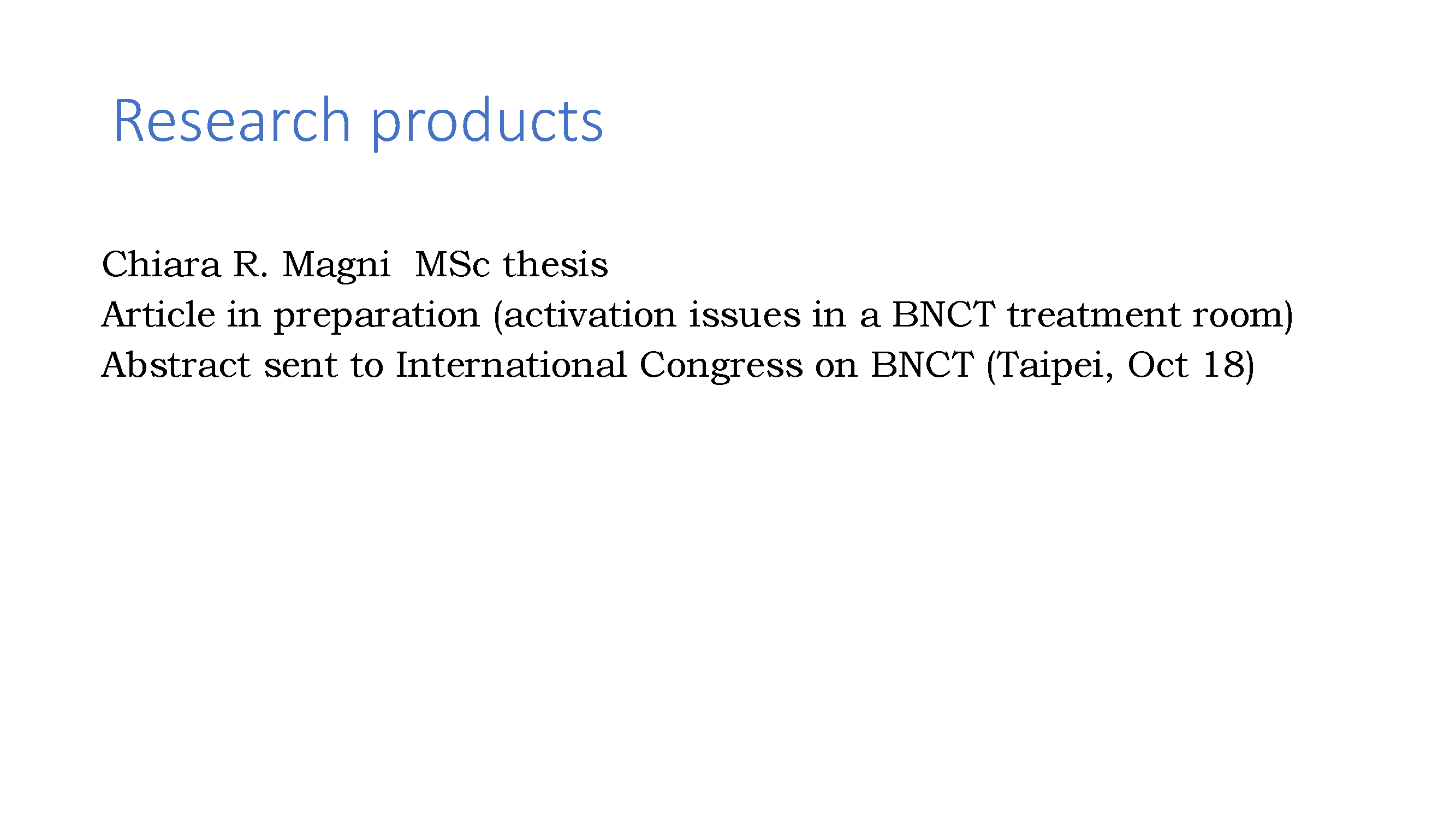 7-8 maggio 2018
Consiglio di Sezione - A. Lanza
49
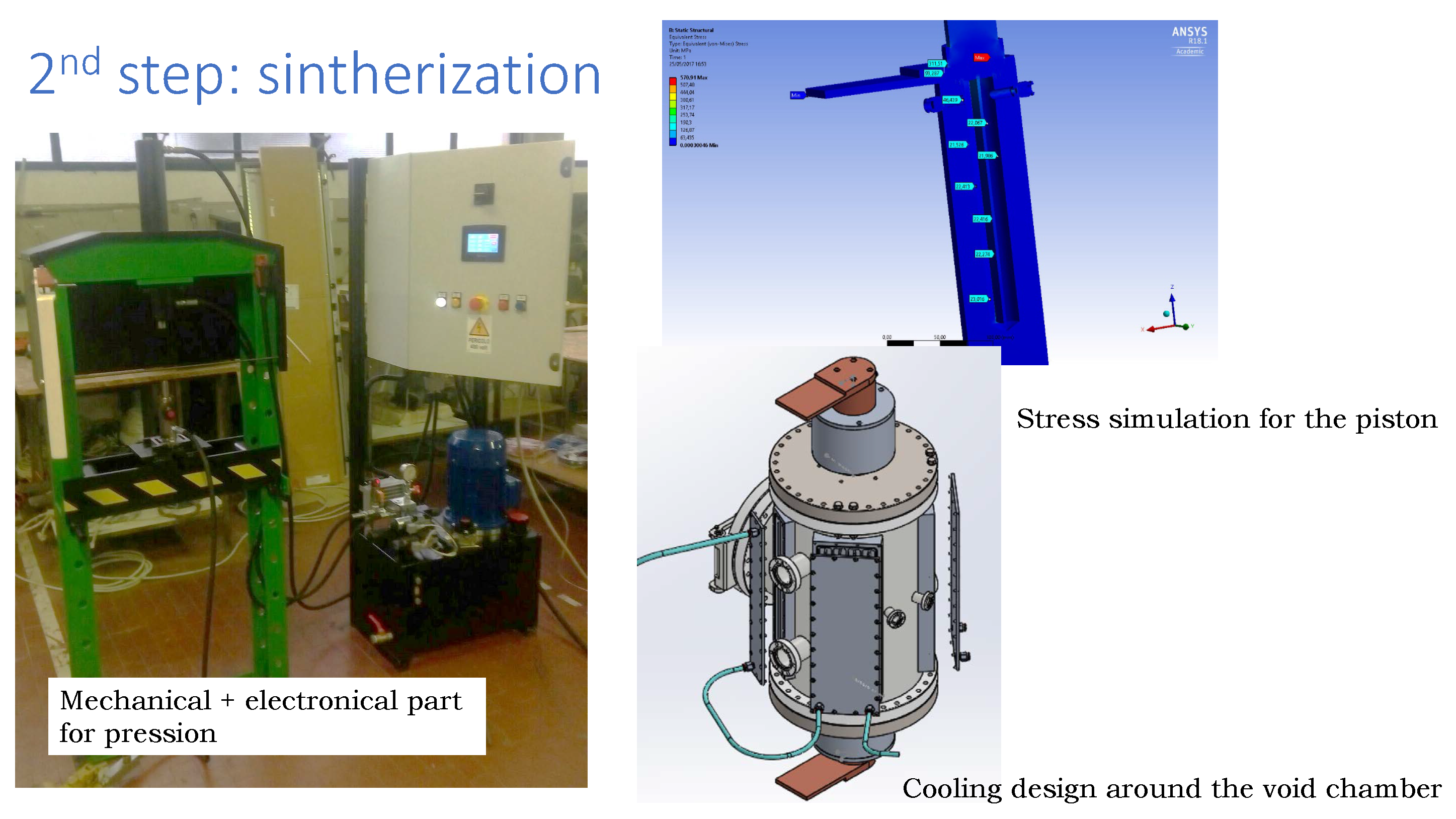 7-8 maggio 2018
Consiglio di Sezione - A. Lanza
50
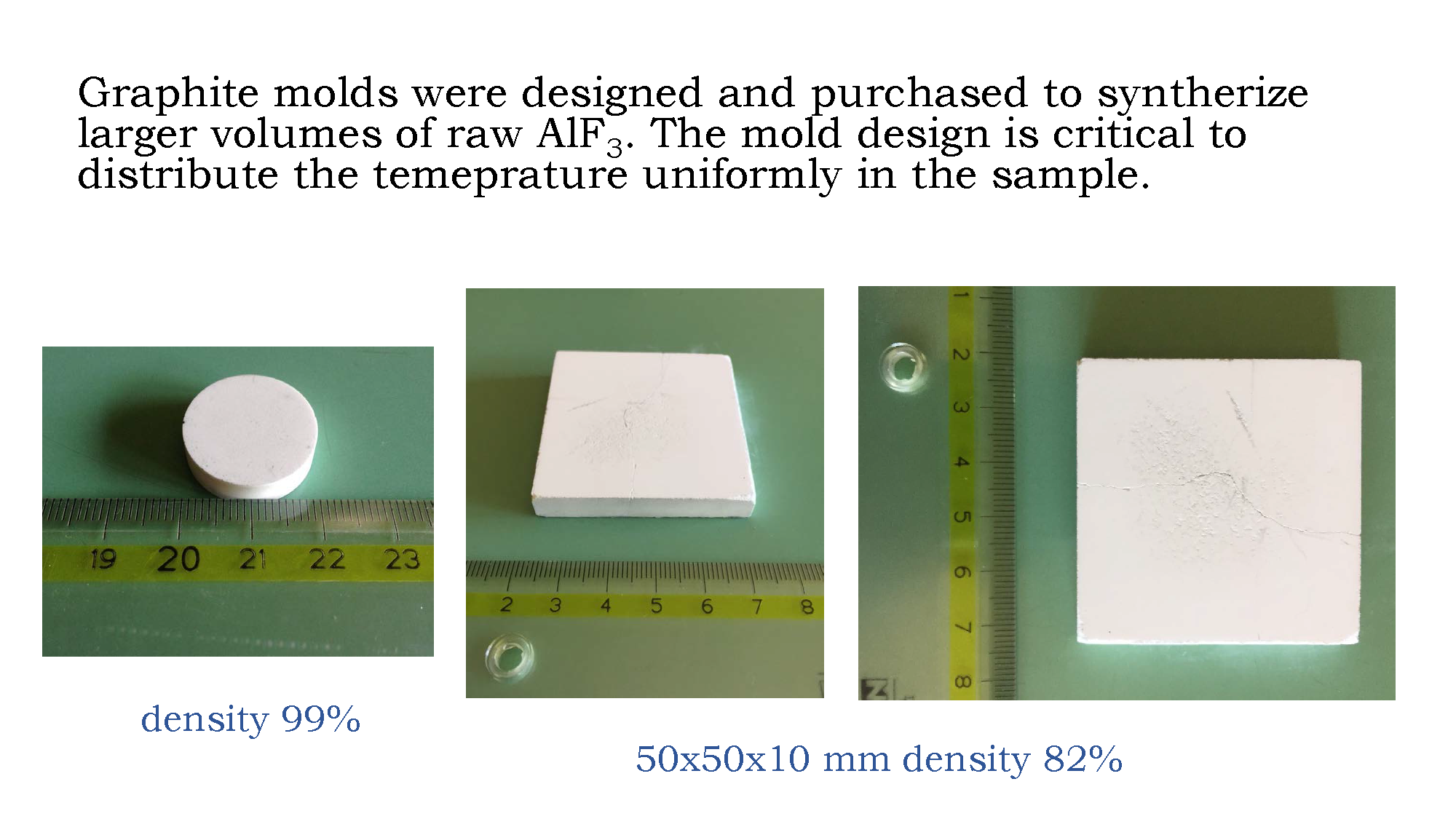 7-8 maggio 2018
Consiglio di Sezione - A. Lanza
51
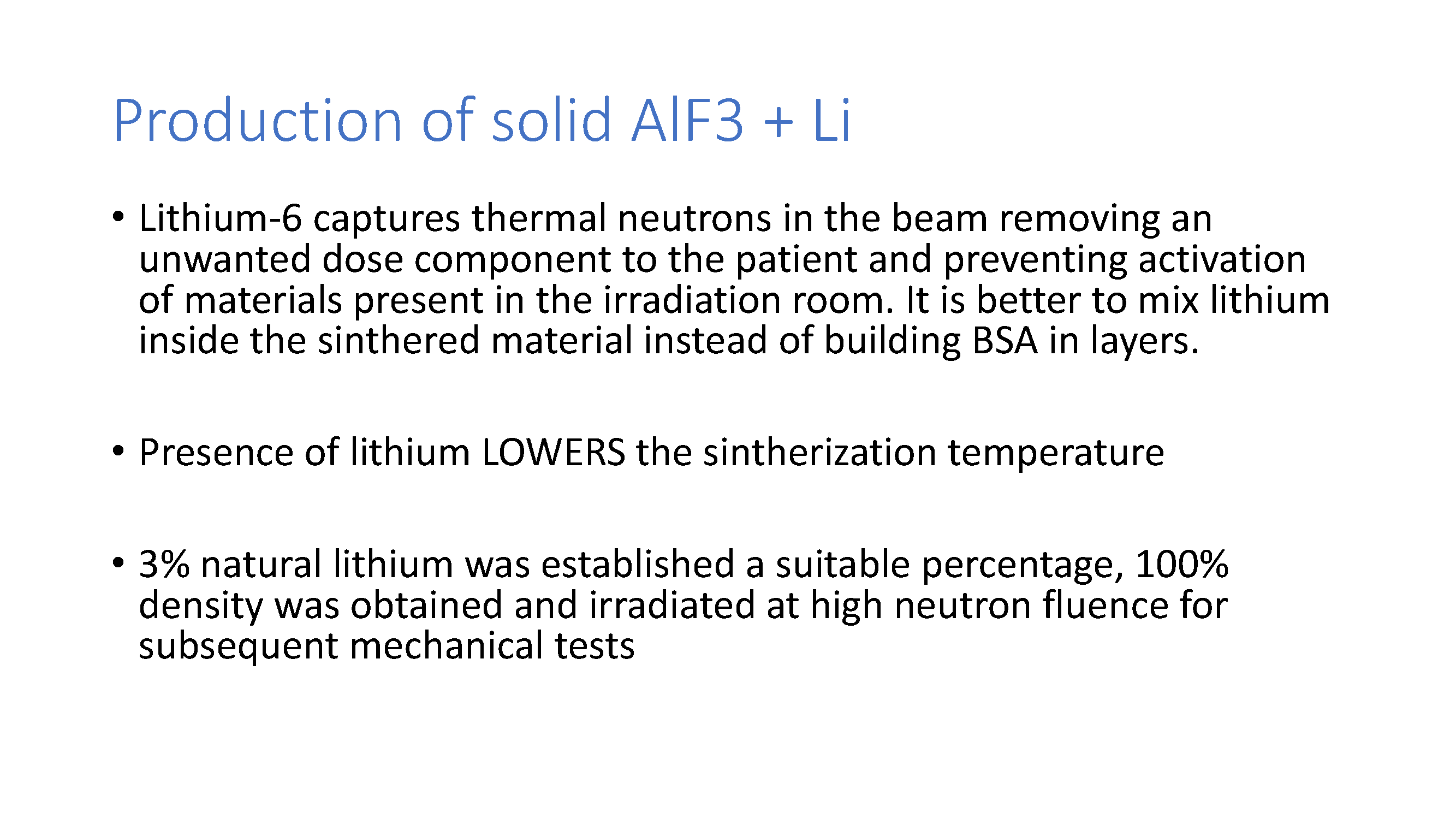 7-8 maggio 2018
Consiglio di Sezione - A. Lanza
52
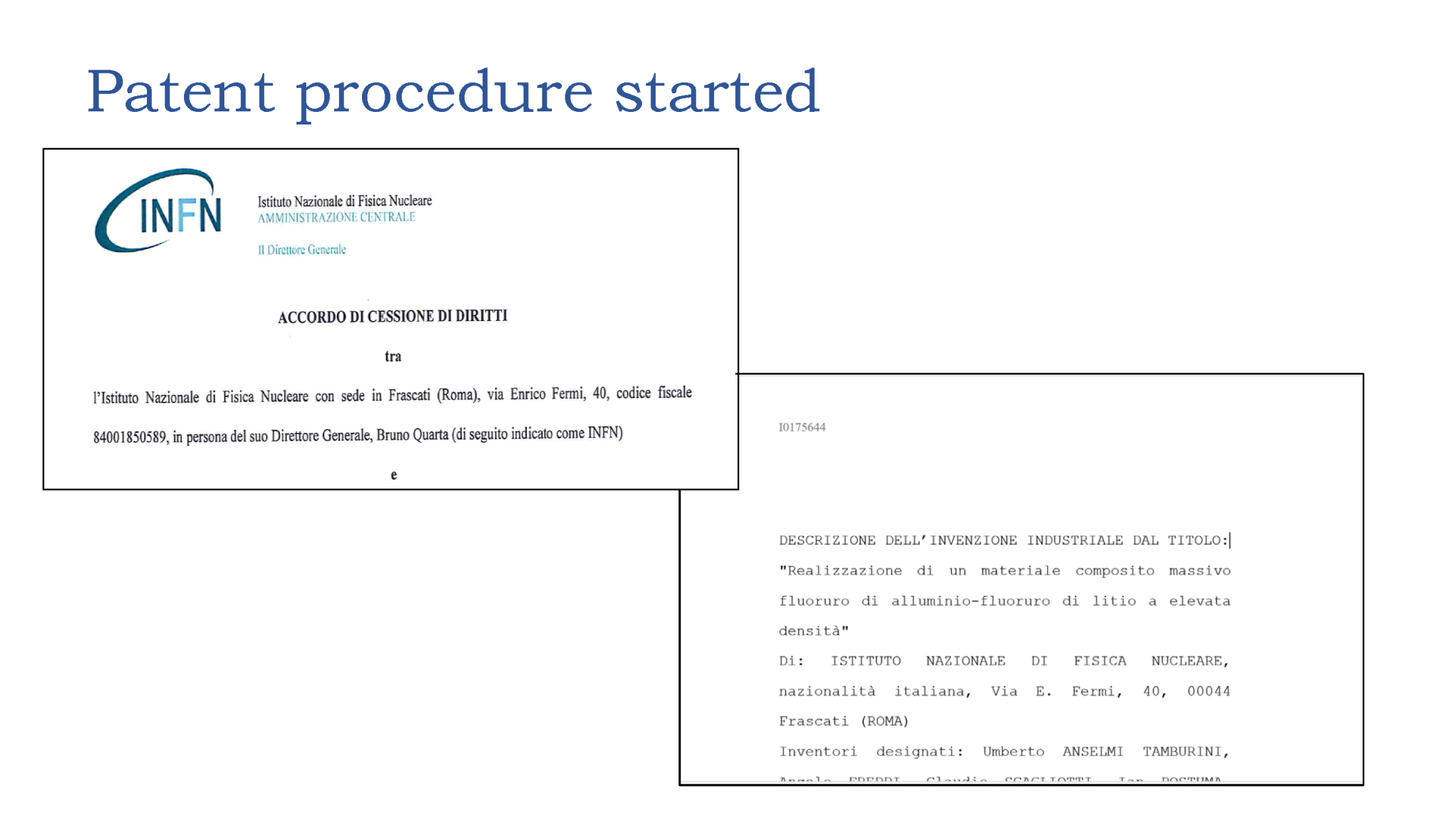 7-8 maggio 2018
Consiglio di Sezione - A. Lanza
53
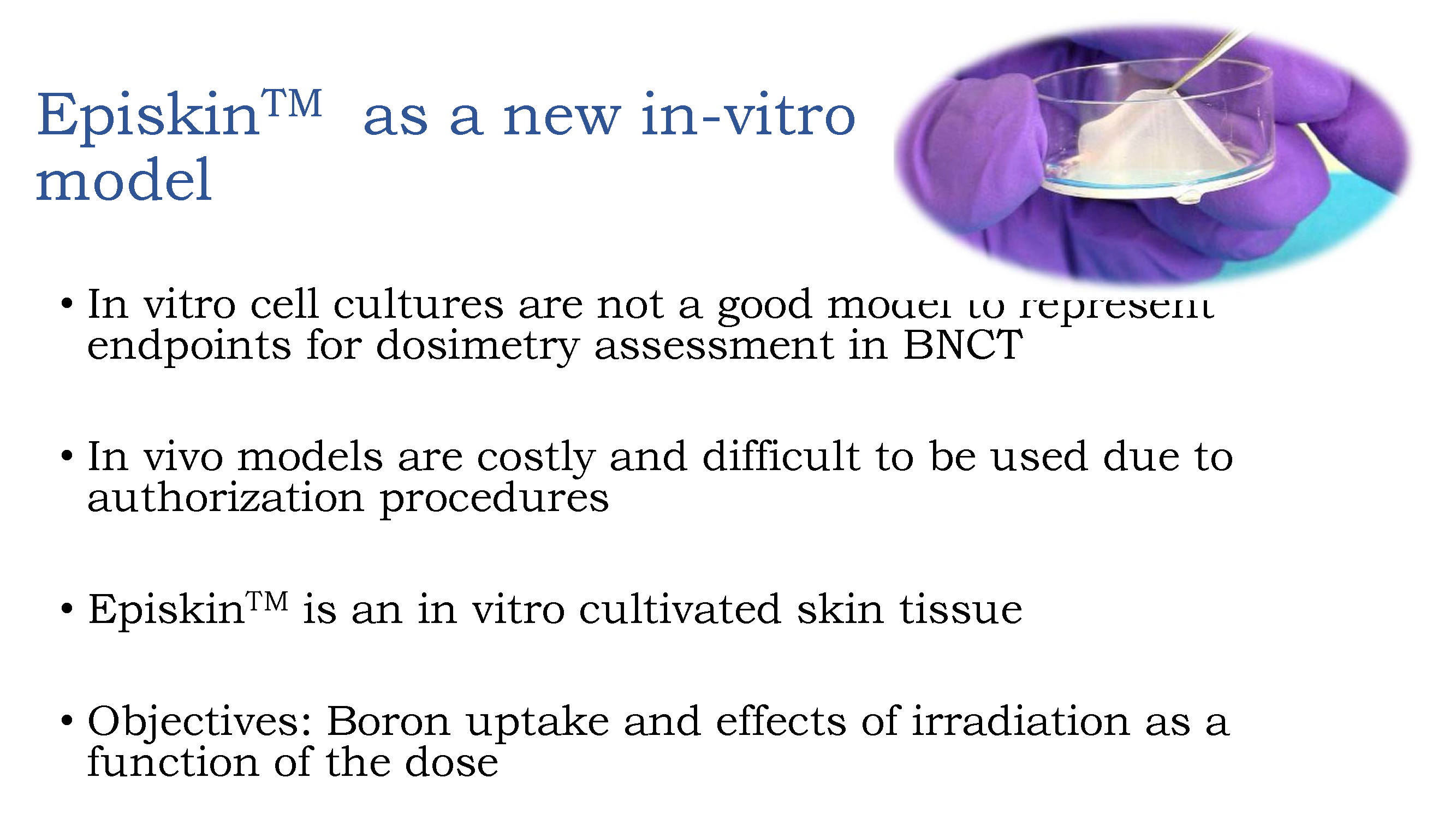 7-8 maggio 2018
Consiglio di Sezione - A. Lanza
54
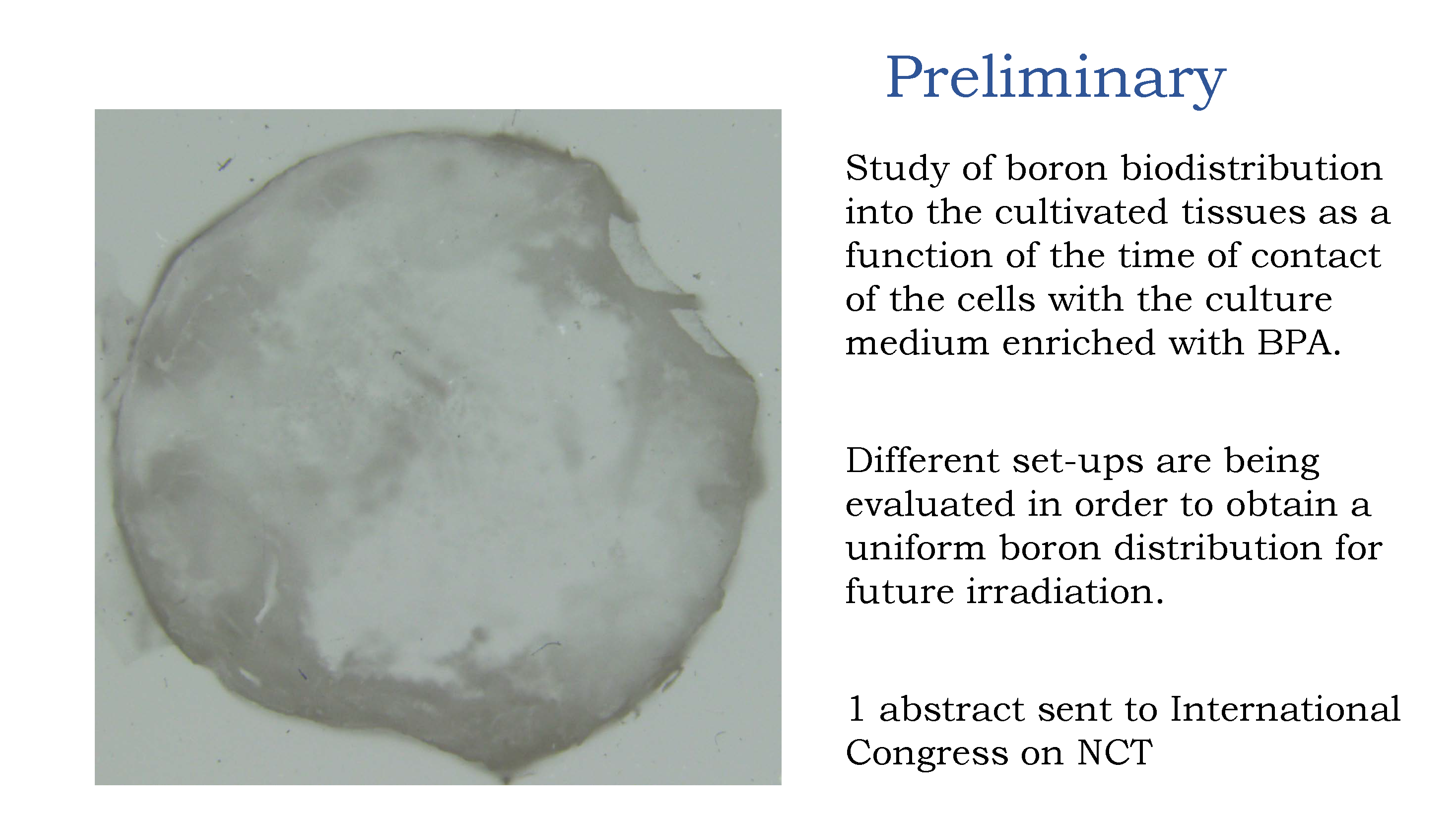 7-8 maggio 2018
Consiglio di Sezione - A. Lanza
55
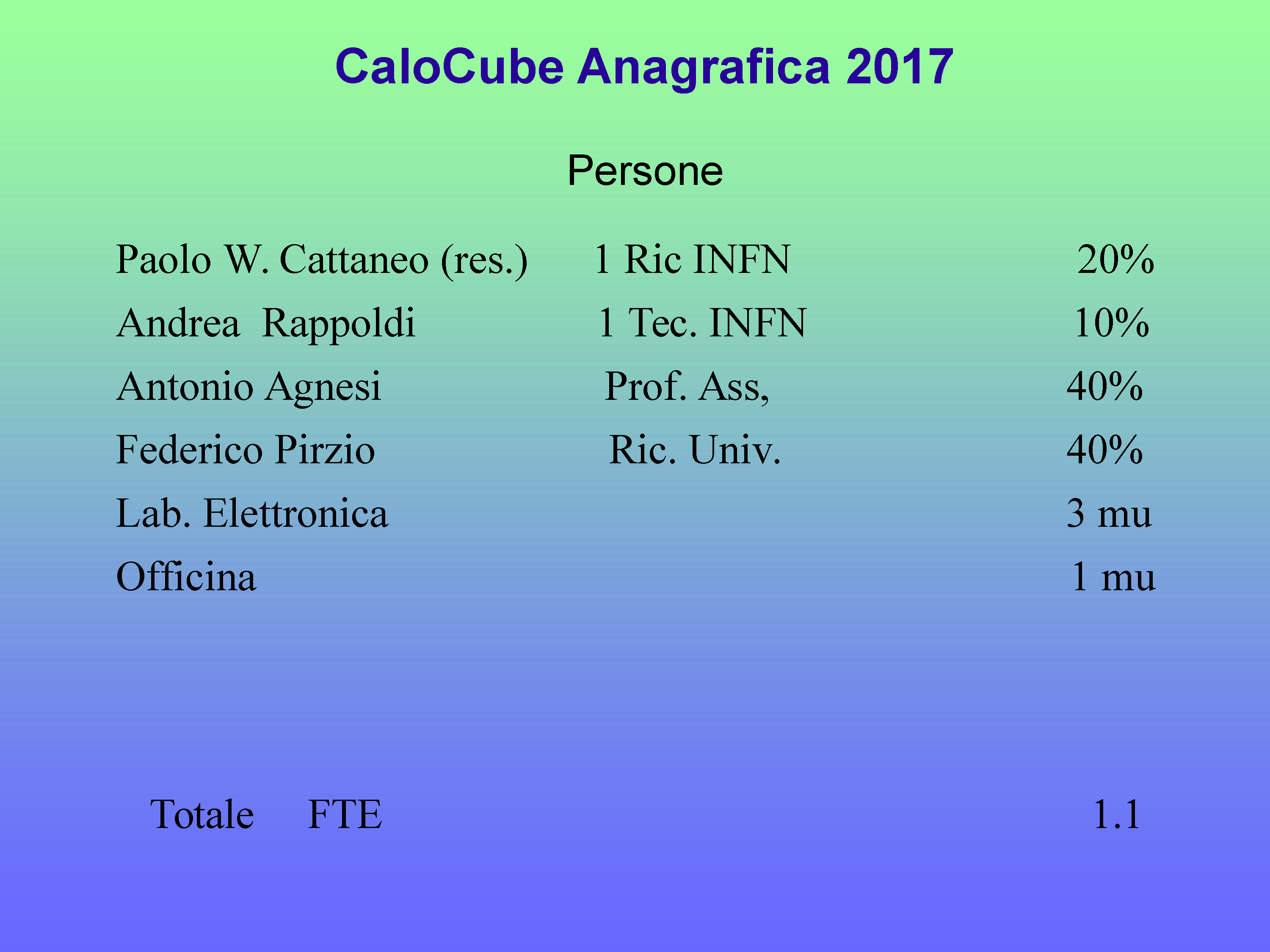 7-8 maggio 2018
Consiglio di Sezione - A. Lanza
56
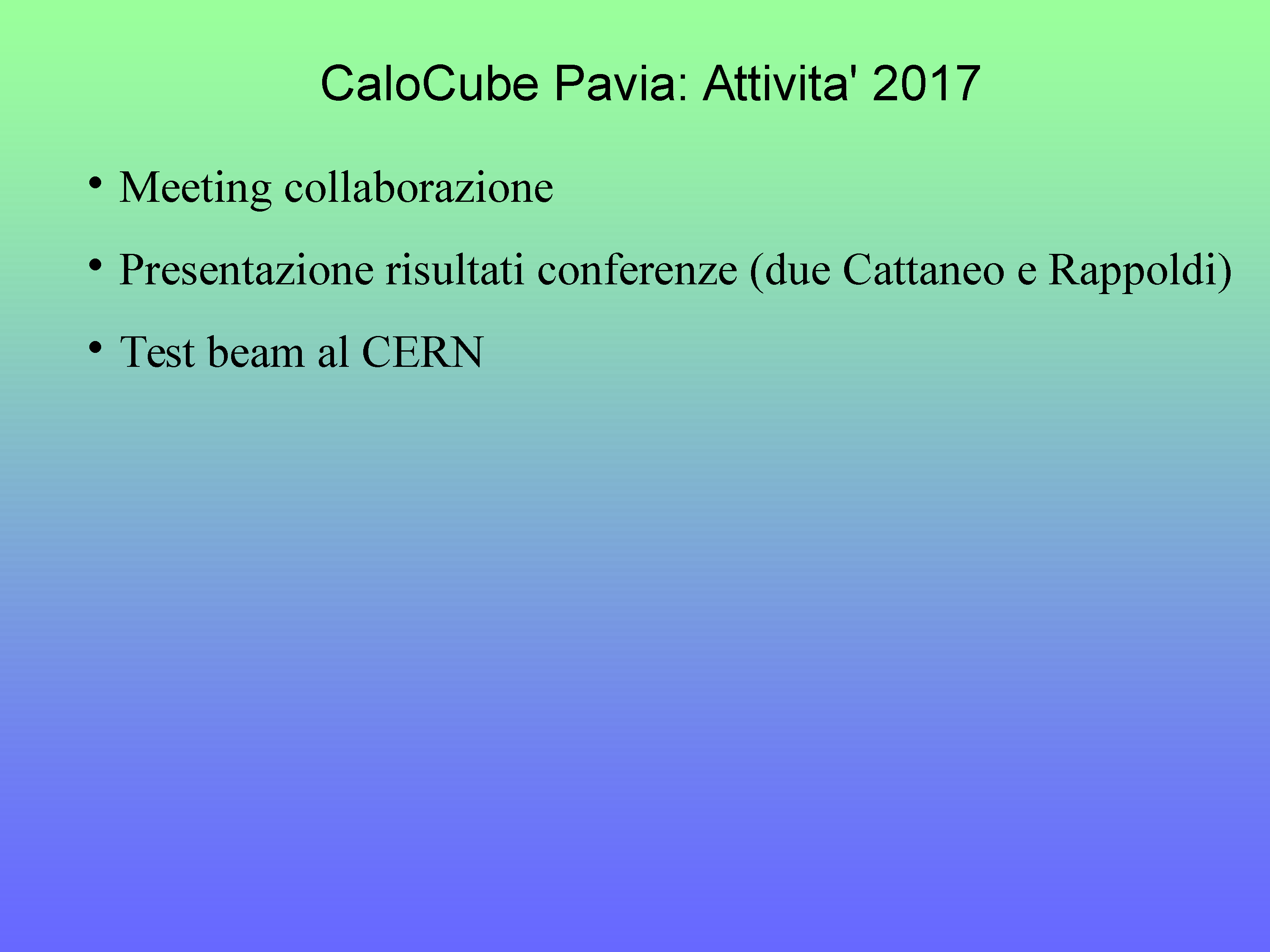 7-8 maggio 2018
Consiglio di Sezione - A. Lanza
57
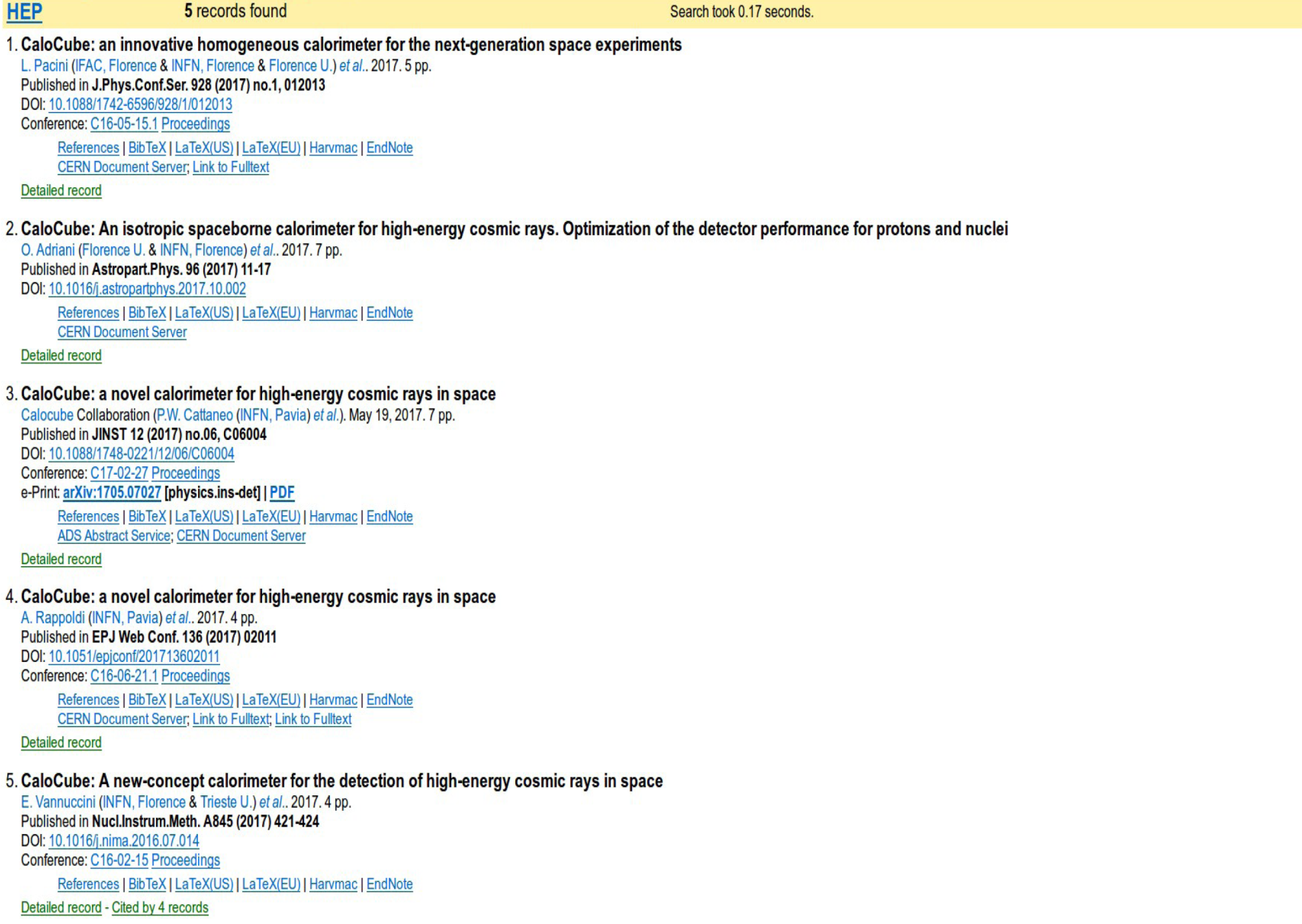 7-8 maggio 2018
Consiglio di Sezione - A. Lanza
58
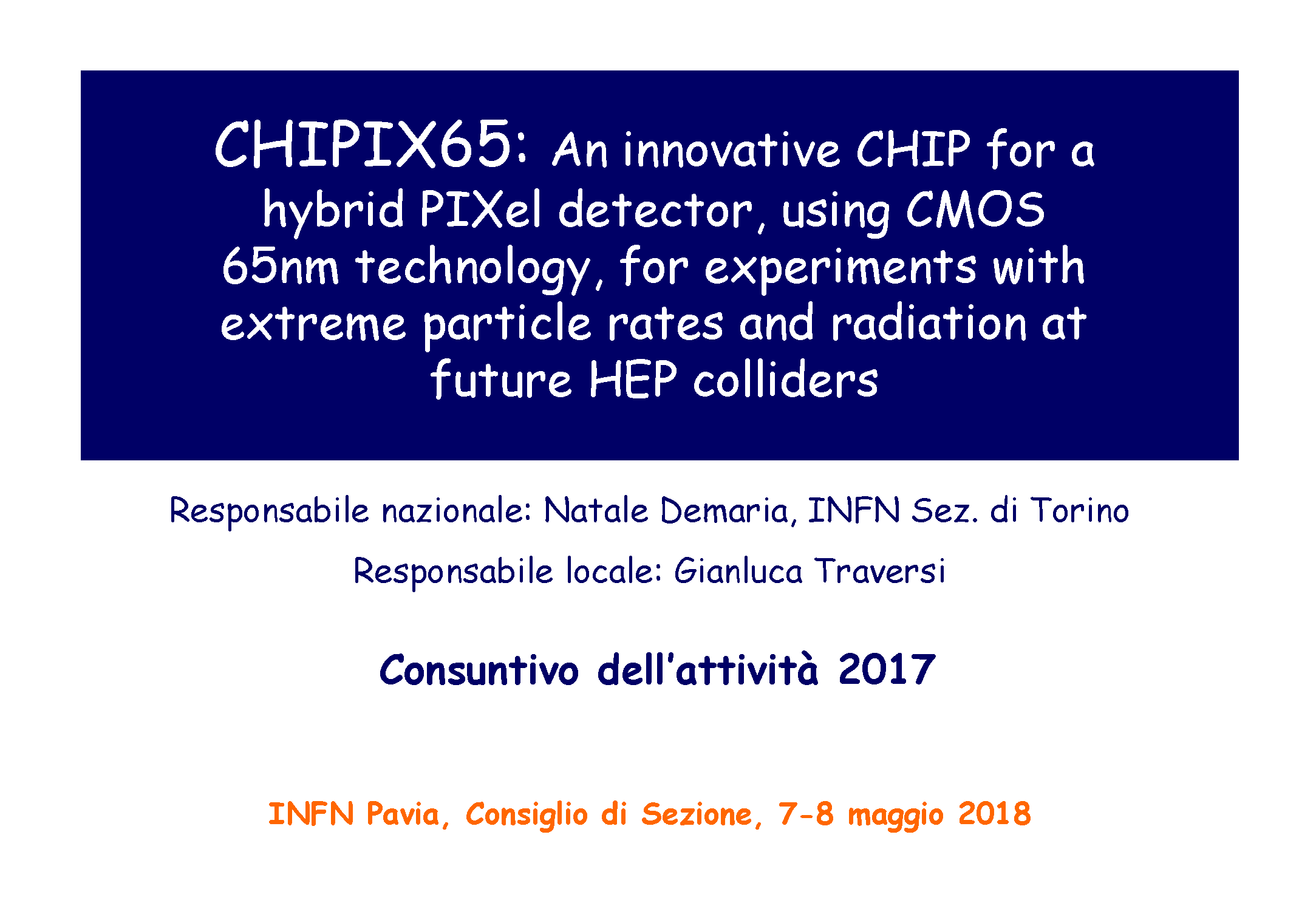 7-8 maggio 2018
Consiglio di Sezione - A. Lanza
59
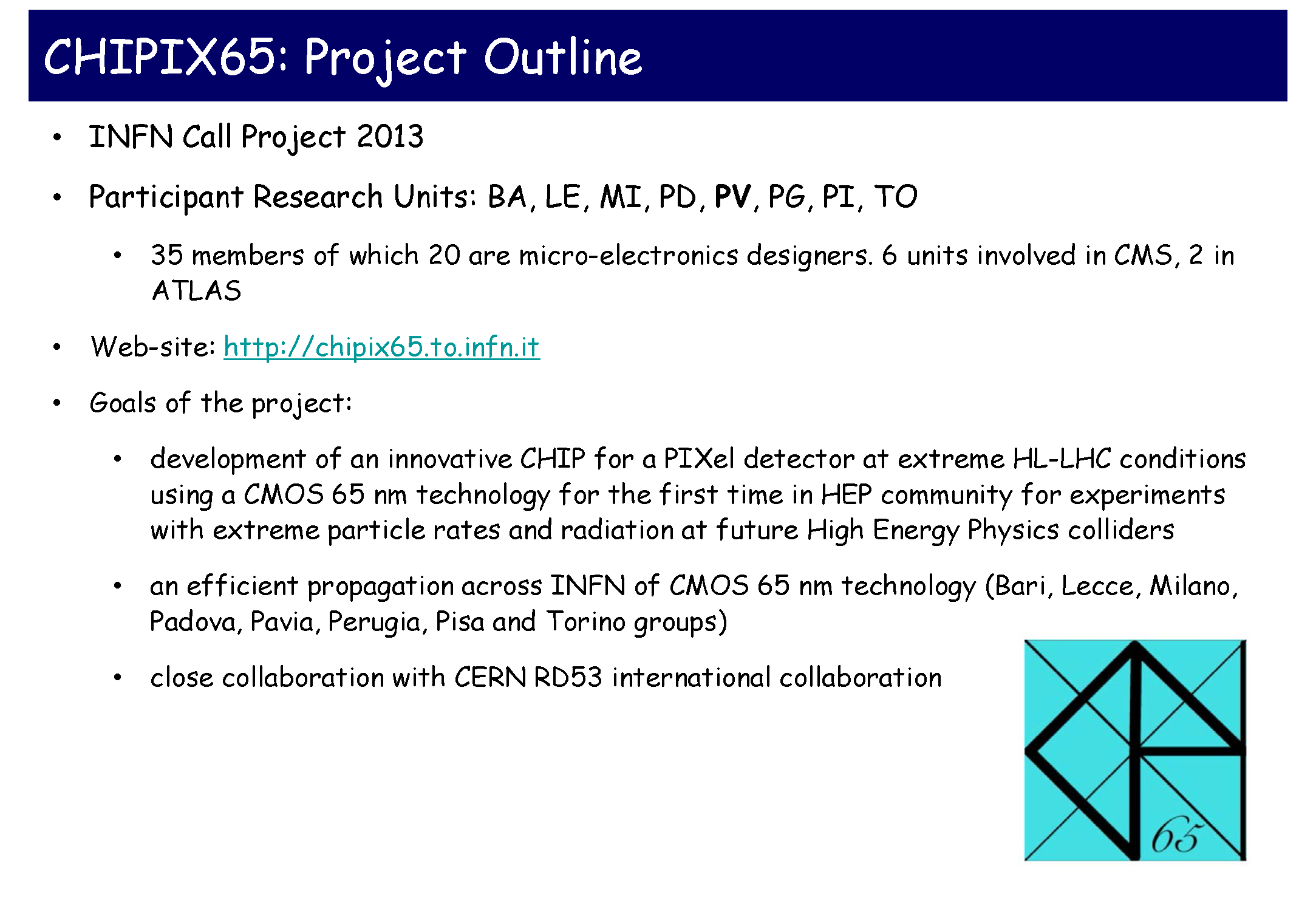 7-8 maggio 2018
Consiglio di Sezione - A. Lanza
60
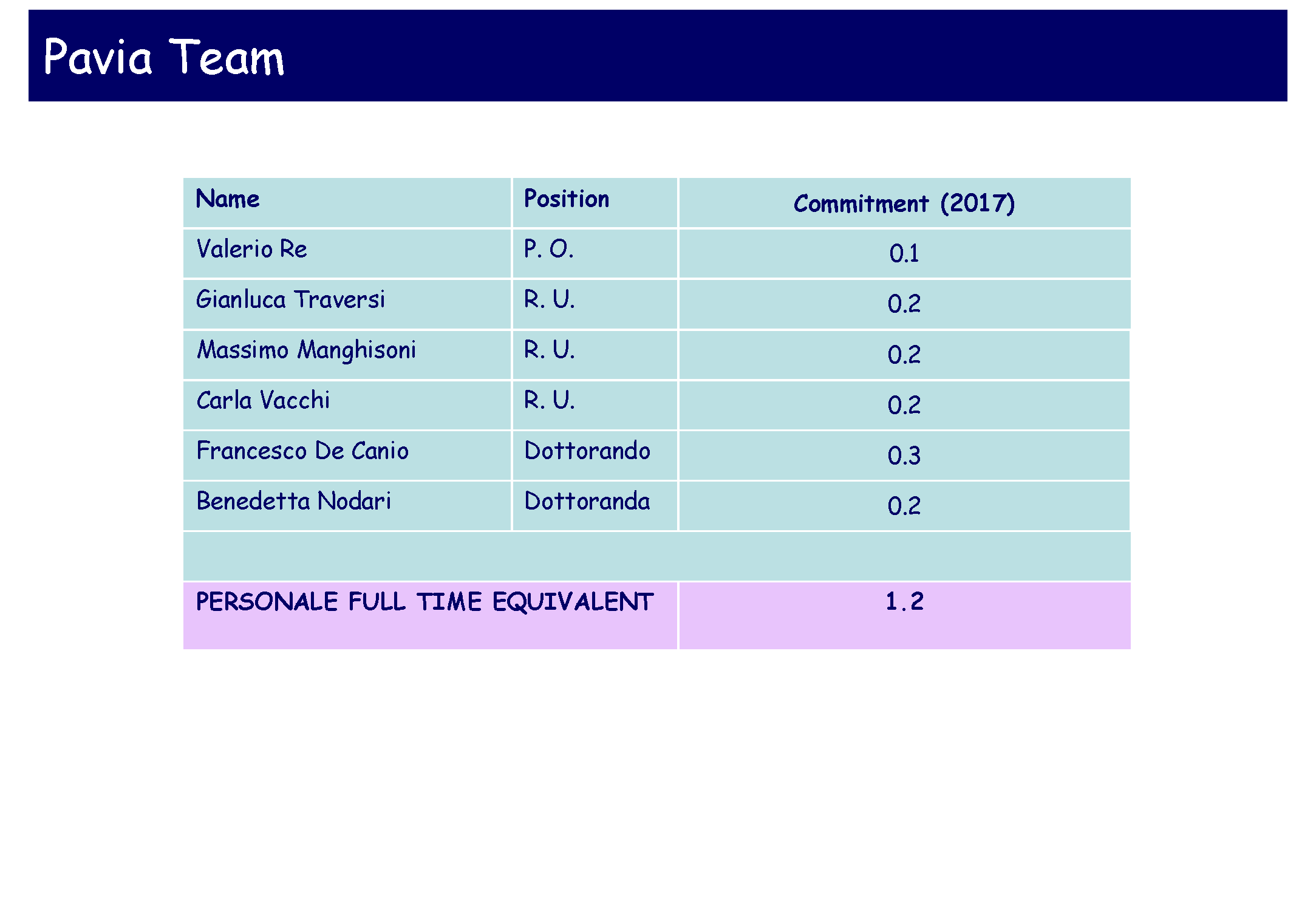 7-8 maggio 2018
Consiglio di Sezione - A. Lanza
61
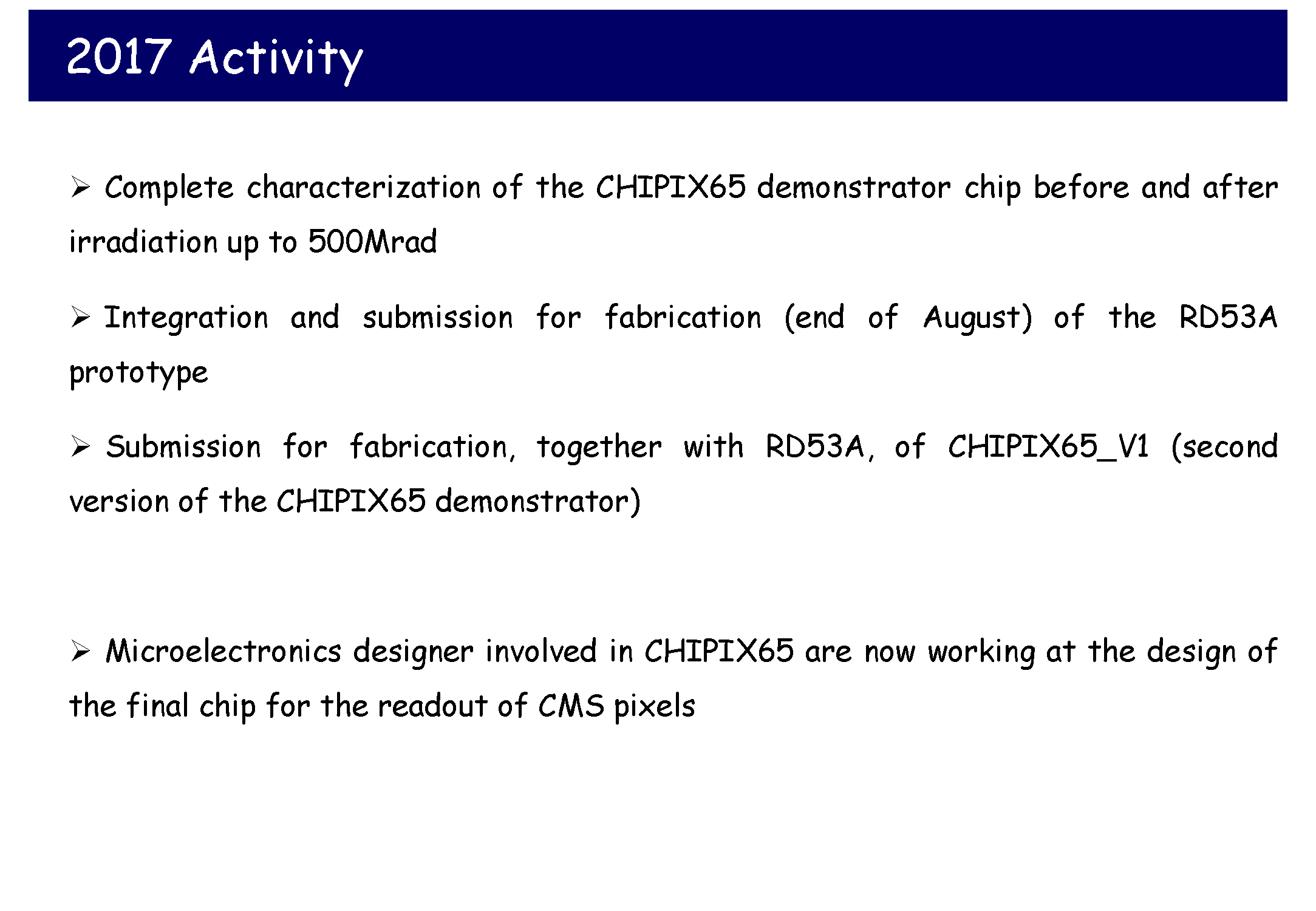 7-8 maggio 2018
Consiglio di Sezione - A. Lanza
62
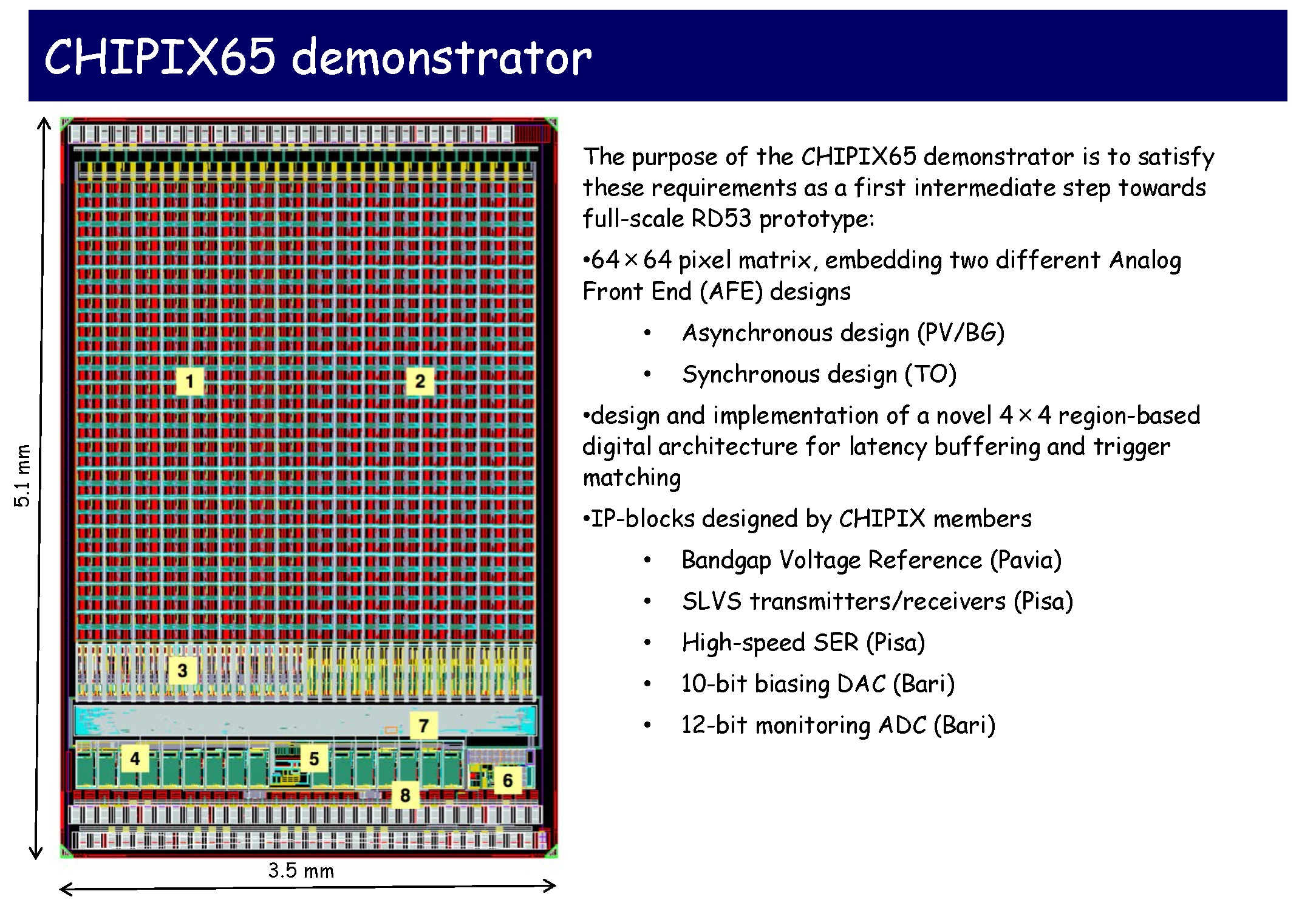 7-8 maggio 2018
Consiglio di Sezione - A. Lanza
63
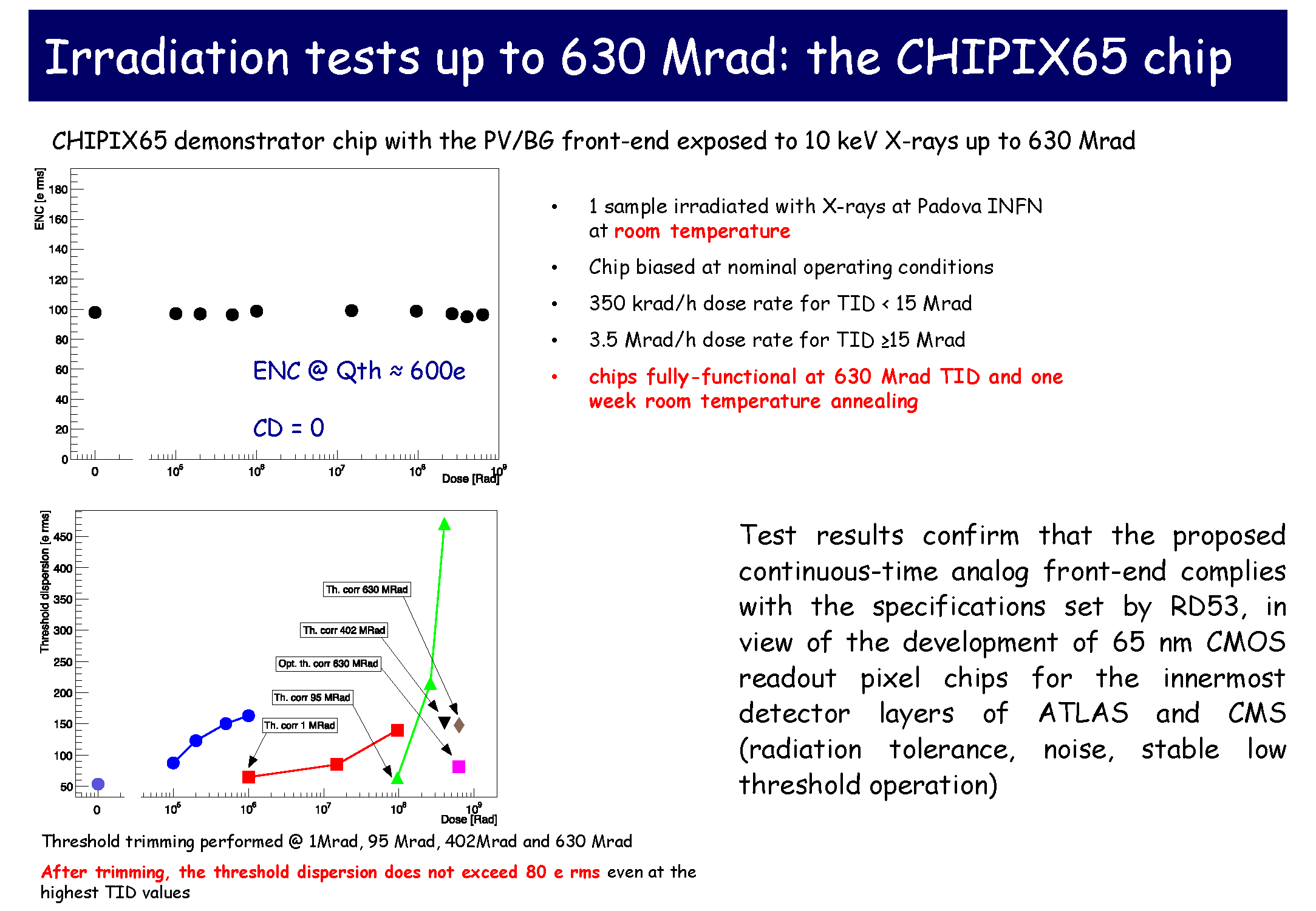 7-8 maggio 2018
Consiglio di Sezione - A. Lanza
64
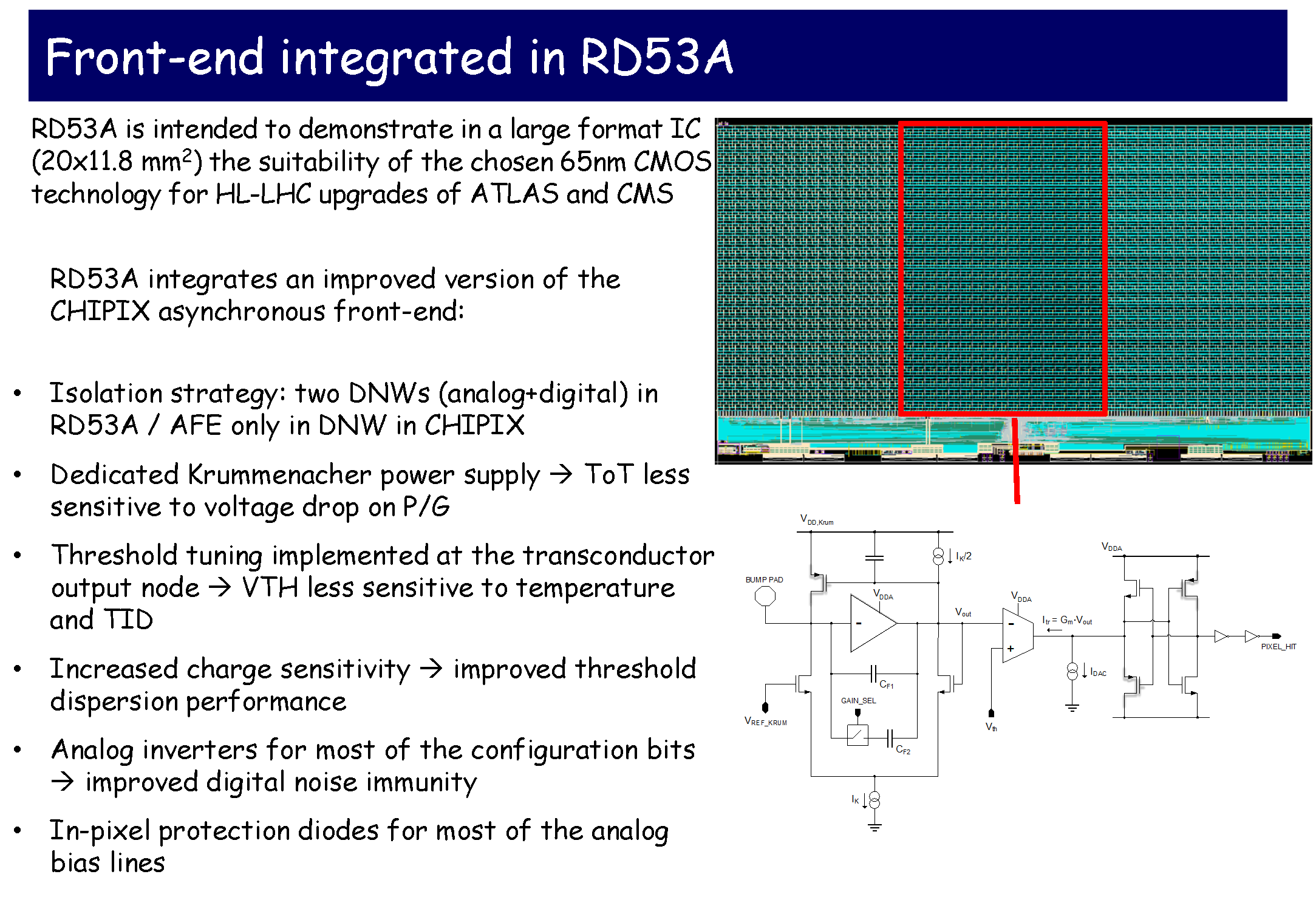 7-8 maggio 2018
Consiglio di Sezione - A. Lanza
65
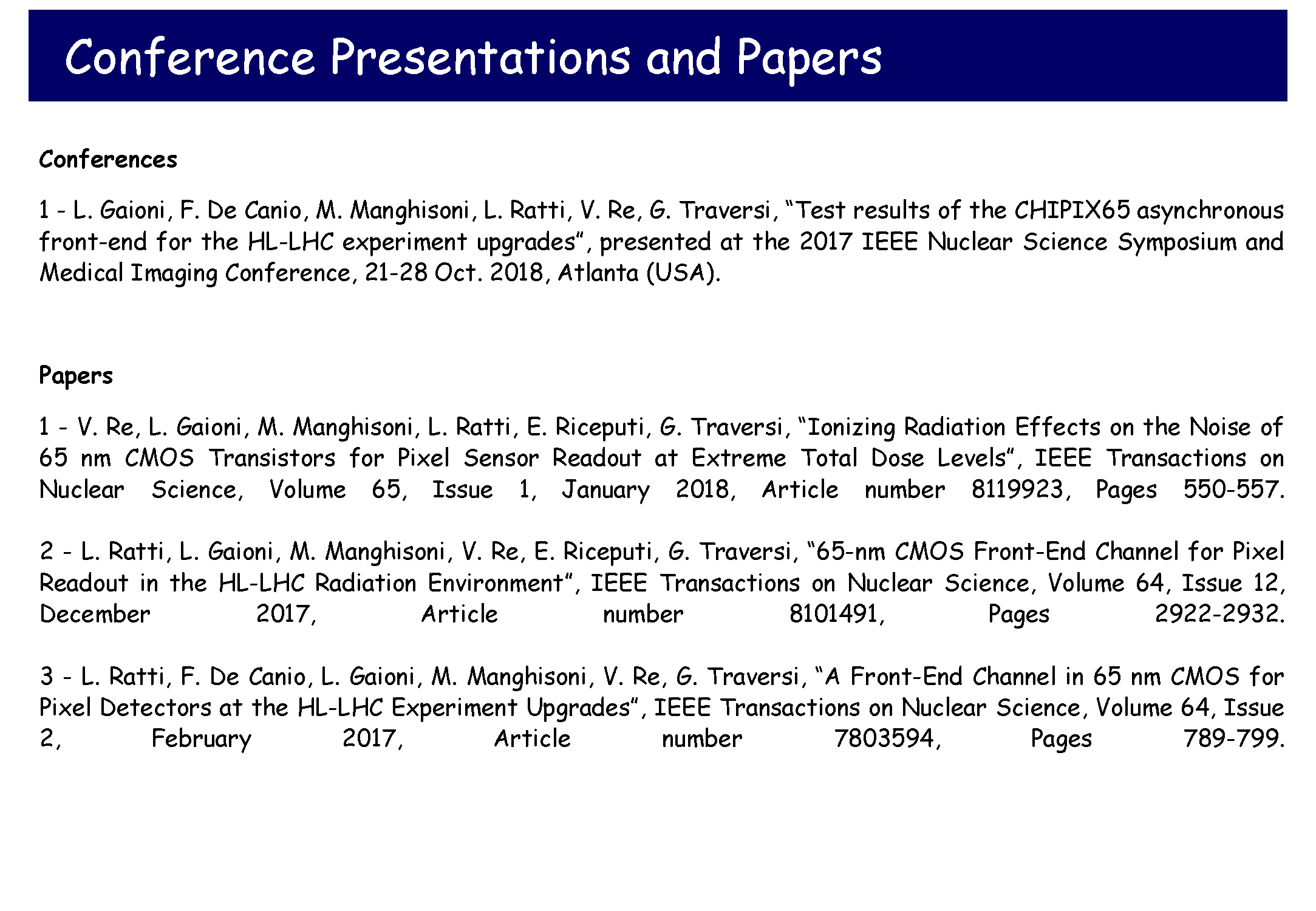 7-8 maggio 2018
Consiglio di Sezione - A. Lanza
66
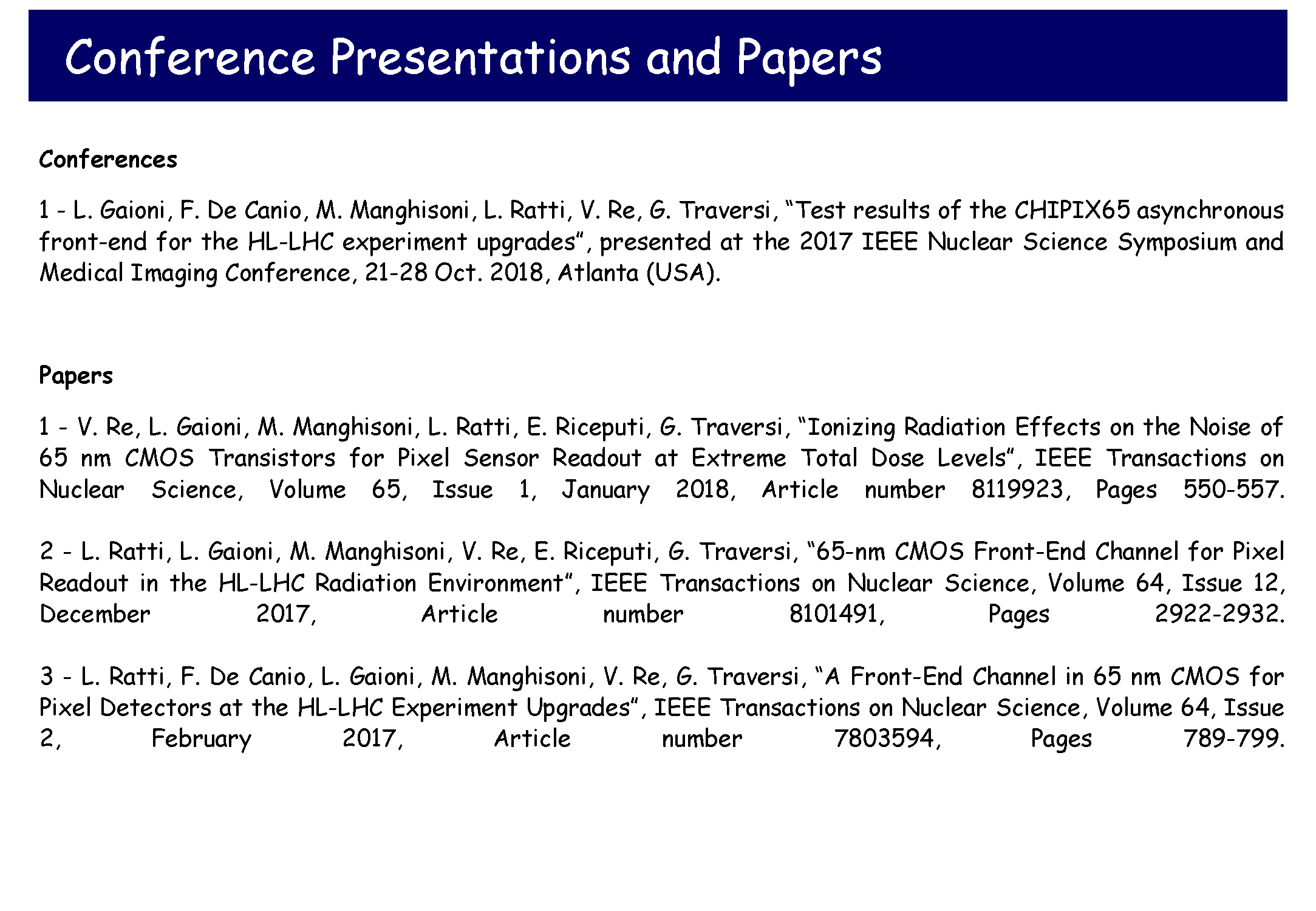 7-8 maggio 2018
Consiglio di Sezione - A. Lanza
67
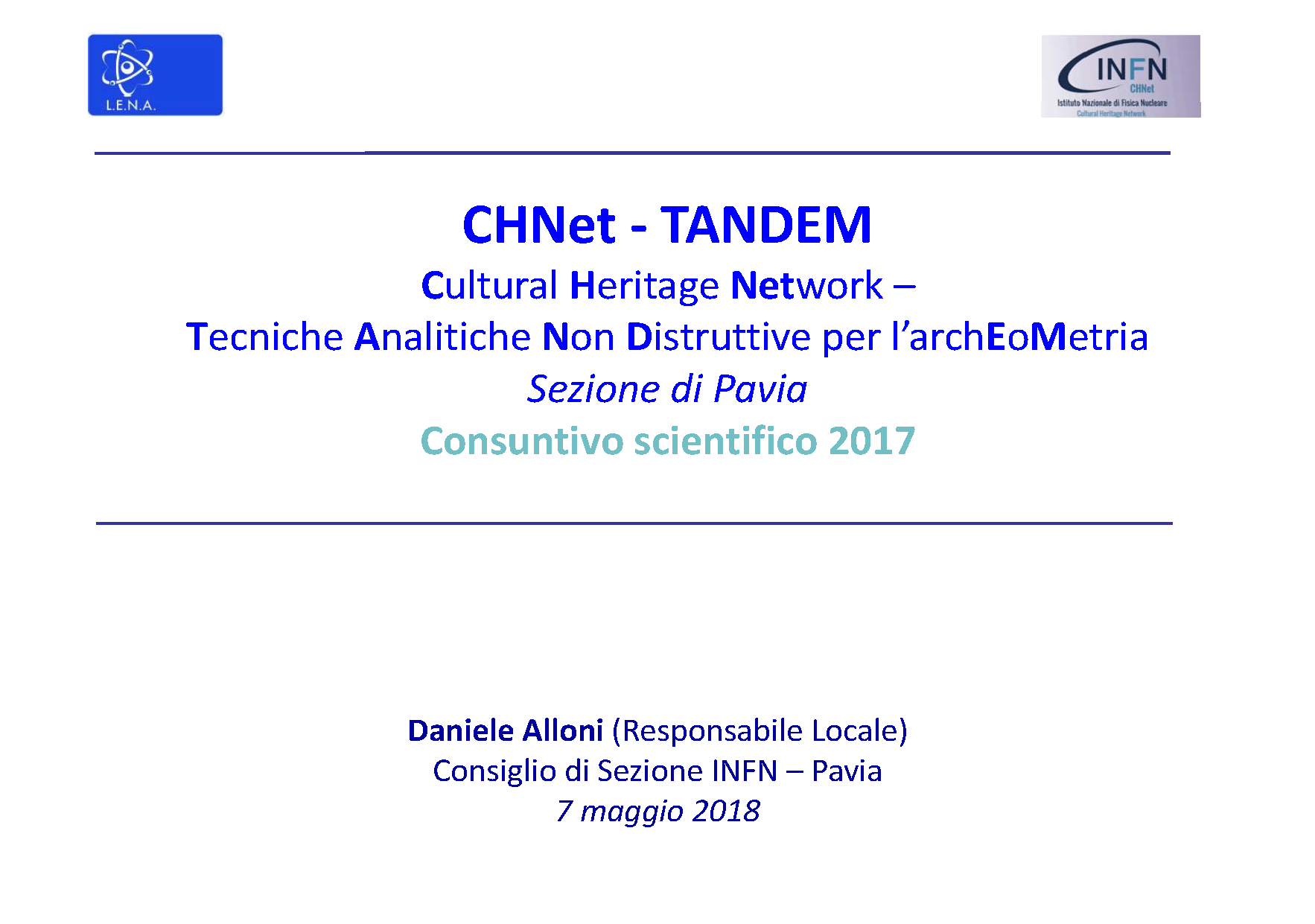 7-8 maggio 2018
Consiglio di Sezione - A. Lanza
68
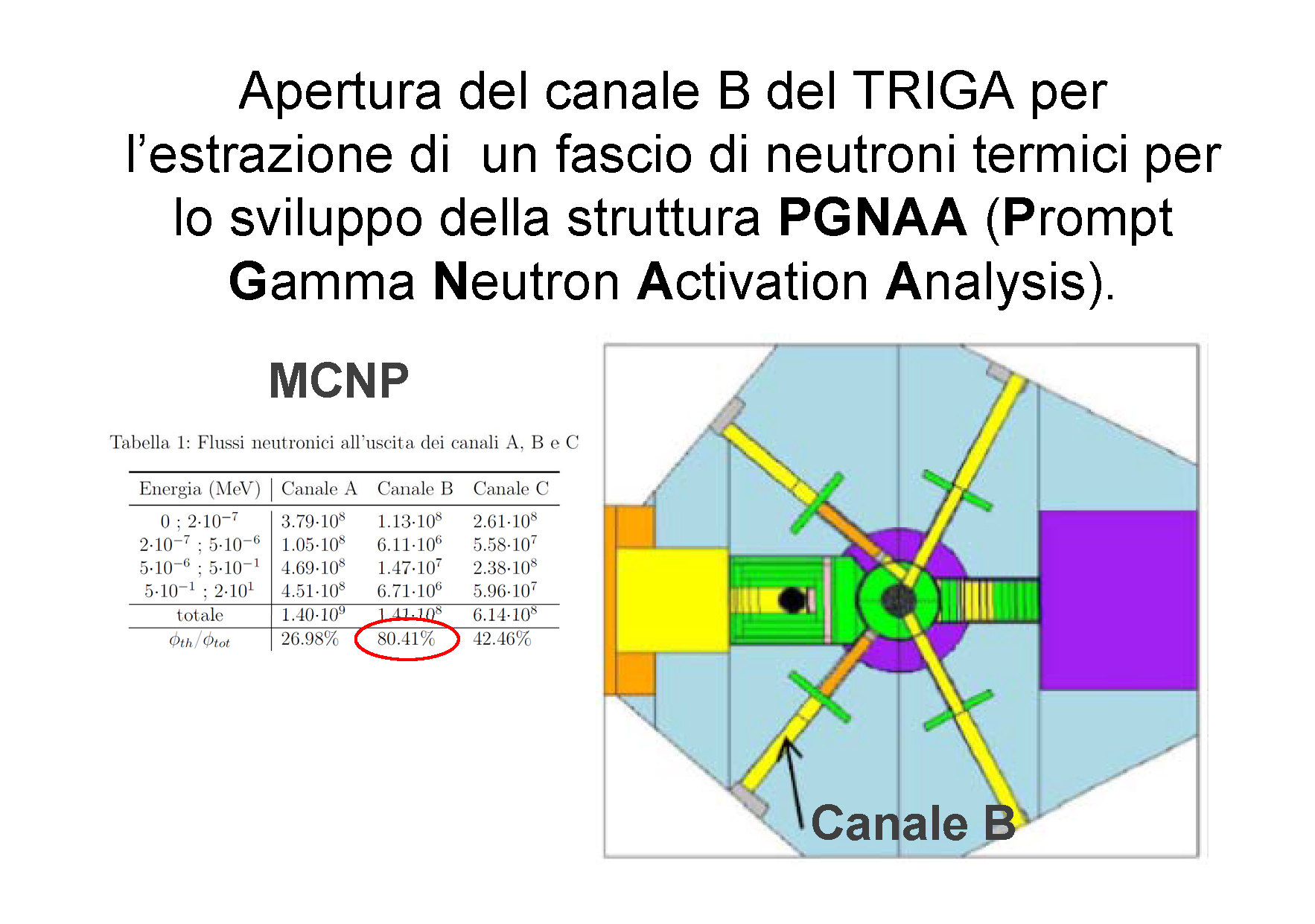 7-8 maggio 2018
Consiglio di Sezione - A. Lanza
69
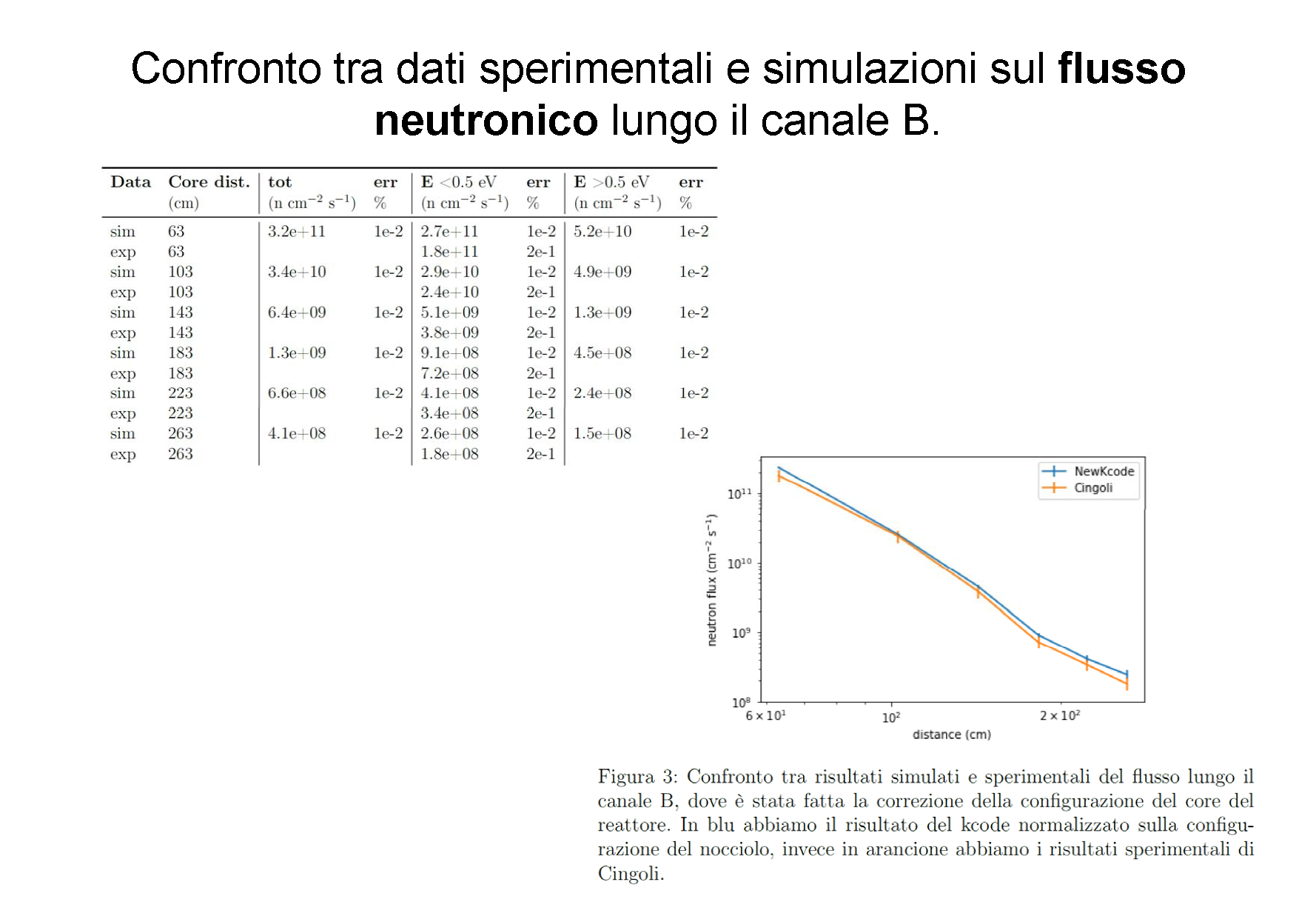 7-8 maggio 2018
Consiglio di Sezione - A. Lanza
70
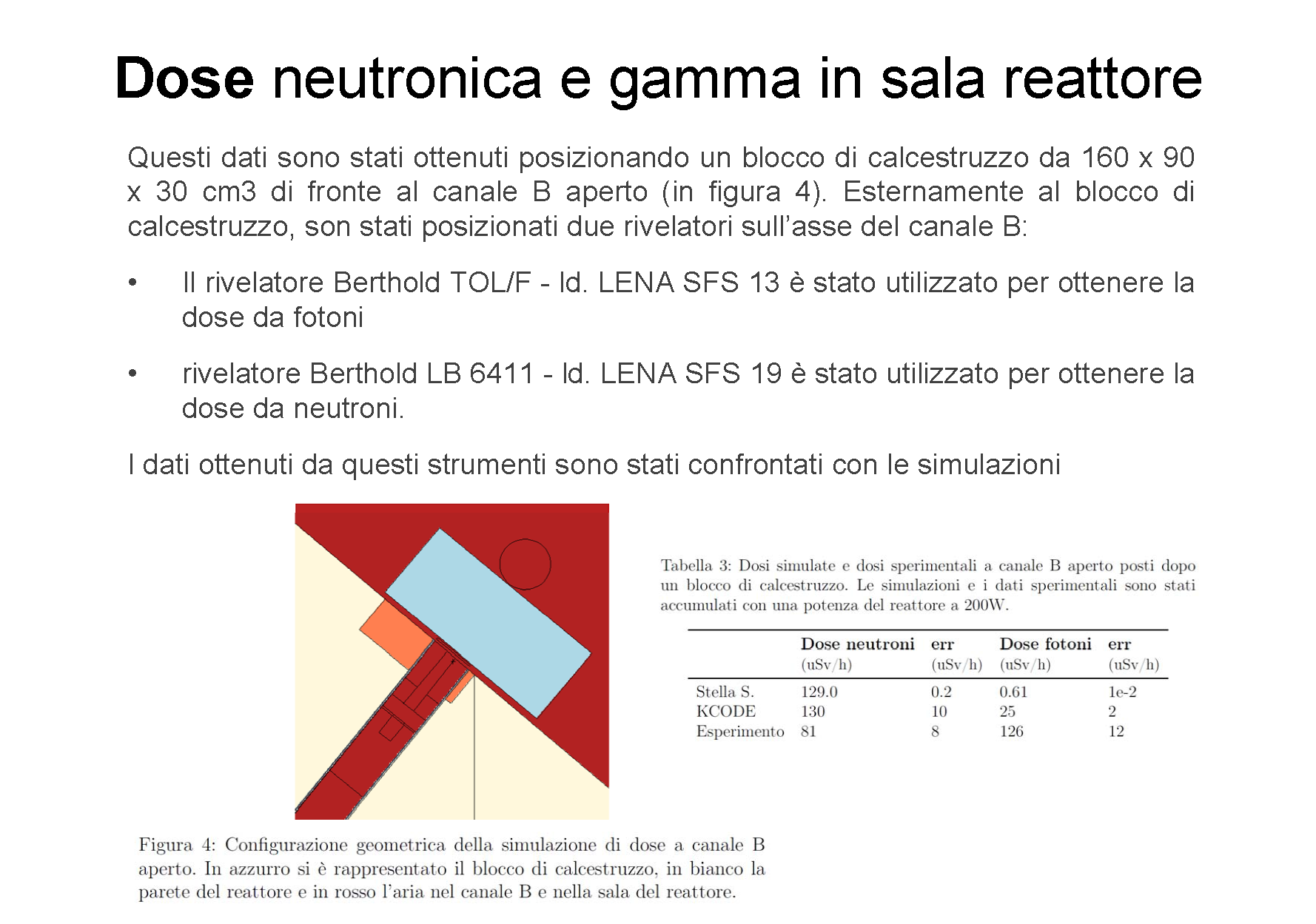 7-8 maggio 2018
Consiglio di Sezione - A. Lanza
71
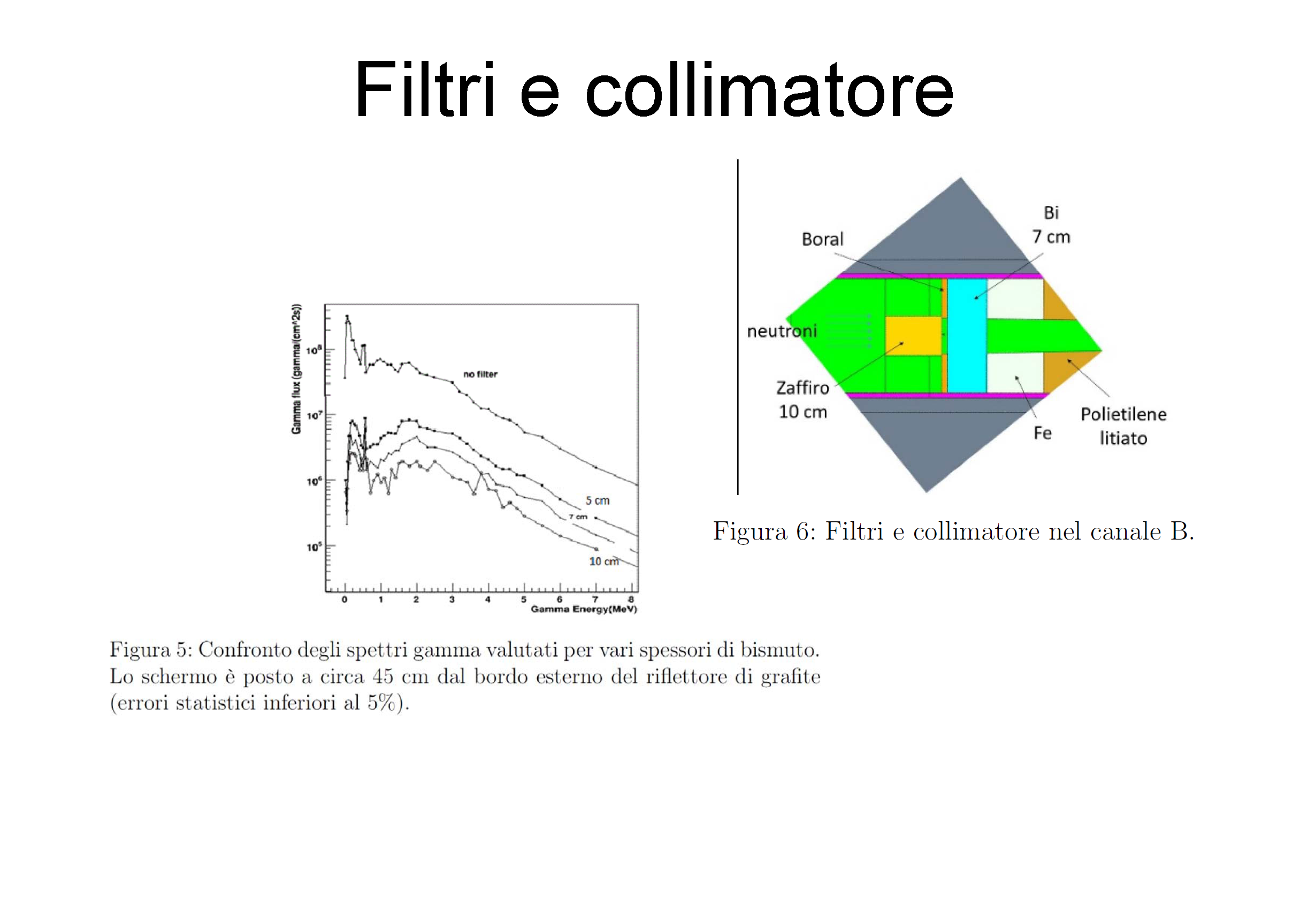 7-8 maggio 2018
Consiglio di Sezione - A. Lanza
72
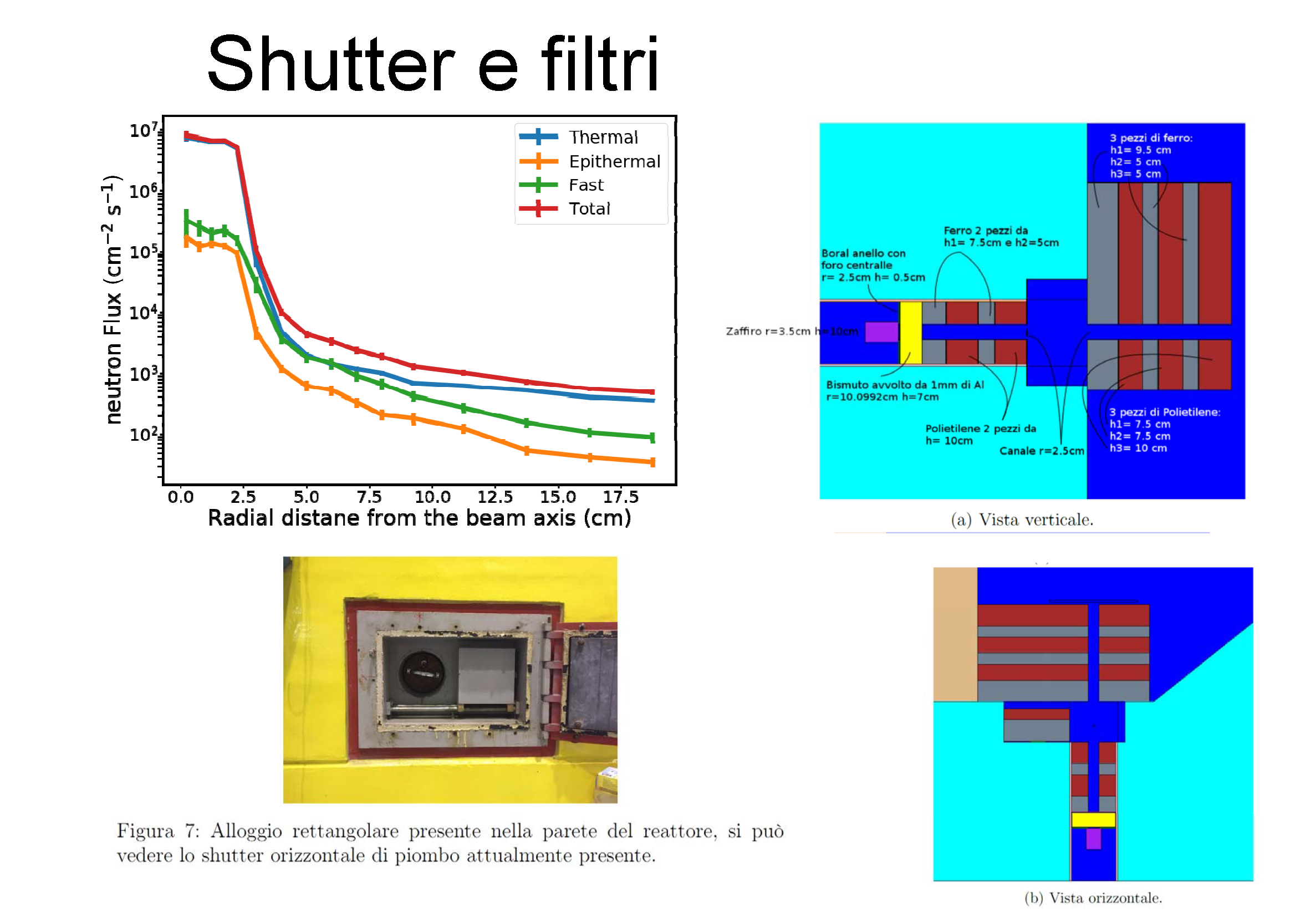 7-8 maggio 2018
Consiglio di Sezione - A. Lanza
73
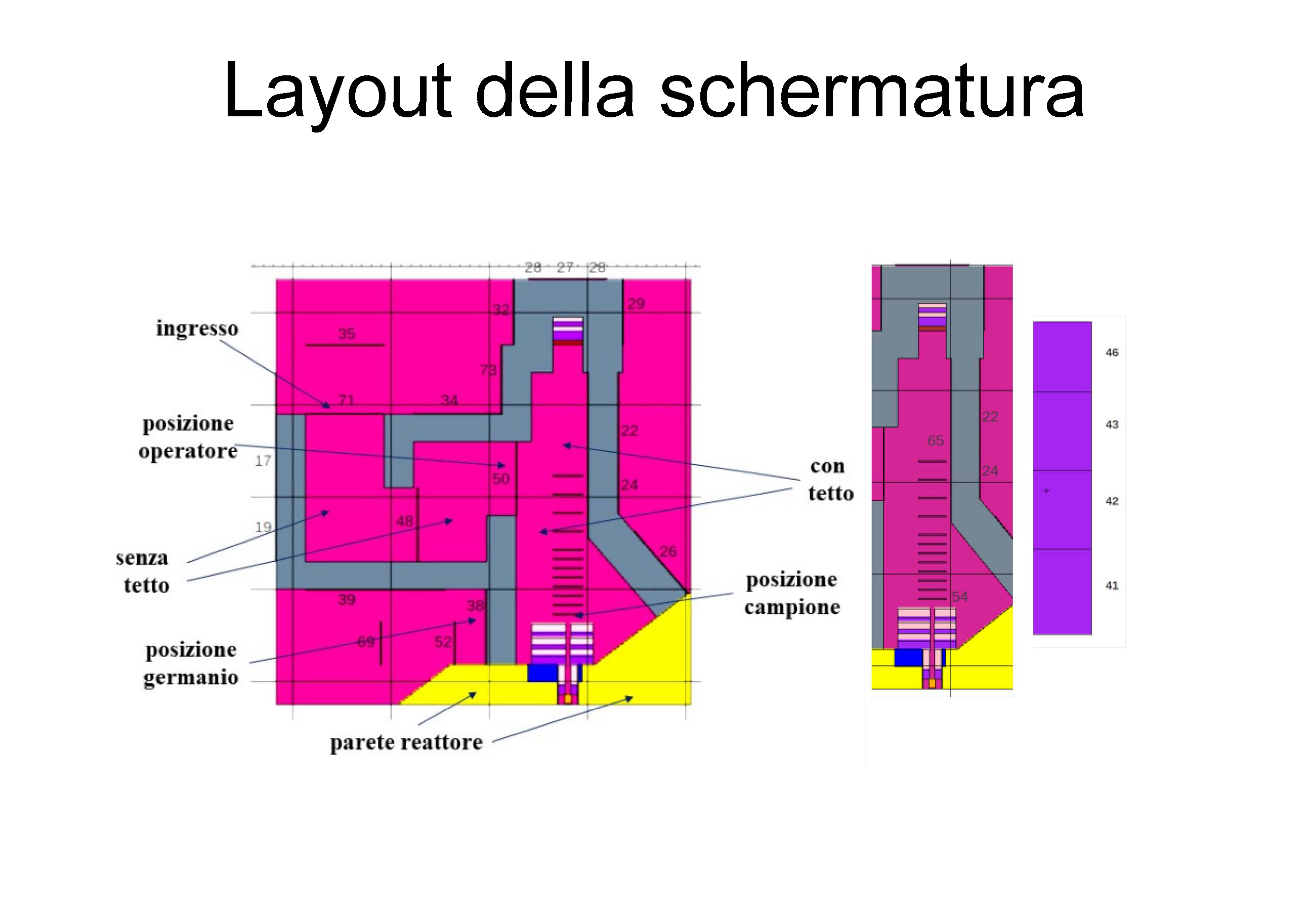 7-8 maggio 2018
Consiglio di Sezione - A. Lanza
74
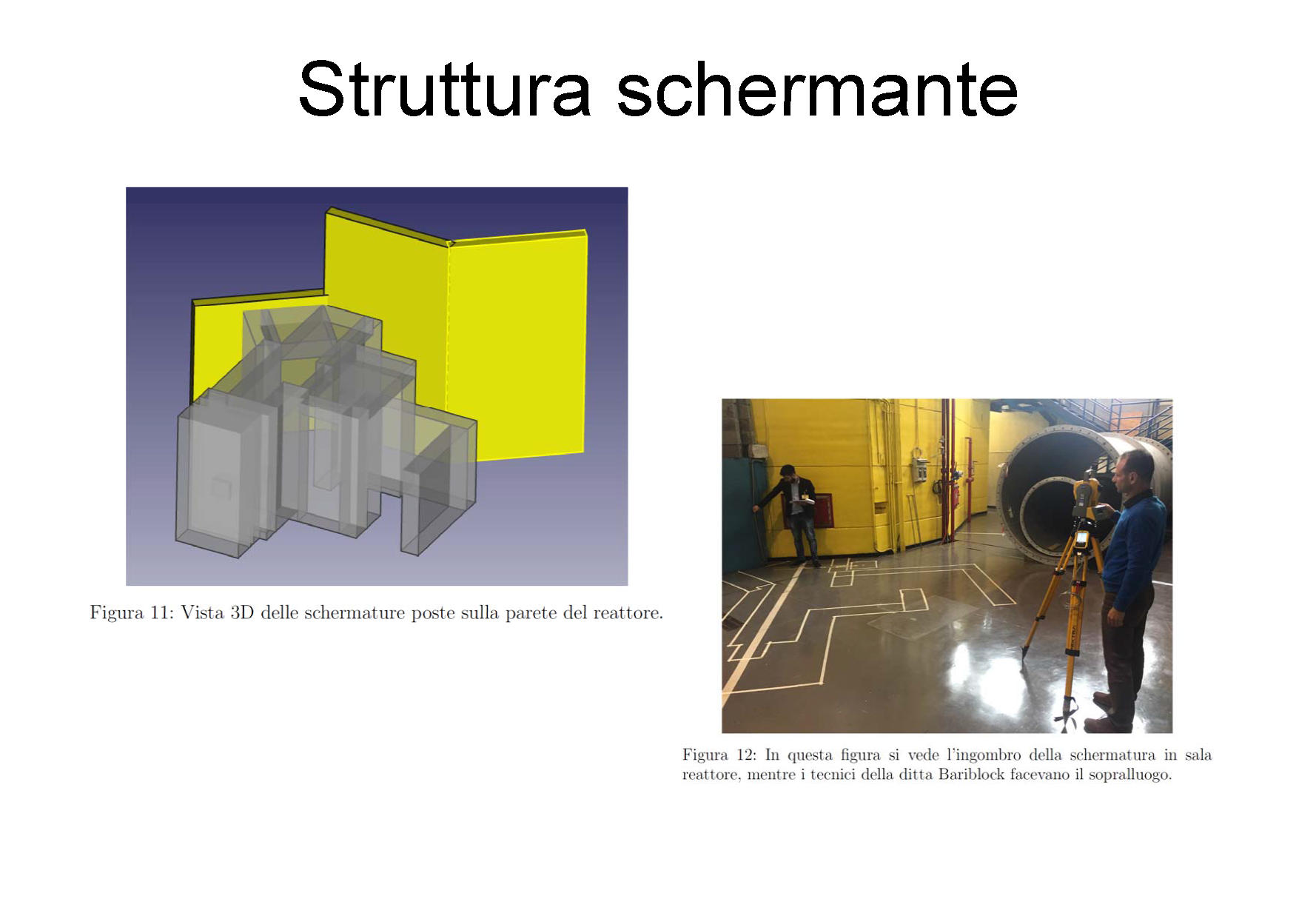 7-8 maggio 2018
Consiglio di Sezione - A. Lanza
75
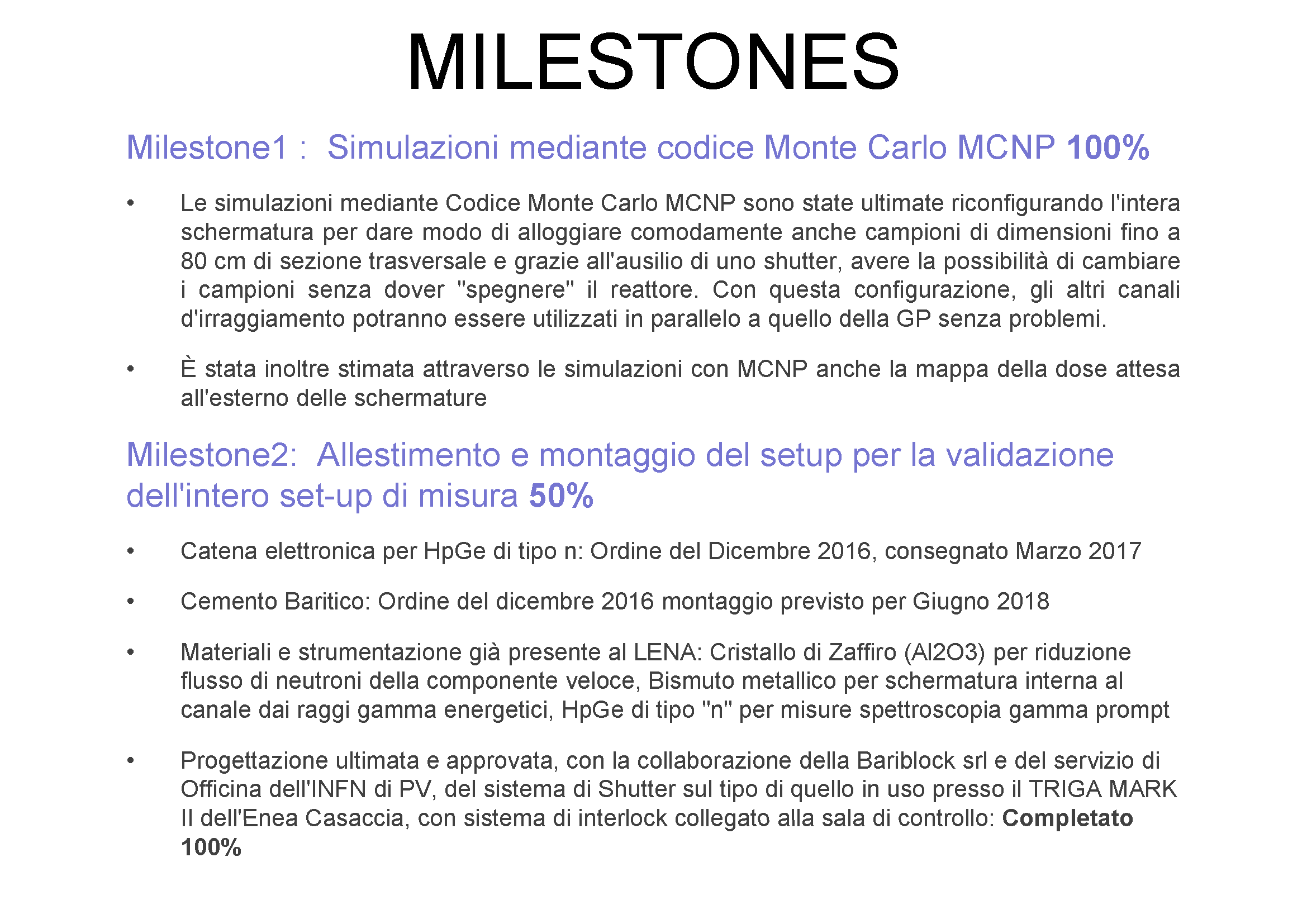 7-8 maggio 2018
Consiglio di Sezione - A. Lanza
76
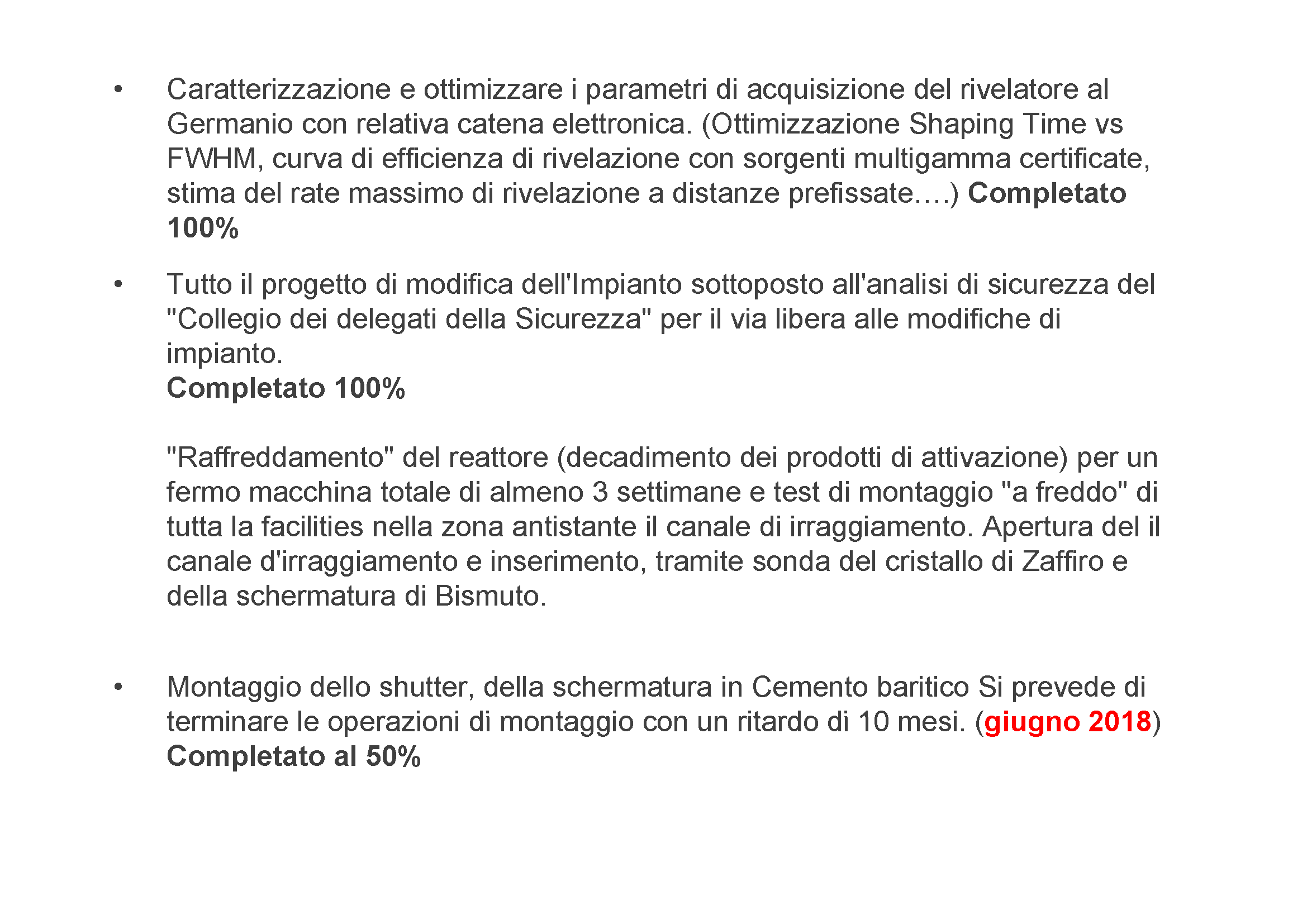 7-8 maggio 2018
Consiglio di Sezione - A. Lanza
77
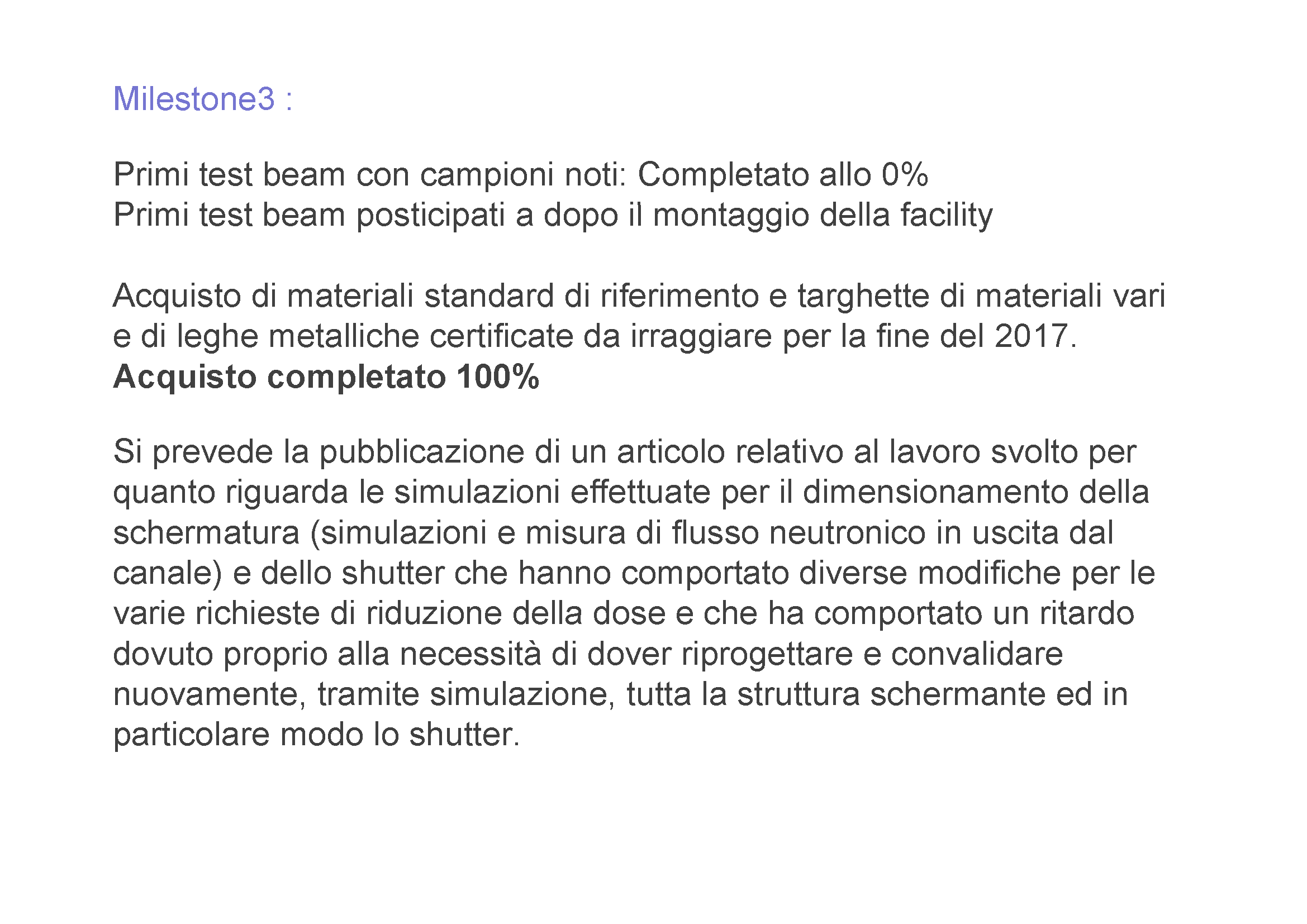 7-8 maggio 2018
Consiglio di Sezione - A. Lanza
78
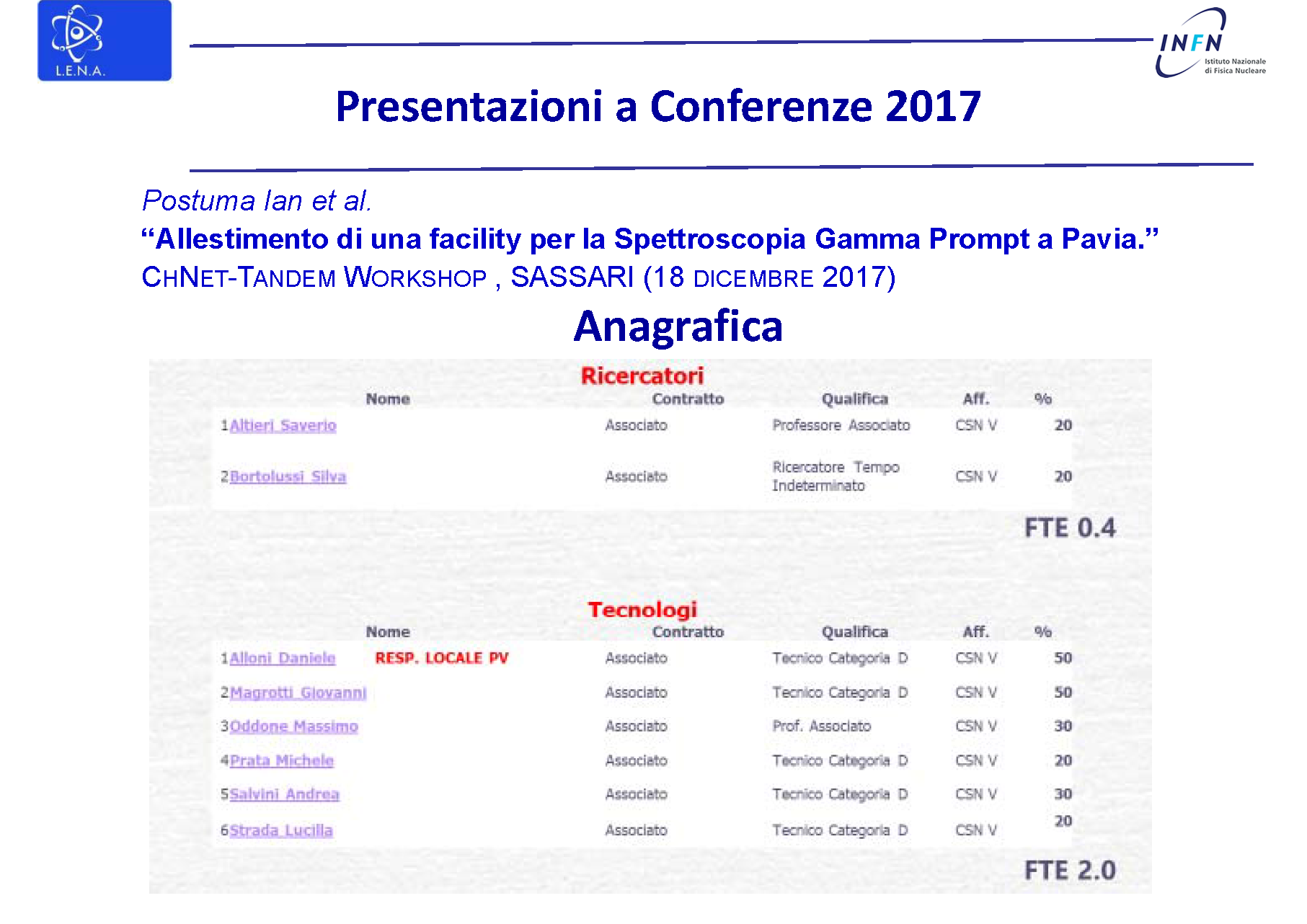 7-8 maggio 2018
Consiglio di Sezione - A. Lanza
79
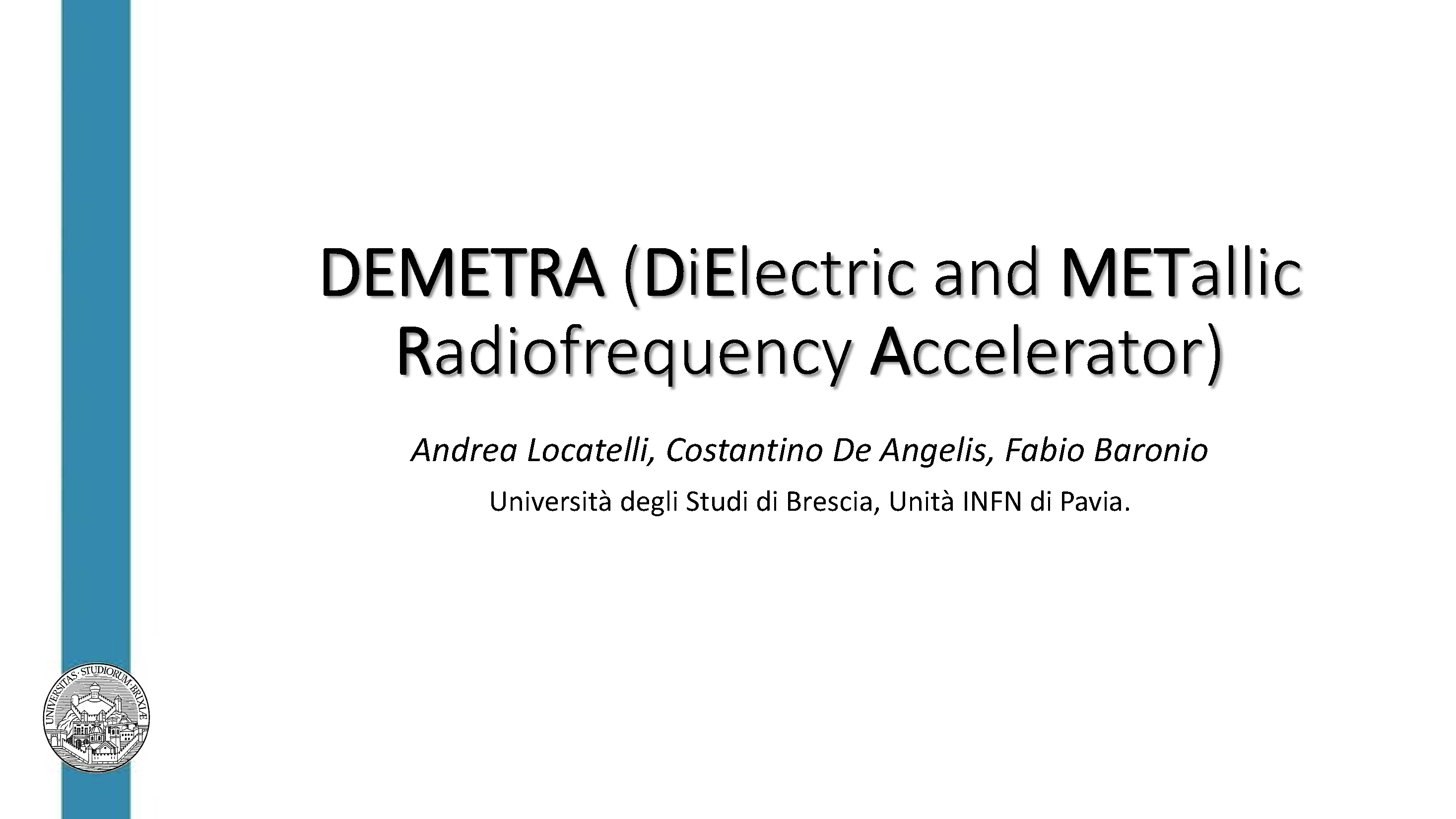 Consiglio di Sezione - A. Lanza
80
7-8 maggio 2018
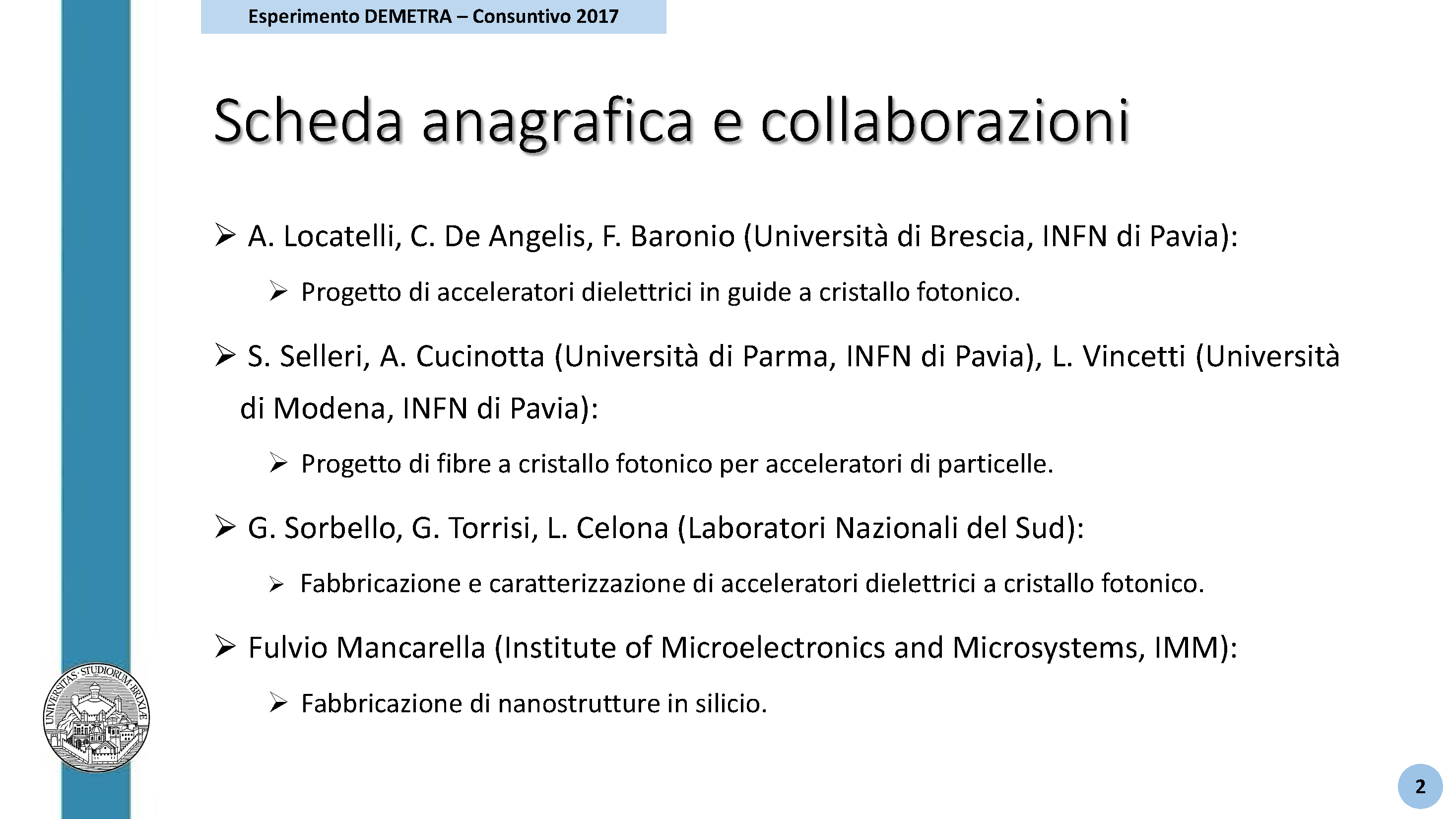 7-8 maggio 2018
Consiglio di Sezione - A. Lanza
81
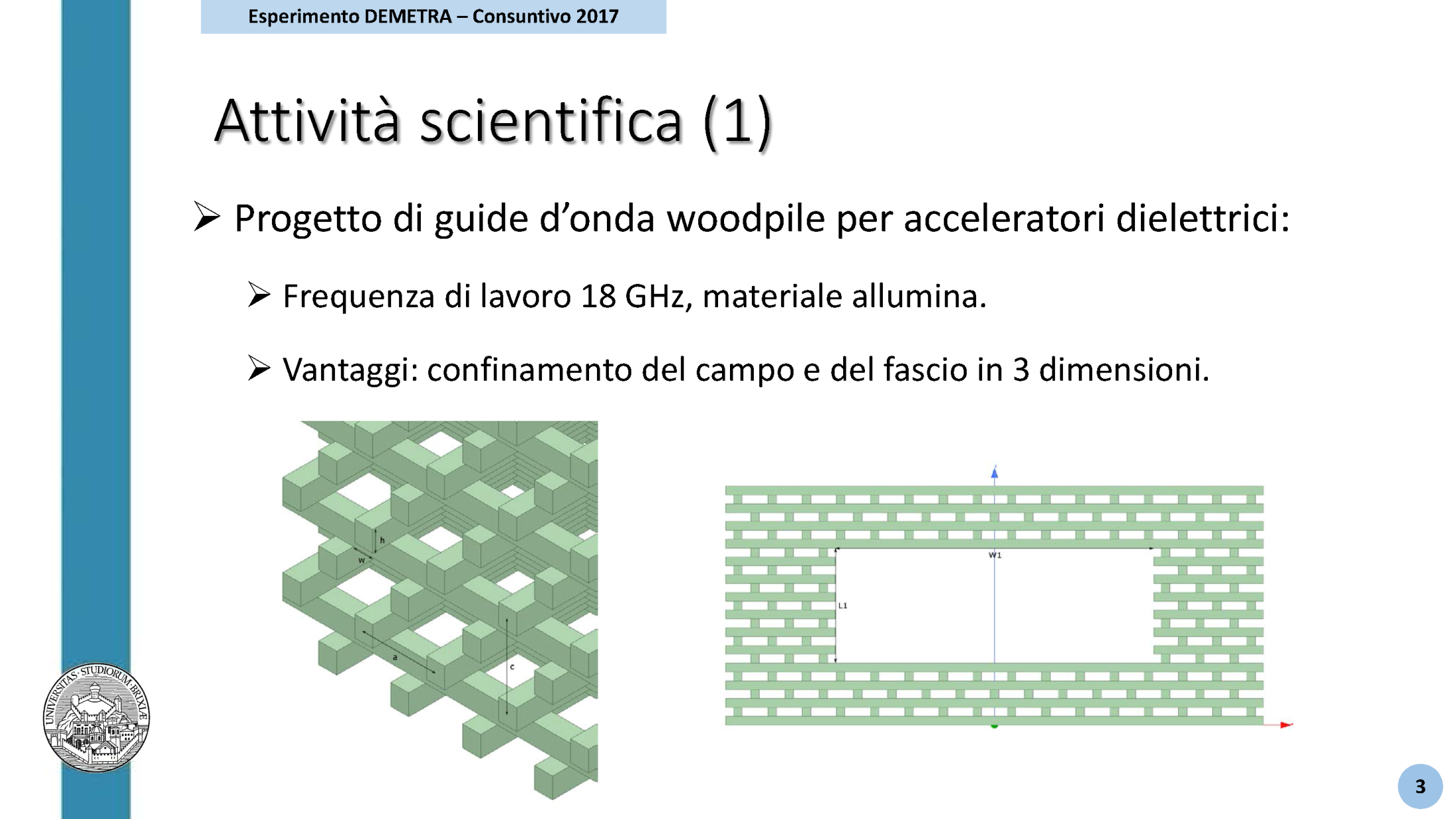 7-8 maggio 2018
Consiglio di Sezione - A. Lanza
82
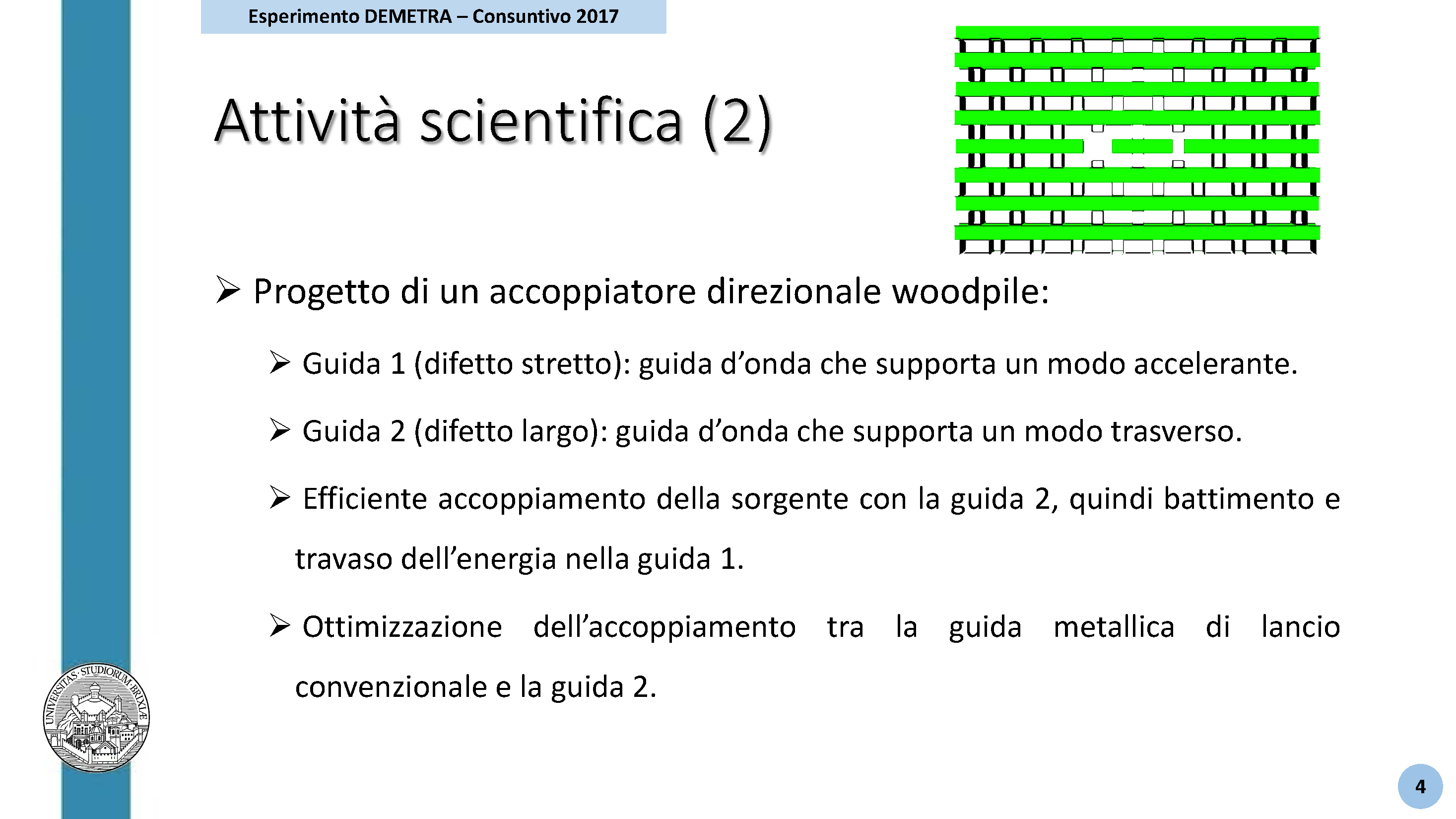 7-8 maggio 2018
Consiglio di Sezione - A. Lanza
83
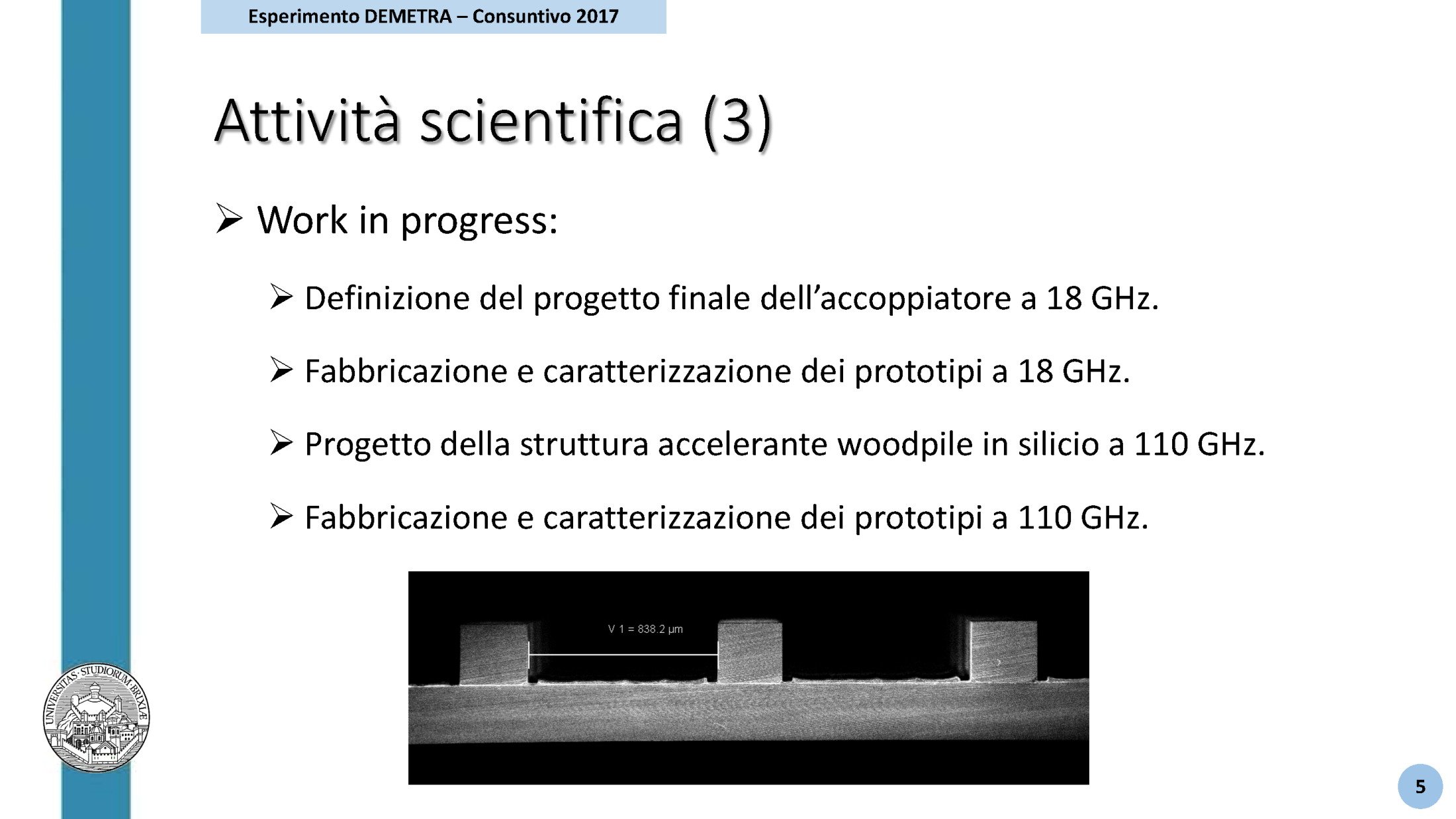 7-8 maggio 2018
Consiglio di Sezione - A. Lanza
84
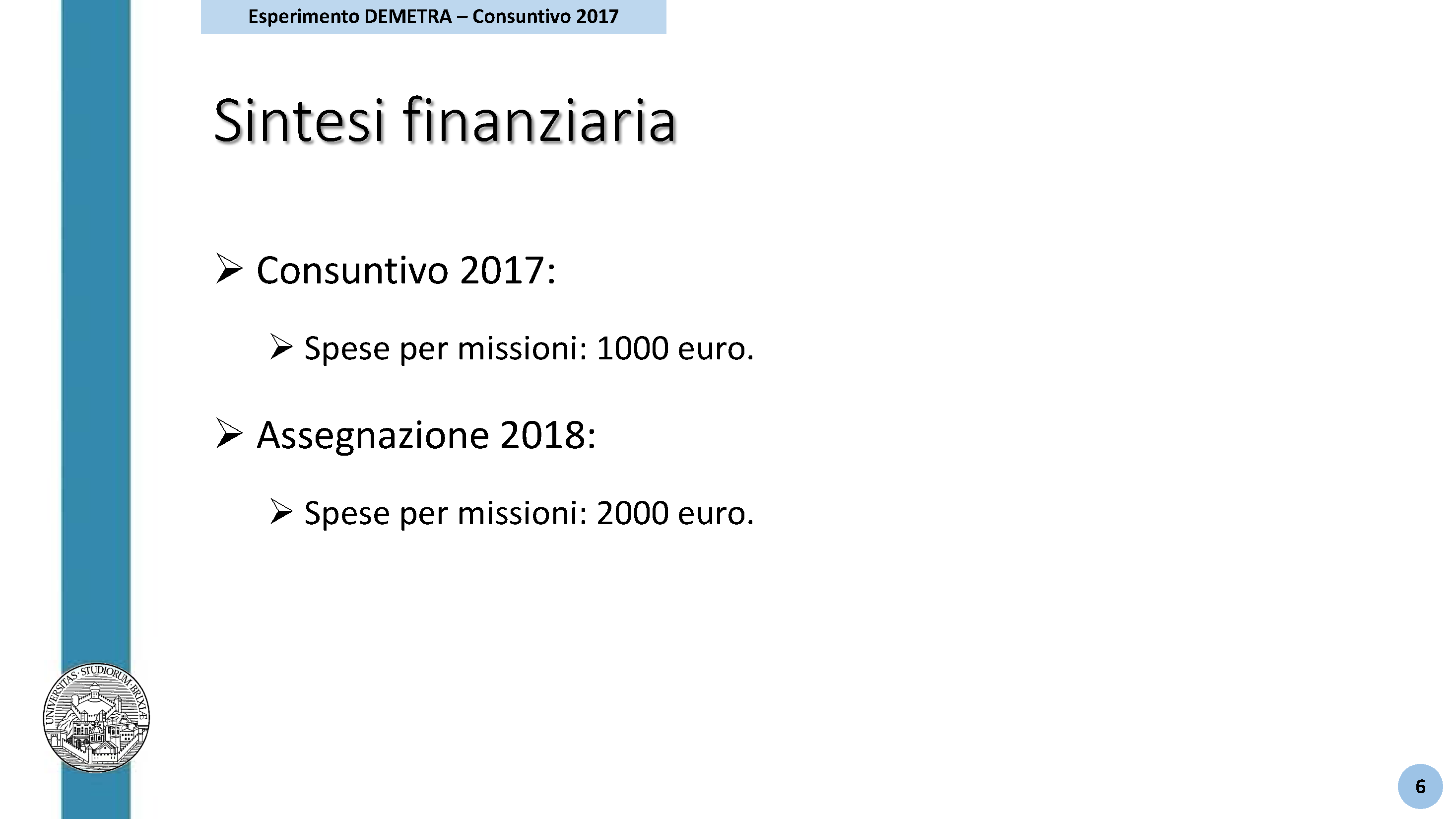 7-8 maggio 2018
Consiglio di Sezione - A. Lanza
85
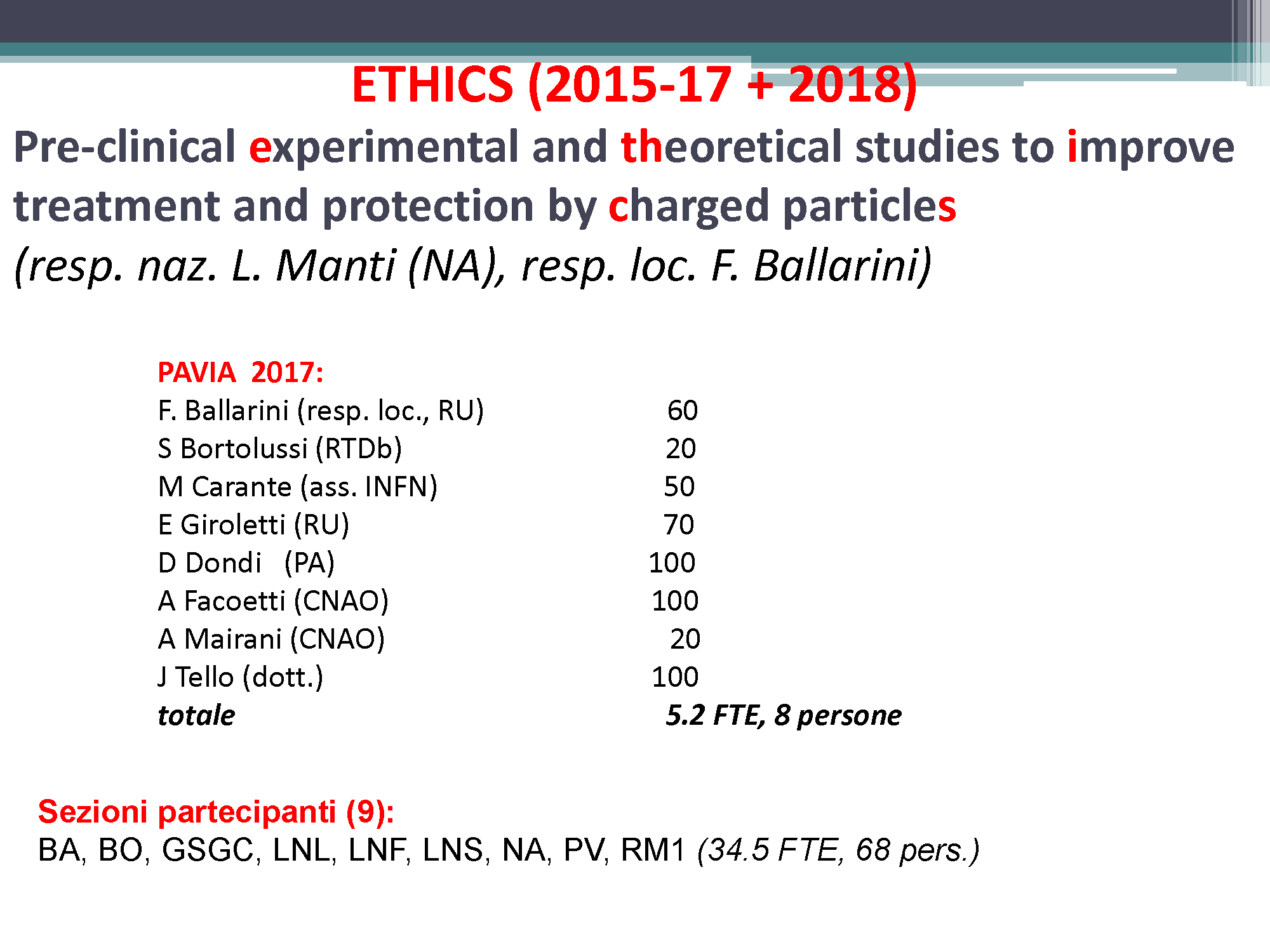 7-8 maggio 2018
Consiglio di Sezione - A. Lanza
86
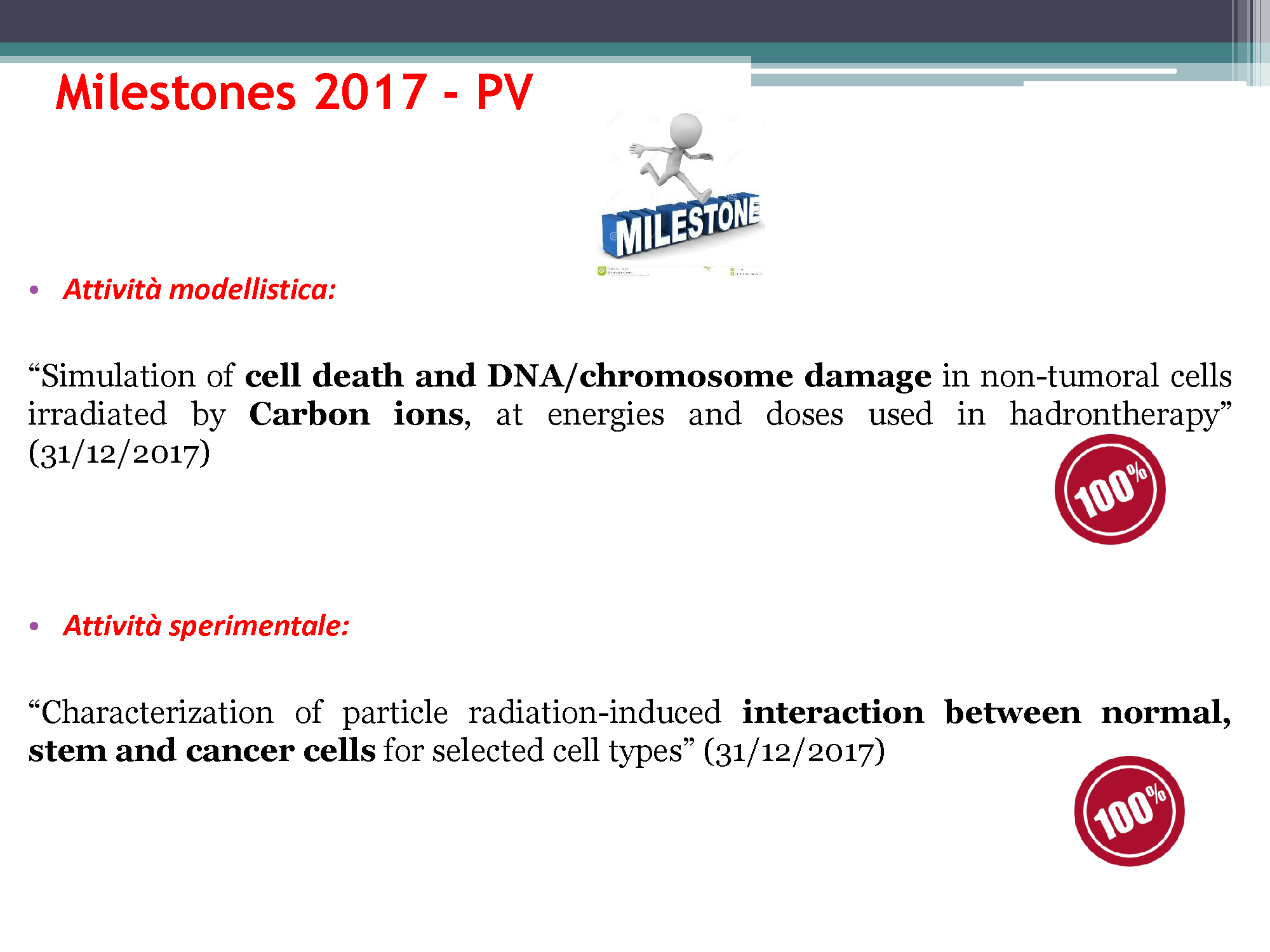 7-8 maggio 2018
Consiglio di Sezione - A. Lanza
87
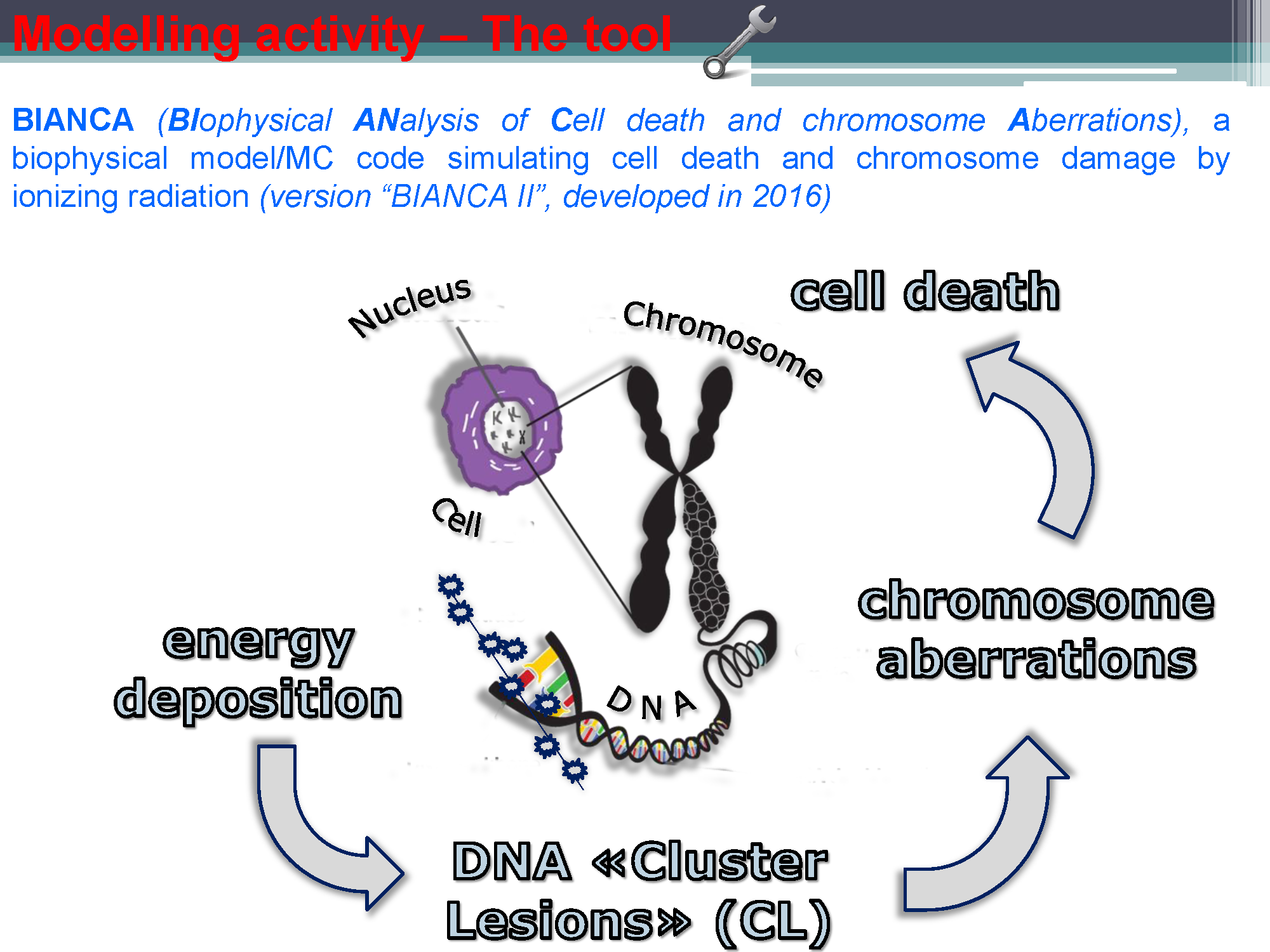 7-8 maggio 2018
Consiglio di Sezione - A. Lanza
88
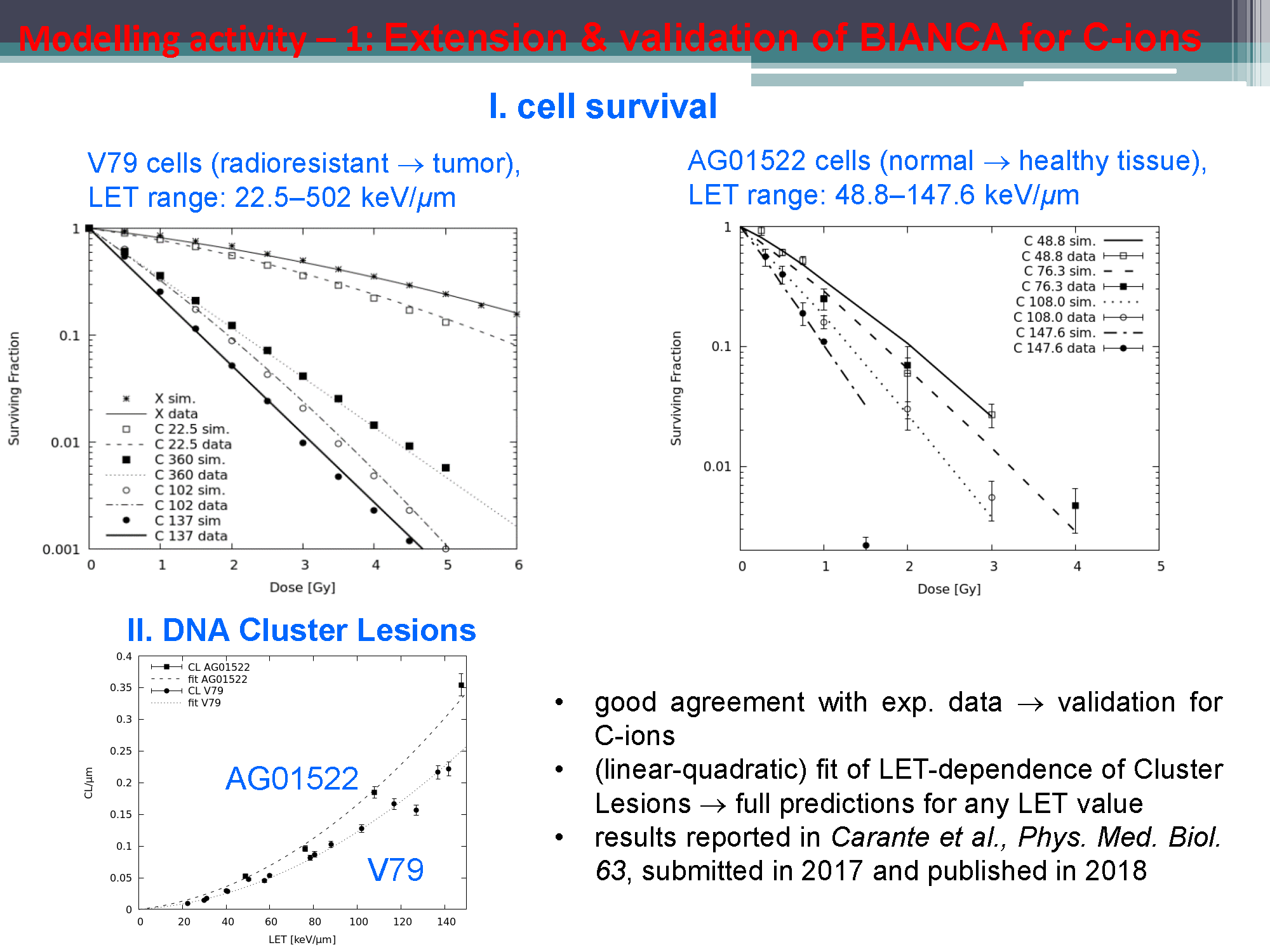 7-8 maggio 2018
Consiglio di Sezione - A. Lanza
89
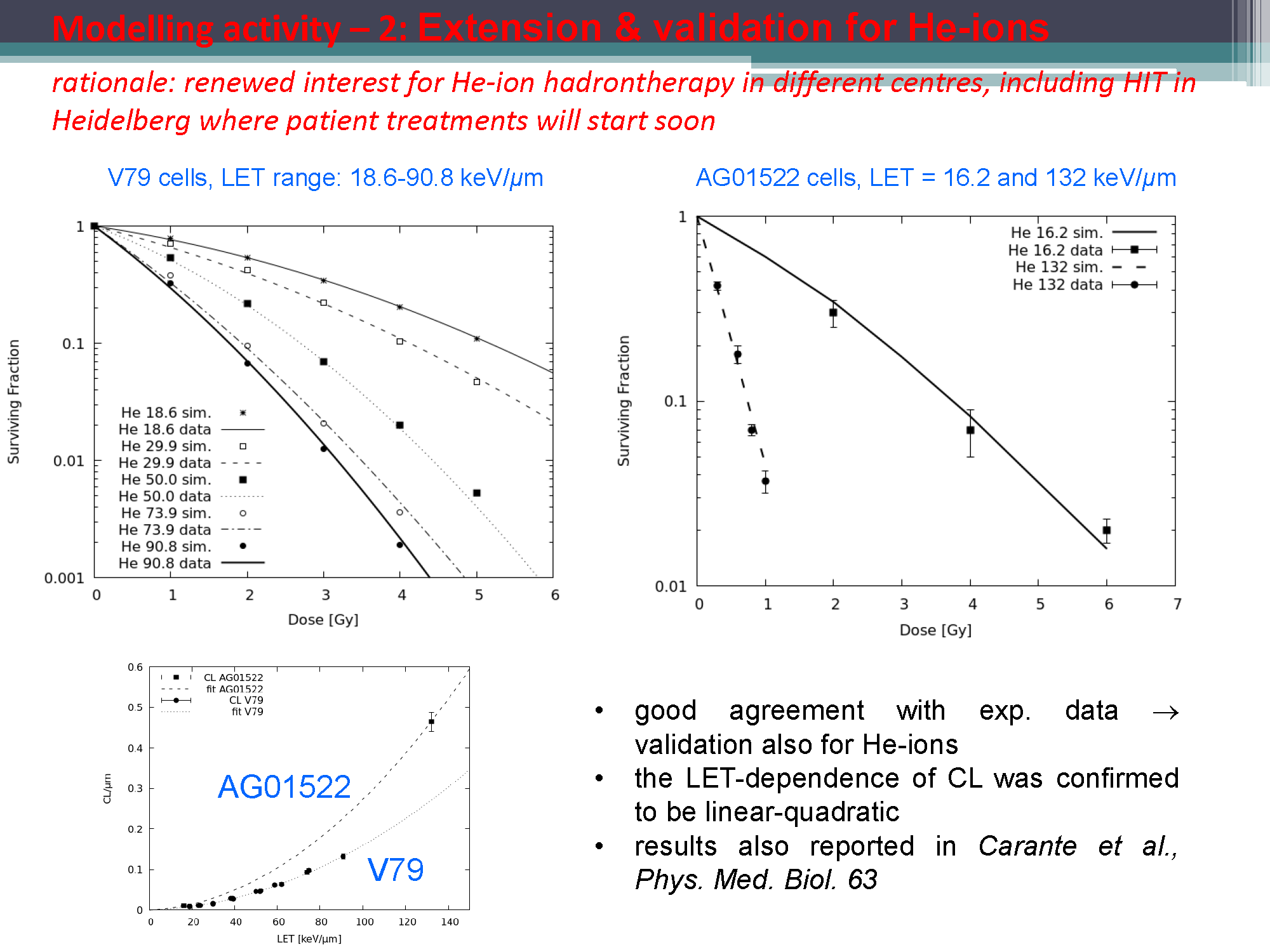 7-8 maggio 2018
Consiglio di Sezione - A. Lanza
90
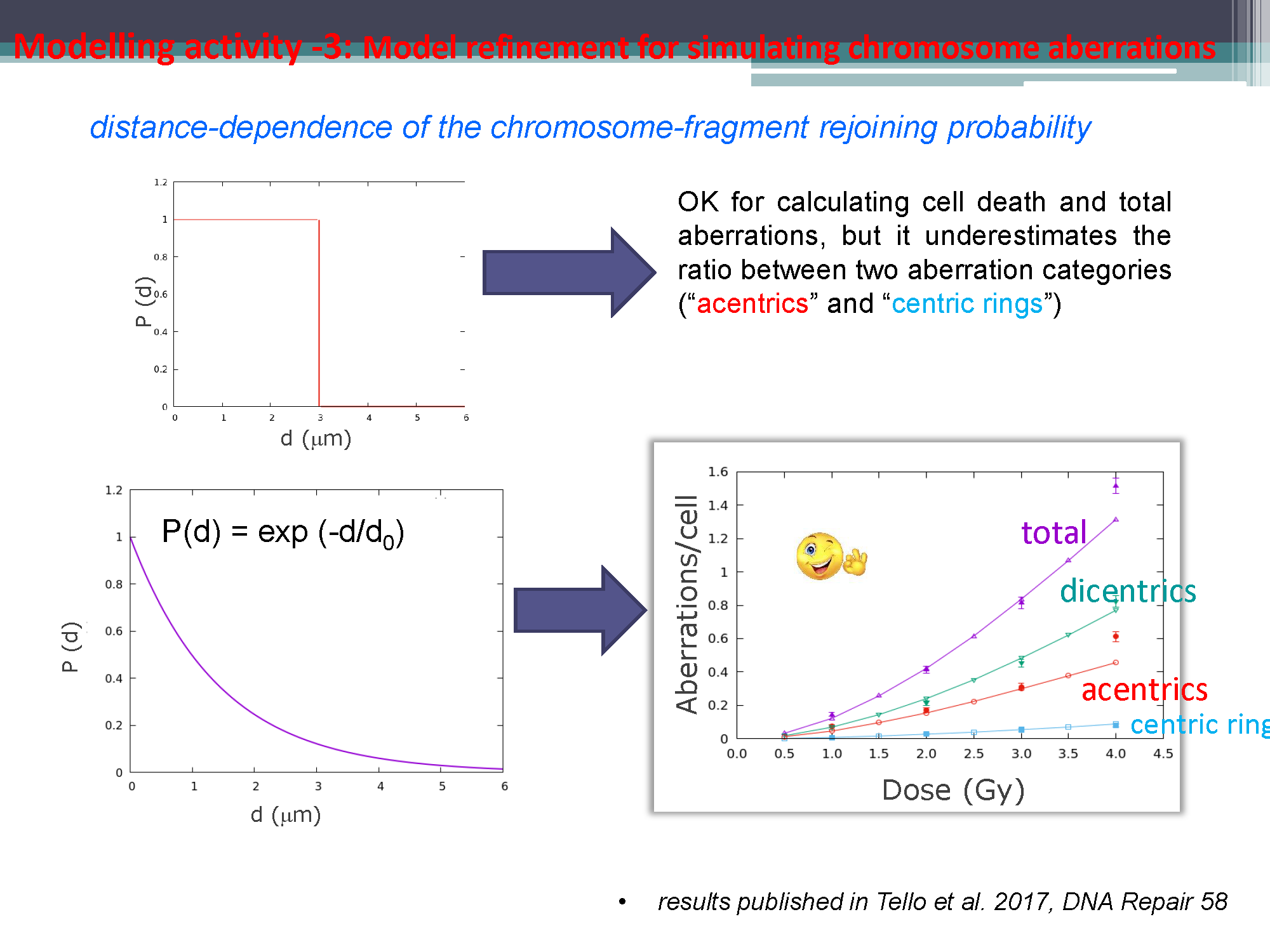 7-8 maggio 2018
Consiglio di Sezione - A. Lanza
91
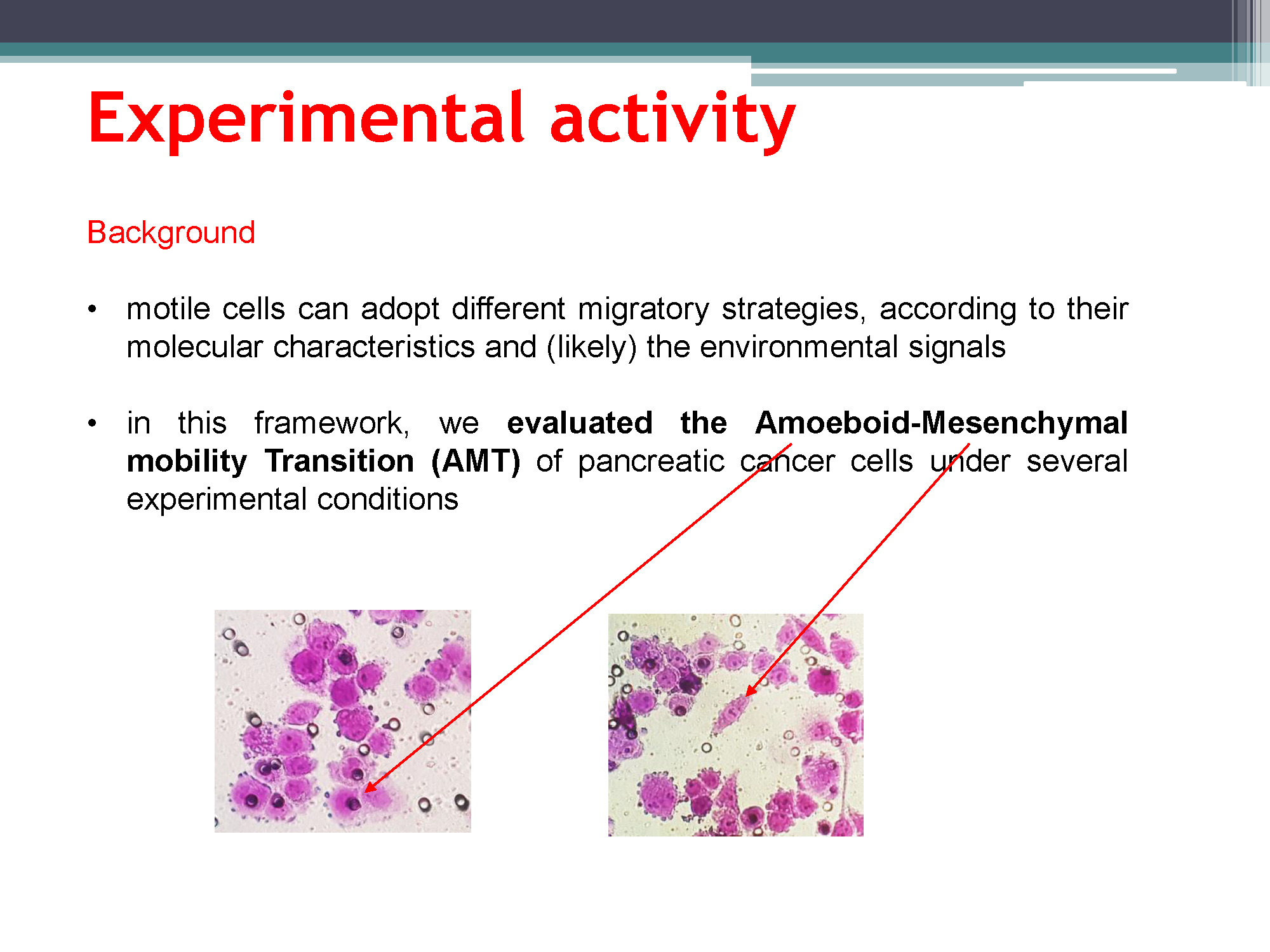 7-8 maggio 2018
Consiglio di Sezione - A. Lanza
92
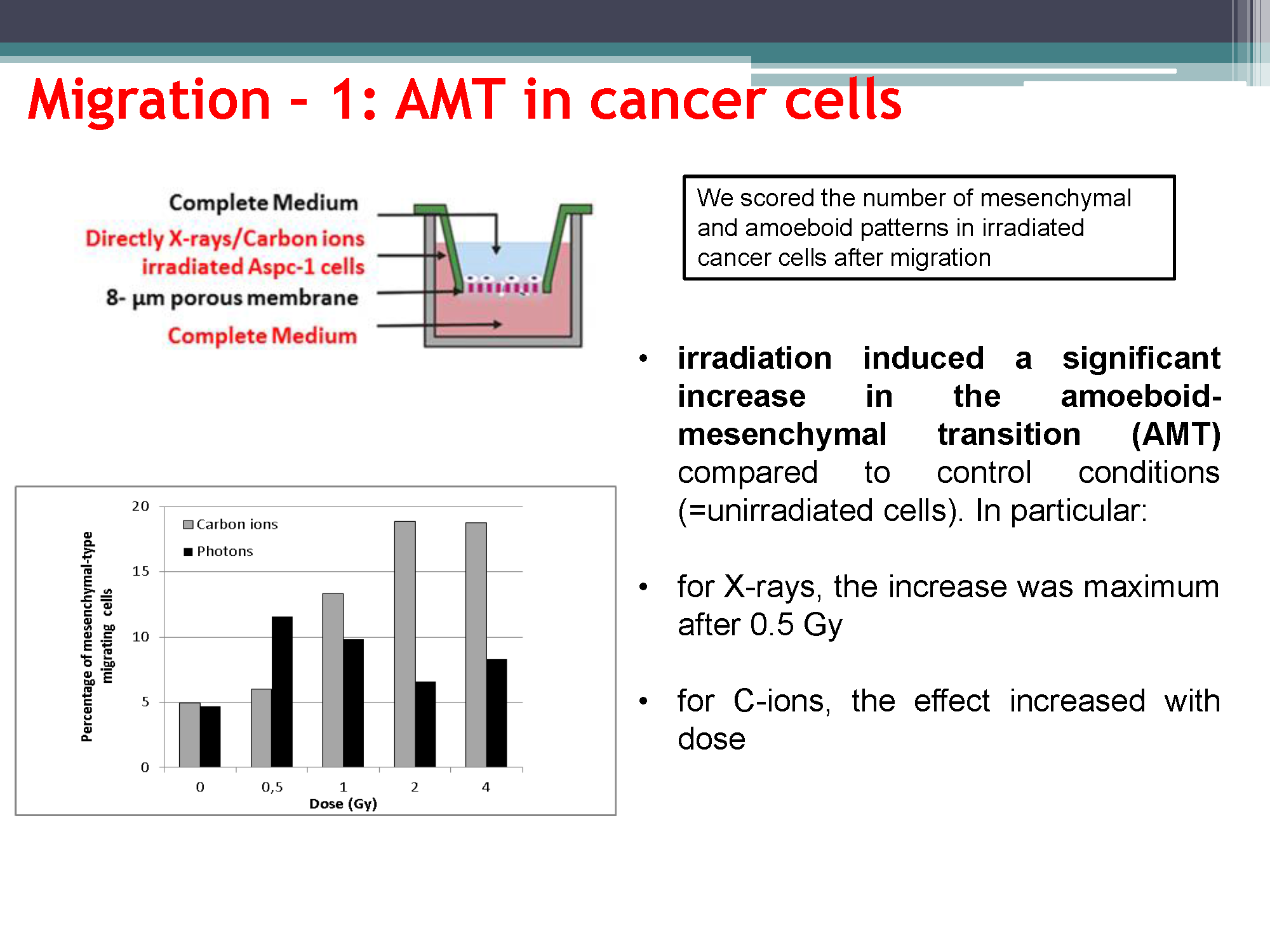 7-8 maggio 2018
Consiglio di Sezione - A. Lanza
93
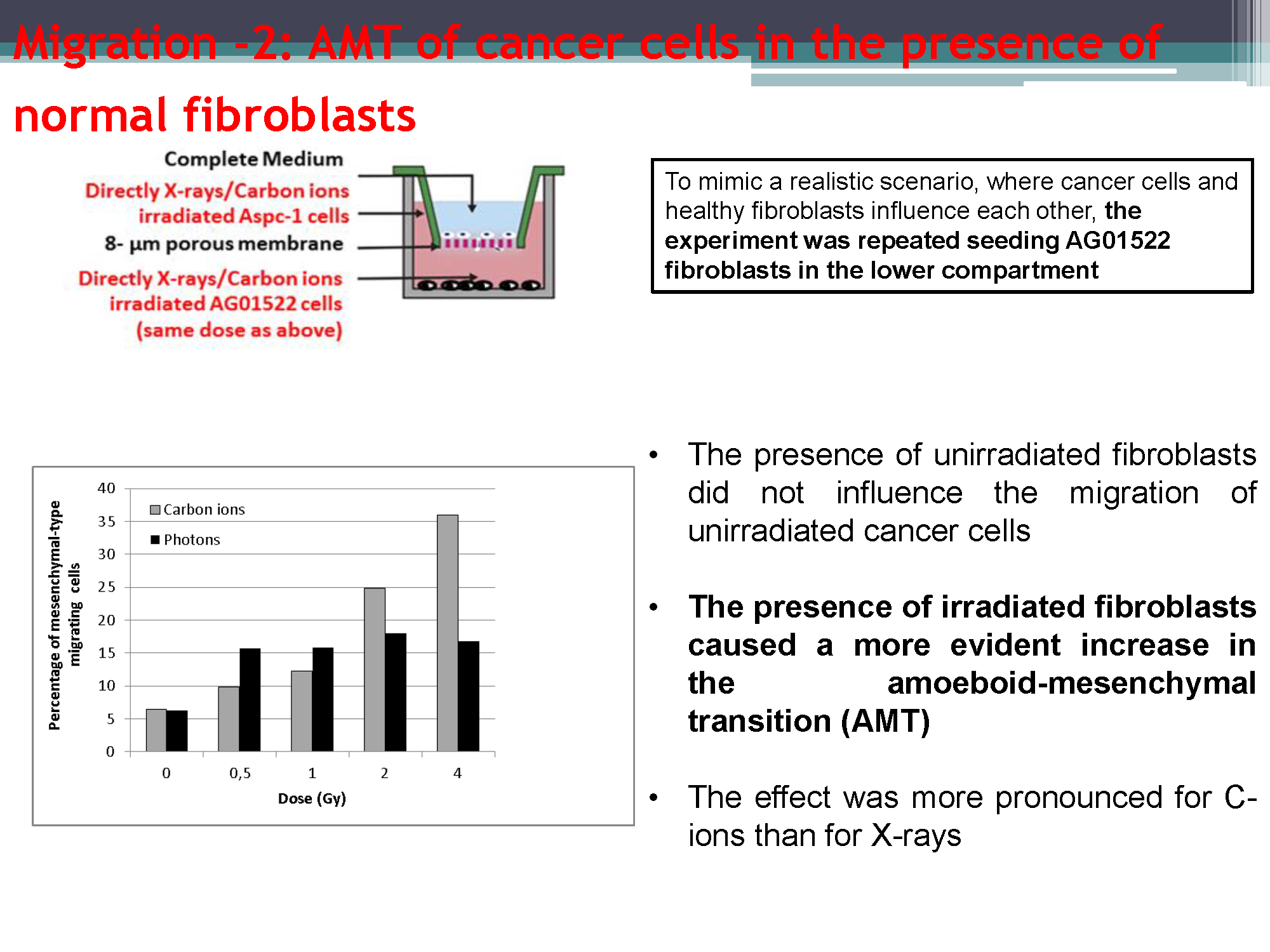 7-8 maggio 2018
Consiglio di Sezione - A. Lanza
94
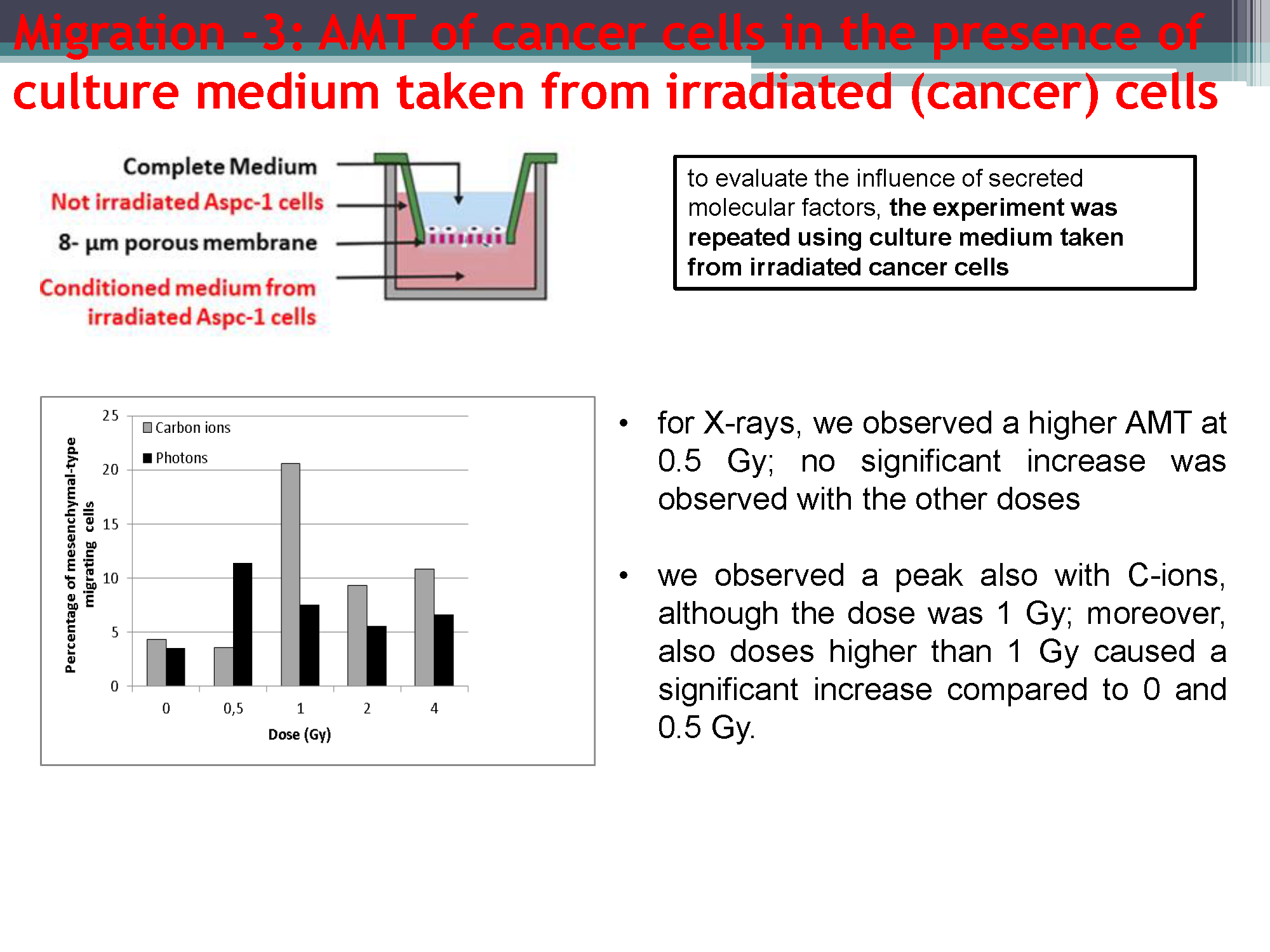 7-8 maggio 2018
Consiglio di Sezione - A. Lanza
95
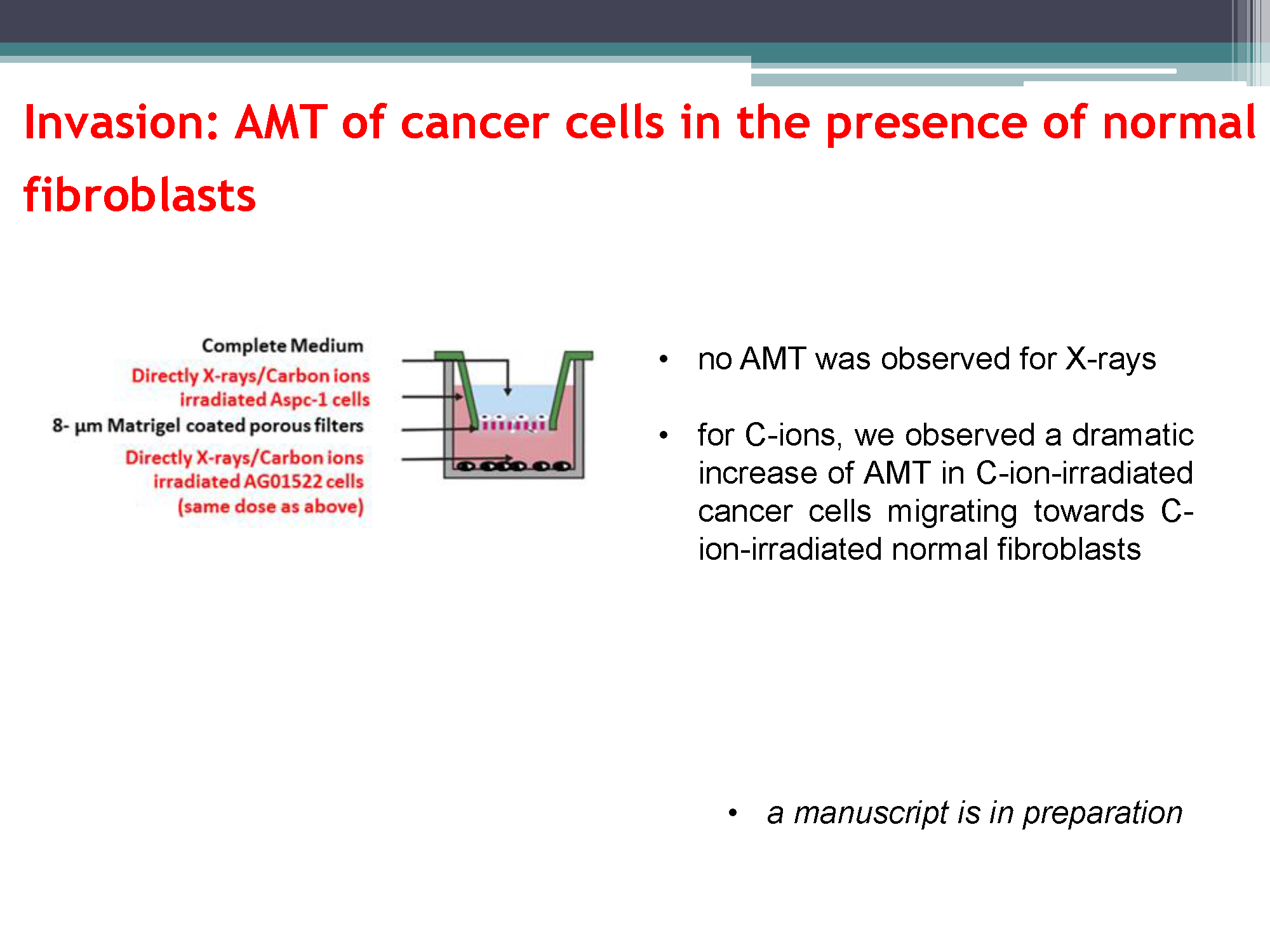 7-8 maggio 2018
Consiglio di Sezione - A. Lanza
96
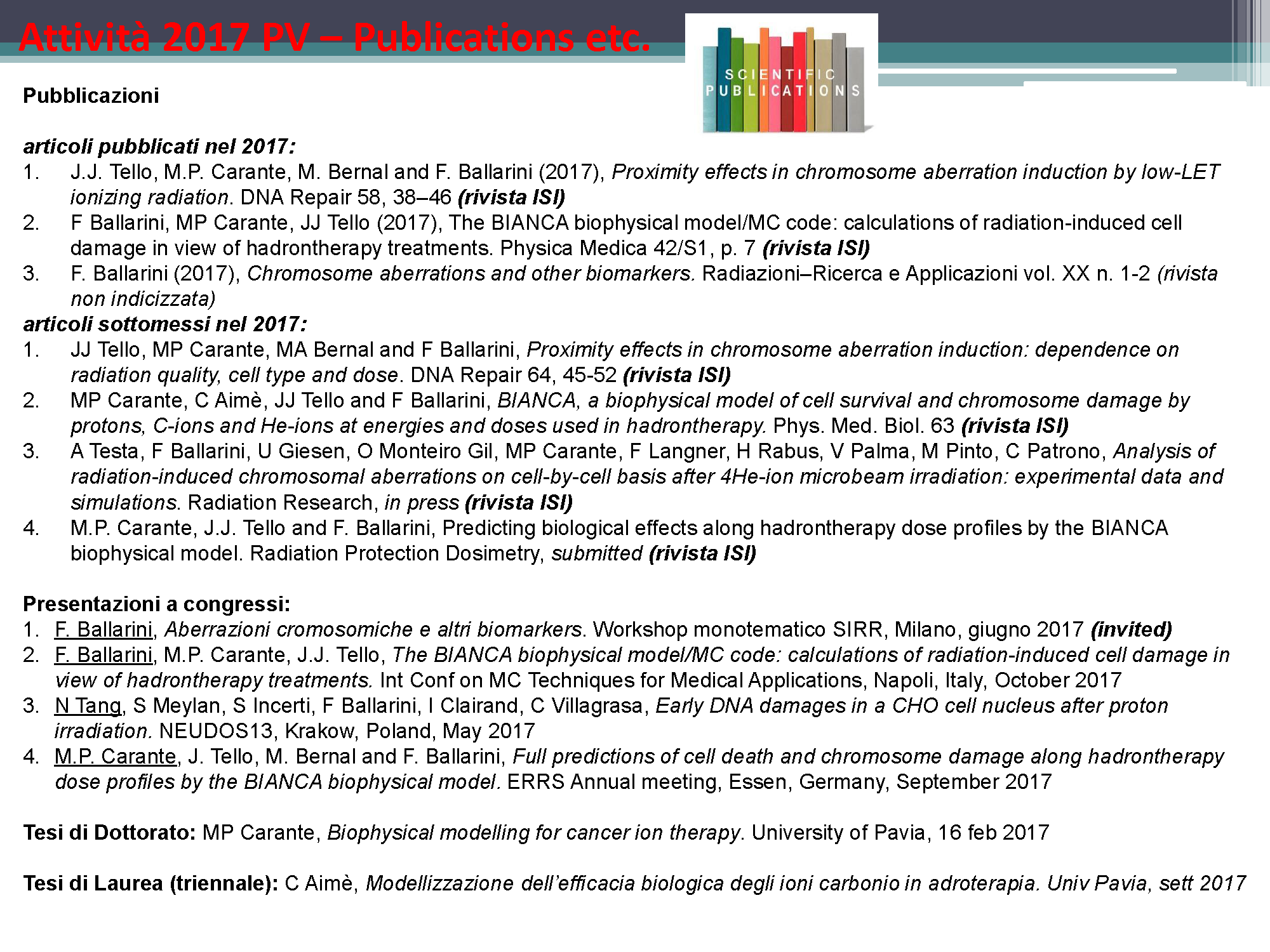 7-8 maggio 2018
Consiglio di Sezione - A. Lanza
97
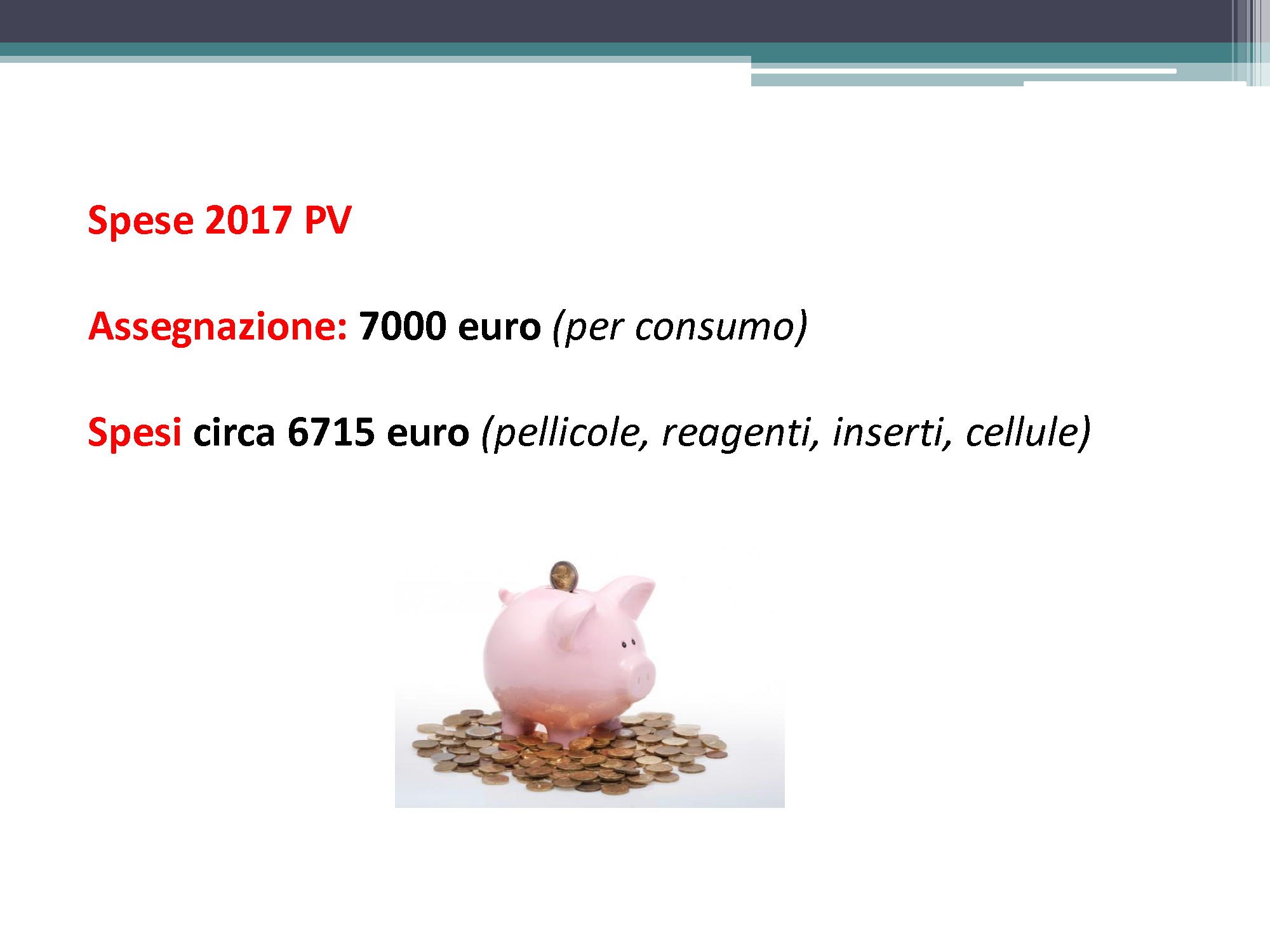 7-8 maggio 2018
Consiglio di Sezione - A. Lanza
98
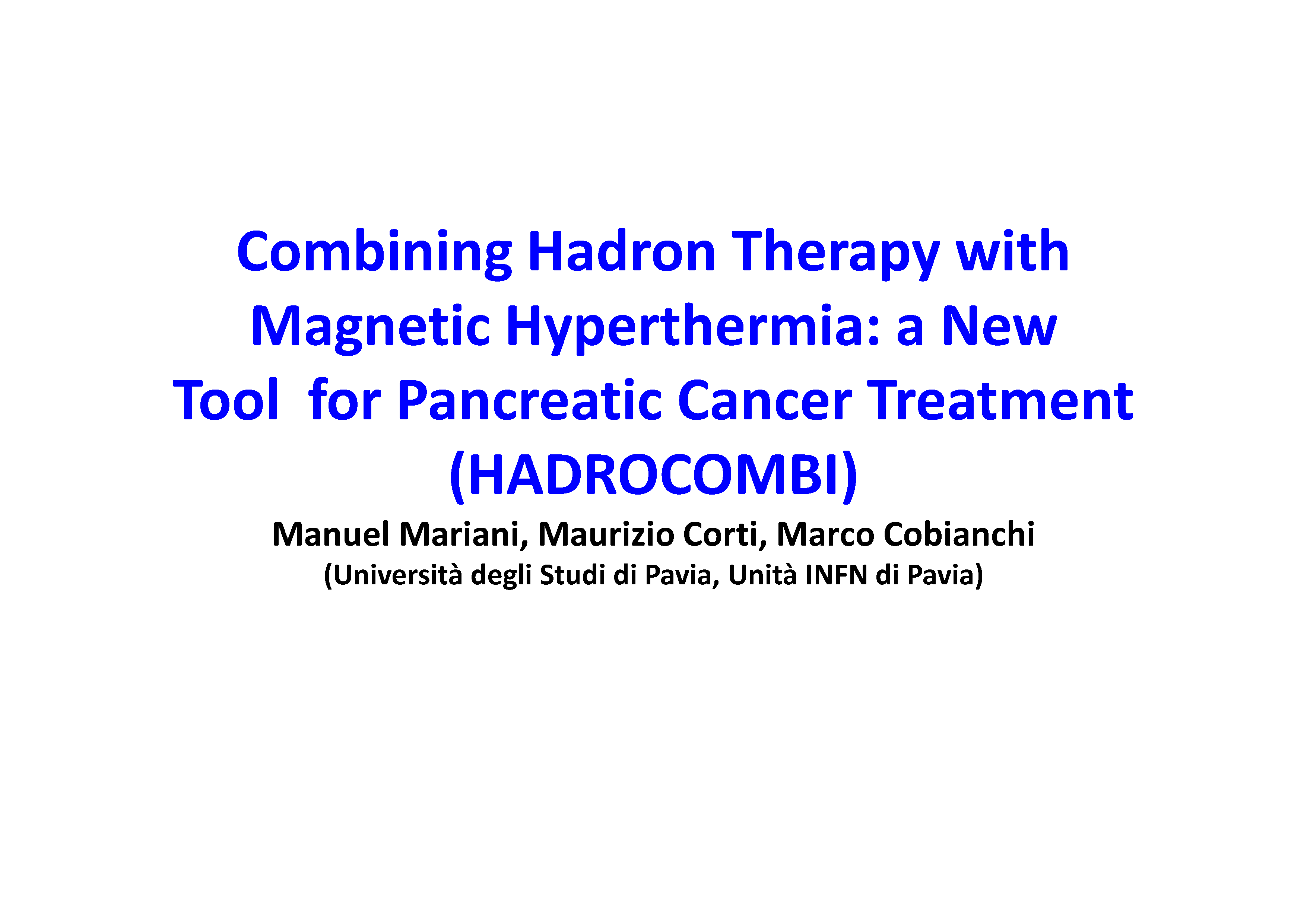 7-8 maggio 2018
Consiglio di Sezione - A. Lanza
99
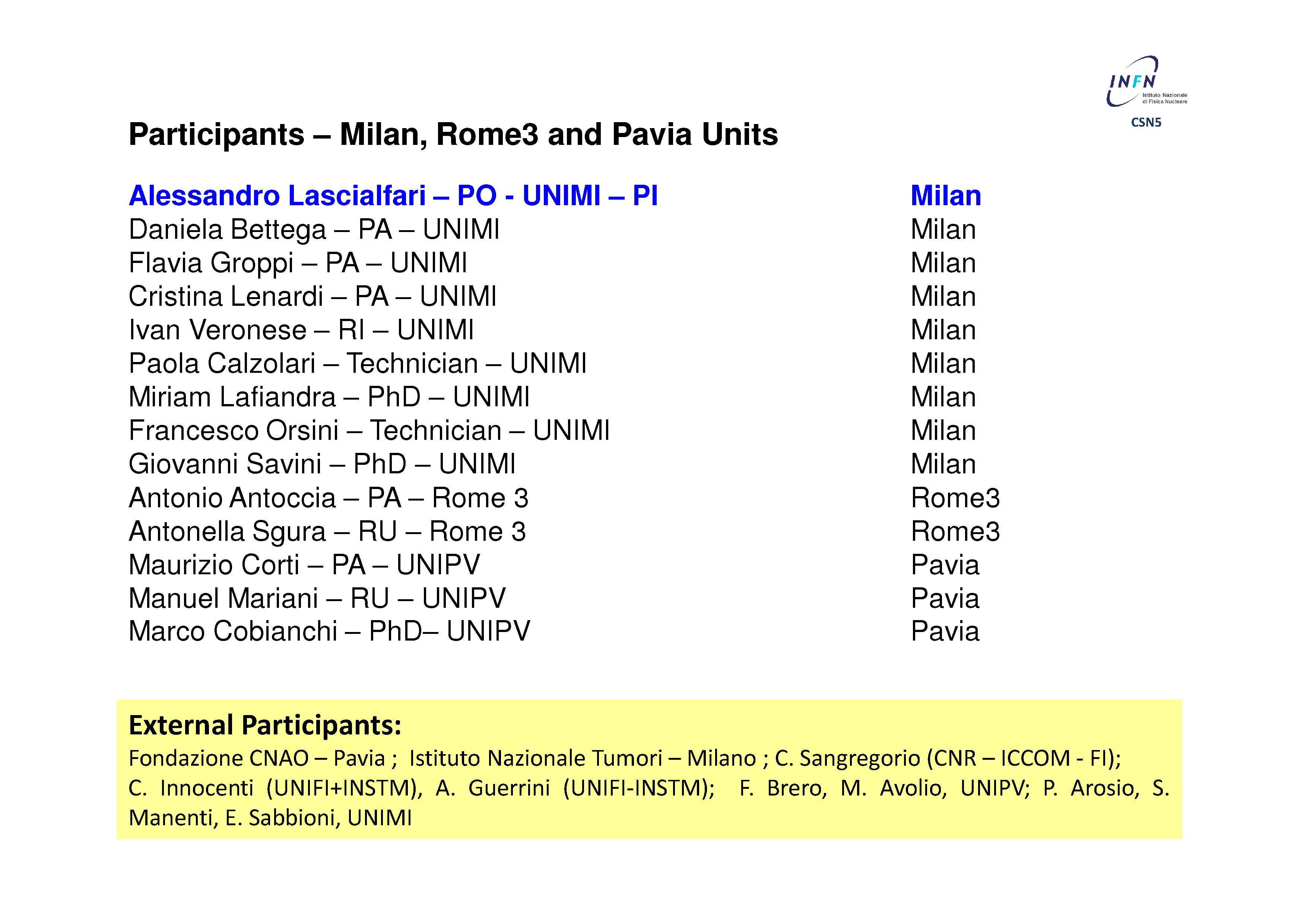 7-8 maggio 2018
Consiglio di Sezione - A. Lanza
100
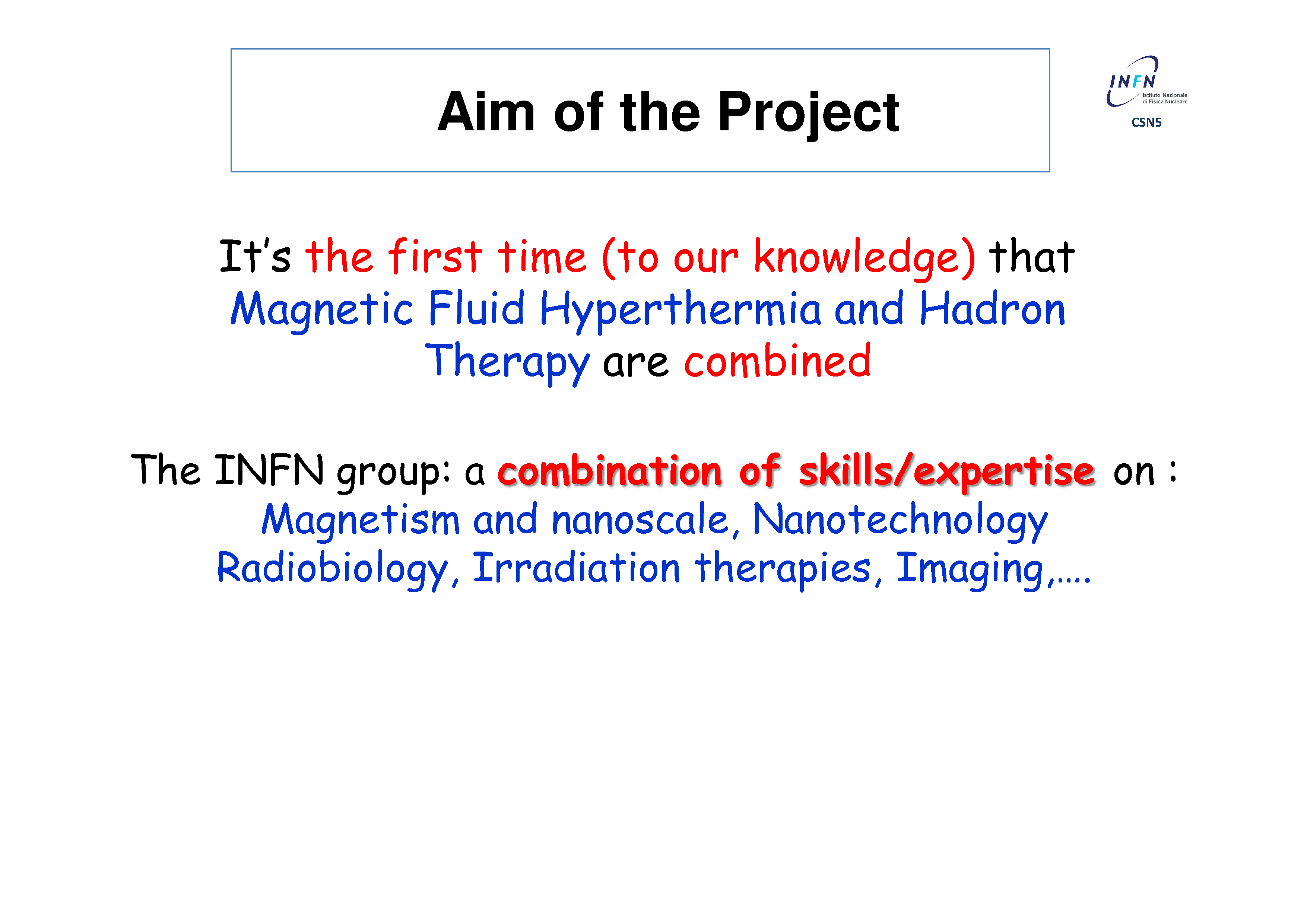 7-8 maggio 2018
Consiglio di Sezione - A. Lanza
101
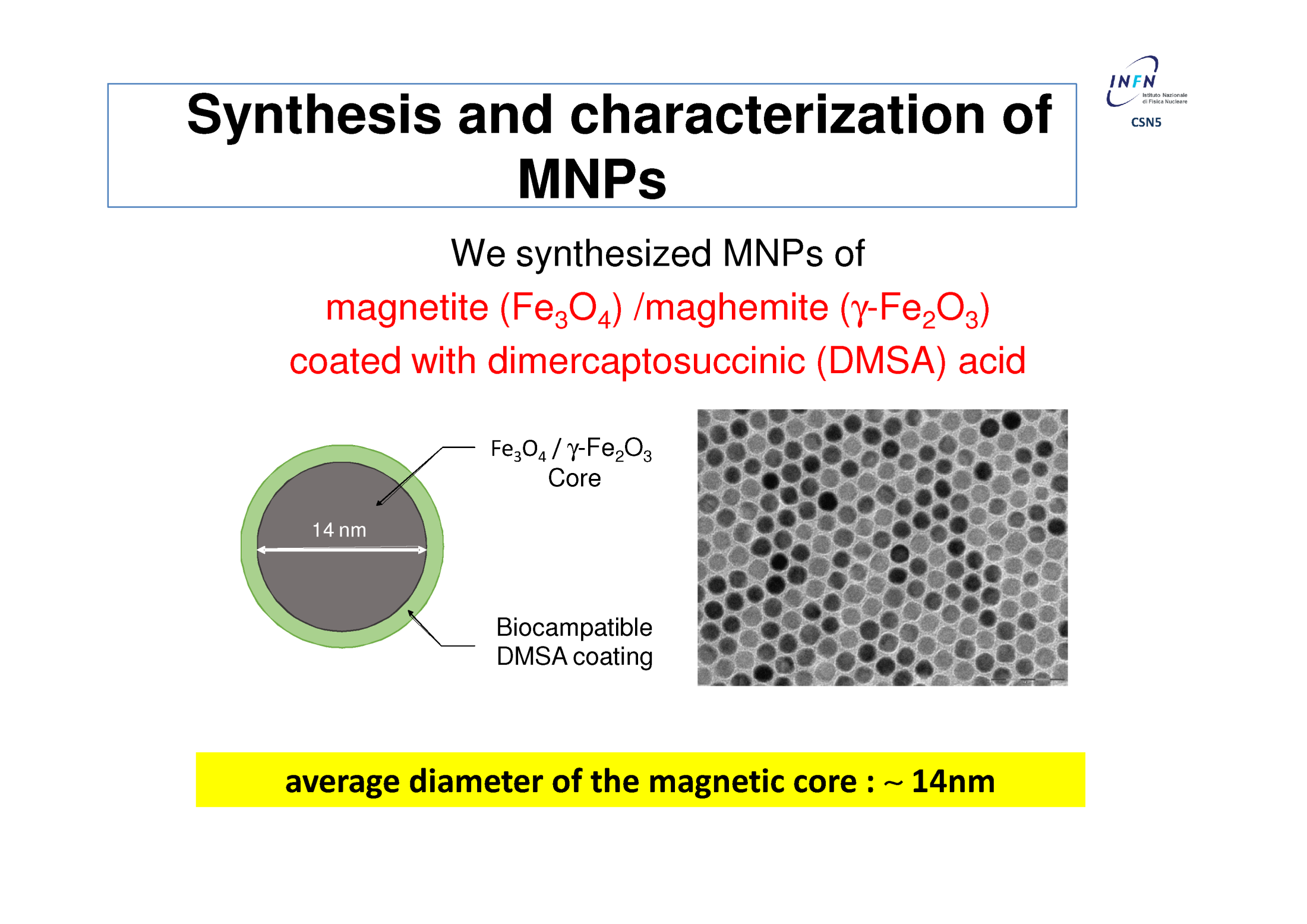 7-8 maggio 2018
Consiglio di Sezione - A. Lanza
102
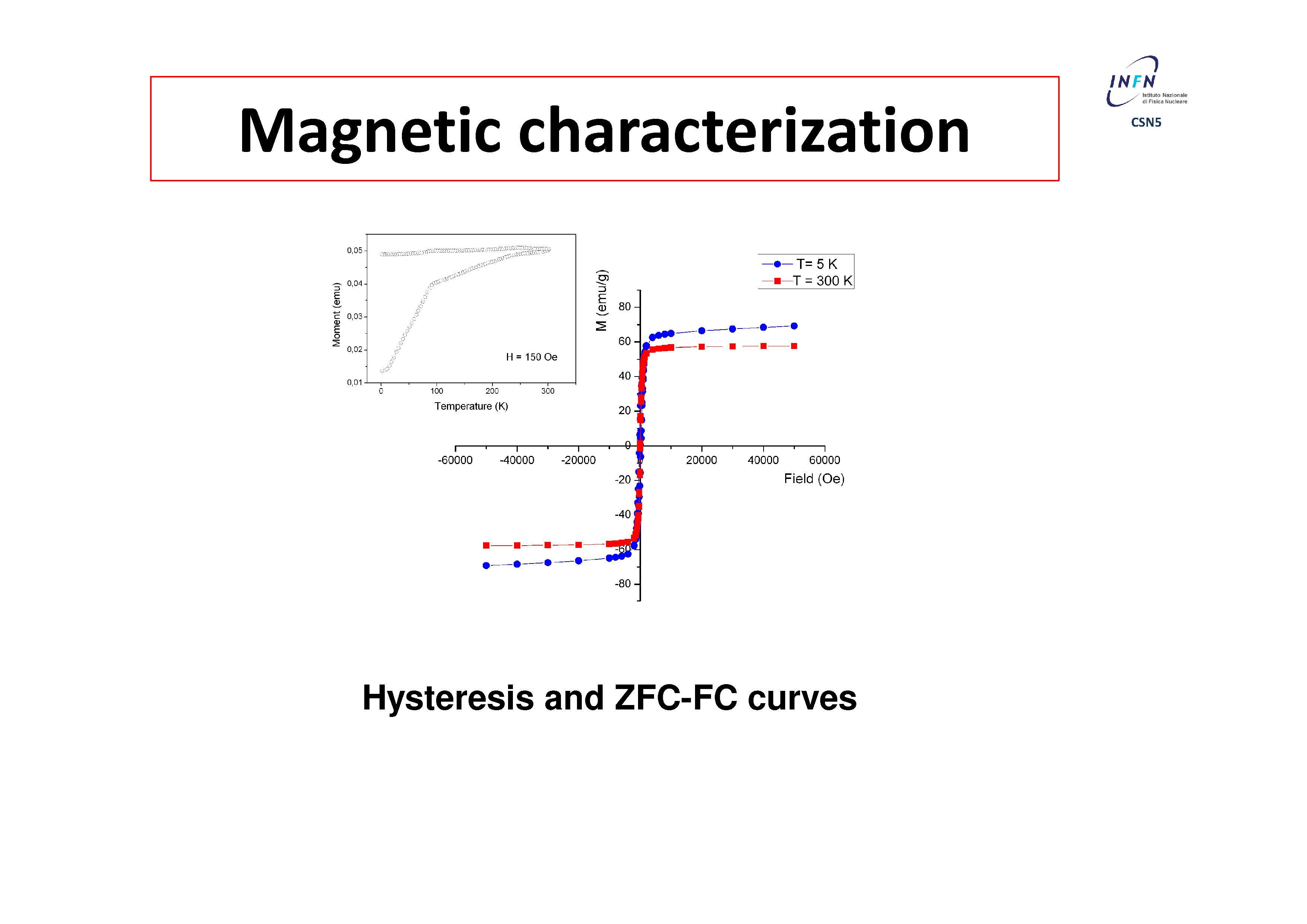 7-8 maggio 2018
Consiglio di Sezione - A. Lanza
103
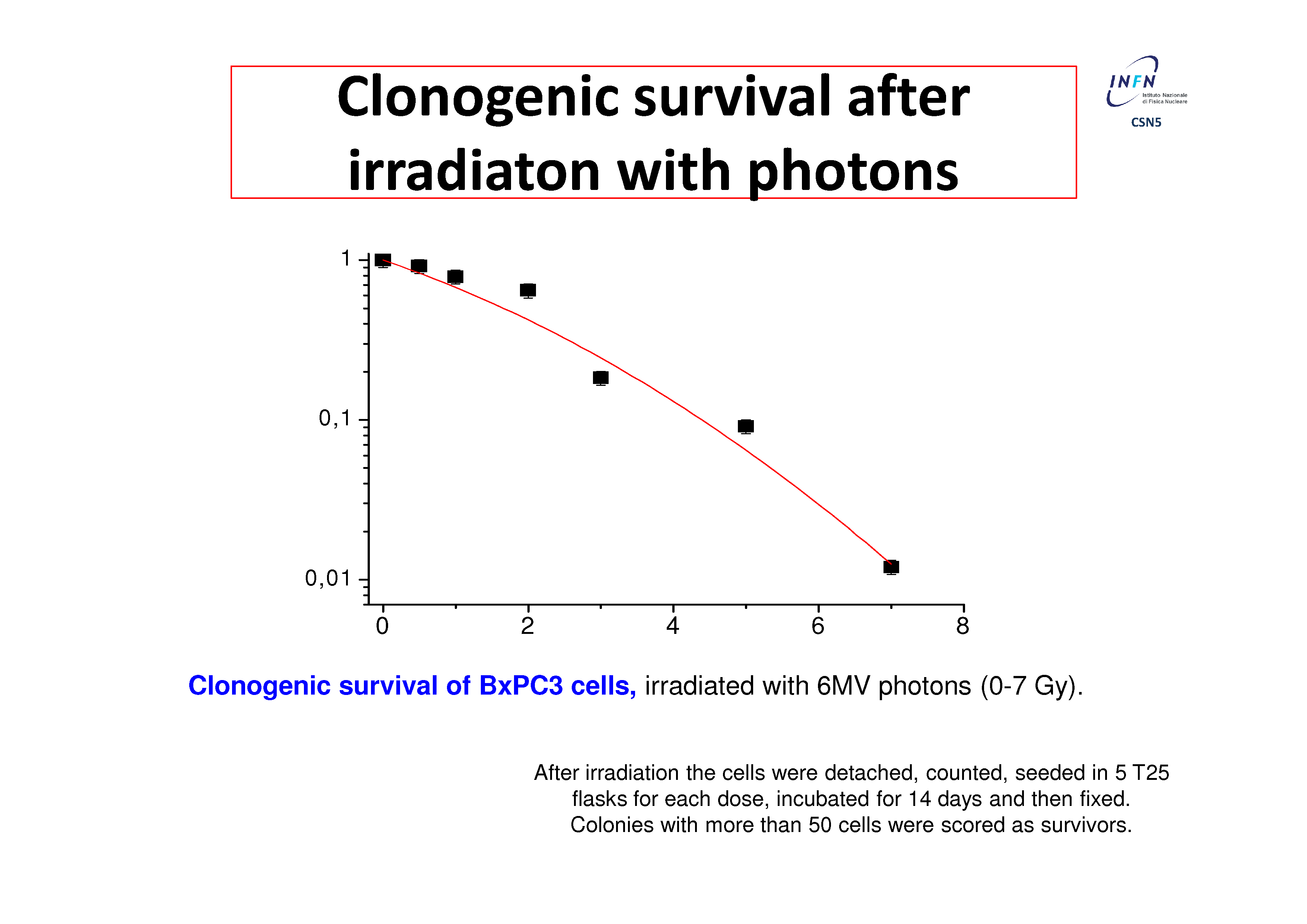 7-8 maggio 2018
Consiglio di Sezione - A. Lanza
104
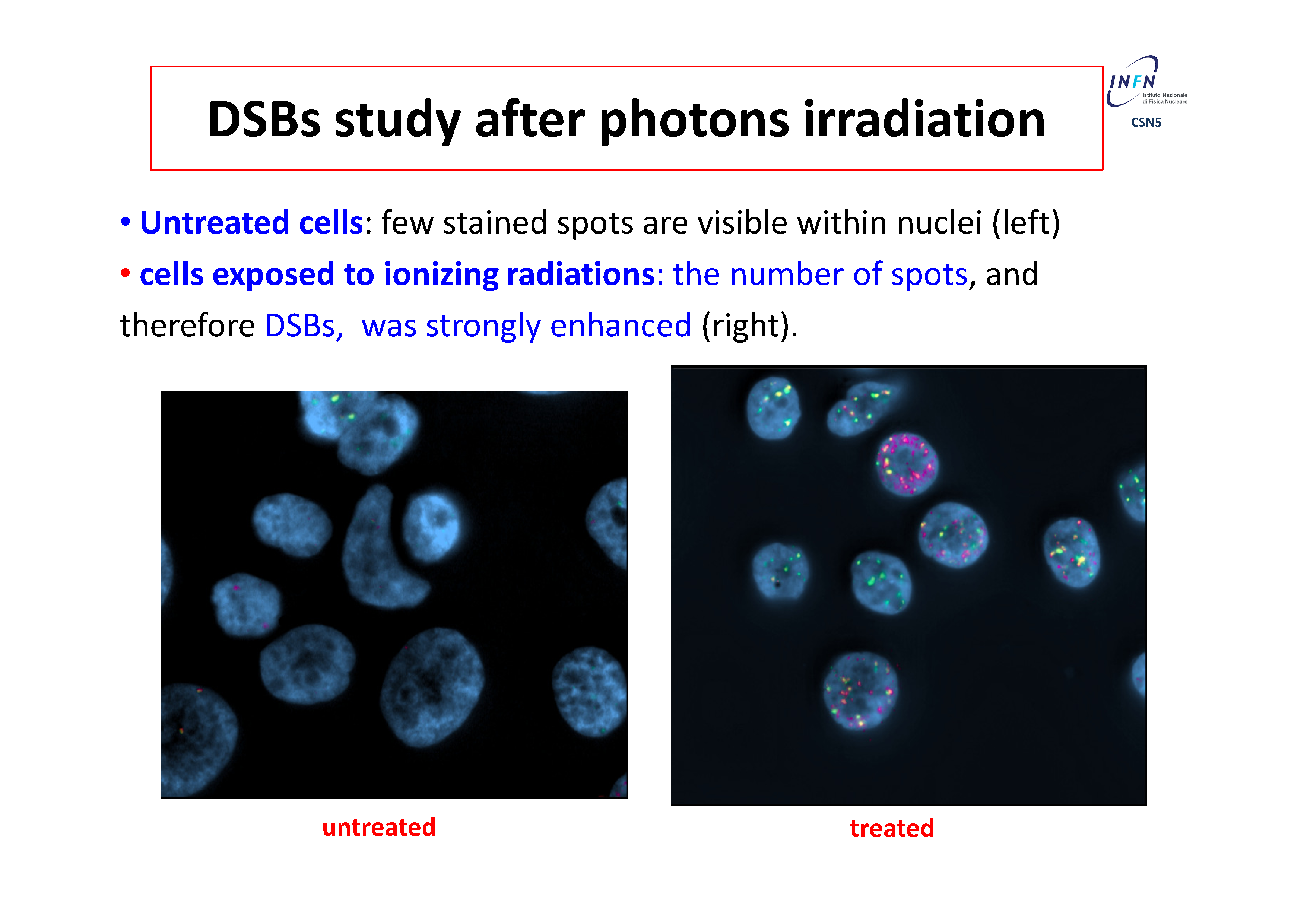 7-8 maggio 2018
Consiglio di Sezione - A. Lanza
105
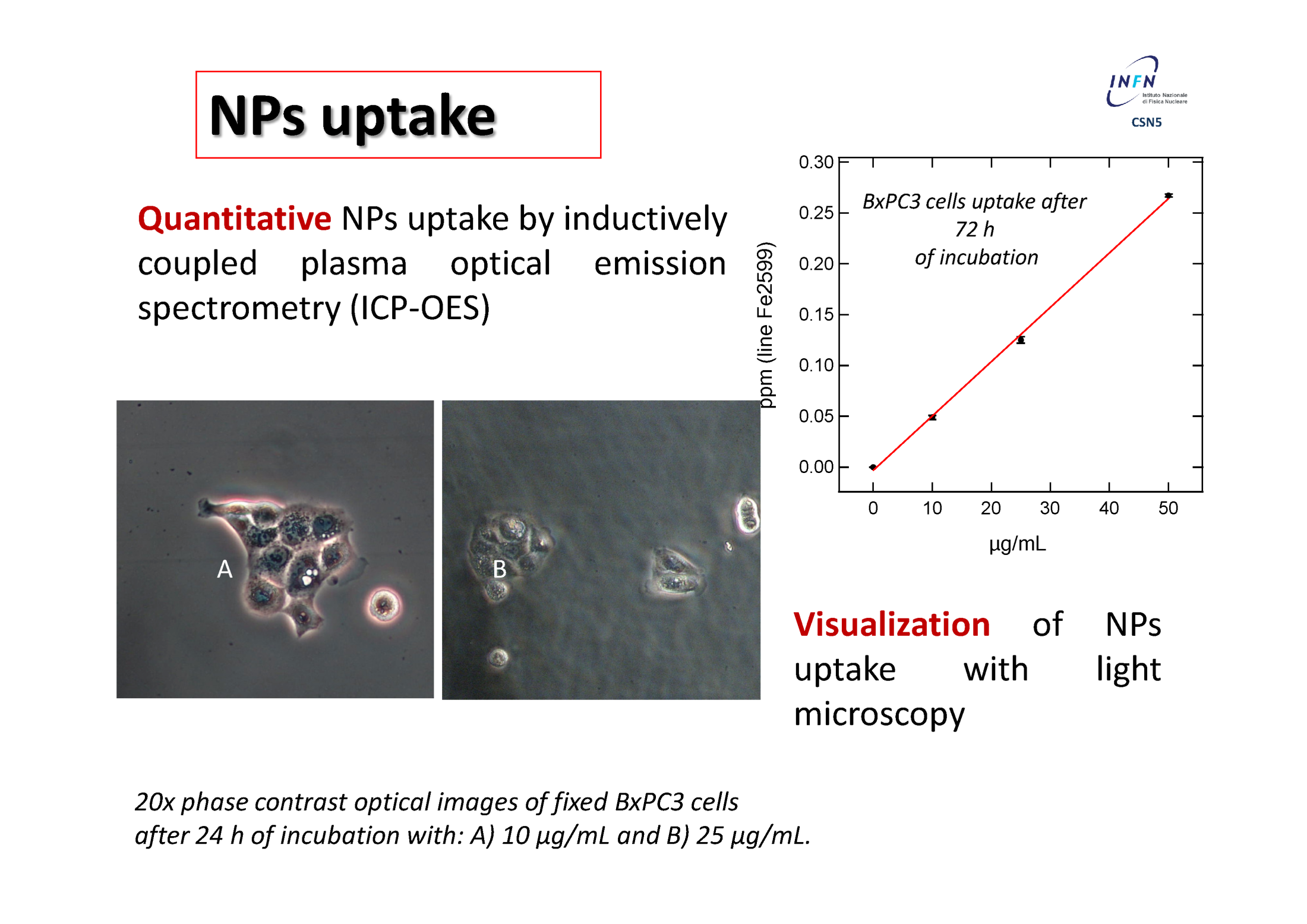 7-8 maggio 2018
Consiglio di Sezione - A. Lanza
106
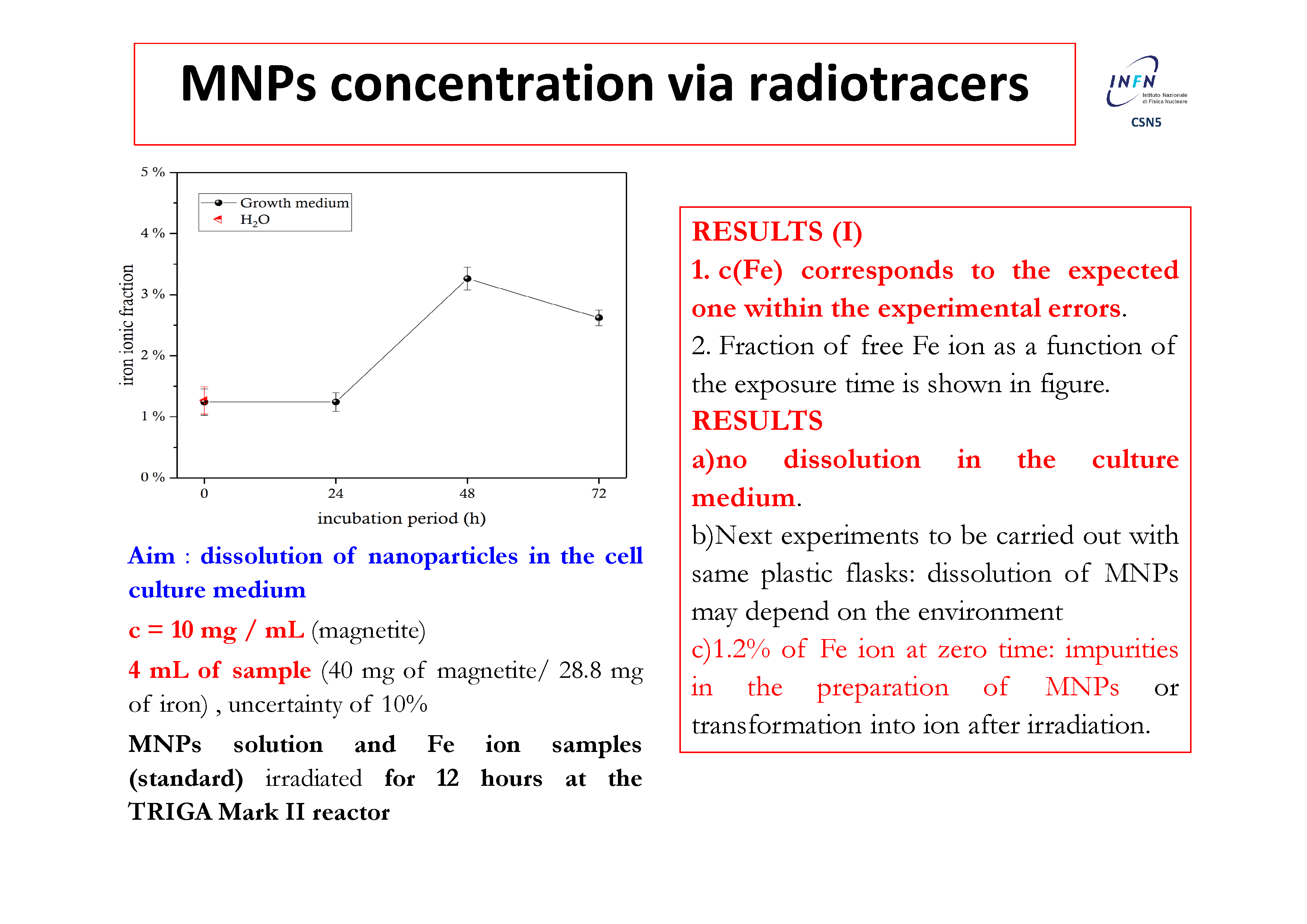 7-8 maggio 2018
Consiglio di Sezione - A. Lanza
107
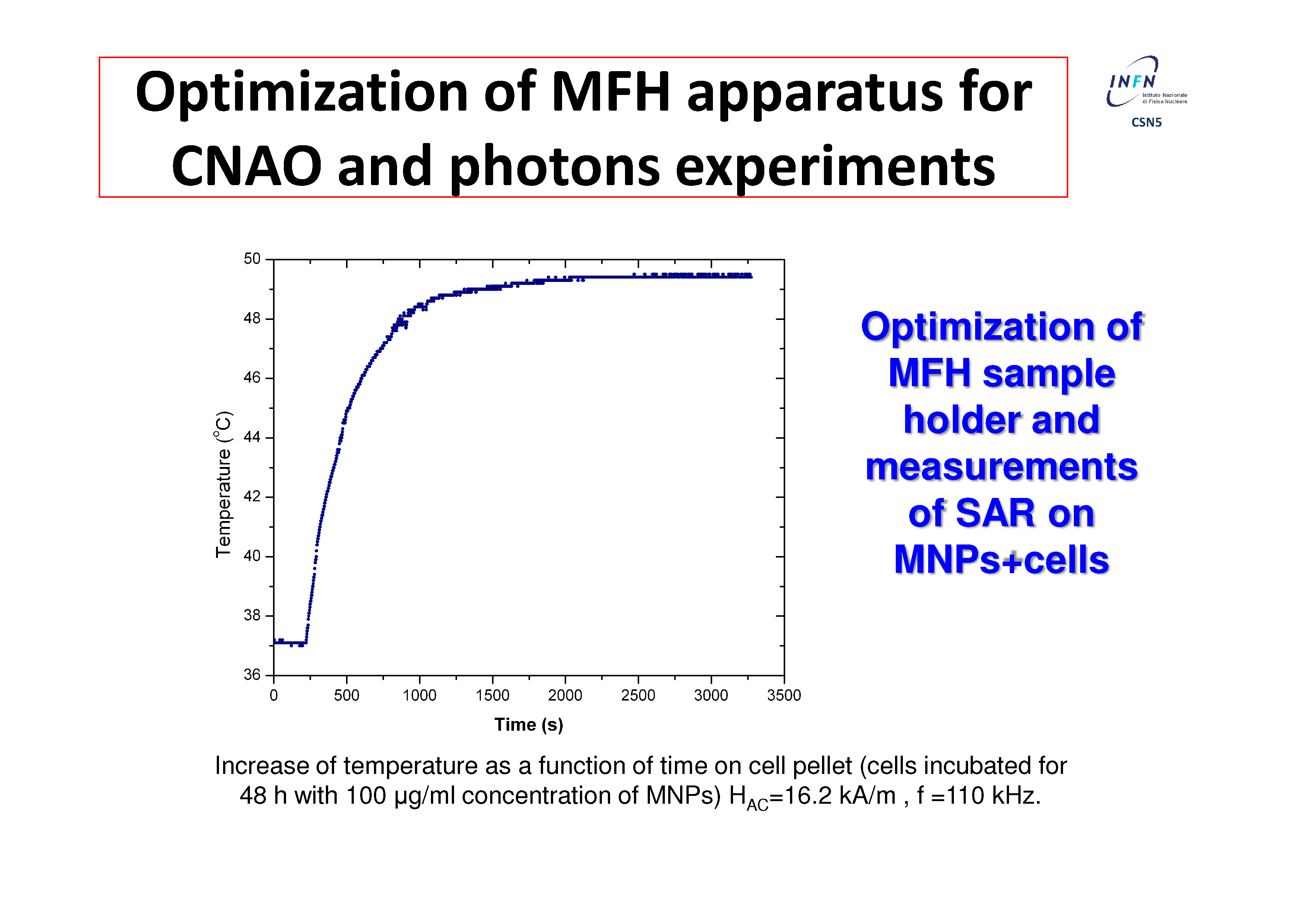 7-8 maggio 2018
Consiglio di Sezione - A. Lanza
108
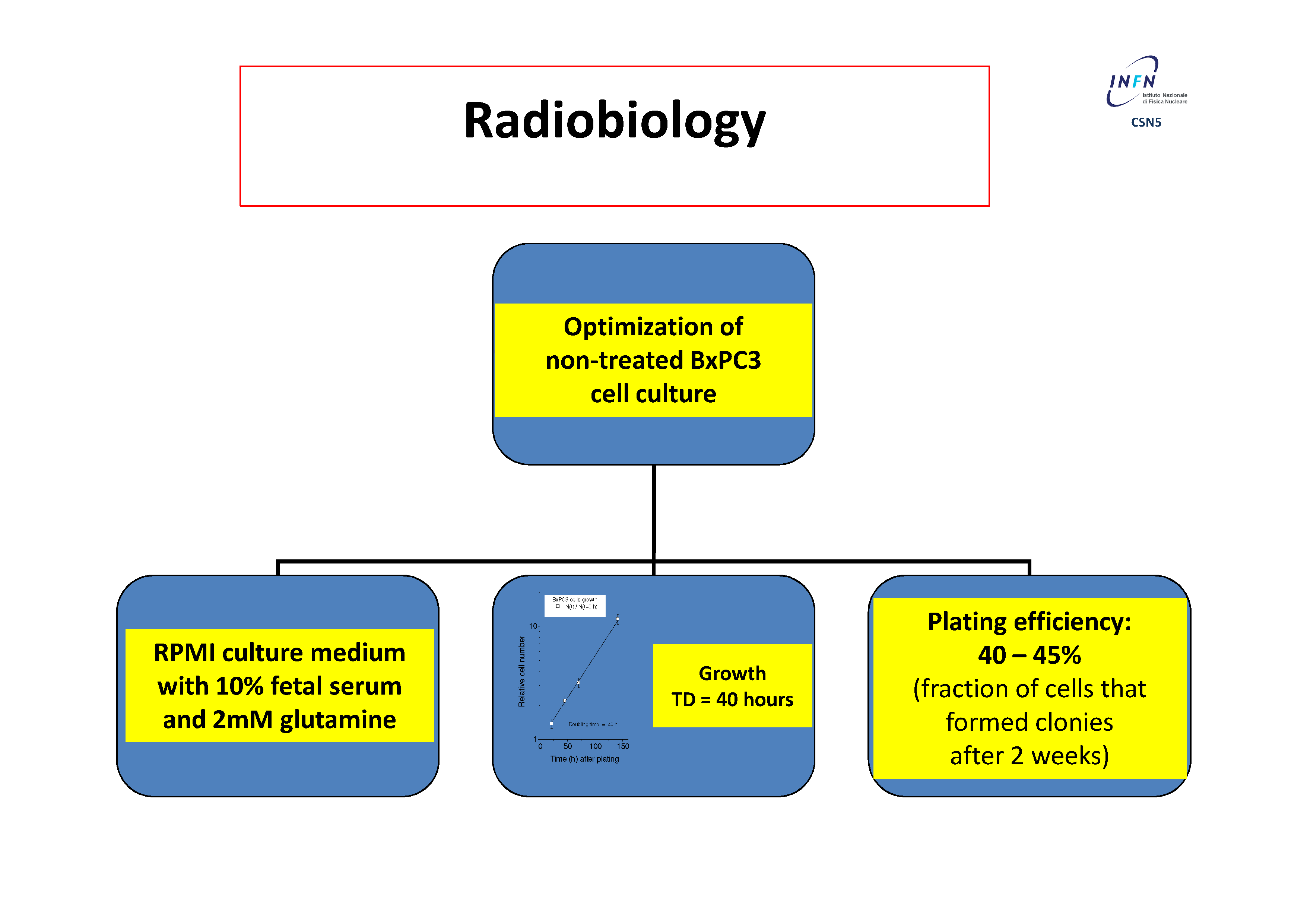 7-8 maggio 2018
Consiglio di Sezione - A. Lanza
109
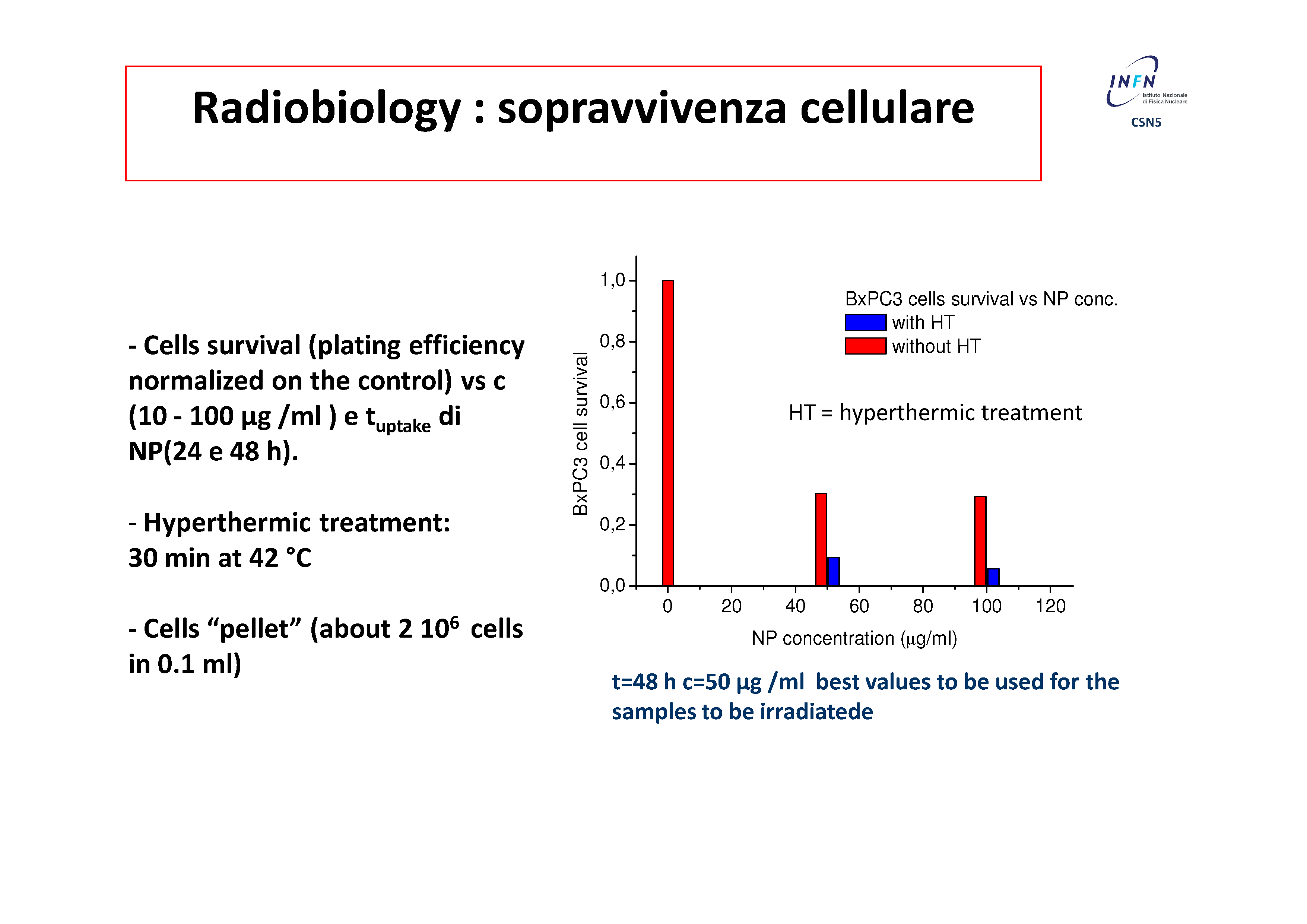 7-8 maggio 2018
Consiglio di Sezione - A. Lanza
110
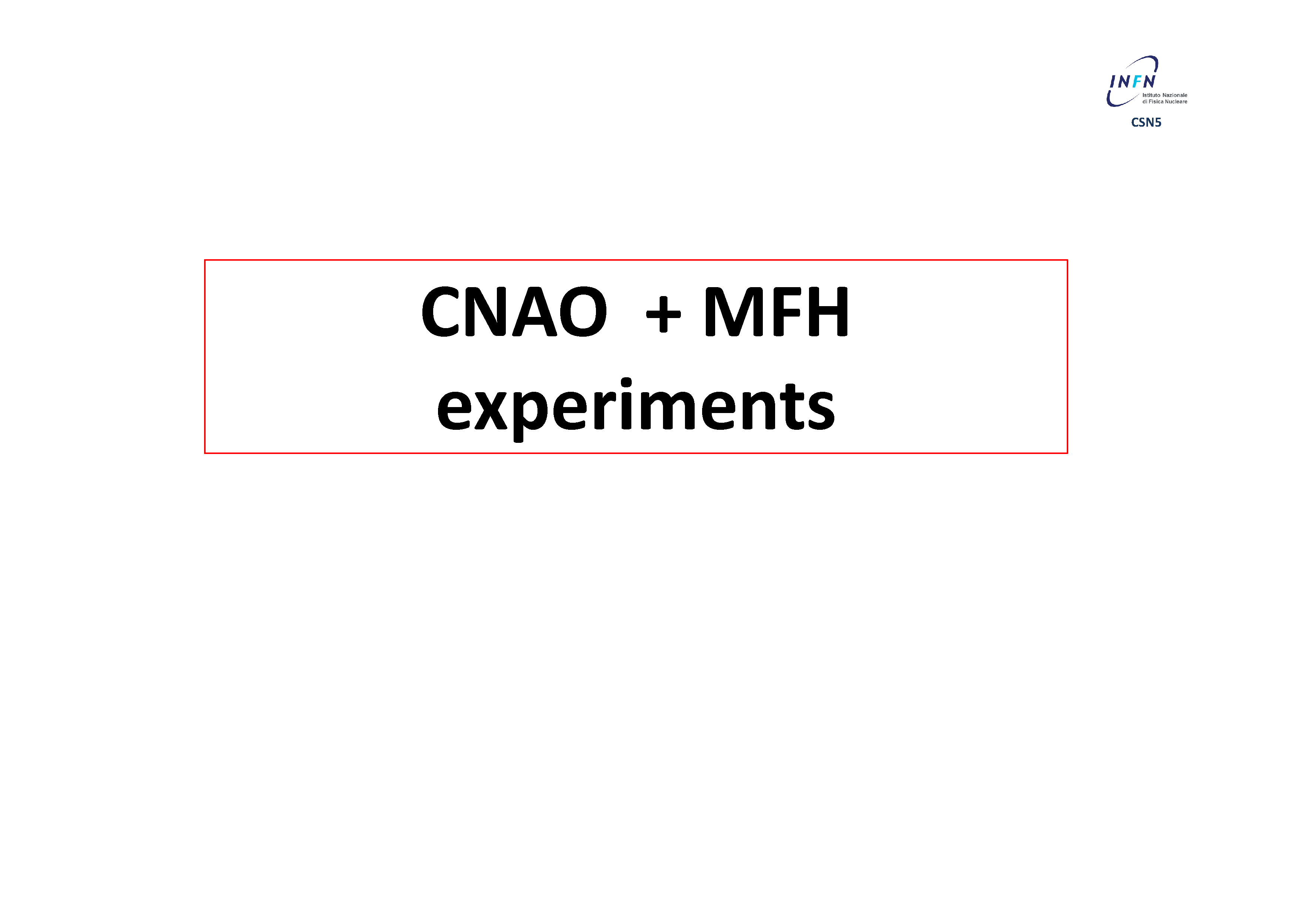 7-8 maggio 2018
Consiglio di Sezione - A. Lanza
111
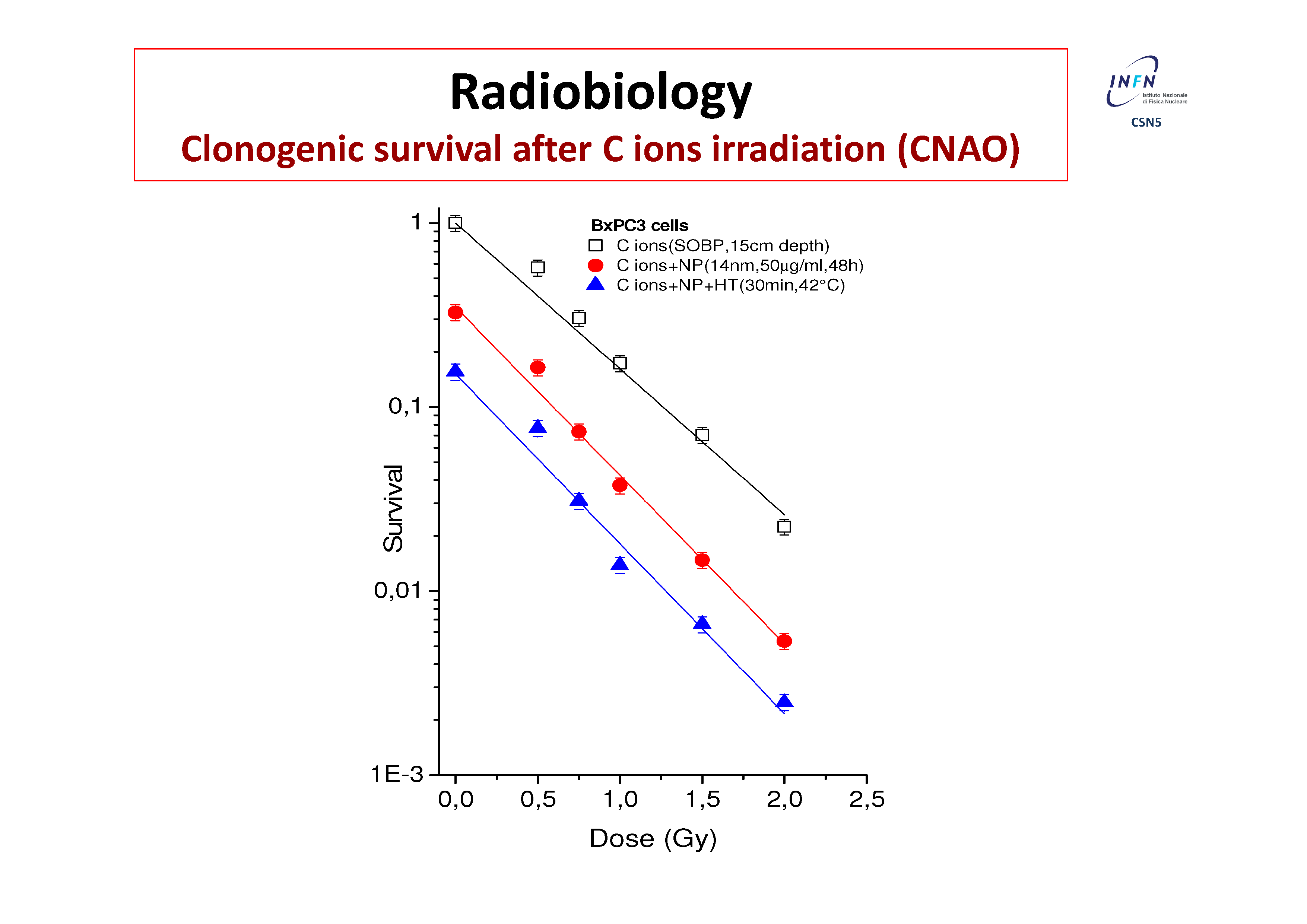 7-8 maggio 2018
Consiglio di Sezione - A. Lanza
112
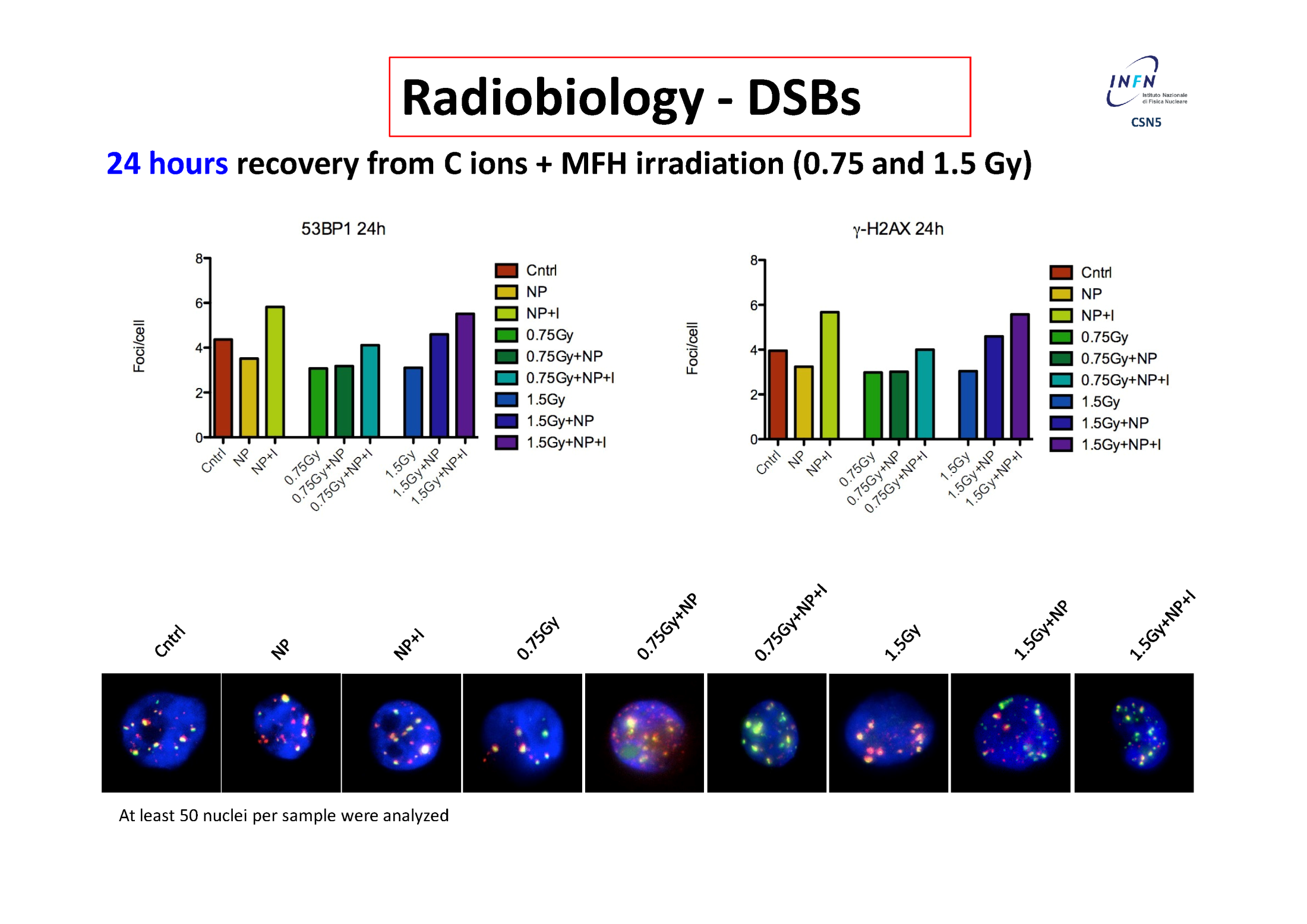 7-8 maggio 2018
Consiglio di Sezione - A. Lanza
113
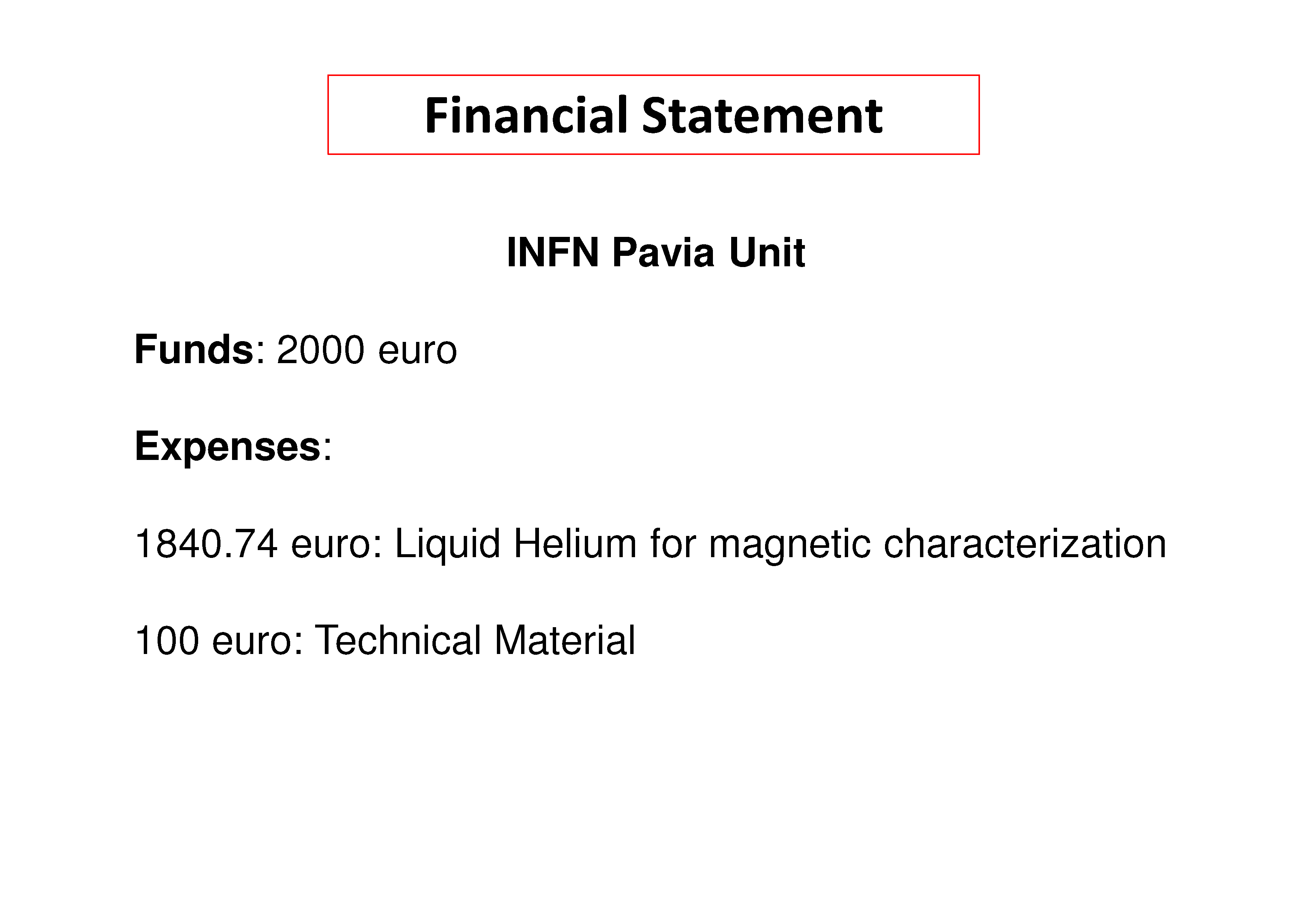 7-8 maggio 2018
Consiglio di Sezione - A. Lanza
114
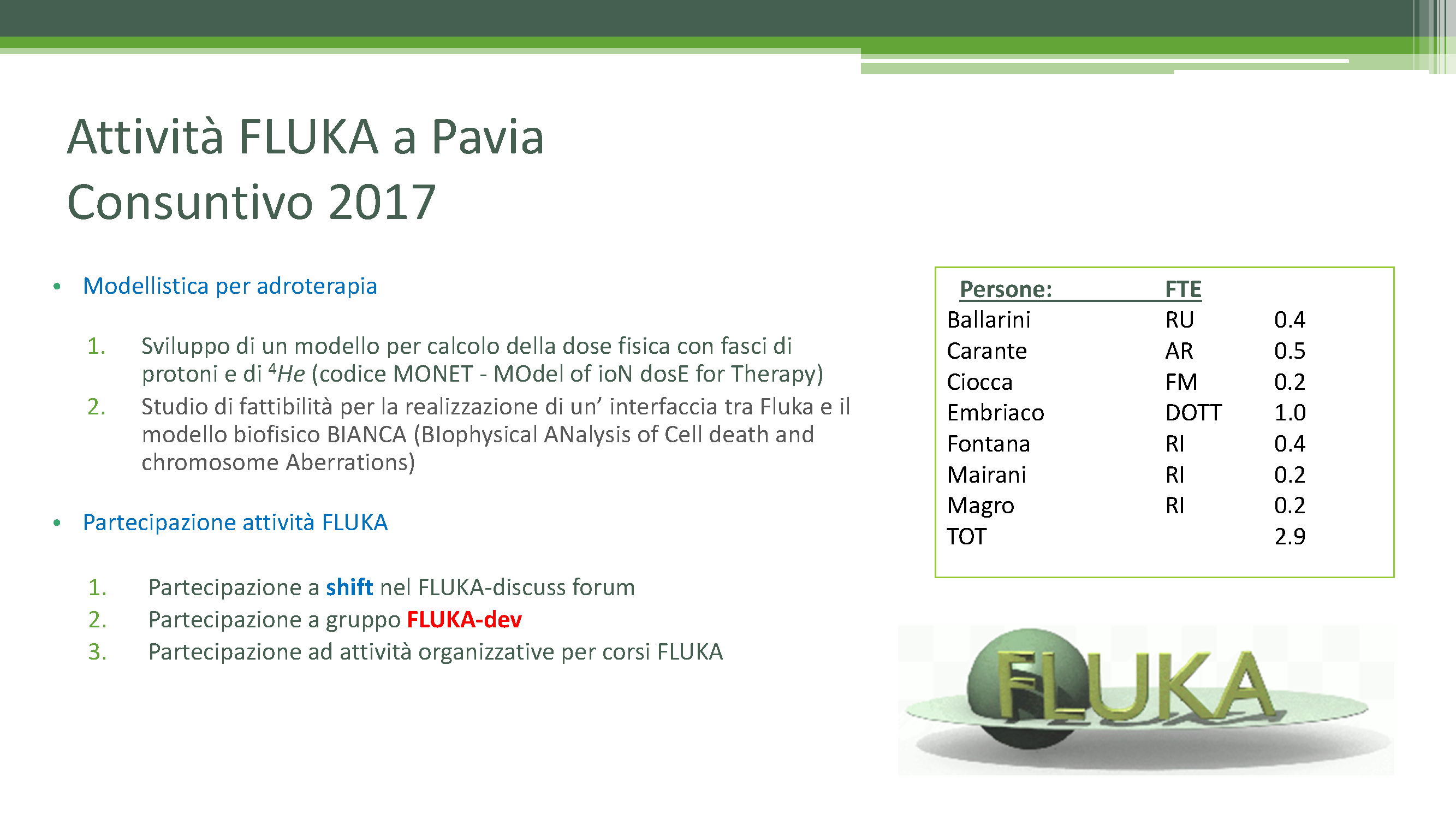 7-8 maggio 2018
Consiglio di Sezione - A. Lanza
115
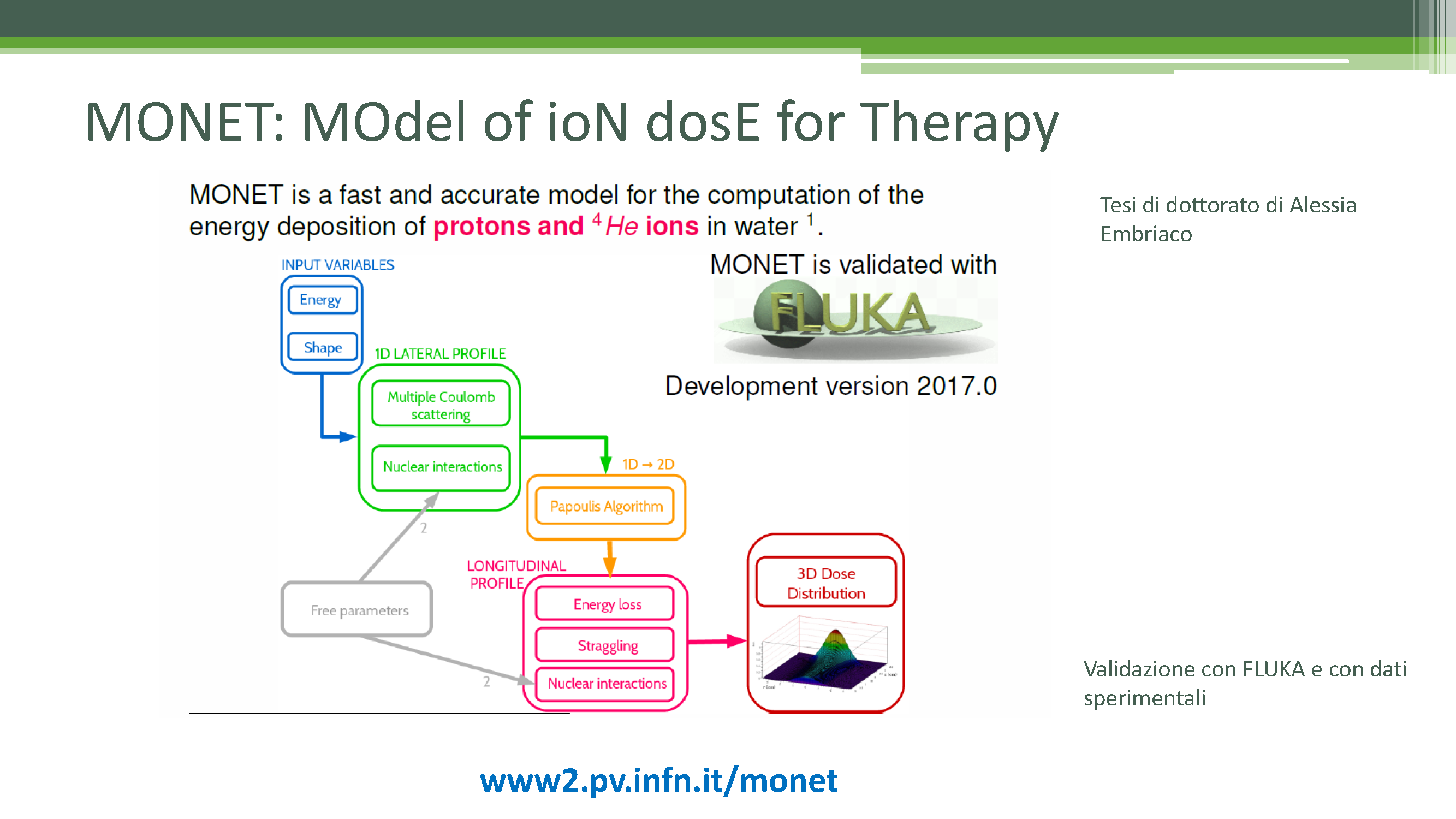 7-8 maggio 2018
Consiglio di Sezione - A. Lanza
116
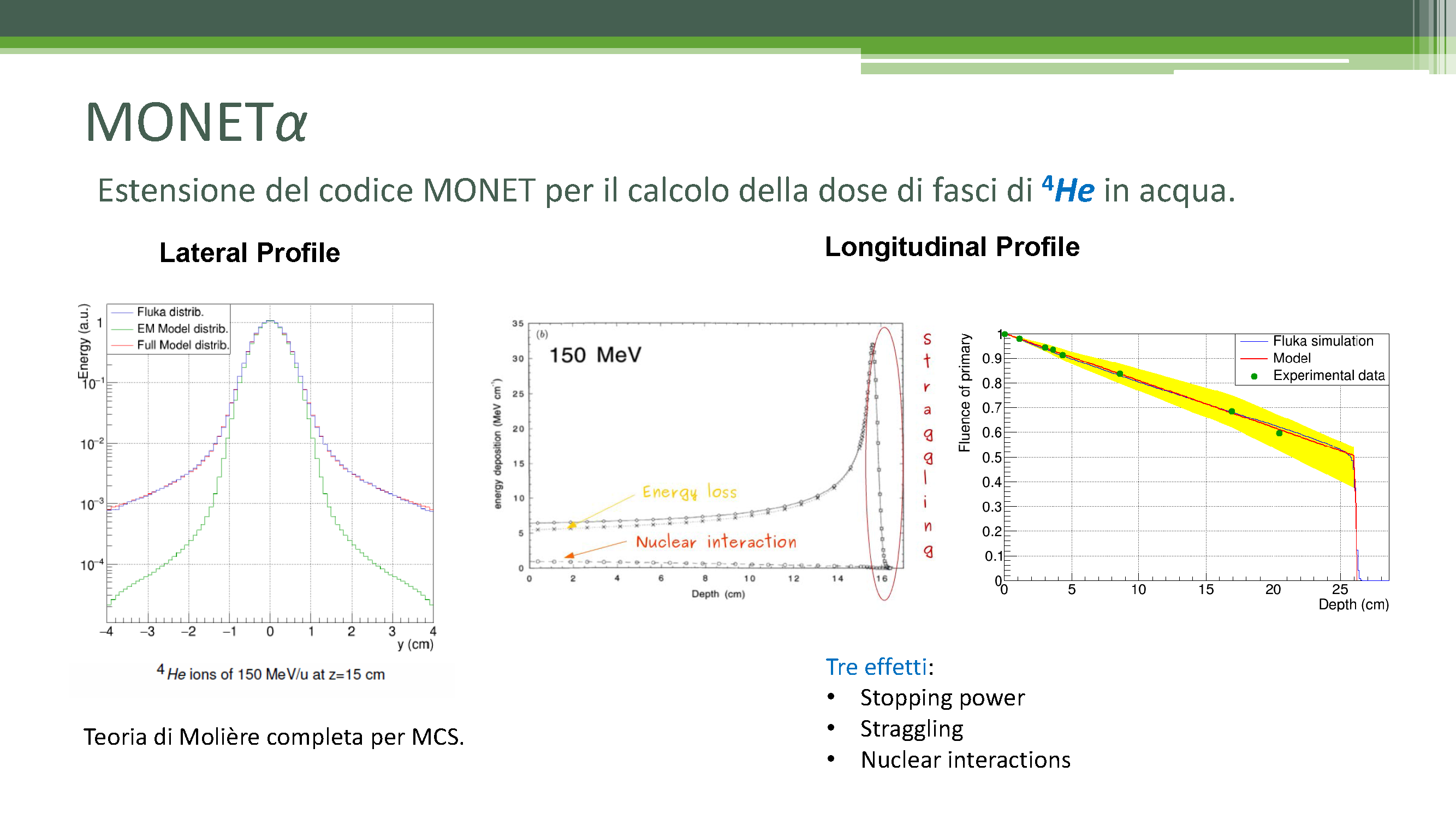 7-8 maggio 2018
Consiglio di Sezione - A. Lanza
117
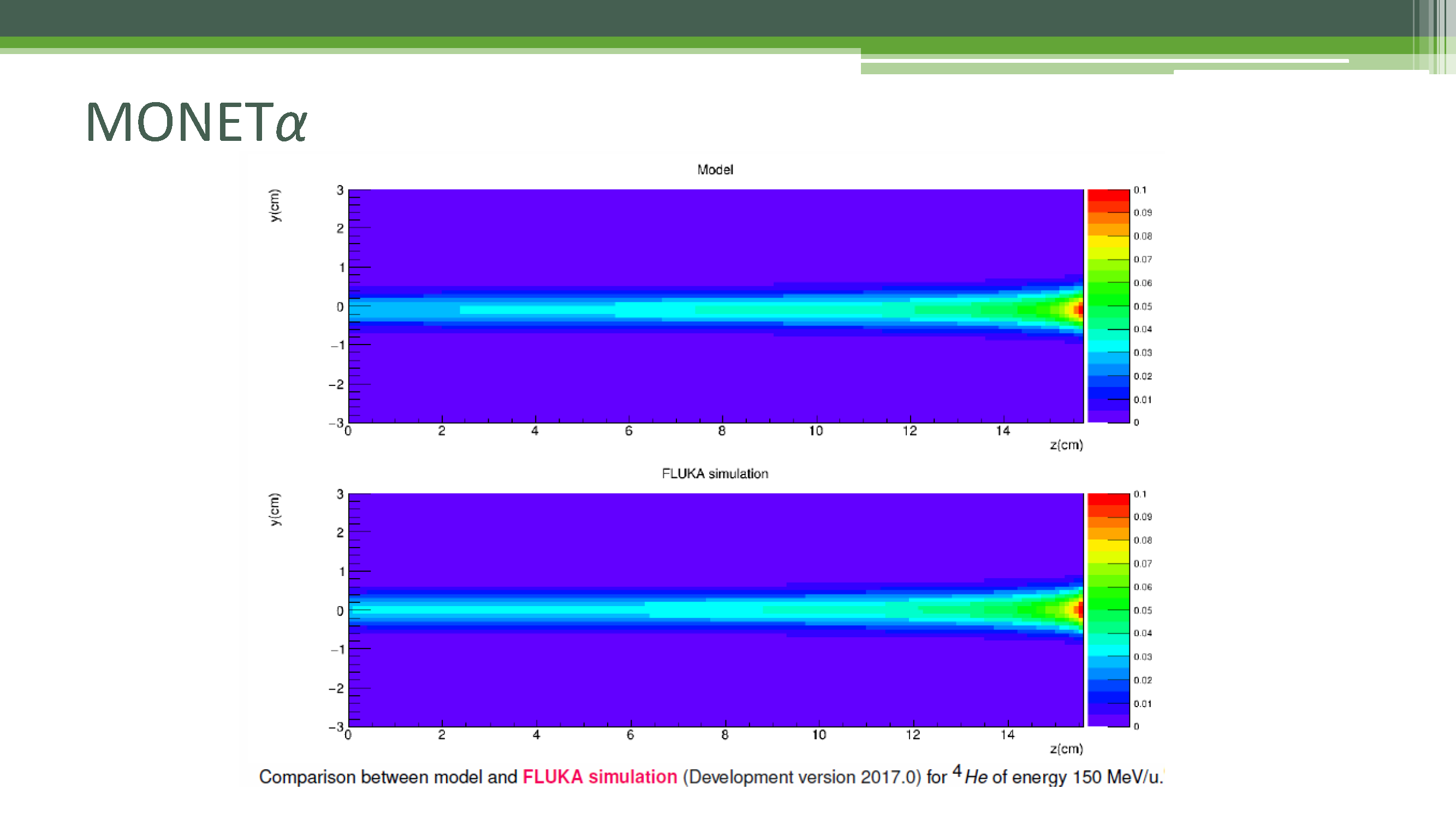 7-8 maggio 2018
Consiglio di Sezione - A. Lanza
118
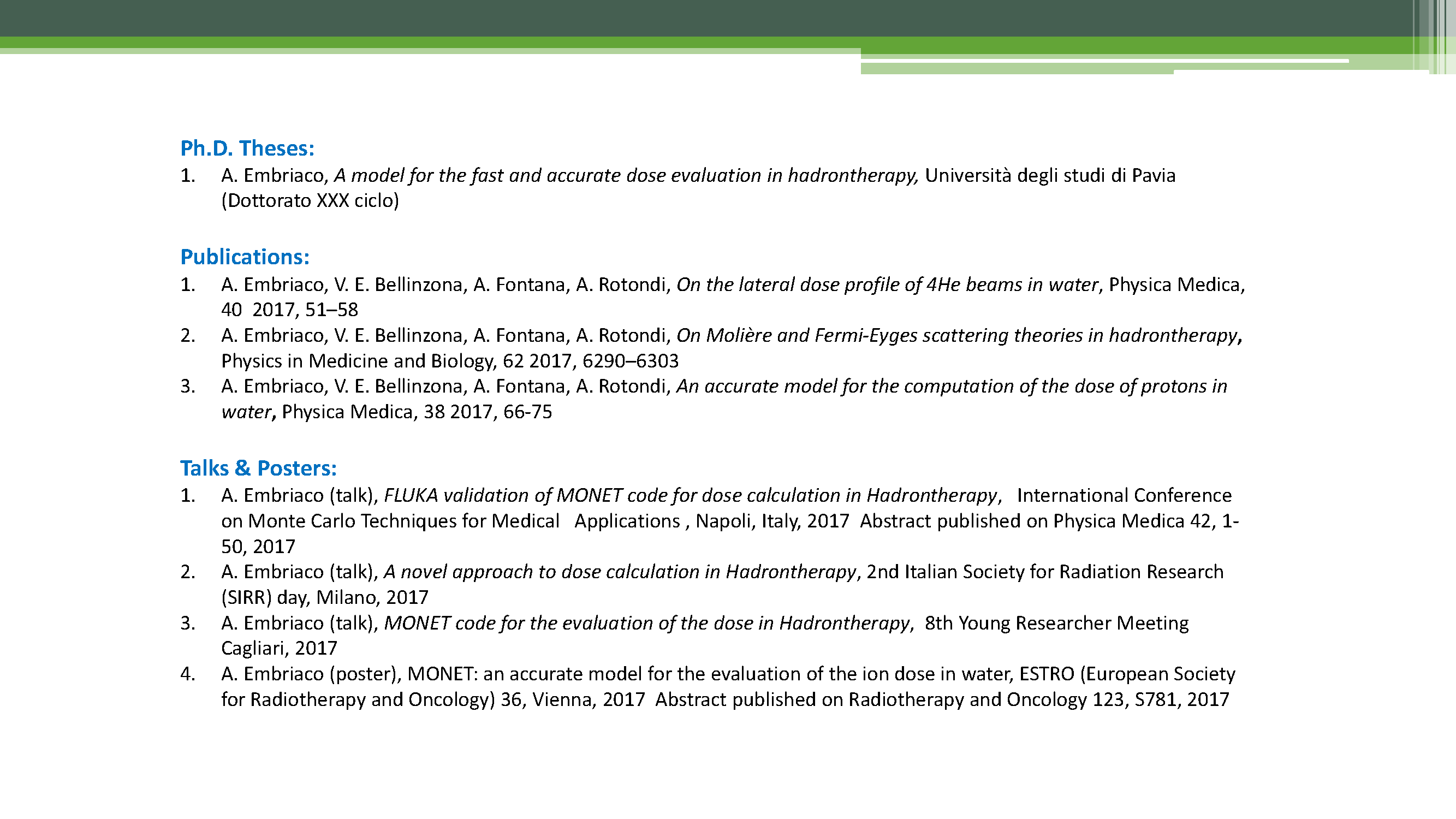 7-8 maggio 2018
Consiglio di Sezione - A. Lanza
119
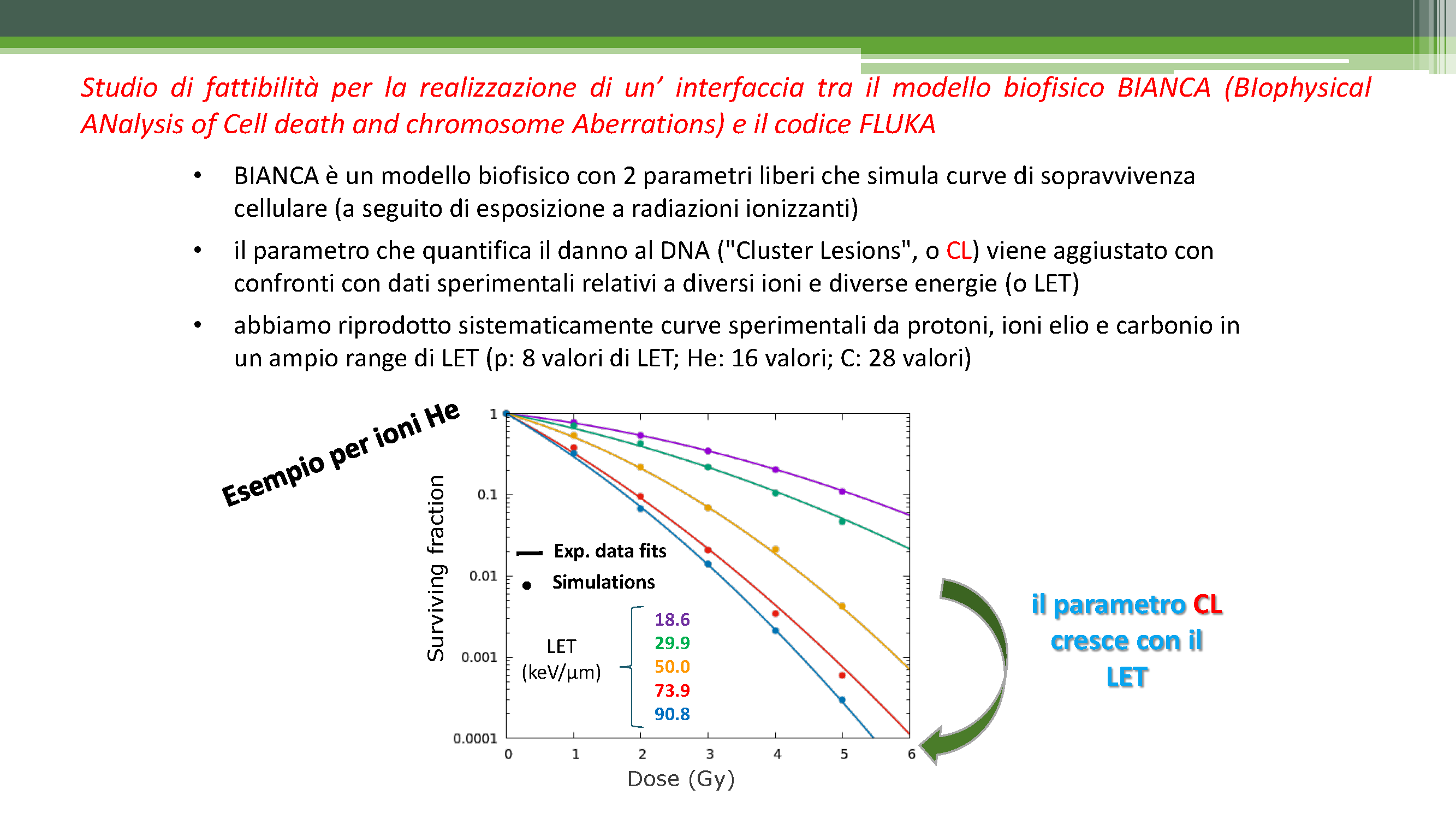 7-8 maggio 2018
Consiglio di Sezione - A. Lanza
120
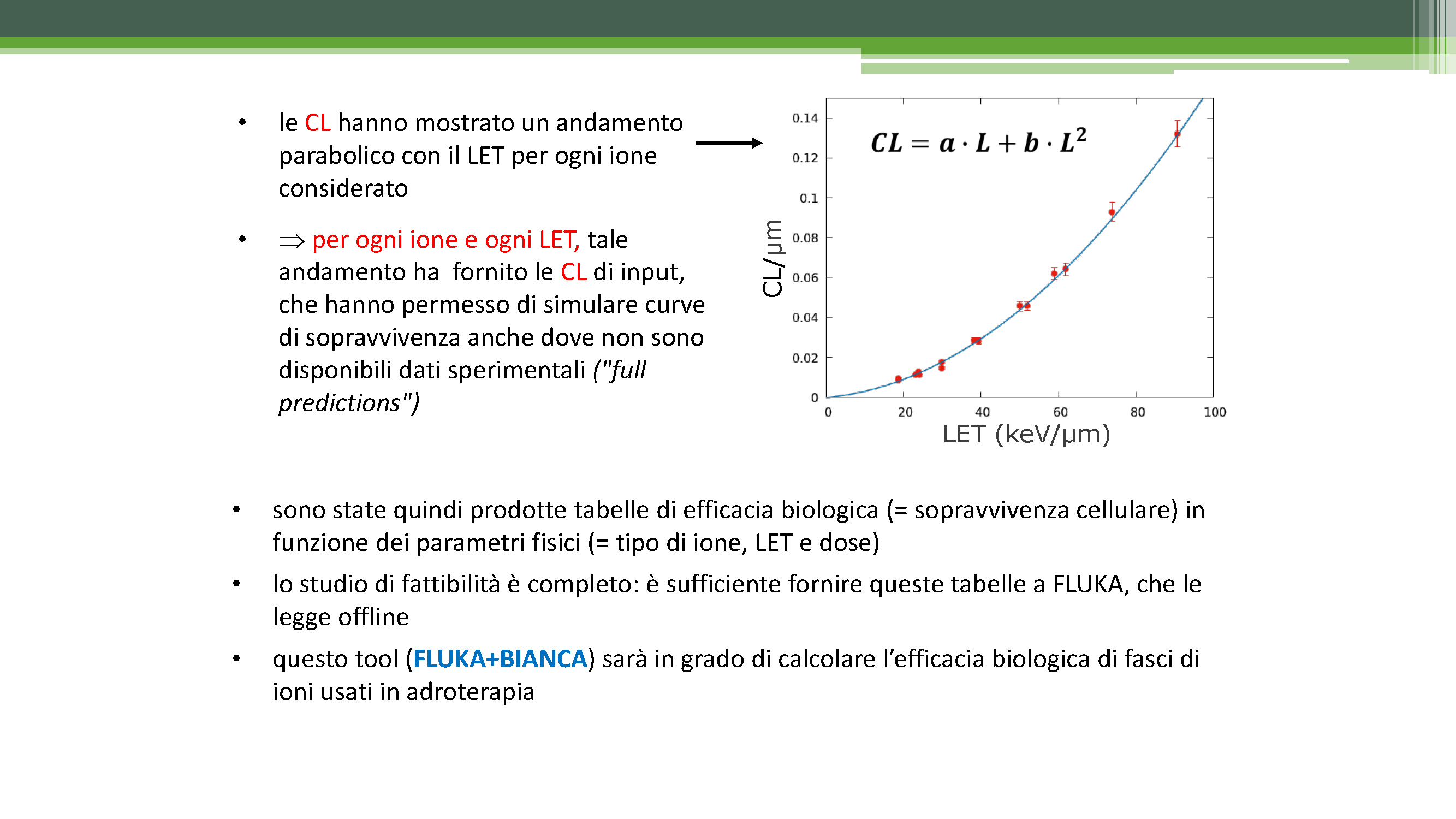 7-8 maggio 2018
Consiglio di Sezione - A. Lanza
121
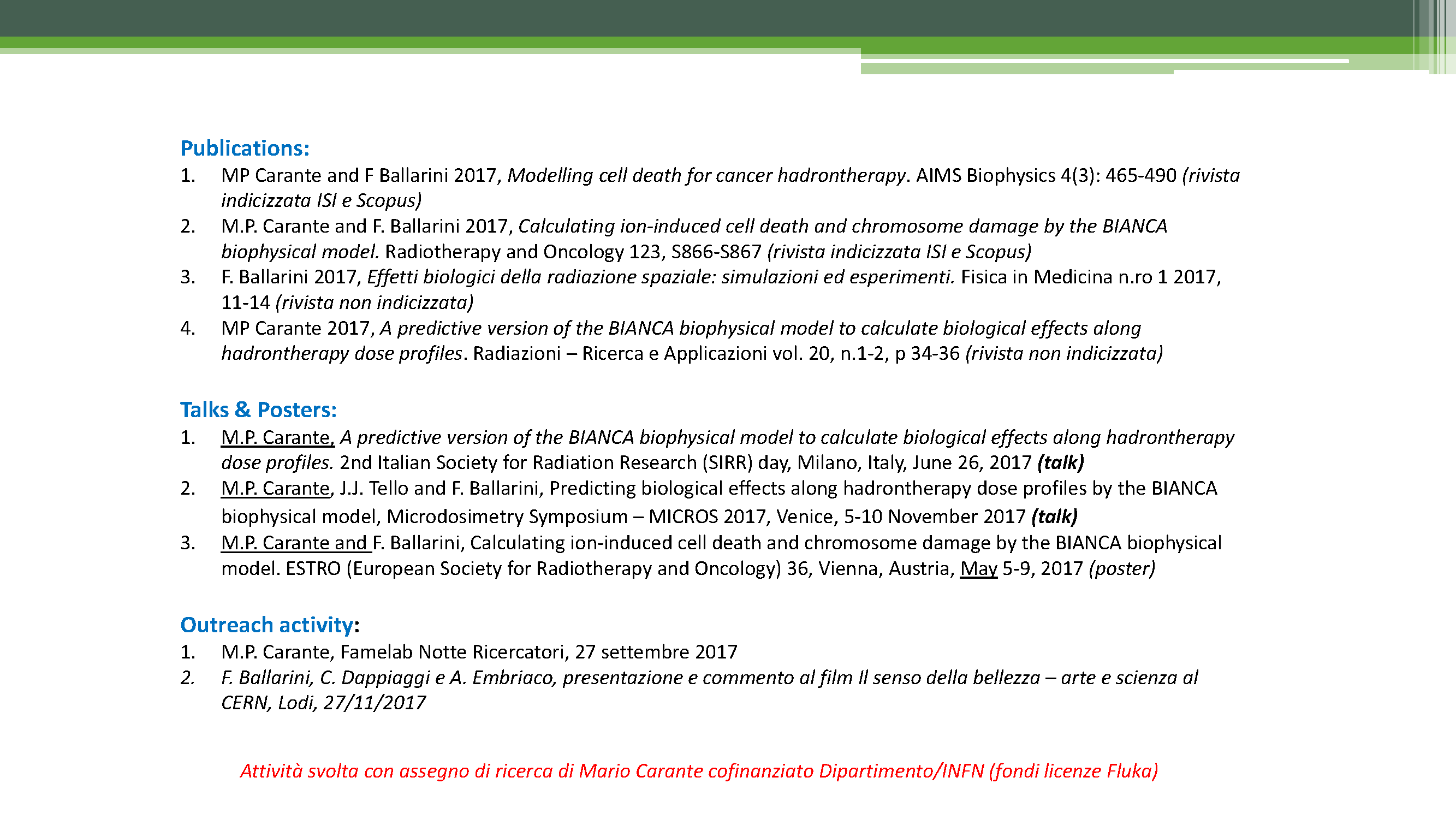 7-8 maggio 2018
Consiglio di Sezione - A. Lanza
122
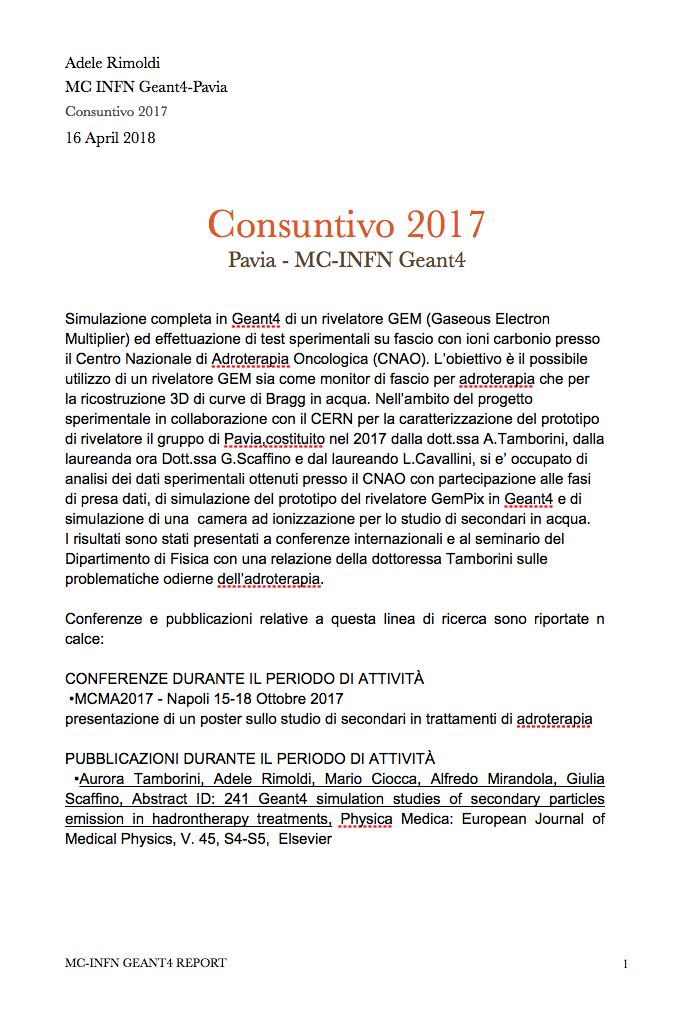 7-8 maggio 2018
Consiglio di Sezione - A. Lanza
123
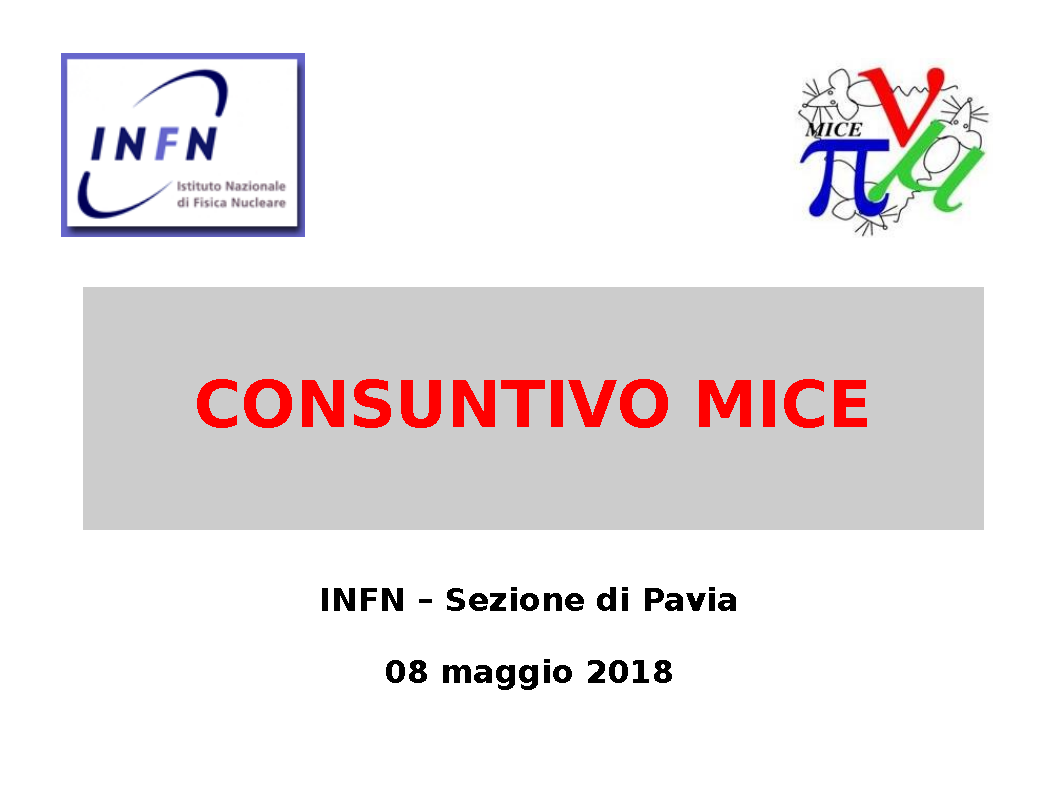 7-8 maggio 2018
Consiglio di Sezione - A. Lanza
124
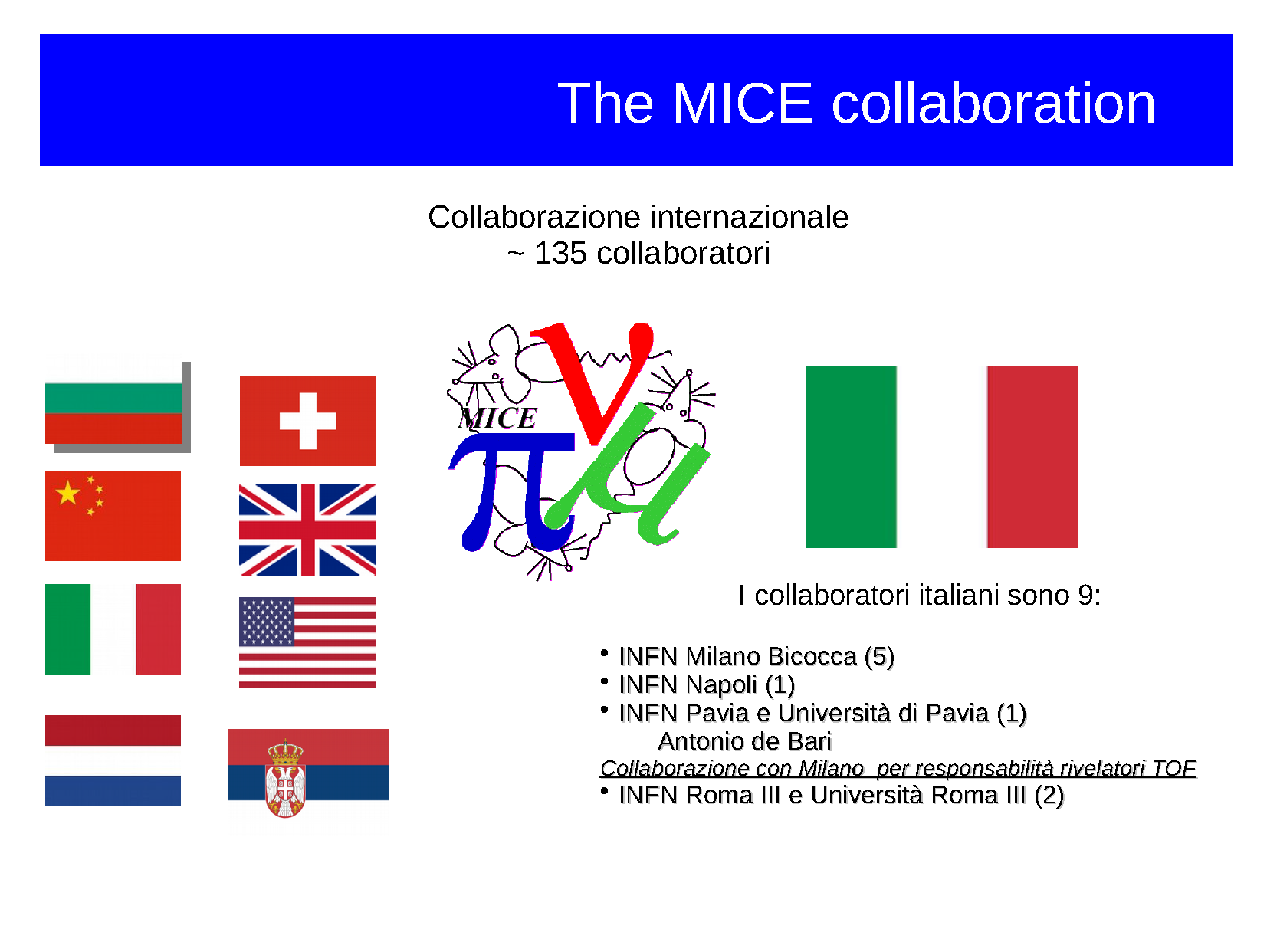 7-8 maggio 2018
Consiglio di Sezione - A. Lanza
125
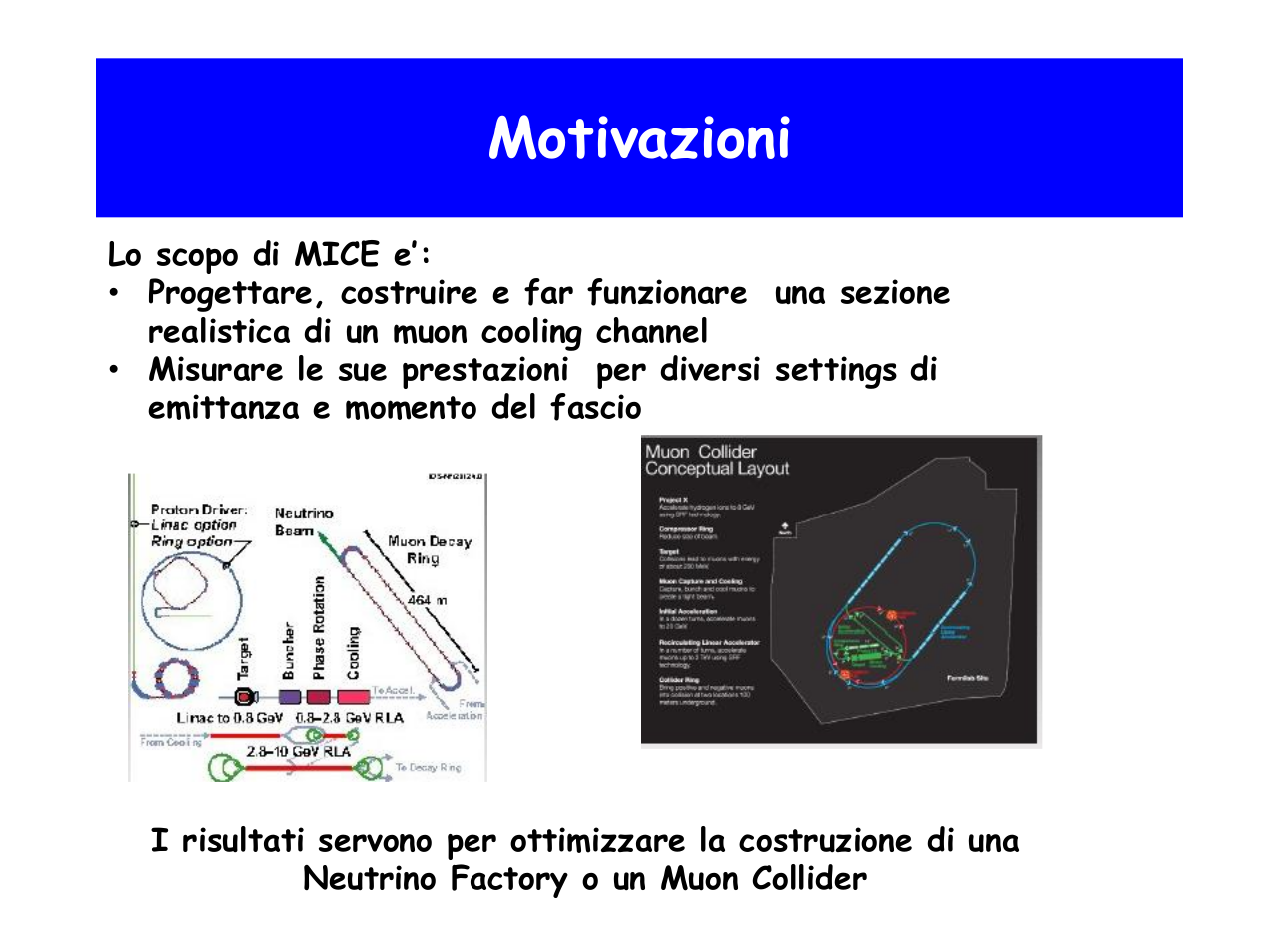 7-8 maggio 2018
Consiglio di Sezione - A. Lanza
126
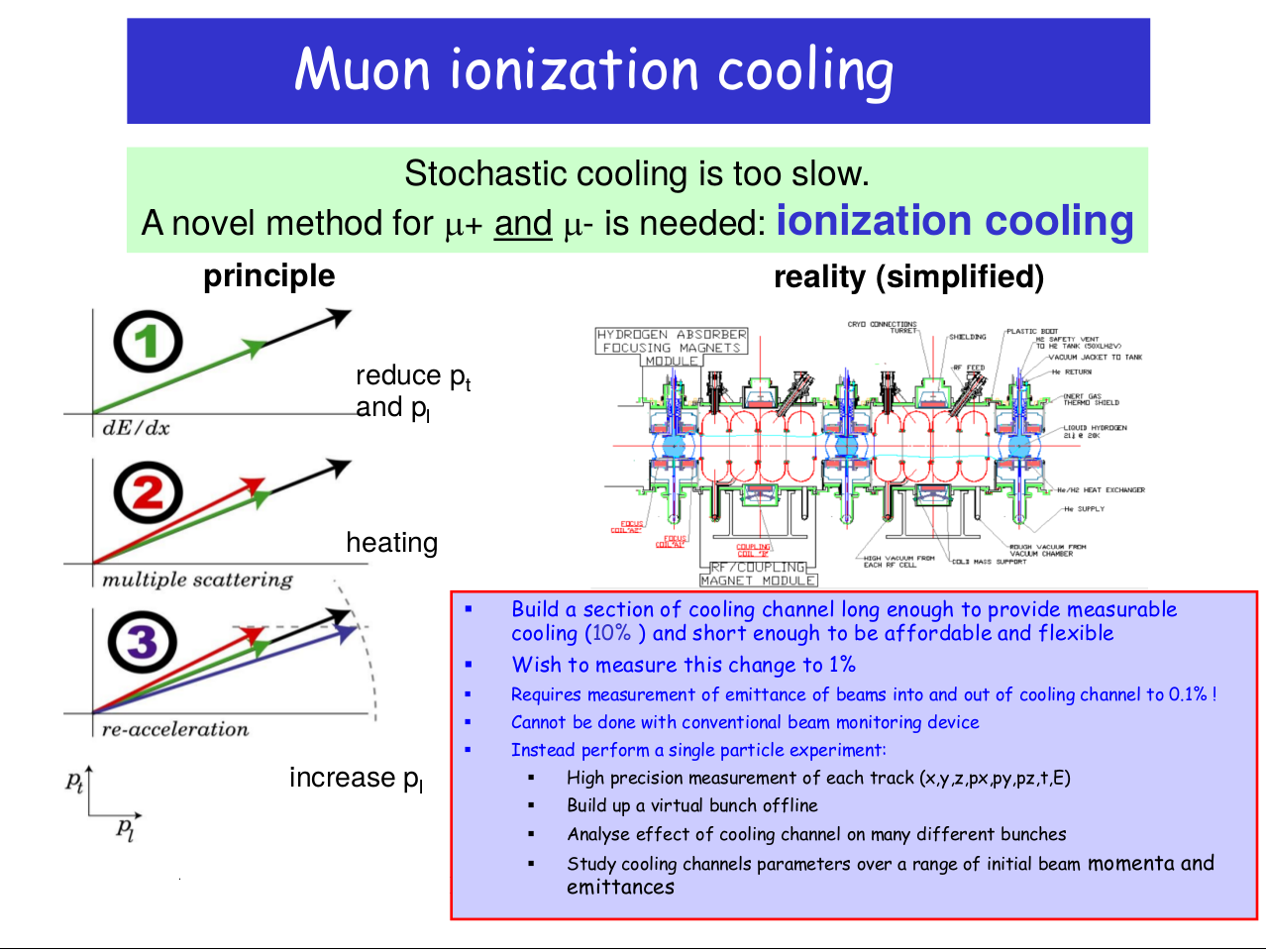 7-8 maggio 2018
Consiglio di Sezione - A. Lanza
127
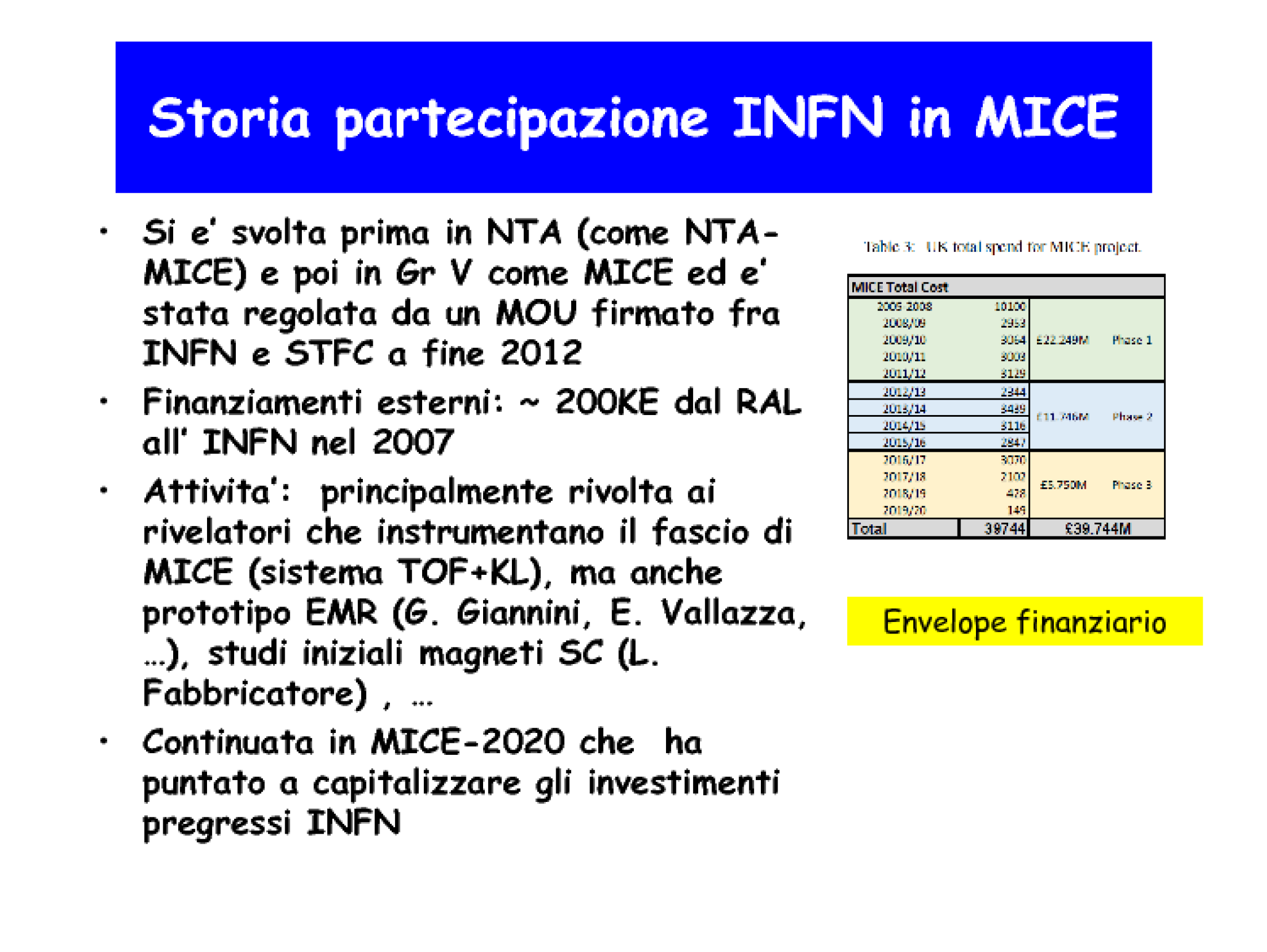 7-8 maggio 2018
Consiglio di Sezione - A. Lanza
128
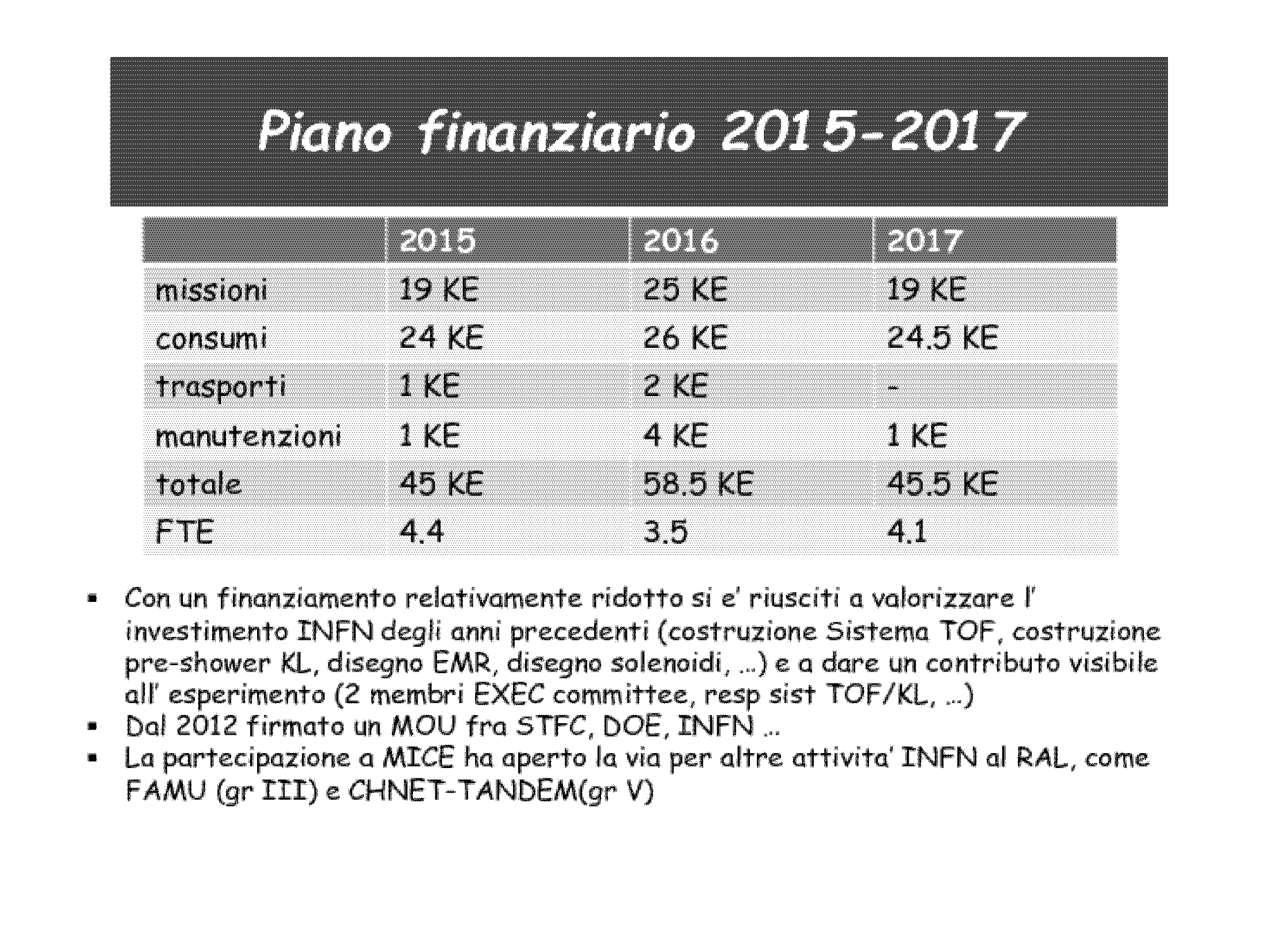 7-8 maggio 2018
Consiglio di Sezione - A. Lanza
129
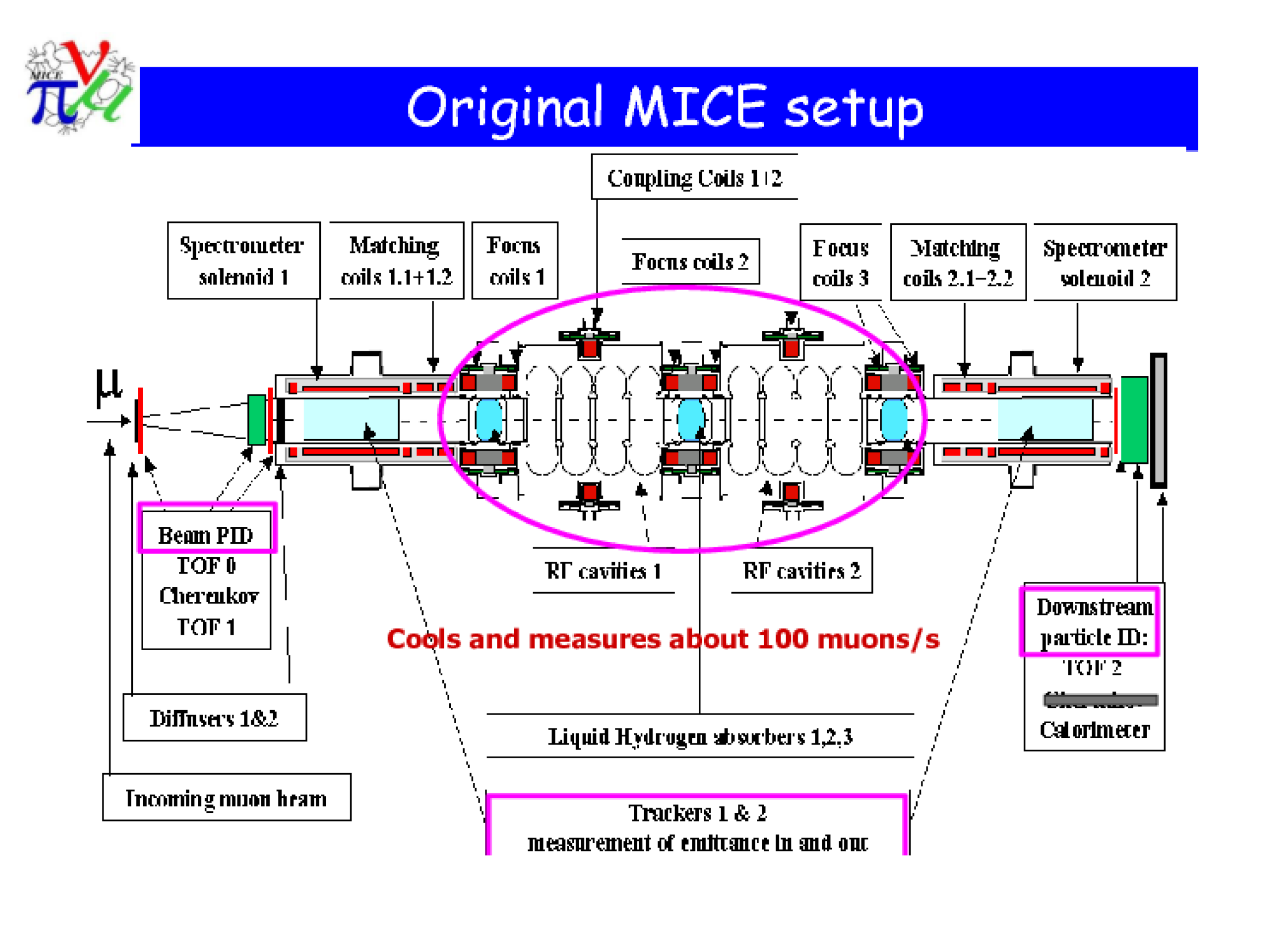 7-8 maggio 2018
Consiglio di Sezione - A. Lanza
130
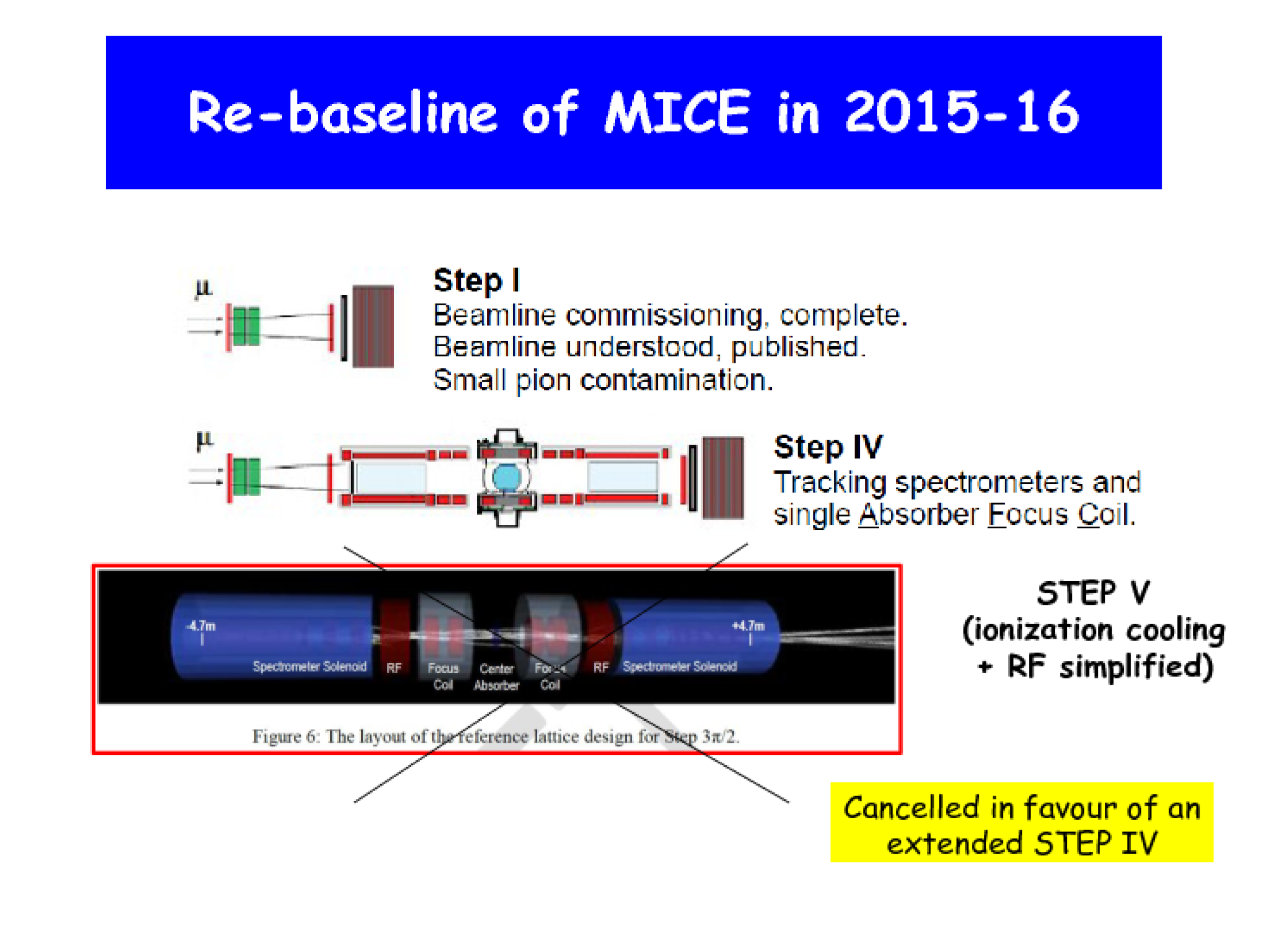 7-8 maggio 2018
Consiglio di Sezione - A. Lanza
131
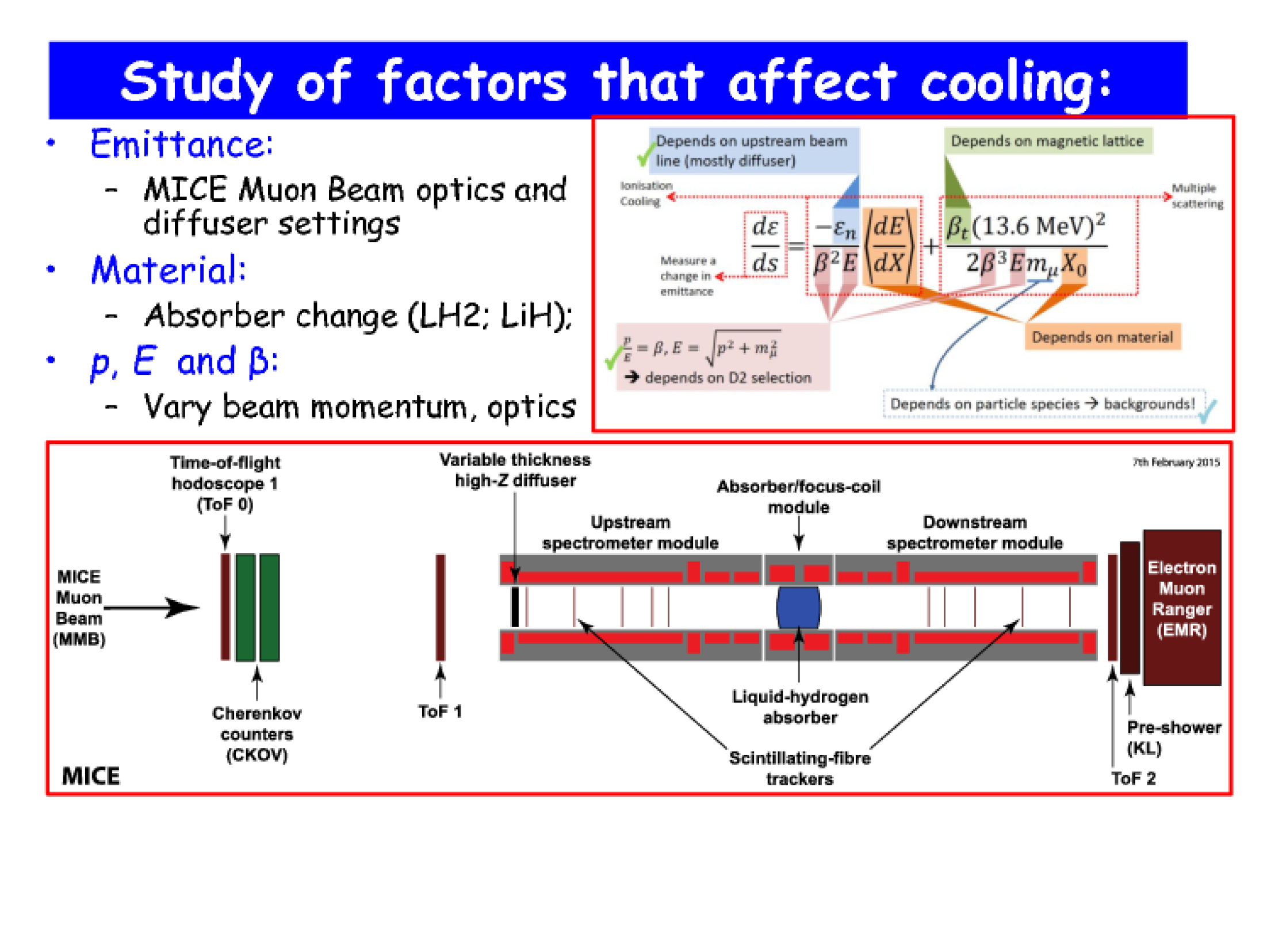 7-8 maggio 2018
Consiglio di Sezione - A. Lanza
132
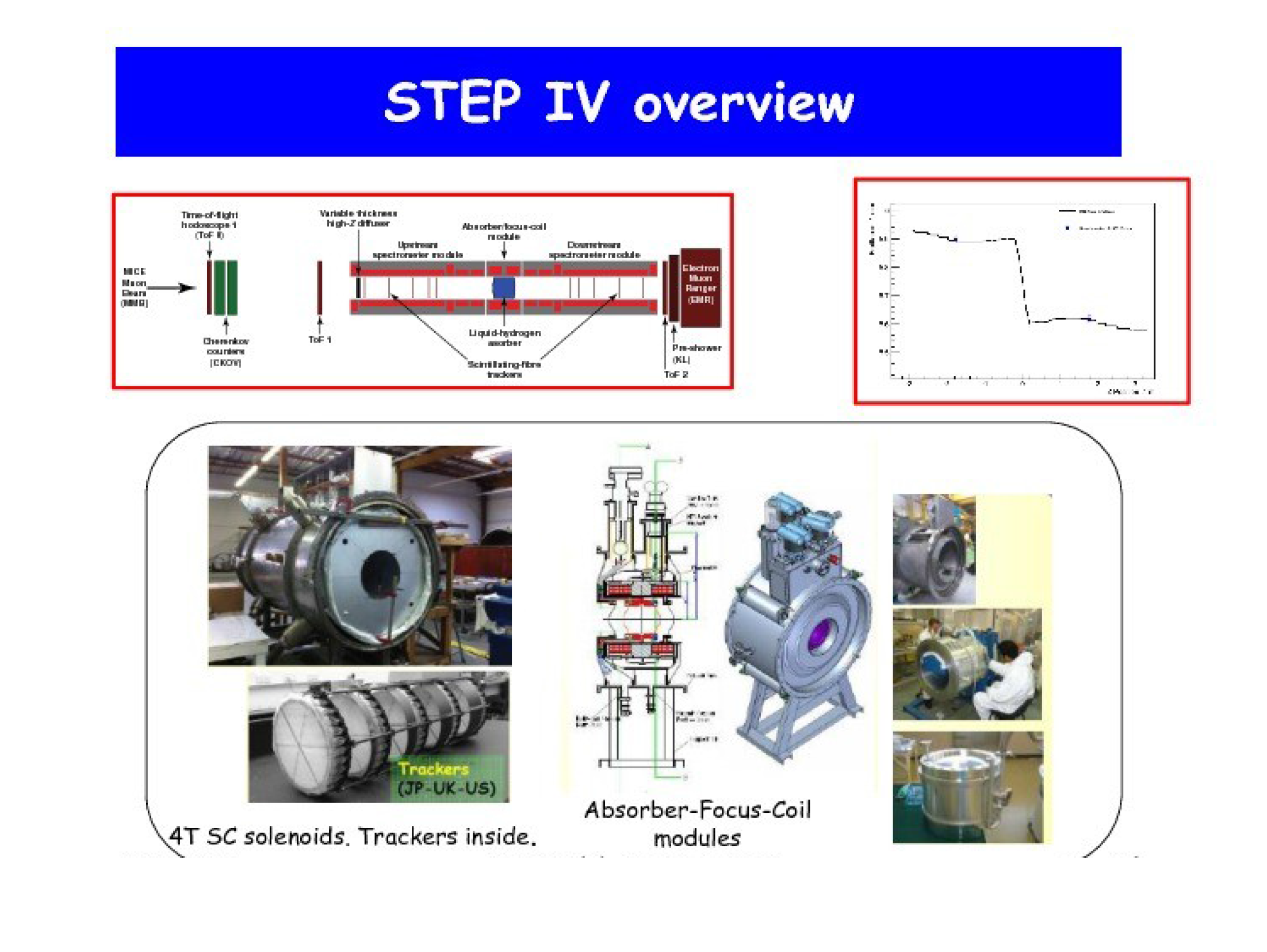 7-8 maggio 2018
Consiglio di Sezione - A. Lanza
133
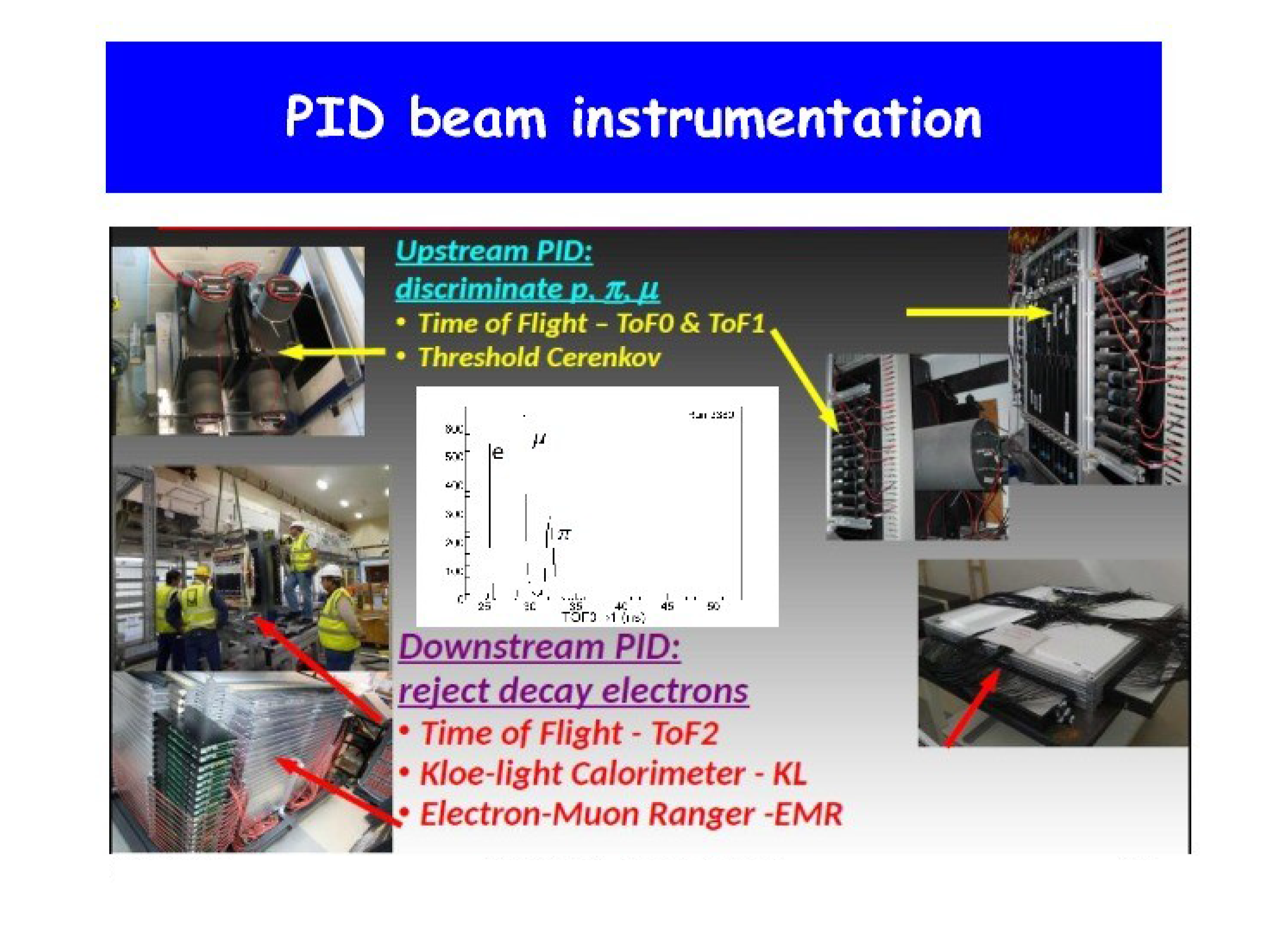 7-8 maggio 2018
Consiglio di Sezione - A. Lanza
134
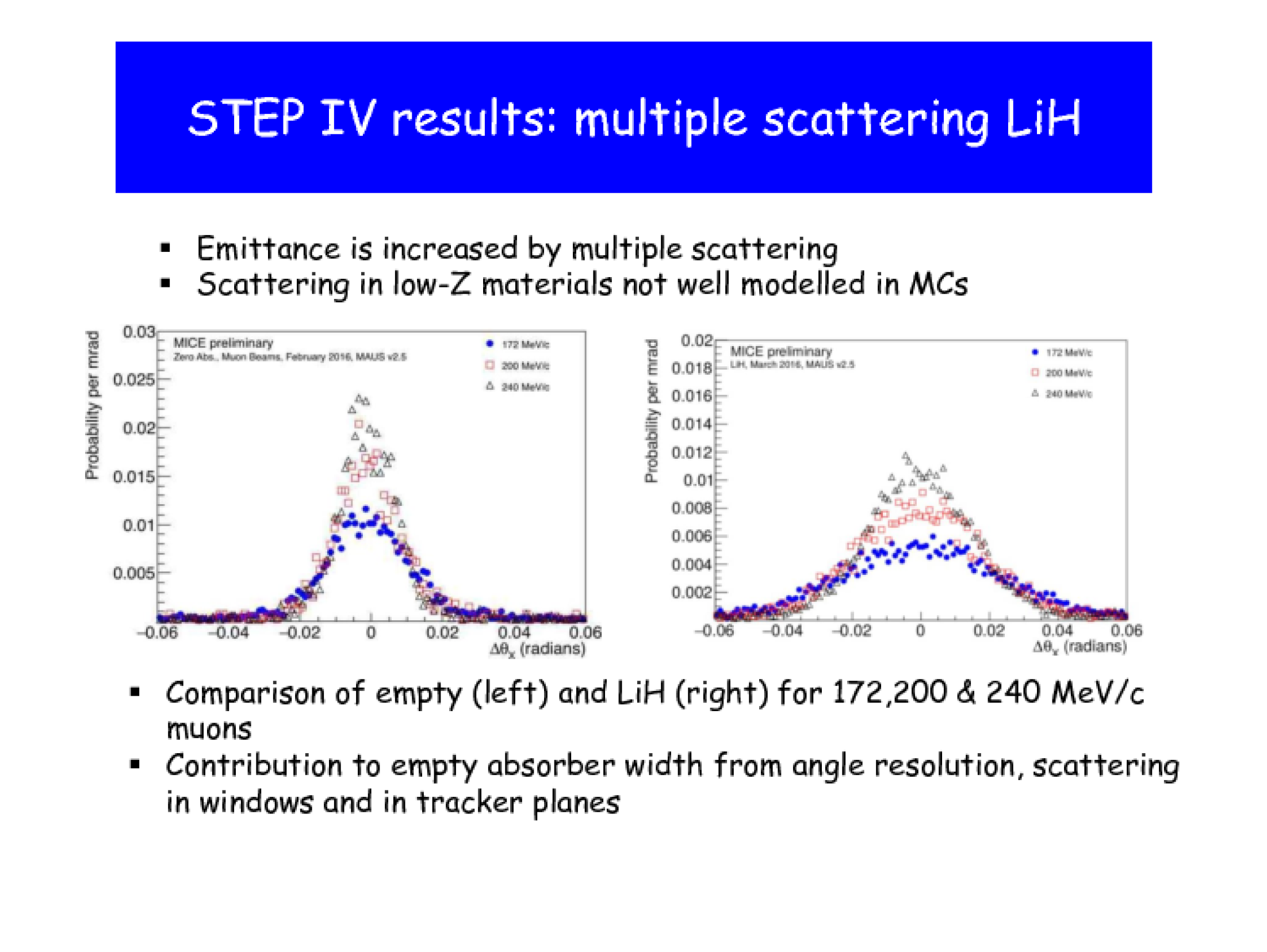 7-8 maggio 2018
Consiglio di Sezione - A. Lanza
135
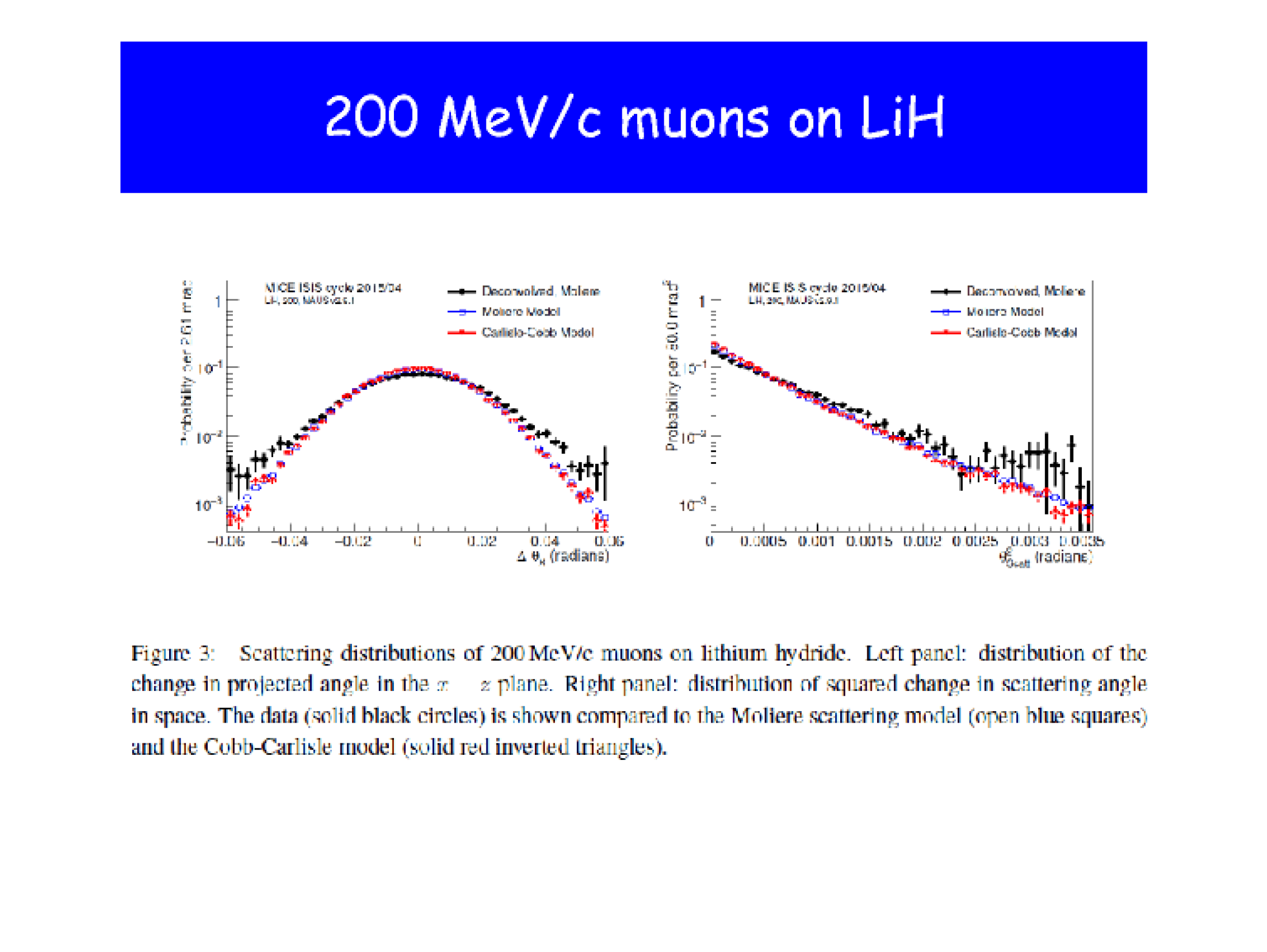 7-8 maggio 2018
Consiglio di Sezione - A. Lanza
136
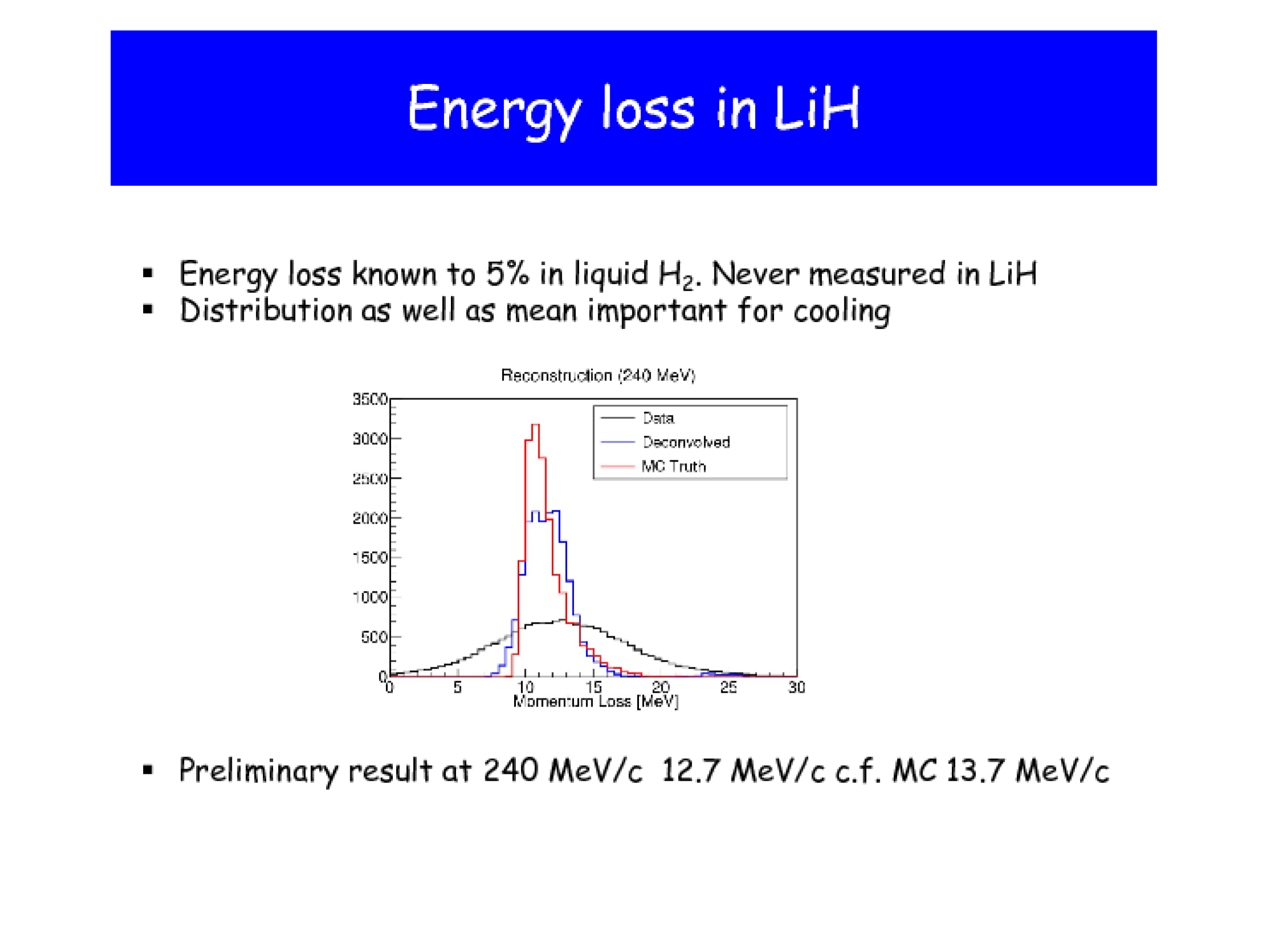 7-8 maggio 2018
Consiglio di Sezione - A. Lanza
137
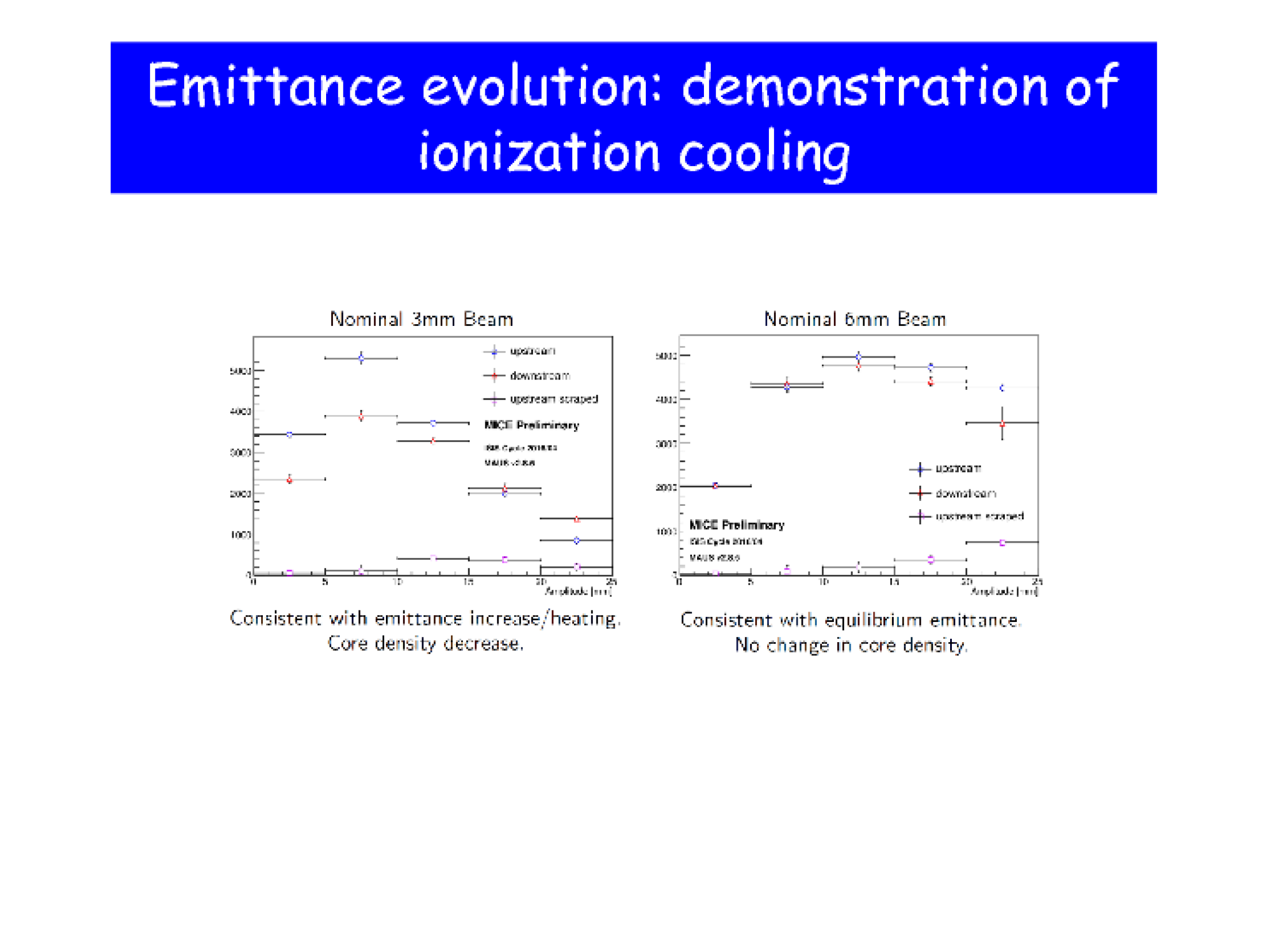 7-8 maggio 2018
Consiglio di Sezione - A. Lanza
138
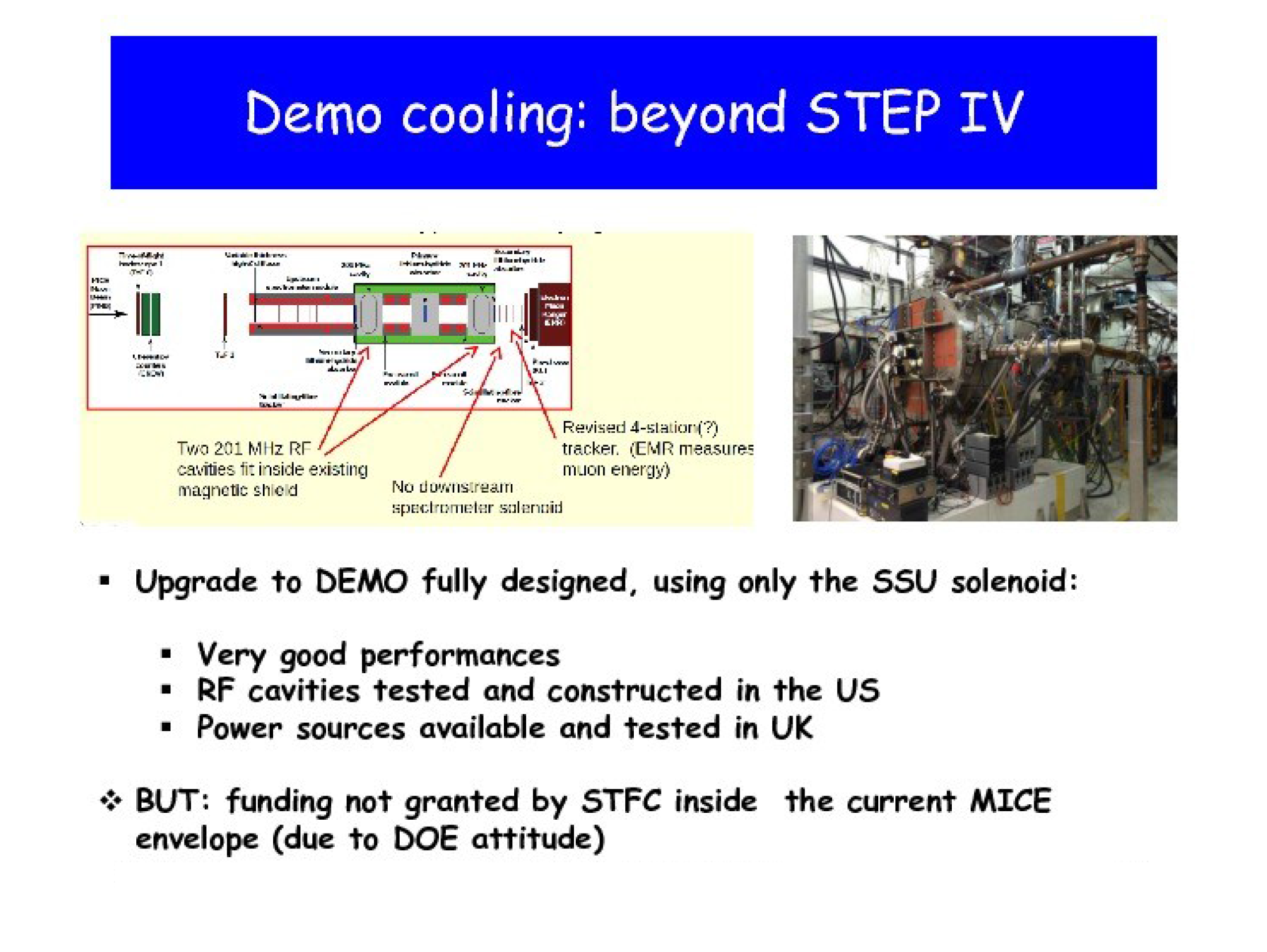 7-8 maggio 2018
Consiglio di Sezione - A. Lanza
139
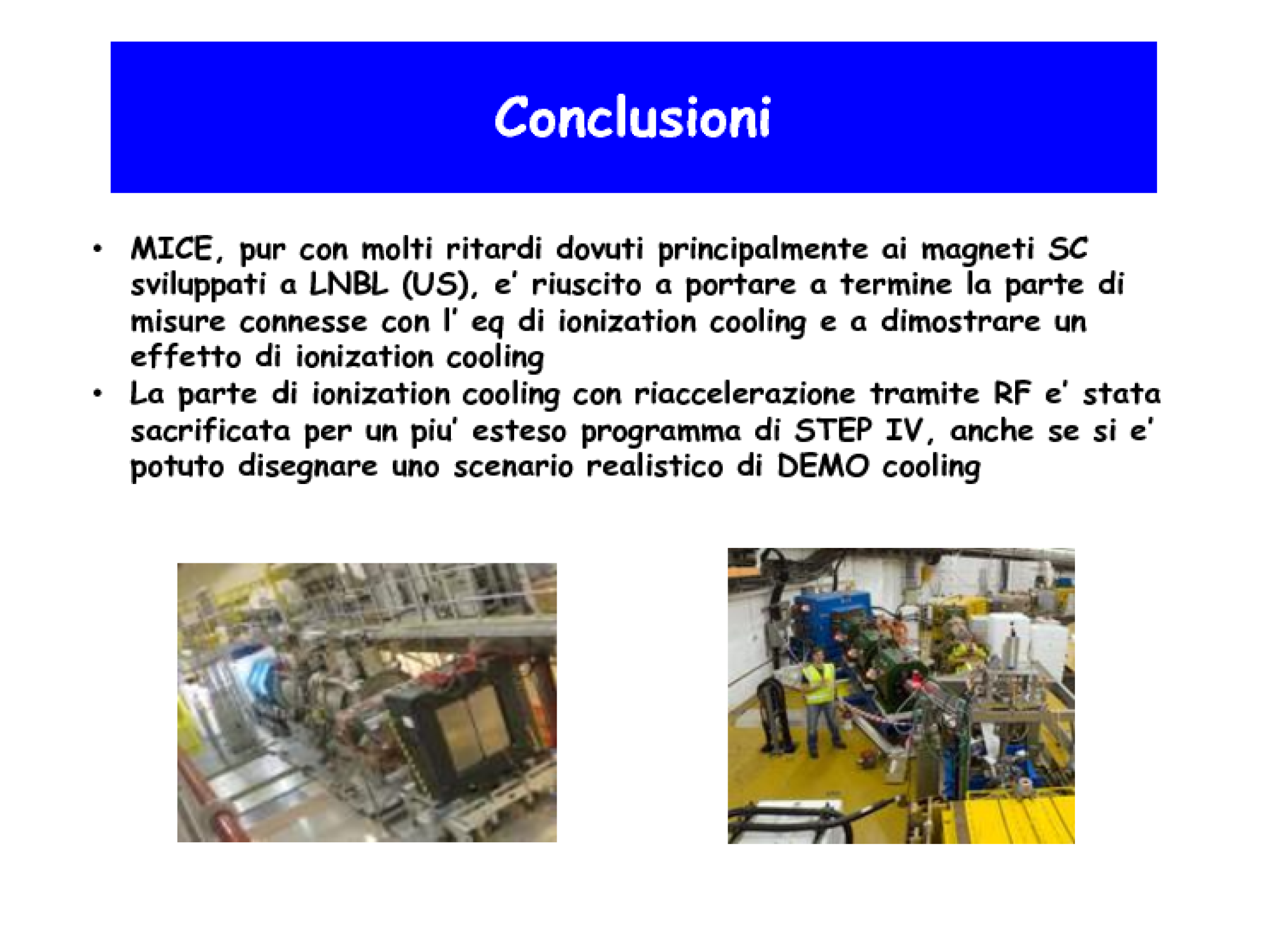 7-8 maggio 2018
Consiglio di Sezione - A. Lanza
140
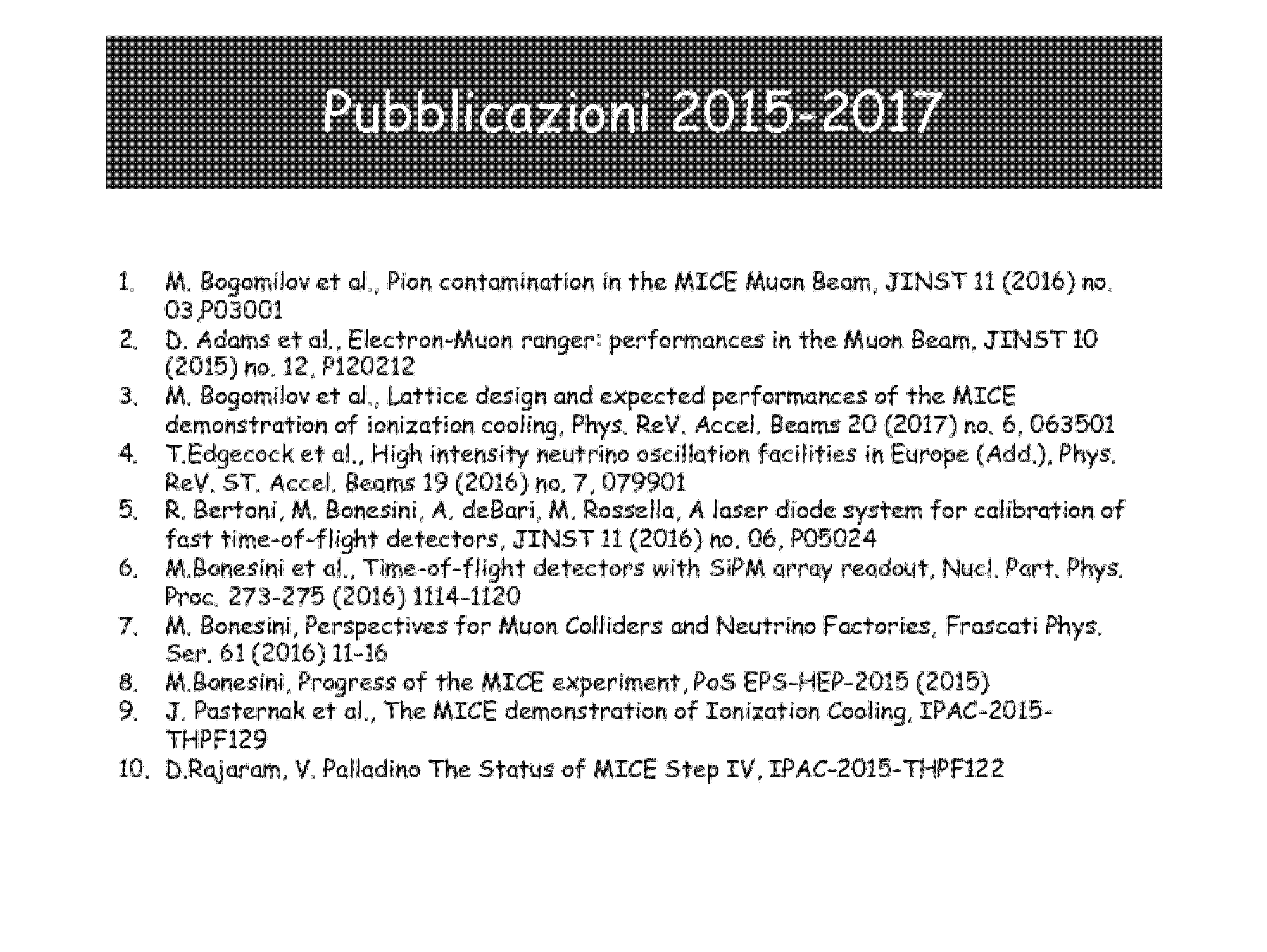 7-8 maggio 2018
Consiglio di Sezione - A. Lanza
141
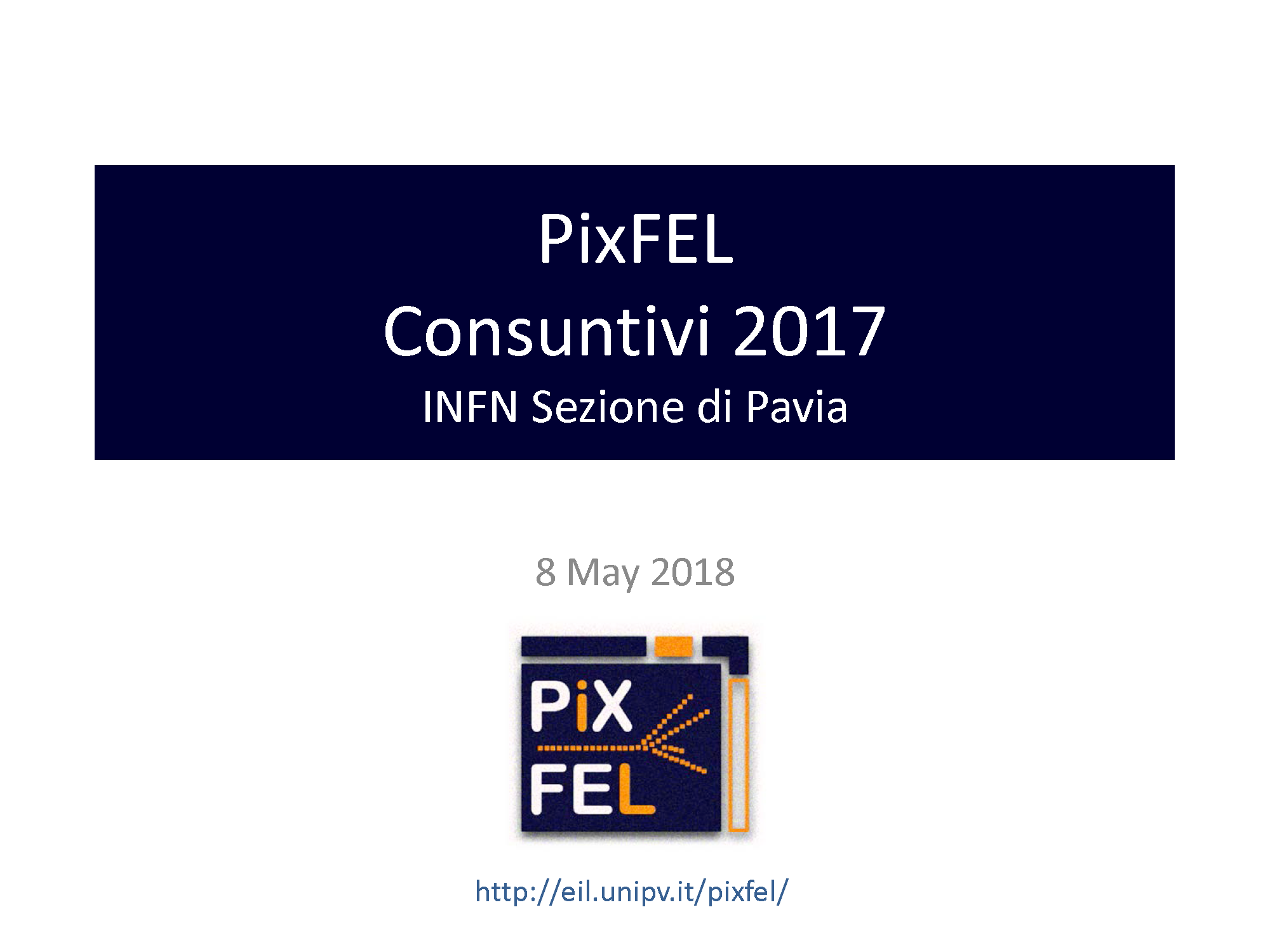 7-8 maggio 2018
Consiglio di Sezione - A. Lanza
142
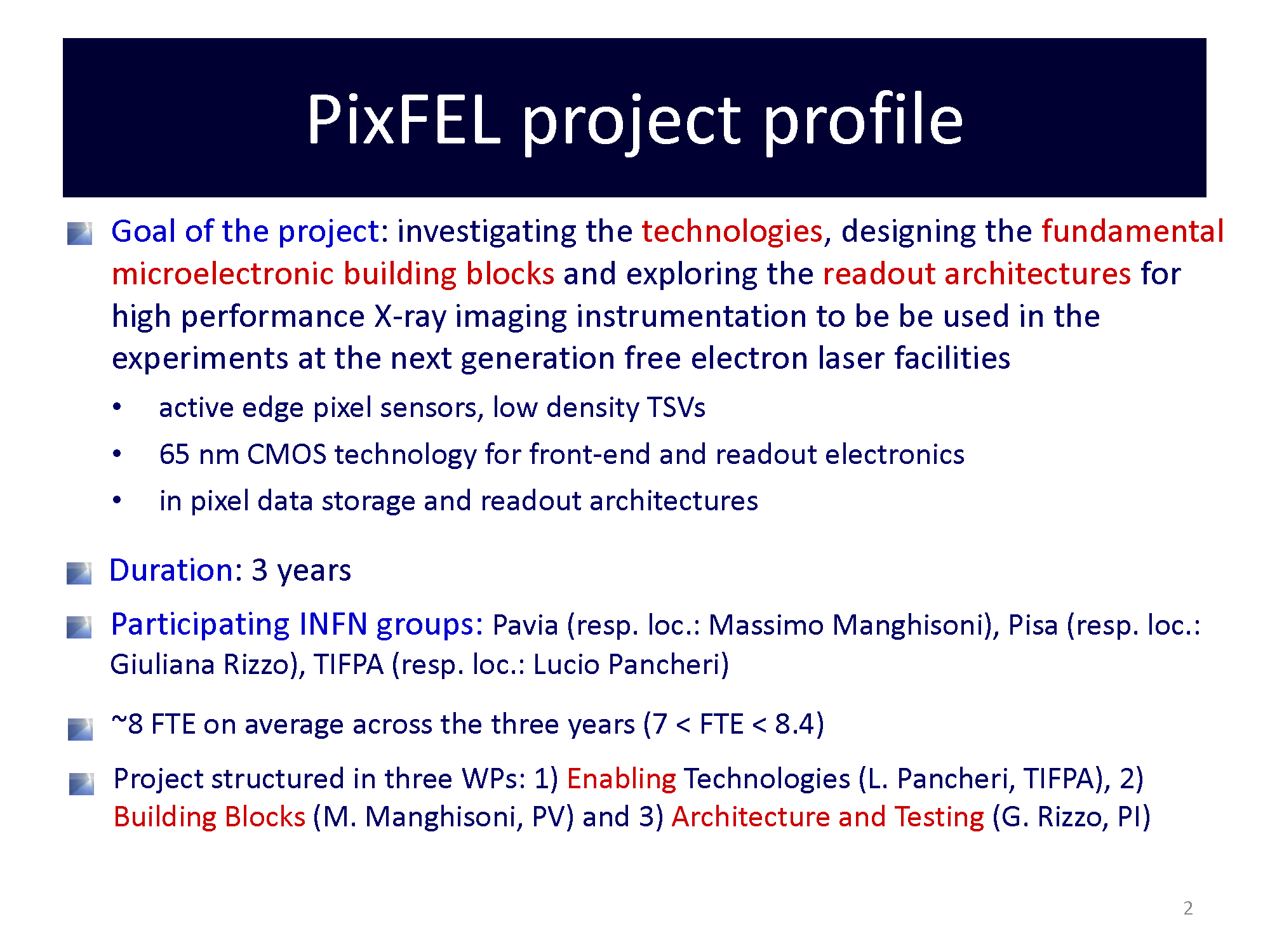 7-8 maggio 2018
Consiglio di Sezione - A. Lanza
143
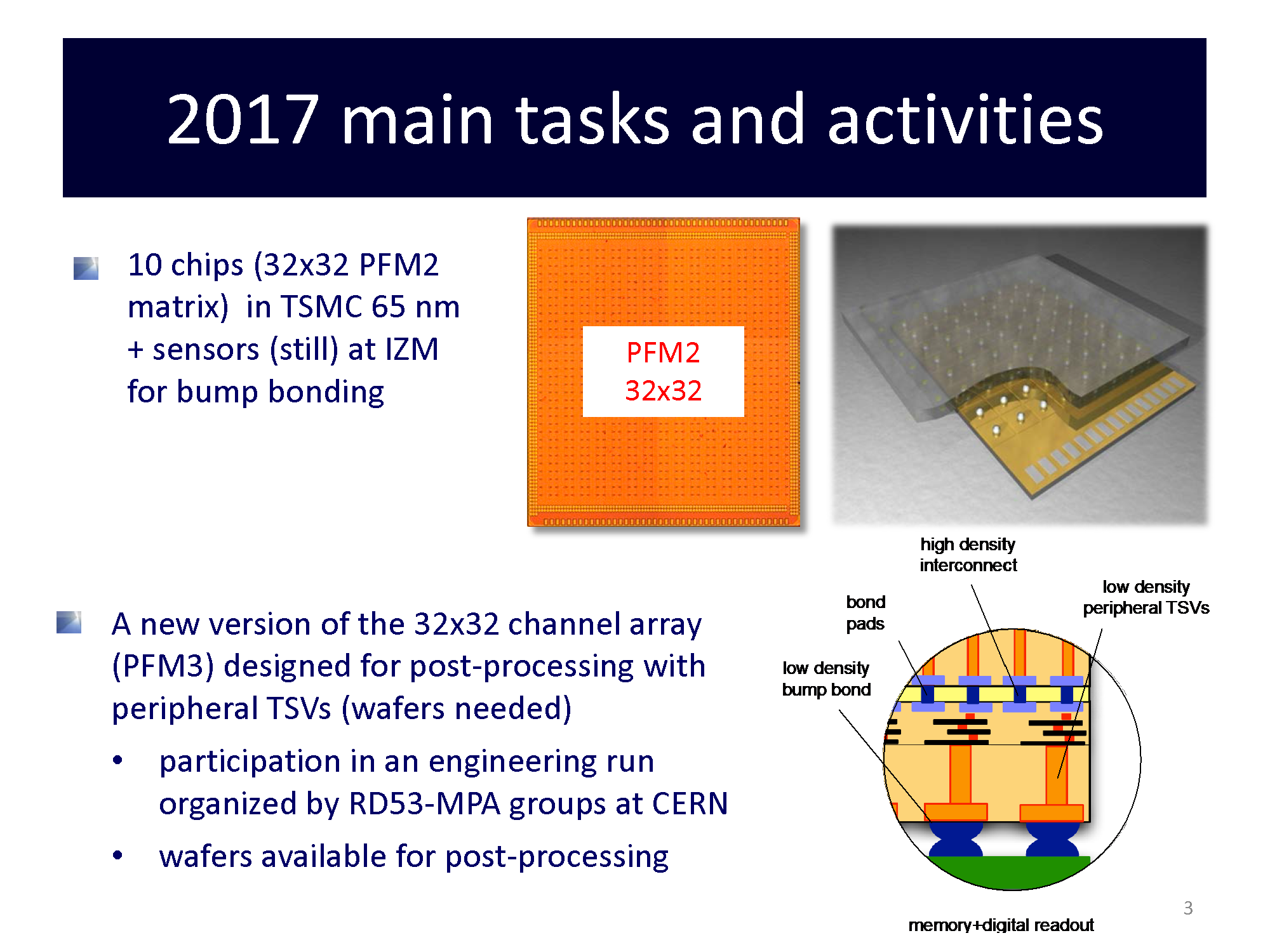 7-8 maggio 2018
Consiglio di Sezione - A. Lanza
144
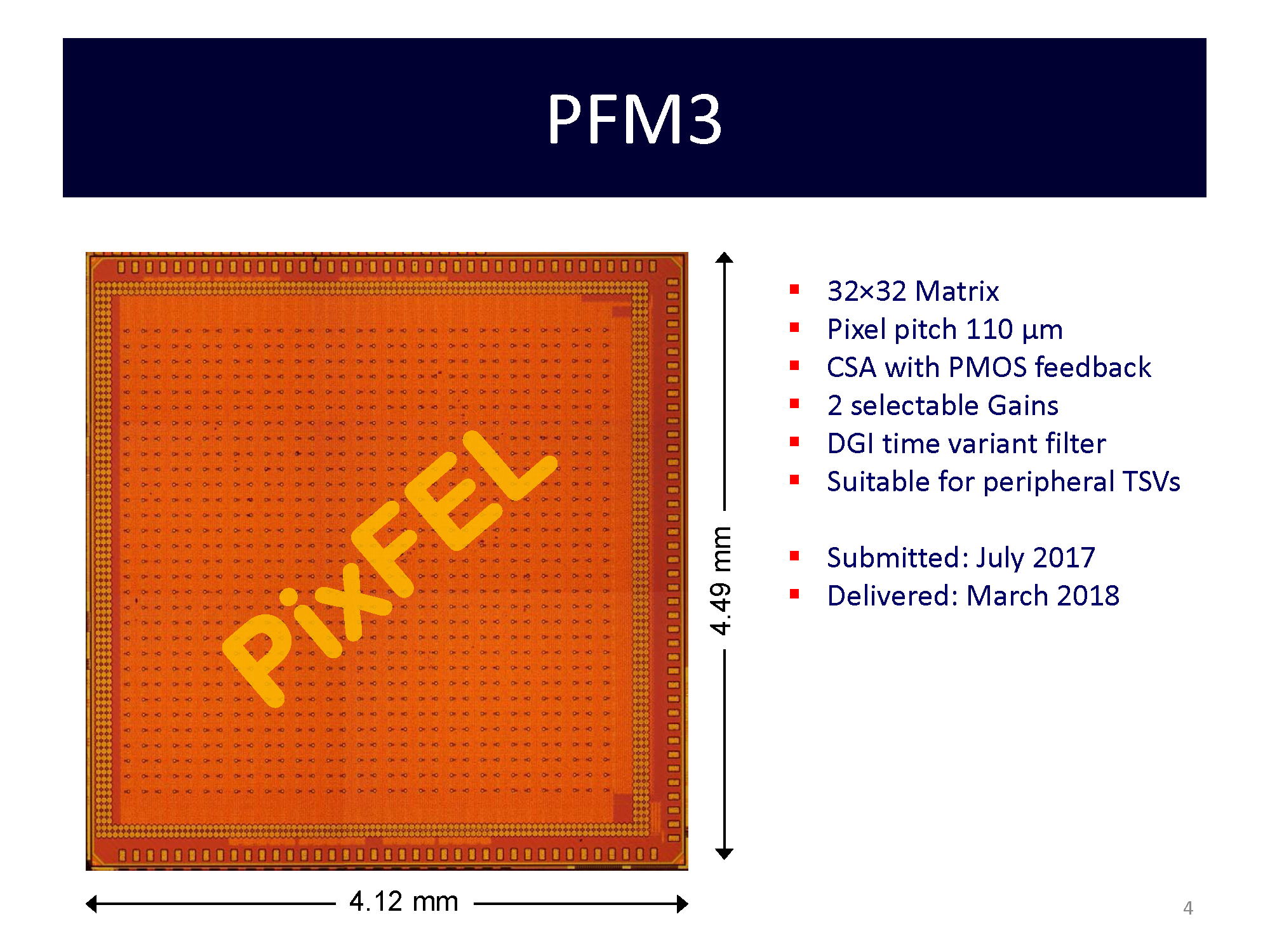 7-8 maggio 2018
Consiglio di Sezione - A. Lanza
145
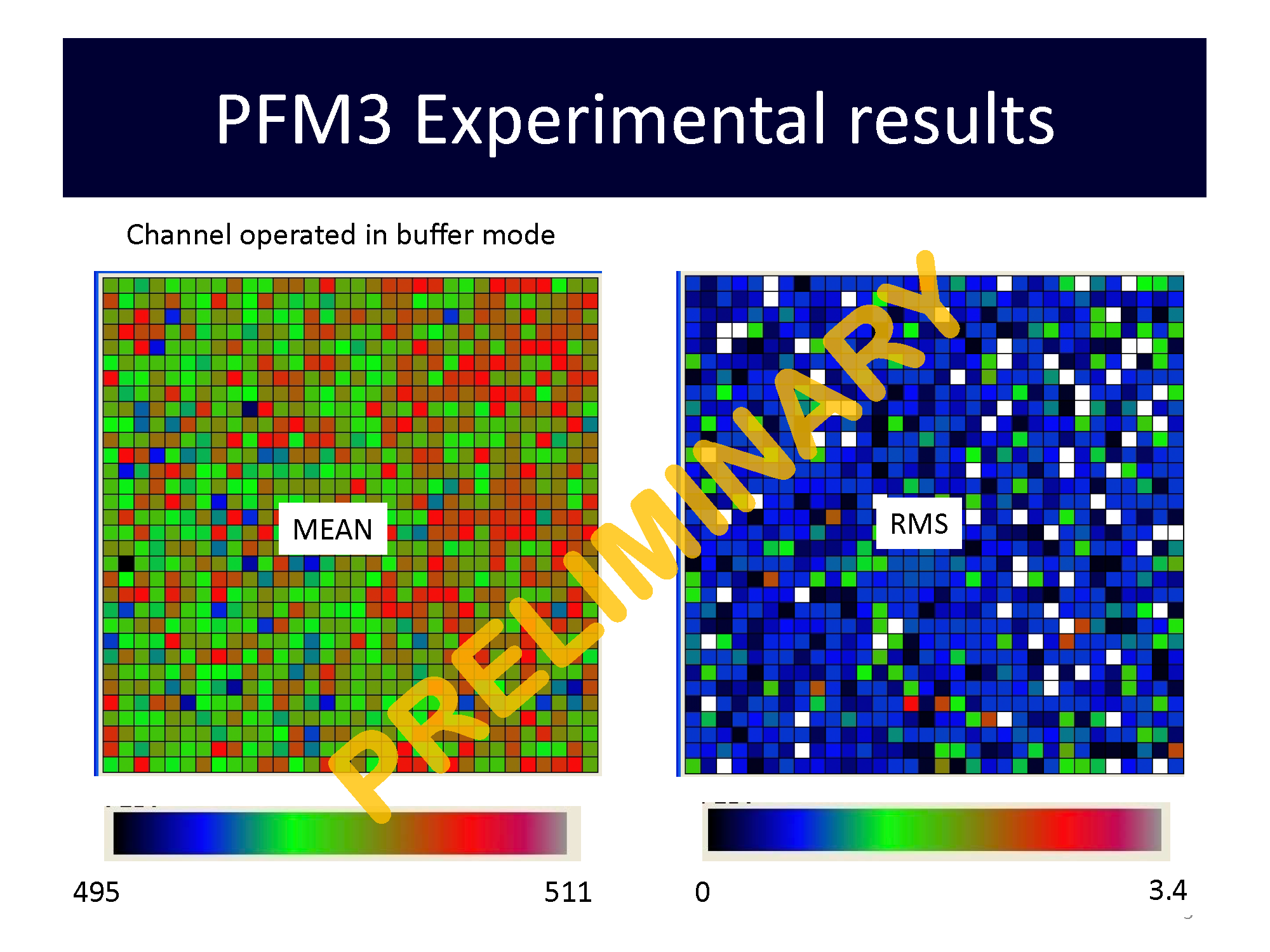 7-8 maggio 2018
Consiglio di Sezione - A. Lanza
146
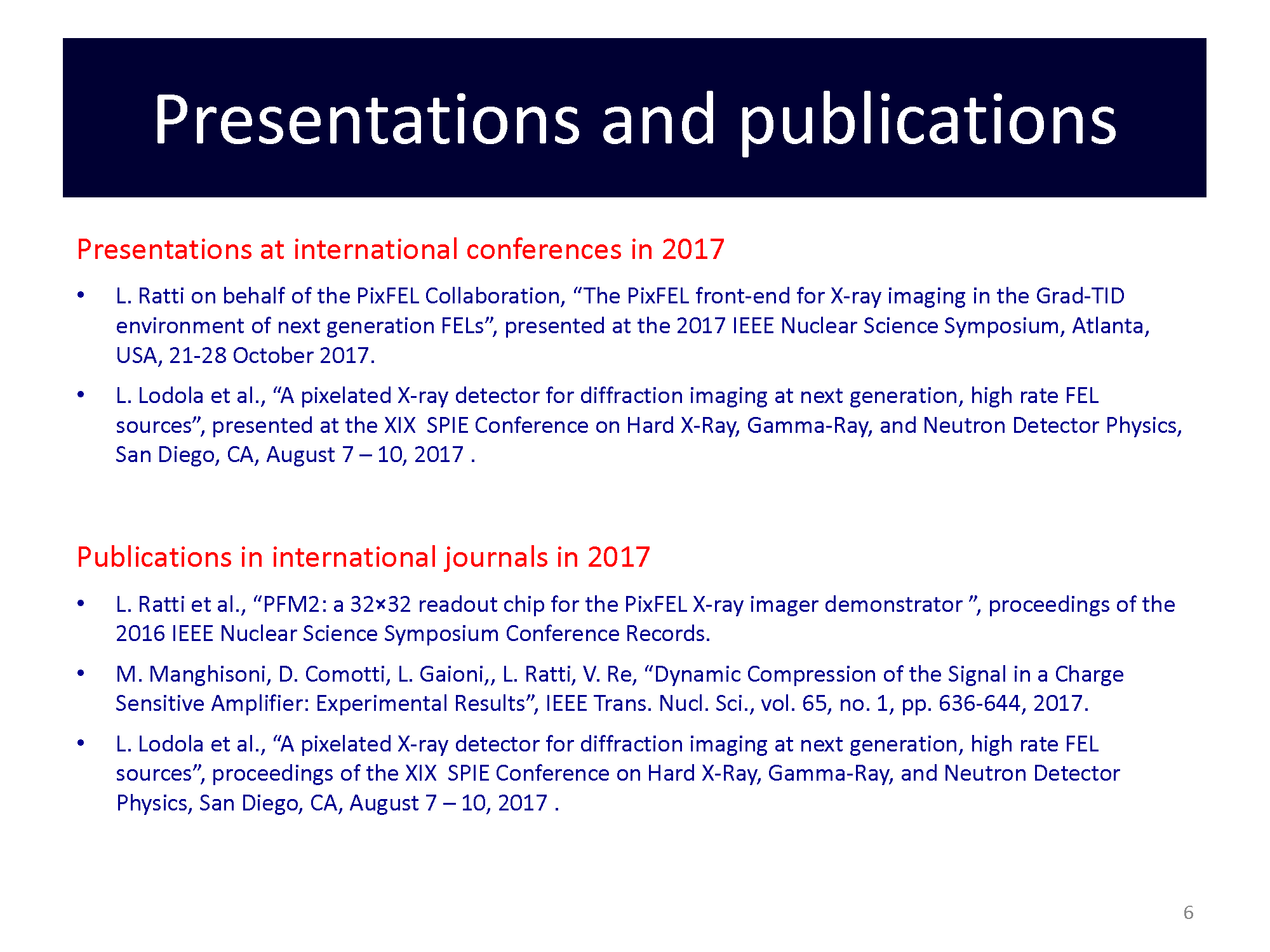 7-8 maggio 2018
Consiglio di Sezione - A. Lanza
147
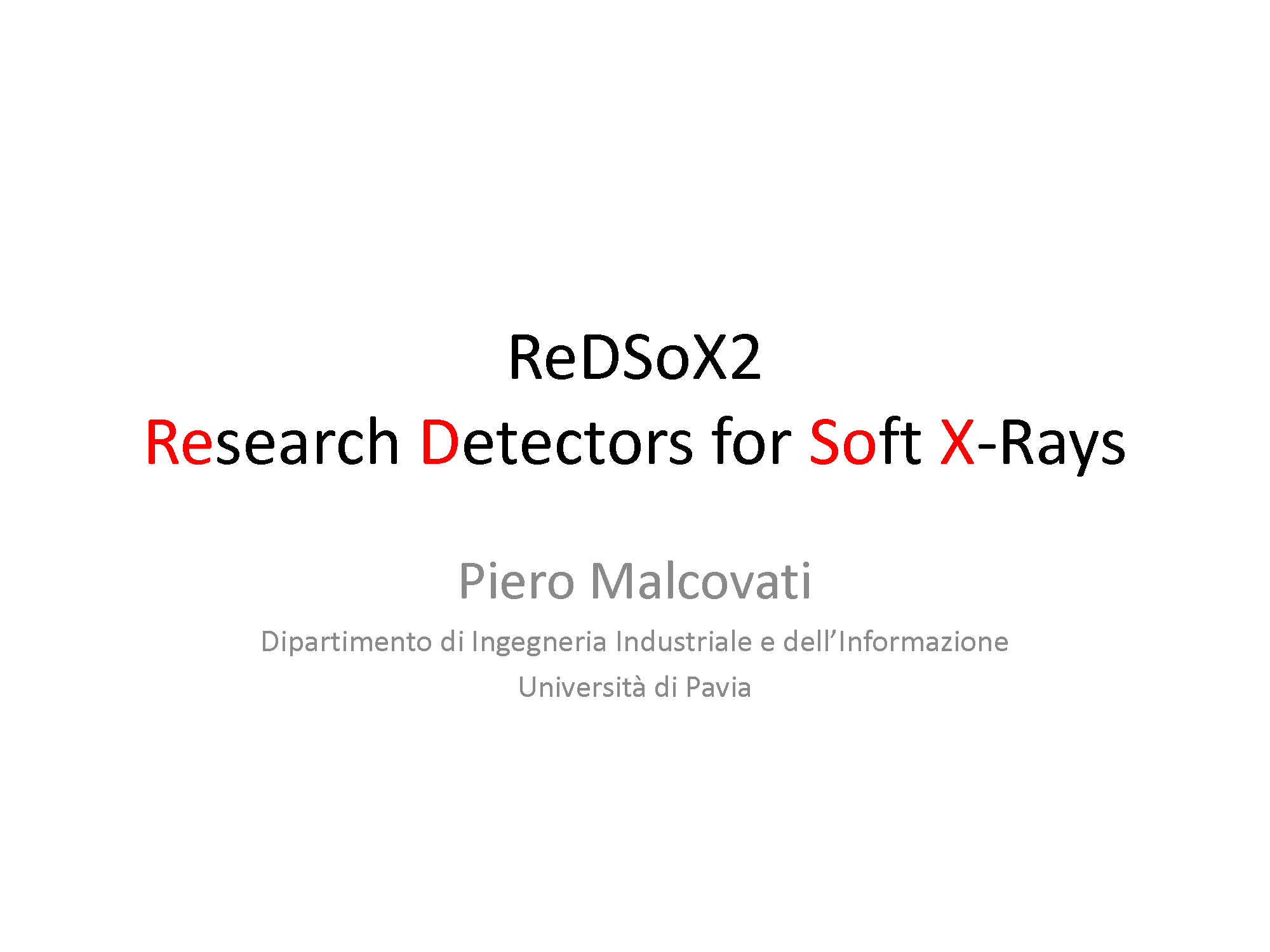 7-8 maggio 2018
Consiglio di Sezione - A. Lanza
148
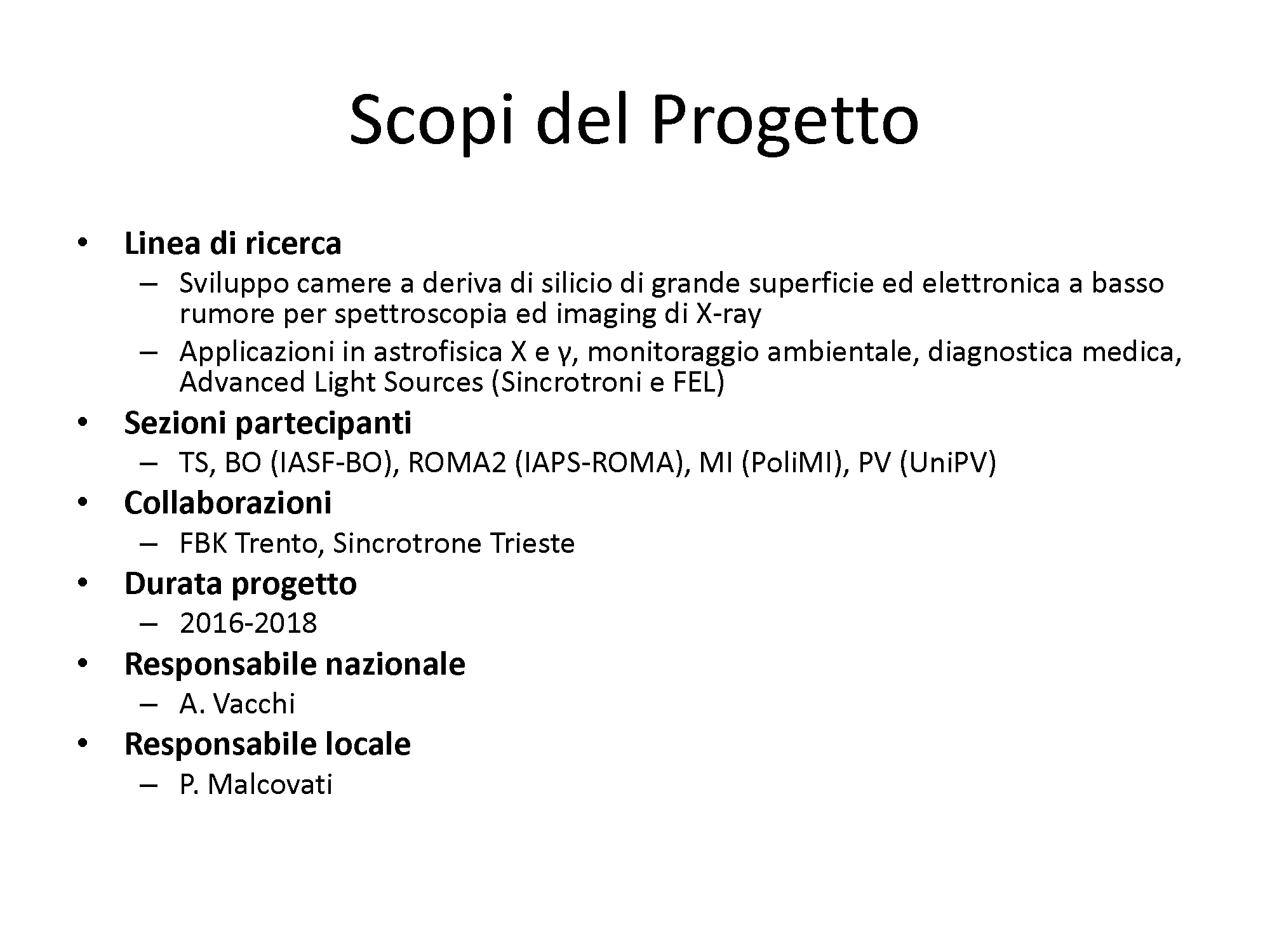 7-8 maggio 2018
Consiglio di Sezione - A. Lanza
149
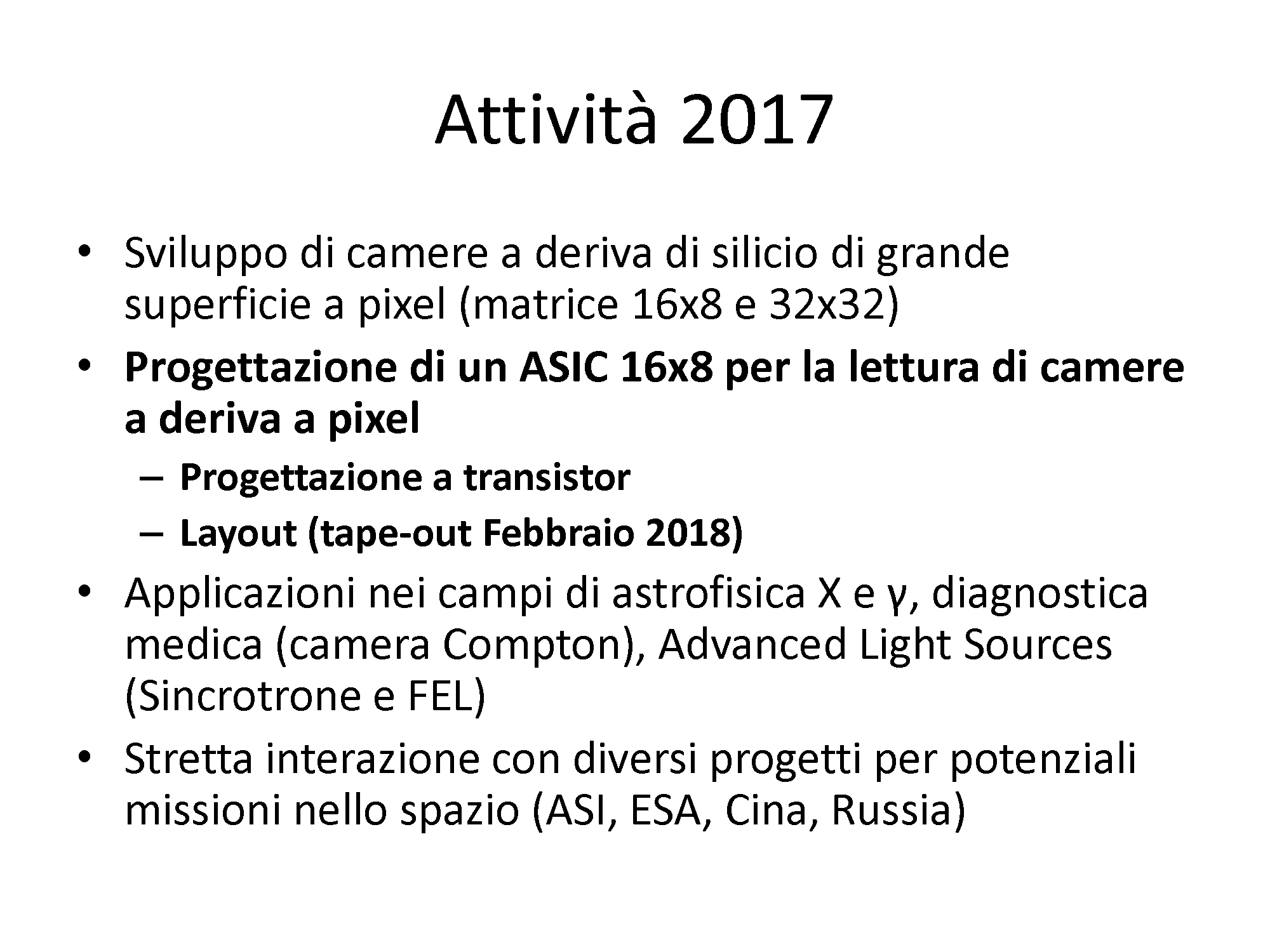 7-8 maggio 2018
Consiglio di Sezione - A. Lanza
150
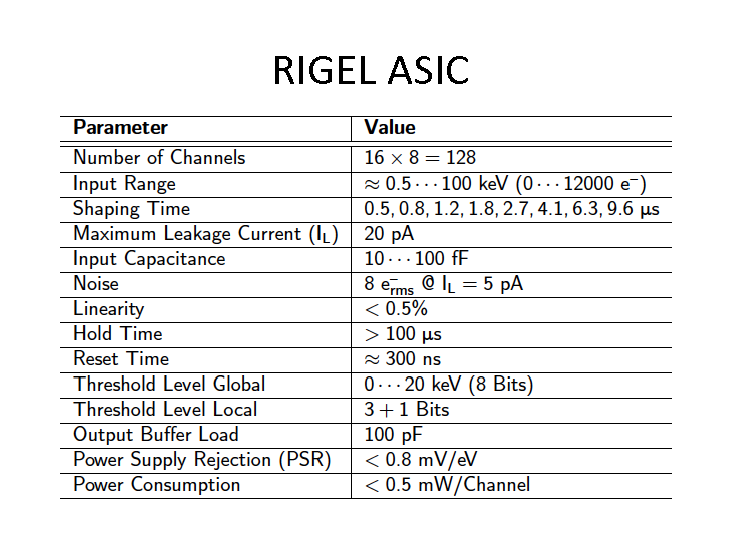 7-8 maggio 2018
Consiglio di Sezione - A. Lanza
151
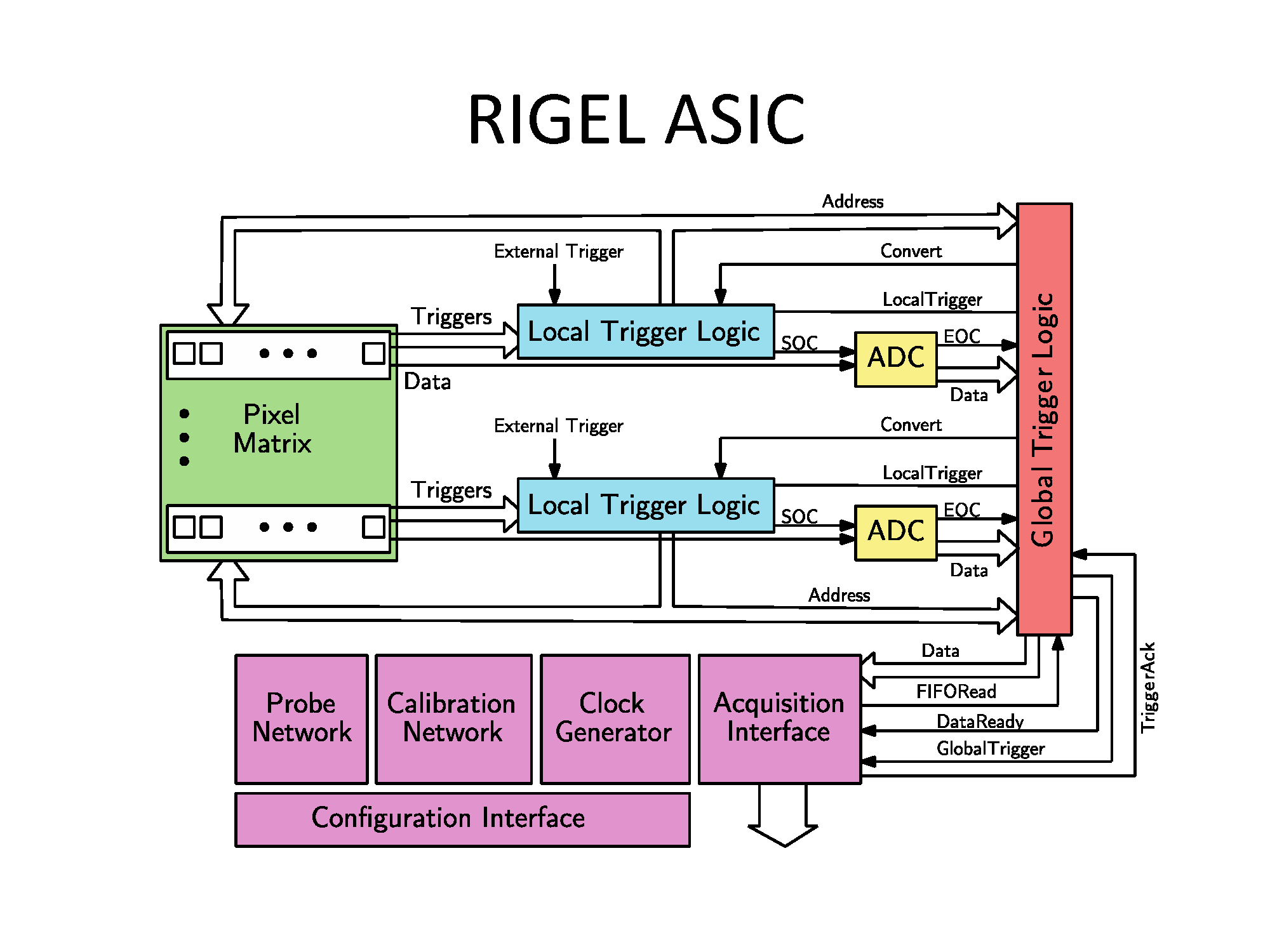 7-8 maggio 2018
Consiglio di Sezione - A. Lanza
152
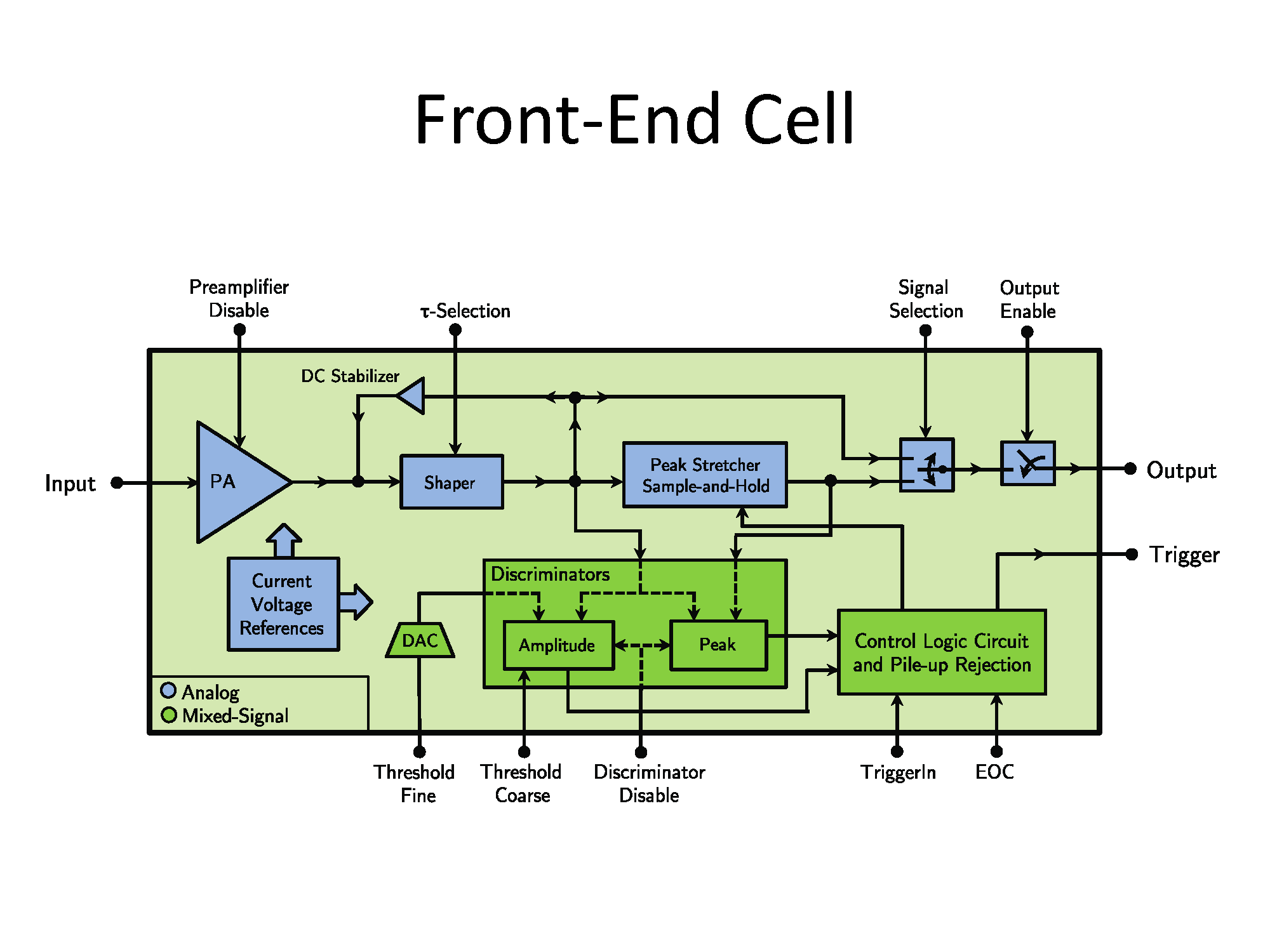 7-8 maggio 2018
Consiglio di Sezione - A. Lanza
153
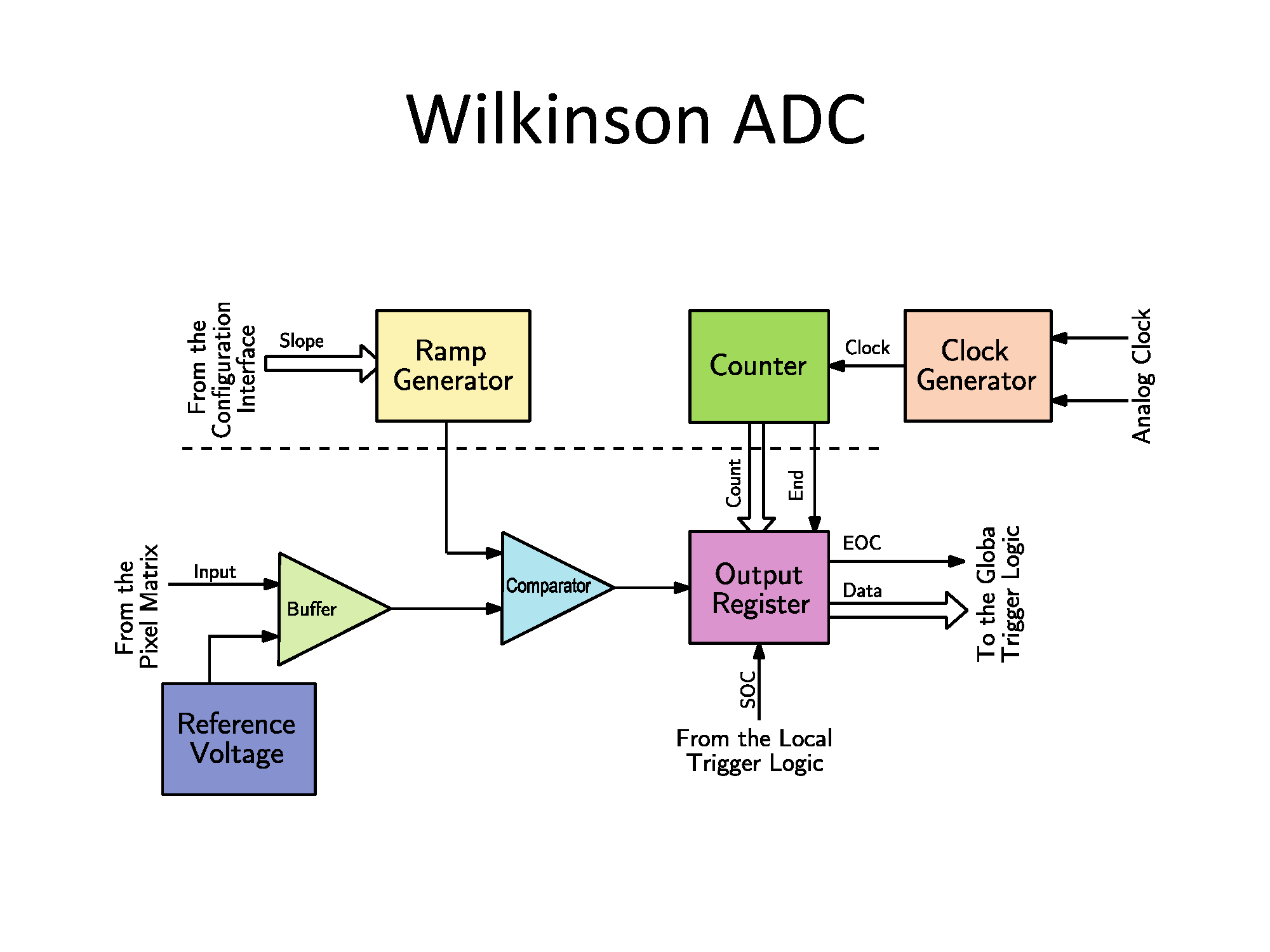 7-8 maggio 2018
Consiglio di Sezione - A. Lanza
154
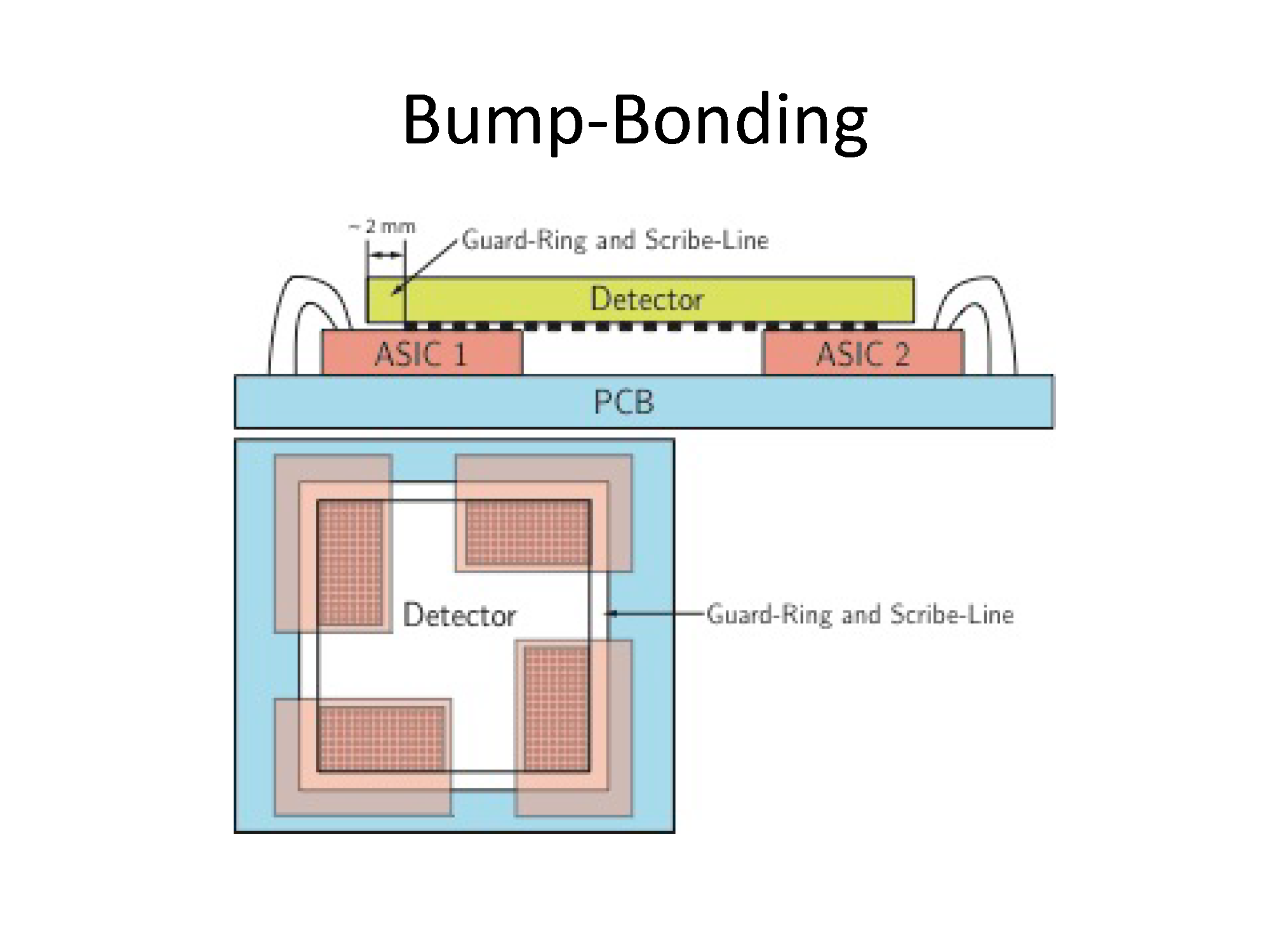 7-8 maggio 2018
Consiglio di Sezione - A. Lanza
155
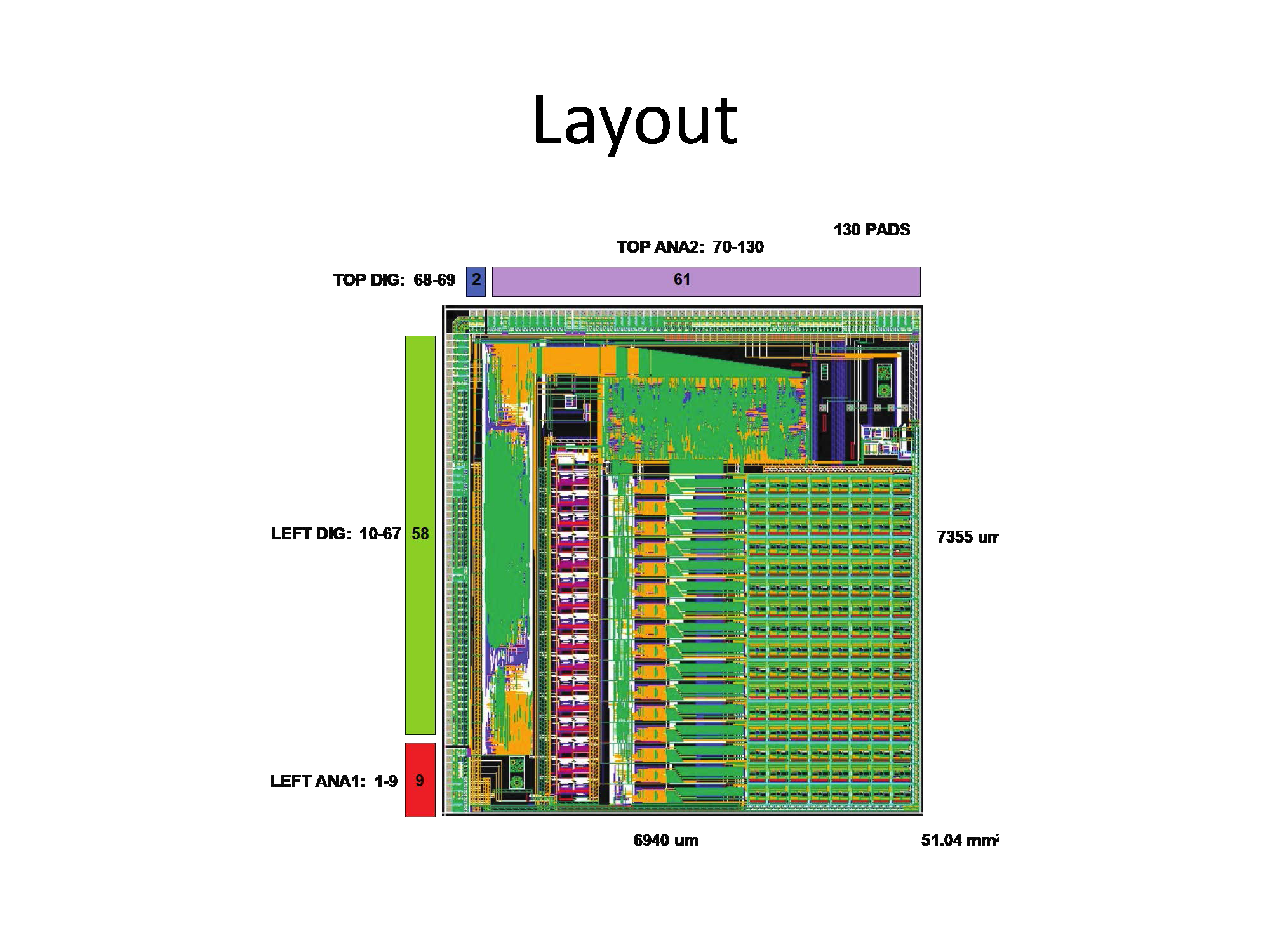 7-8 maggio 2018
Consiglio di Sezione - A. Lanza
156
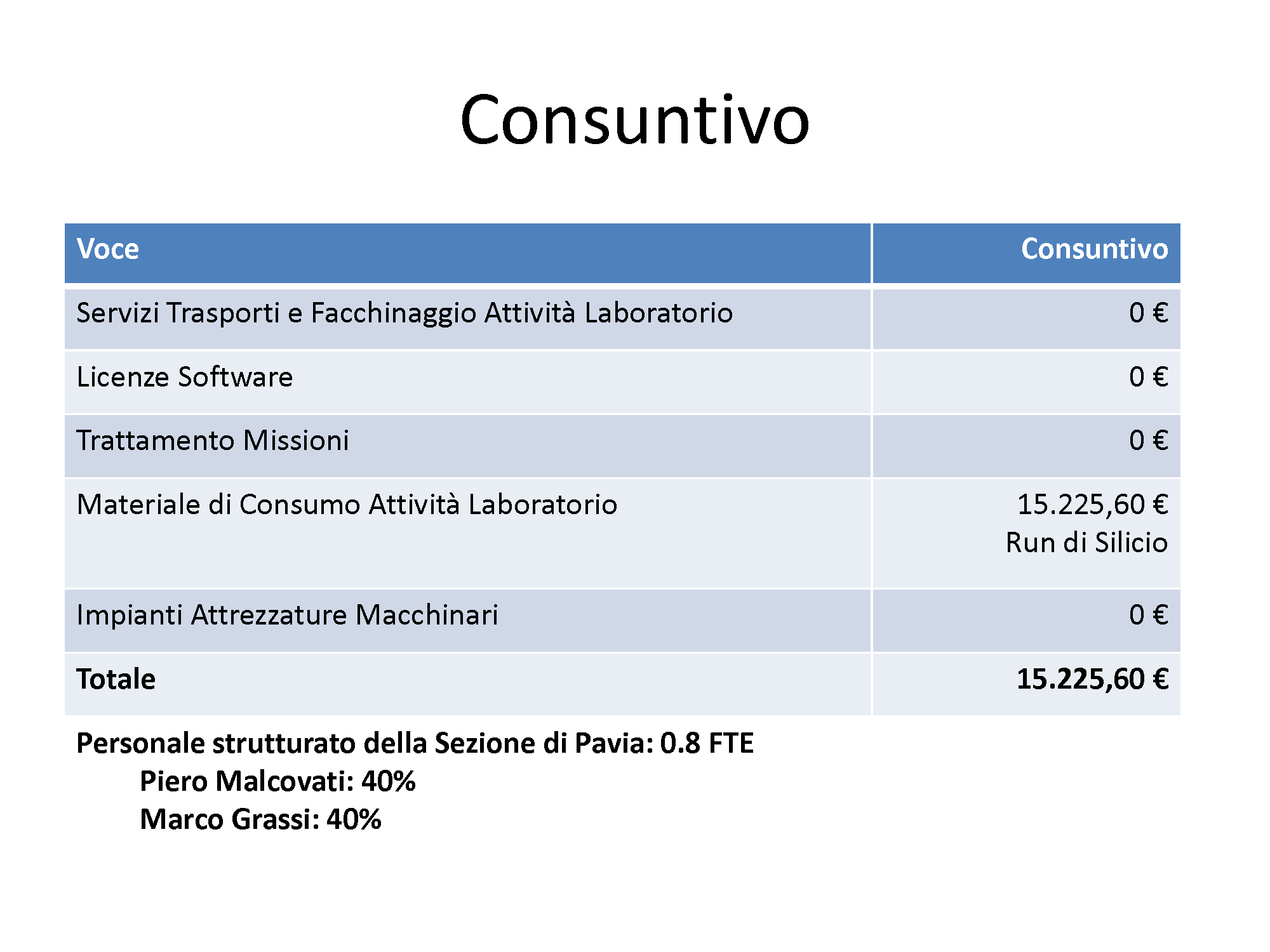 7-8 maggio 2018
Consiglio di Sezione - A. Lanza
157
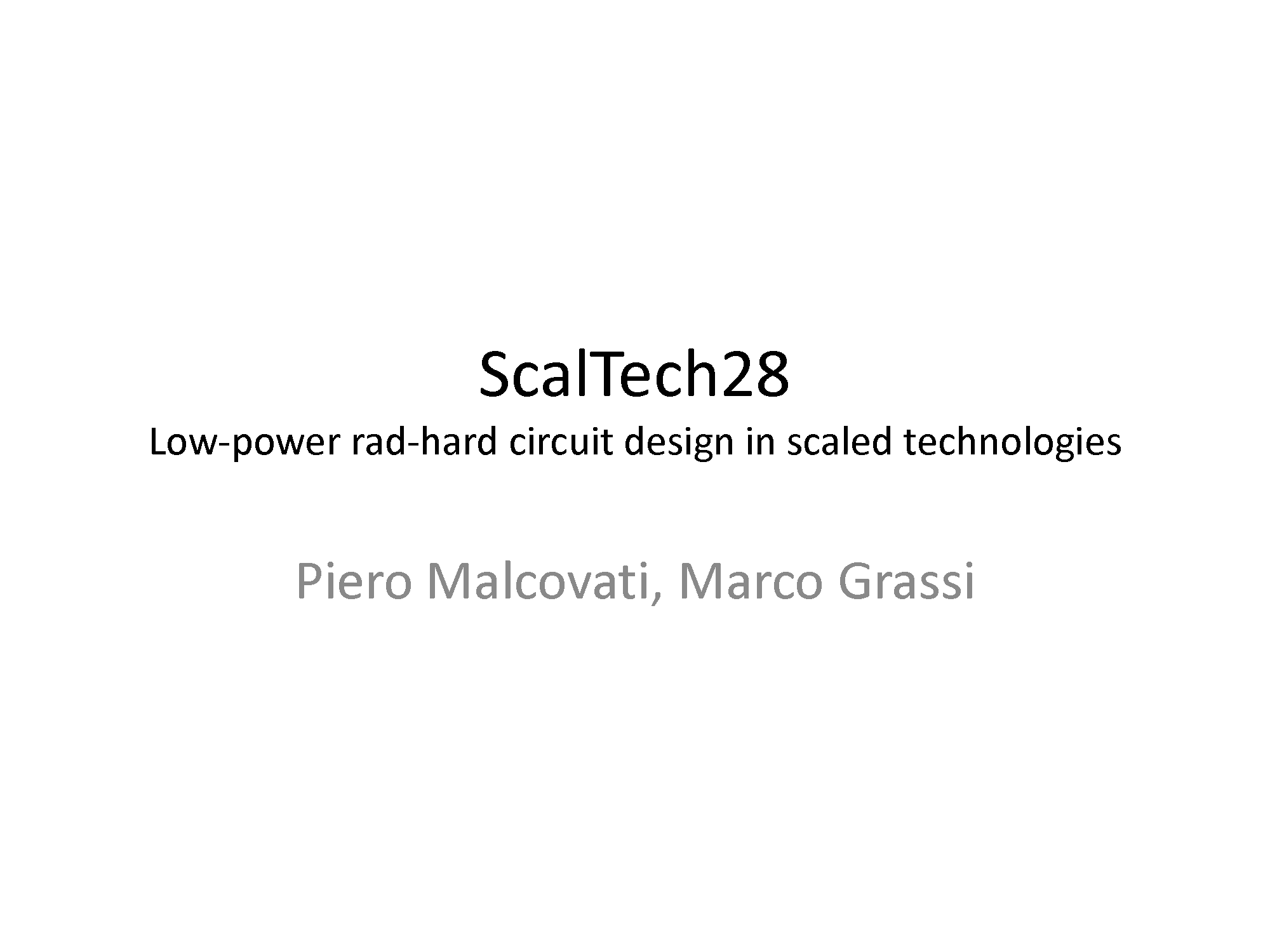 7-8 maggio 2018
Consiglio di Sezione - A. Lanza
158
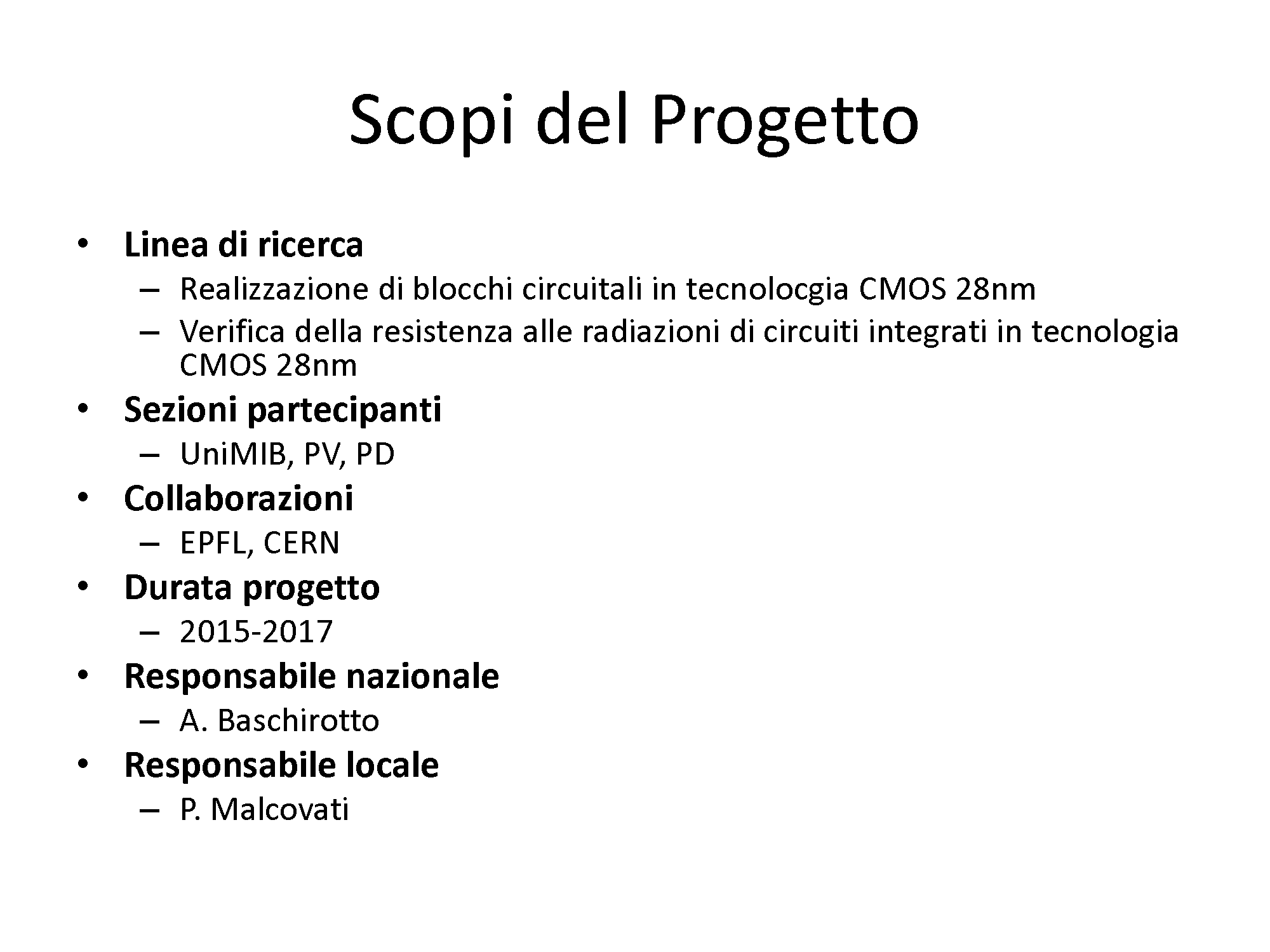 7-8 maggio 2018
Consiglio di Sezione - A. Lanza
159
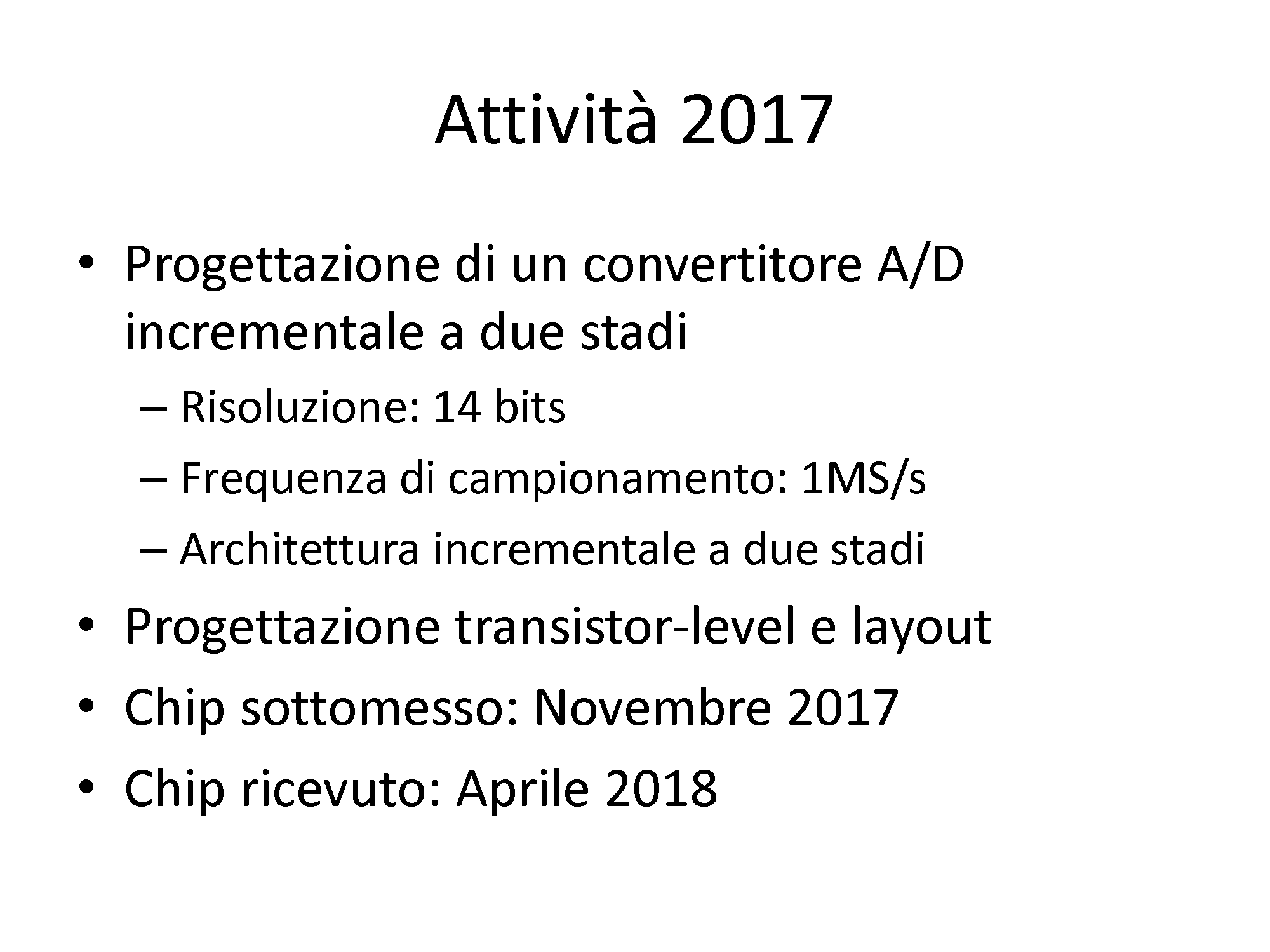 7-8 maggio 2018
Consiglio di Sezione - A. Lanza
160
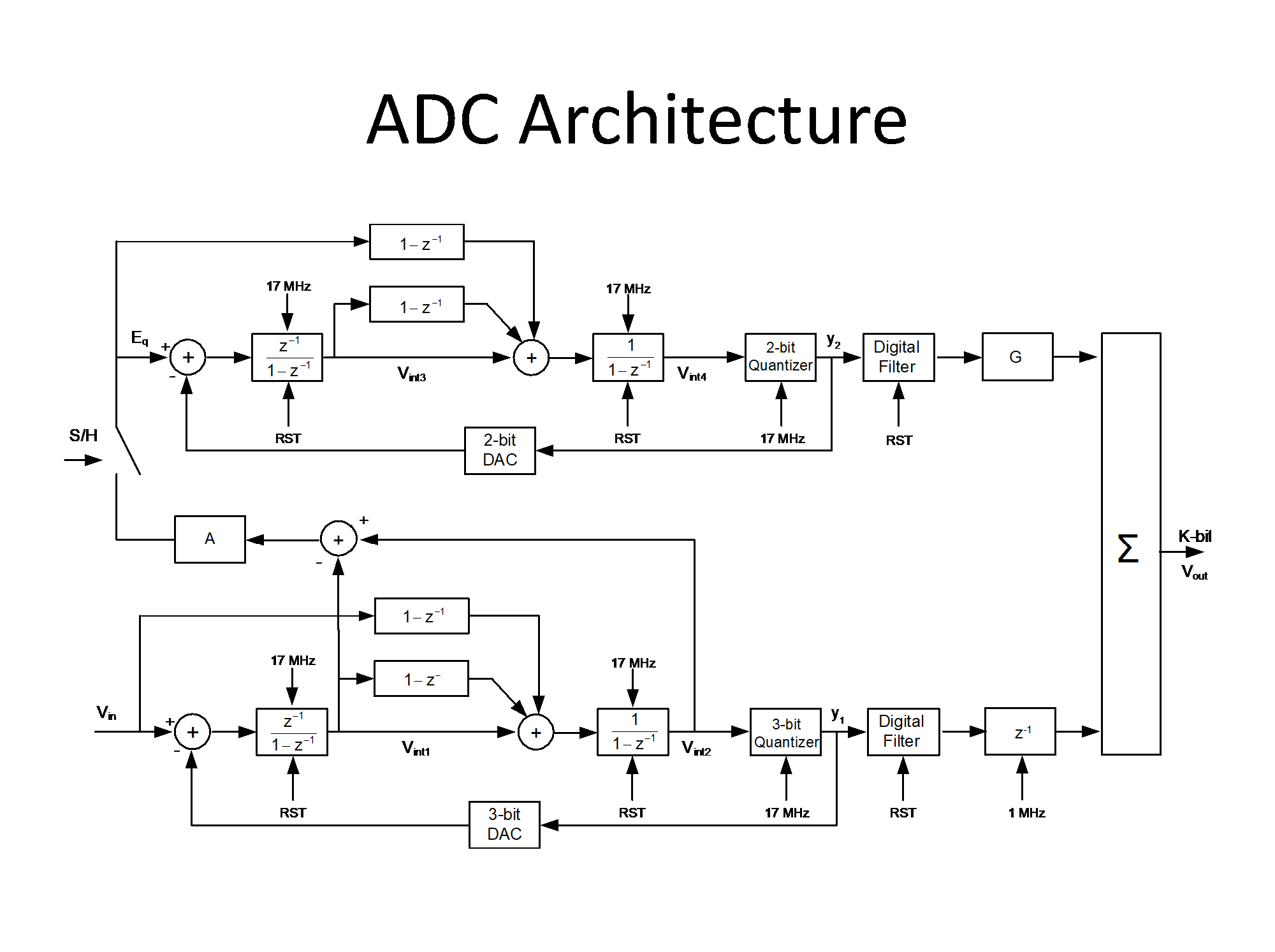 7-8 maggio 2018
Consiglio di Sezione - A. Lanza
161
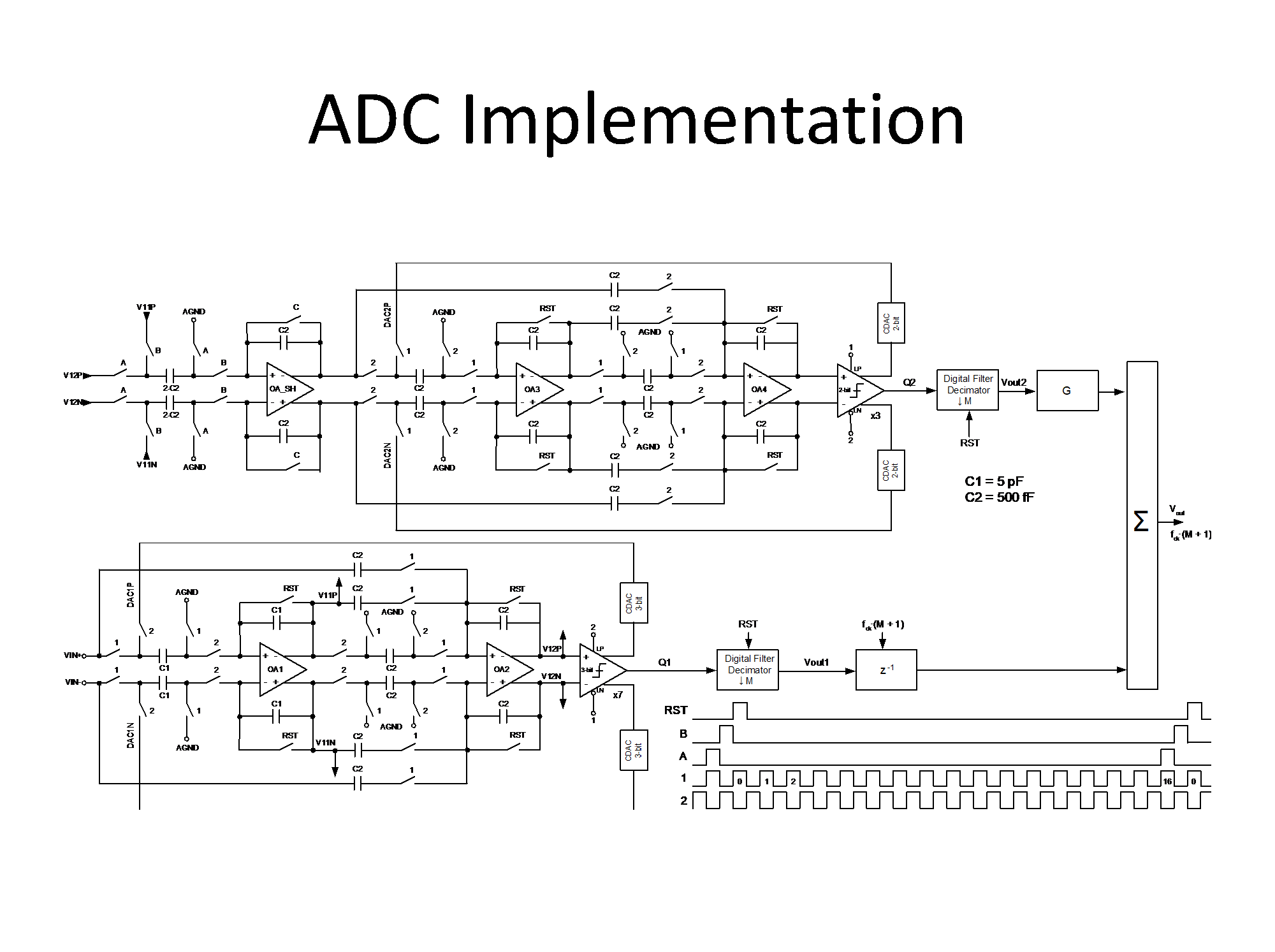 7-8 maggio 2018
Consiglio di Sezione - A. Lanza
162
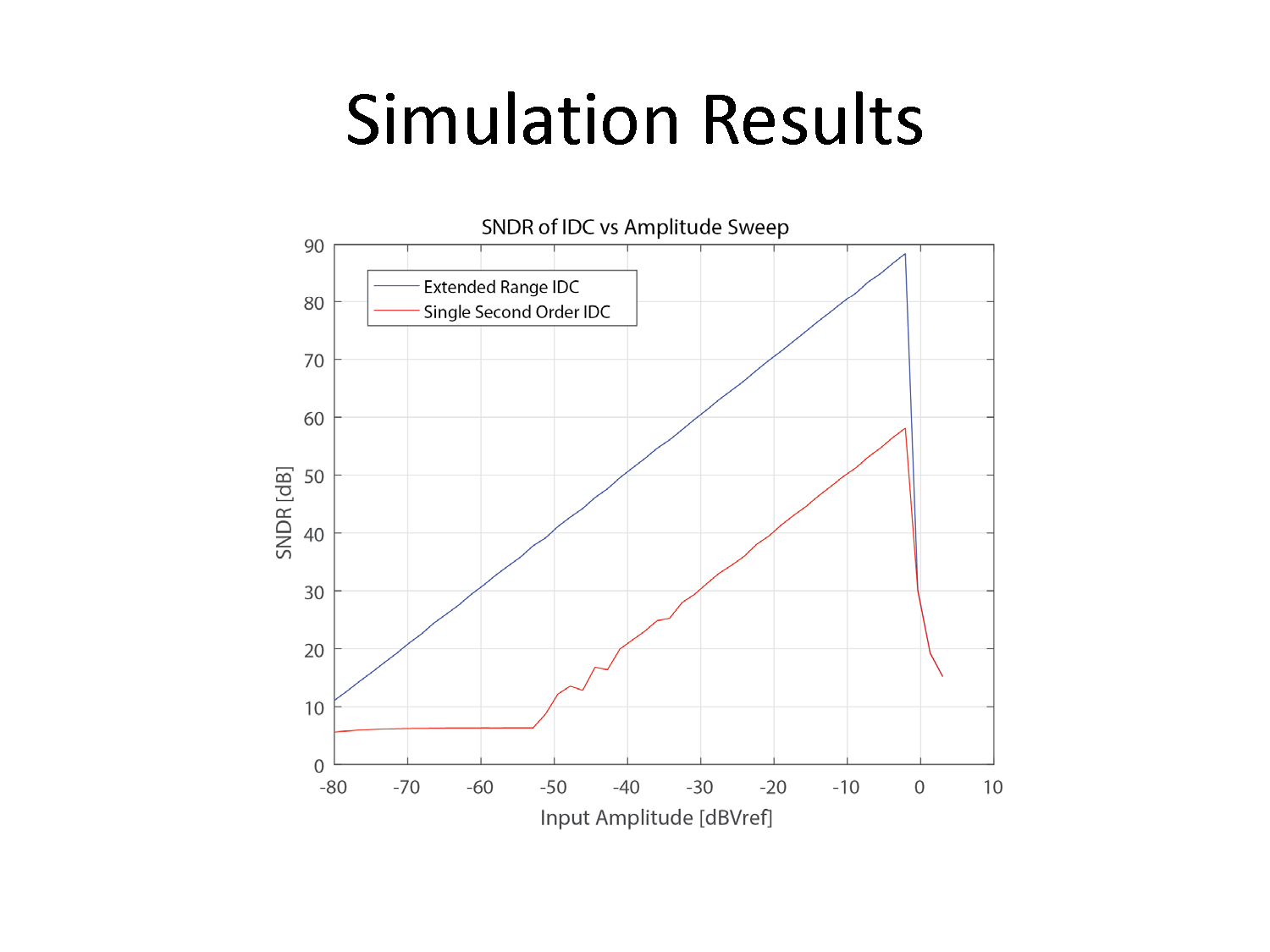 7-8 maggio 2018
Consiglio di Sezione - A. Lanza
163
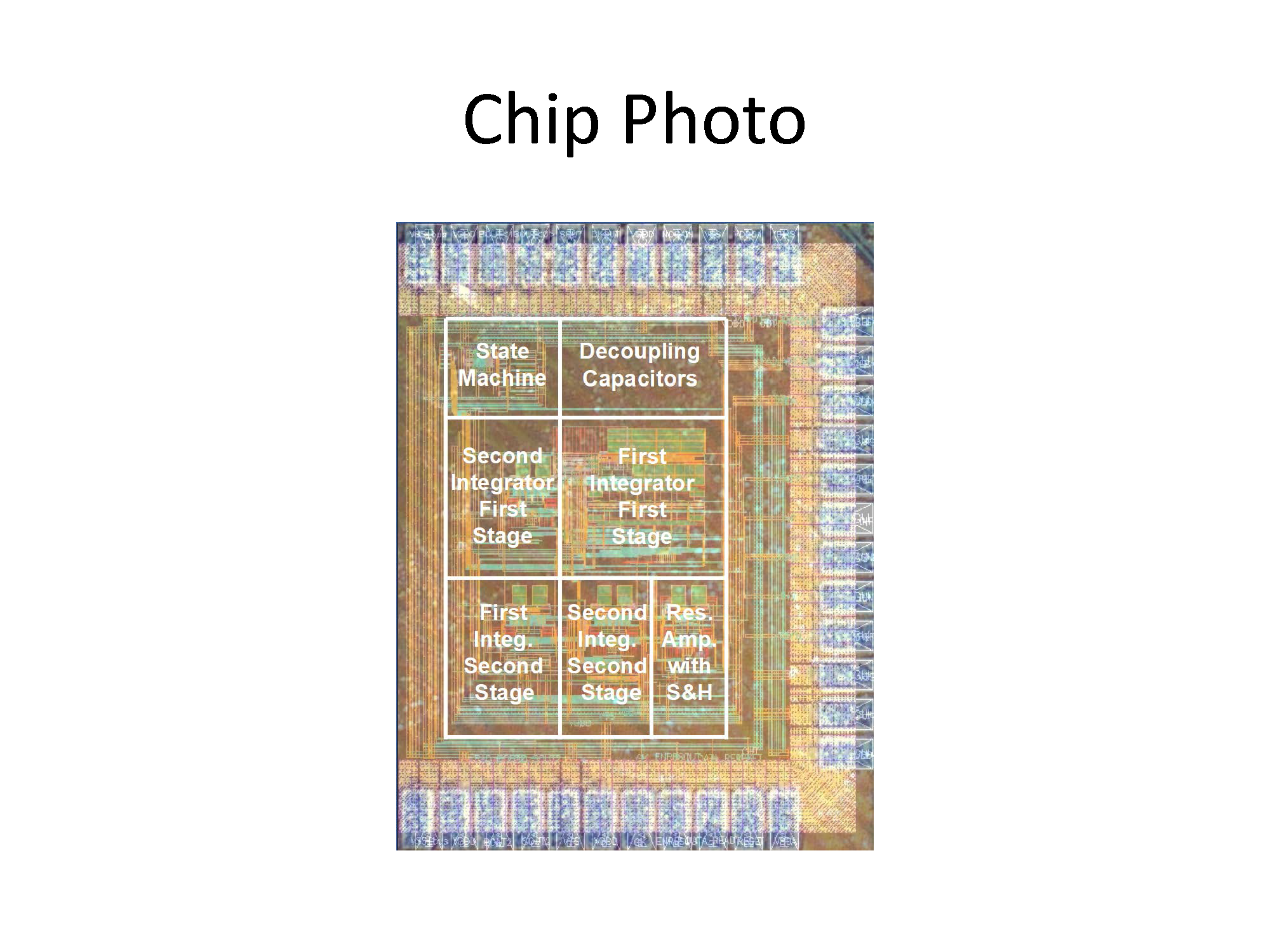 7-8 maggio 2018
Consiglio di Sezione - A. Lanza
164
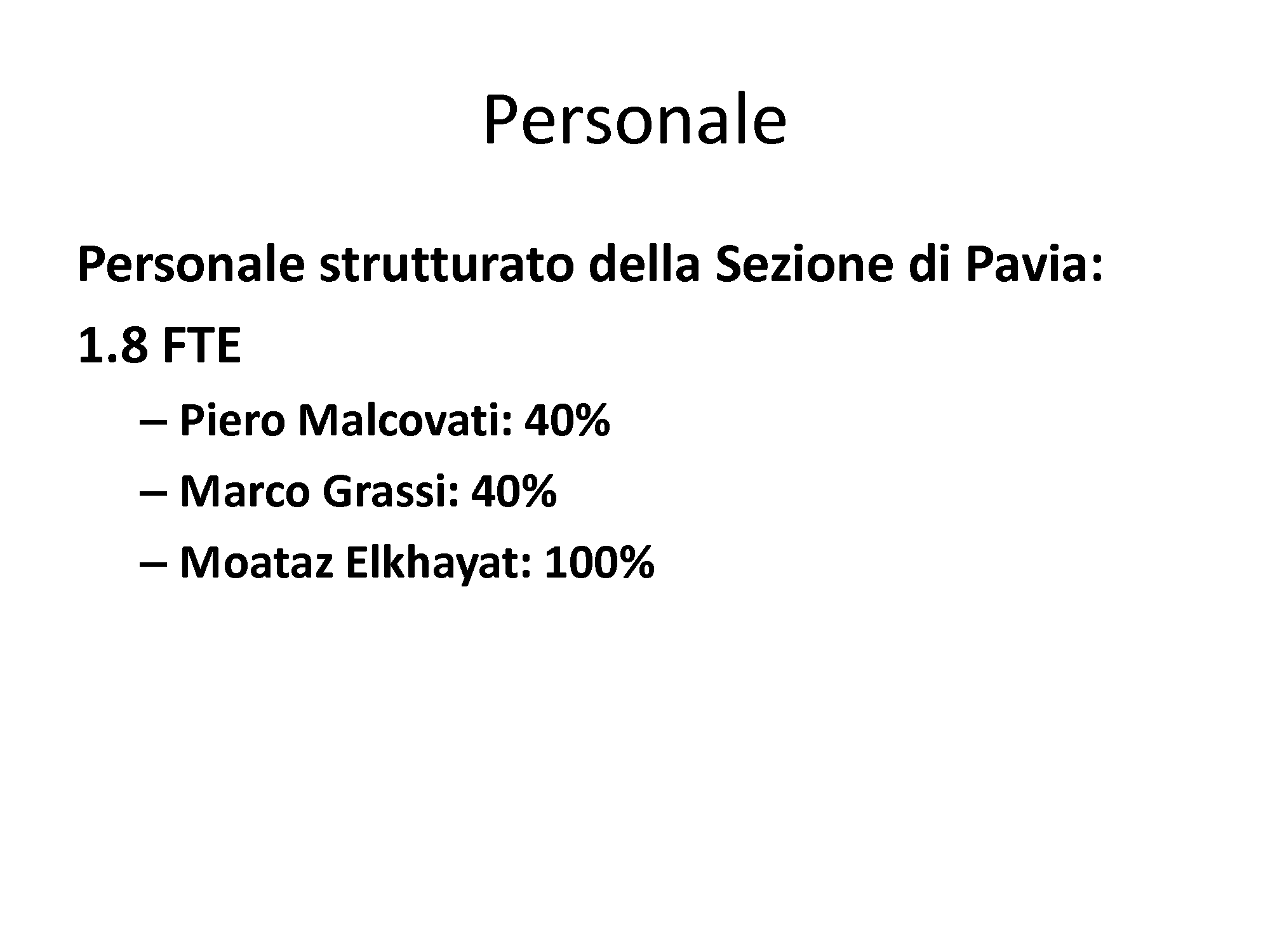 7-8 maggio 2018
Consiglio di Sezione - A. Lanza
165
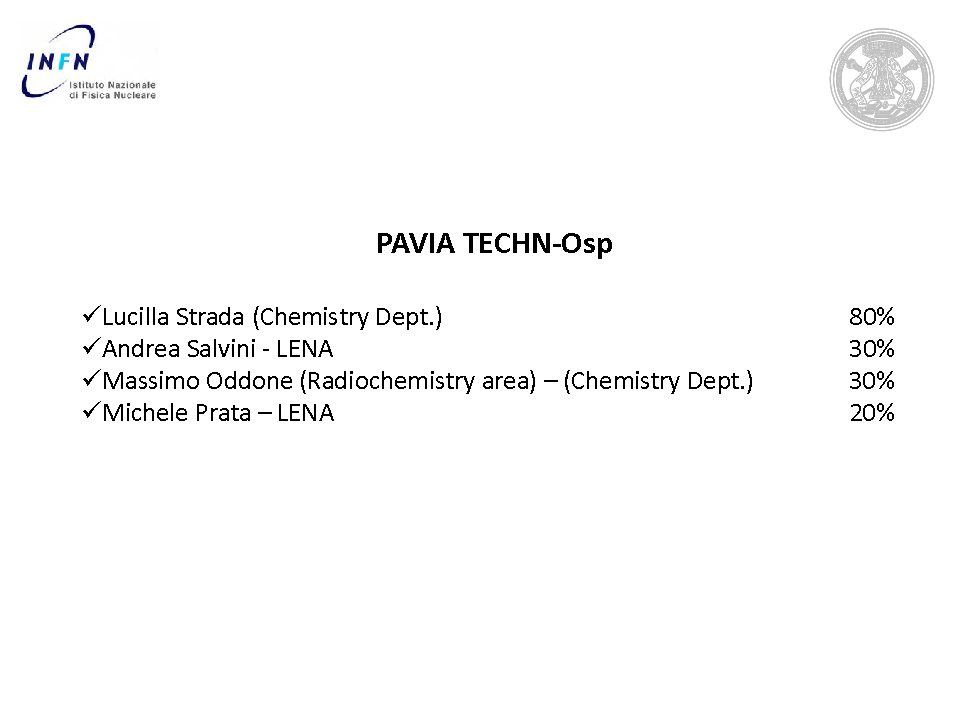 7-8 maggio 2018
Consiglio di Sezione - A. Lanza
166
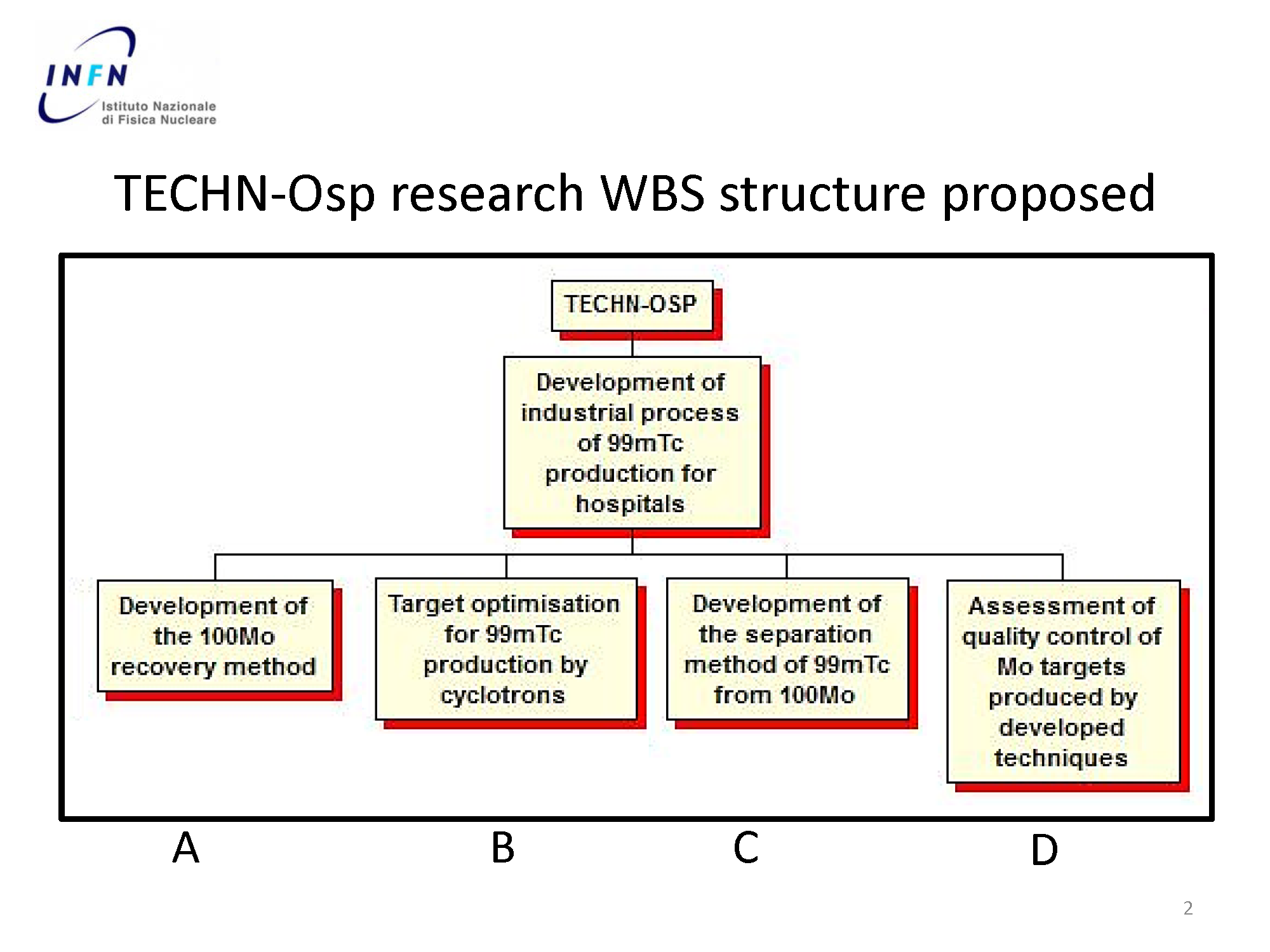 7-8 maggio 2018
Consiglio di Sezione - A. Lanza
167
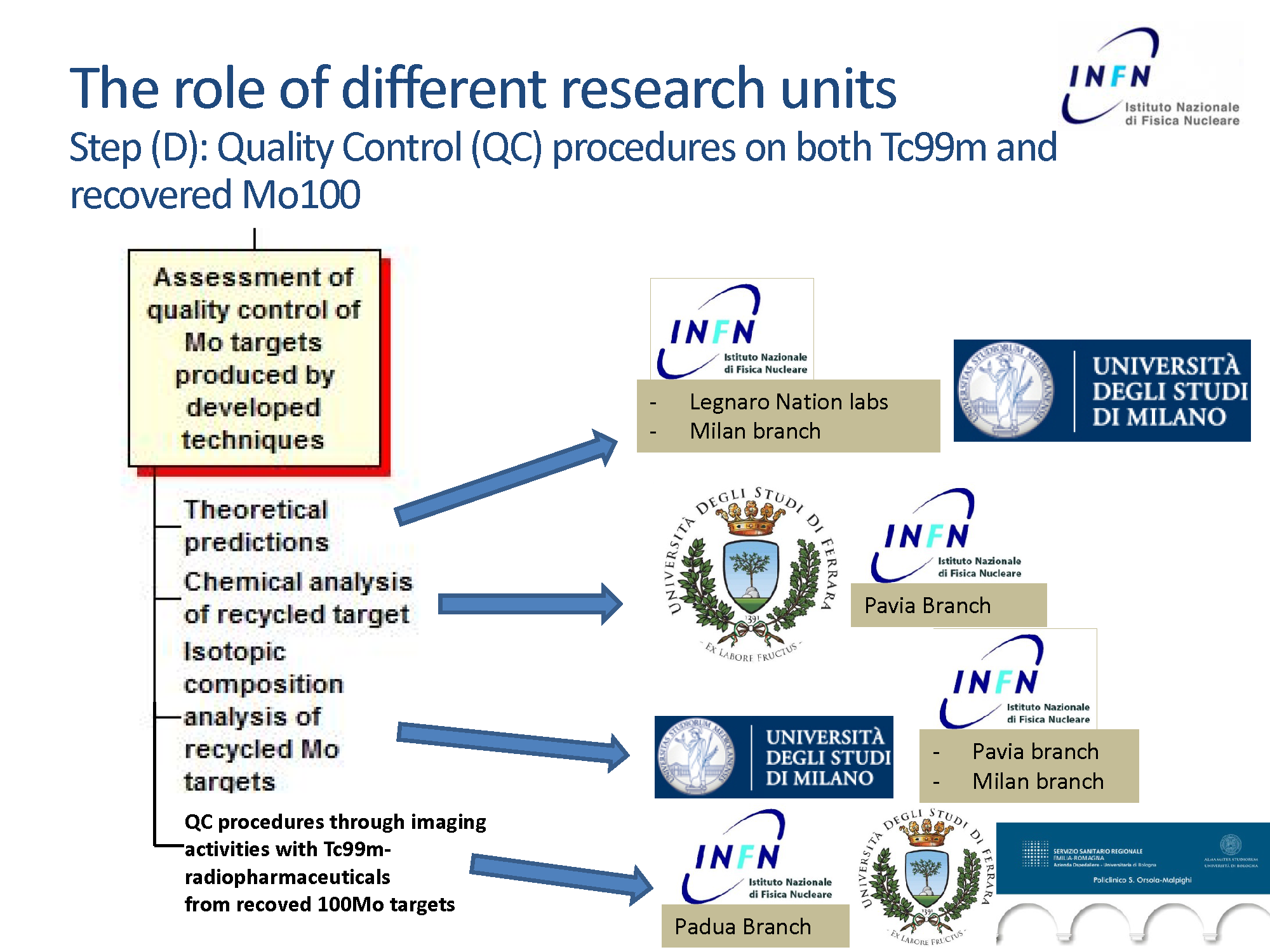 7-8 maggio 2018
Consiglio di Sezione - A. Lanza
168
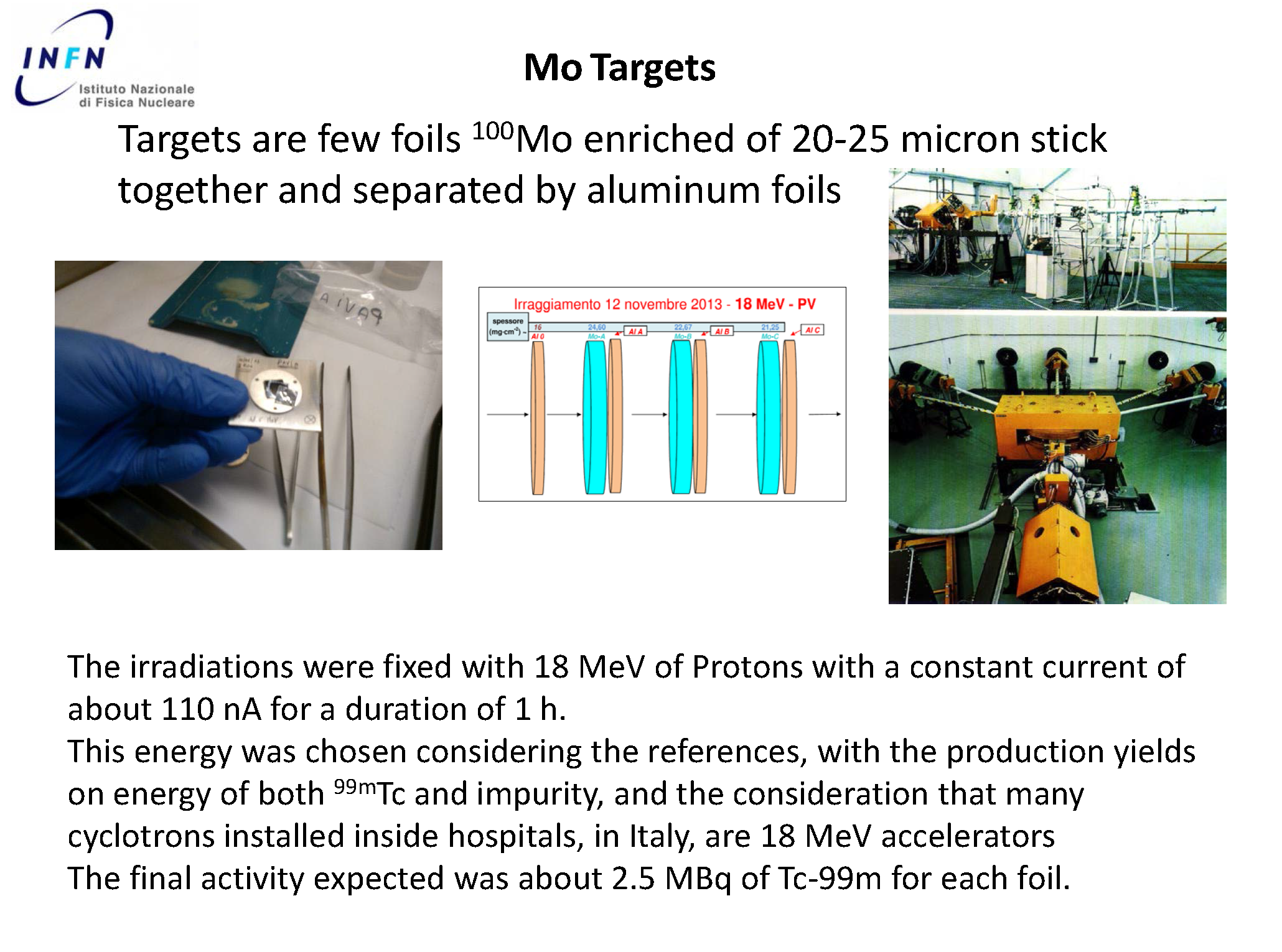 7-8 maggio 2018
Consiglio di Sezione - A. Lanza
169
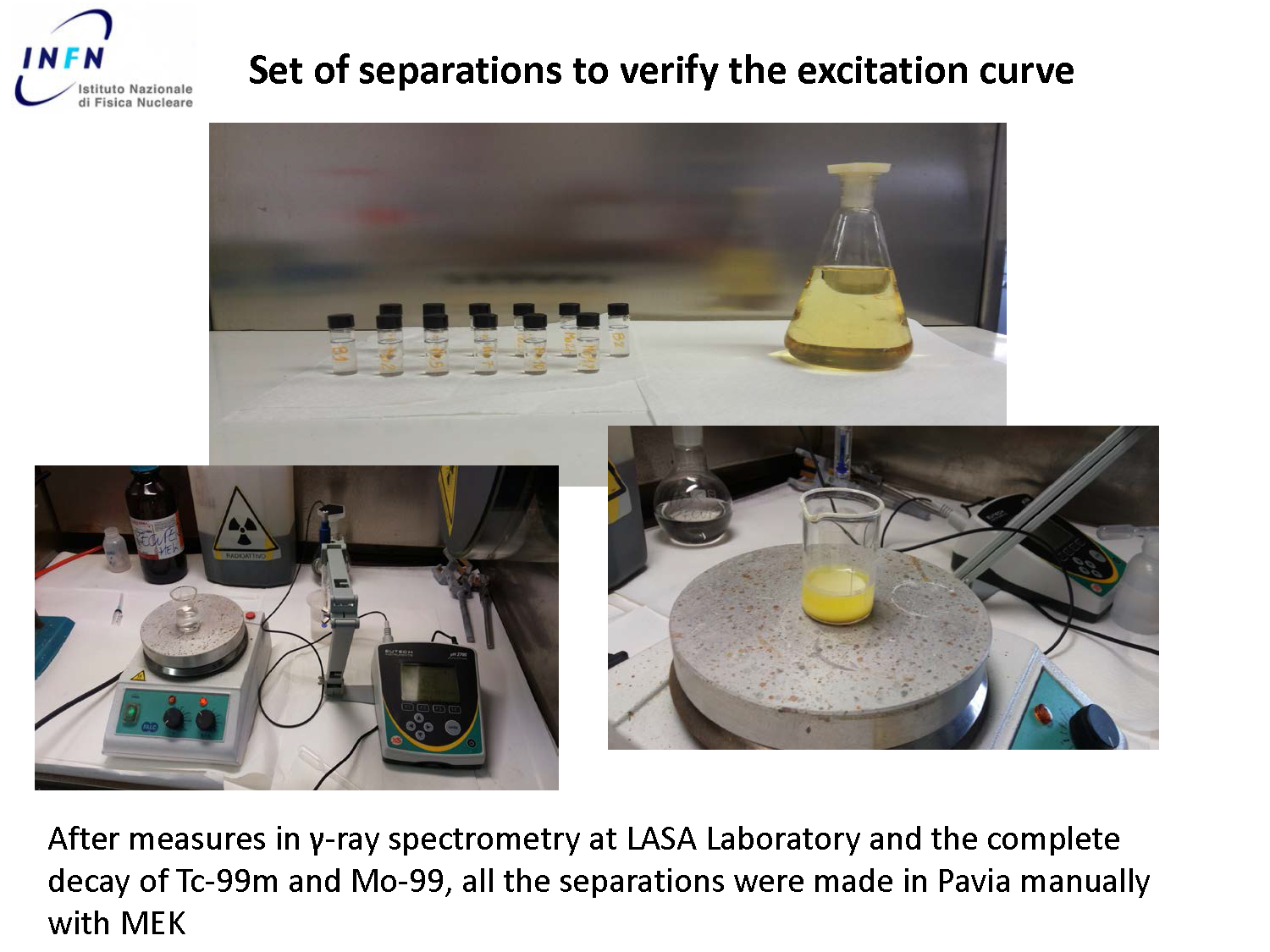 7-8 maggio 2018
Consiglio di Sezione - A. Lanza
170
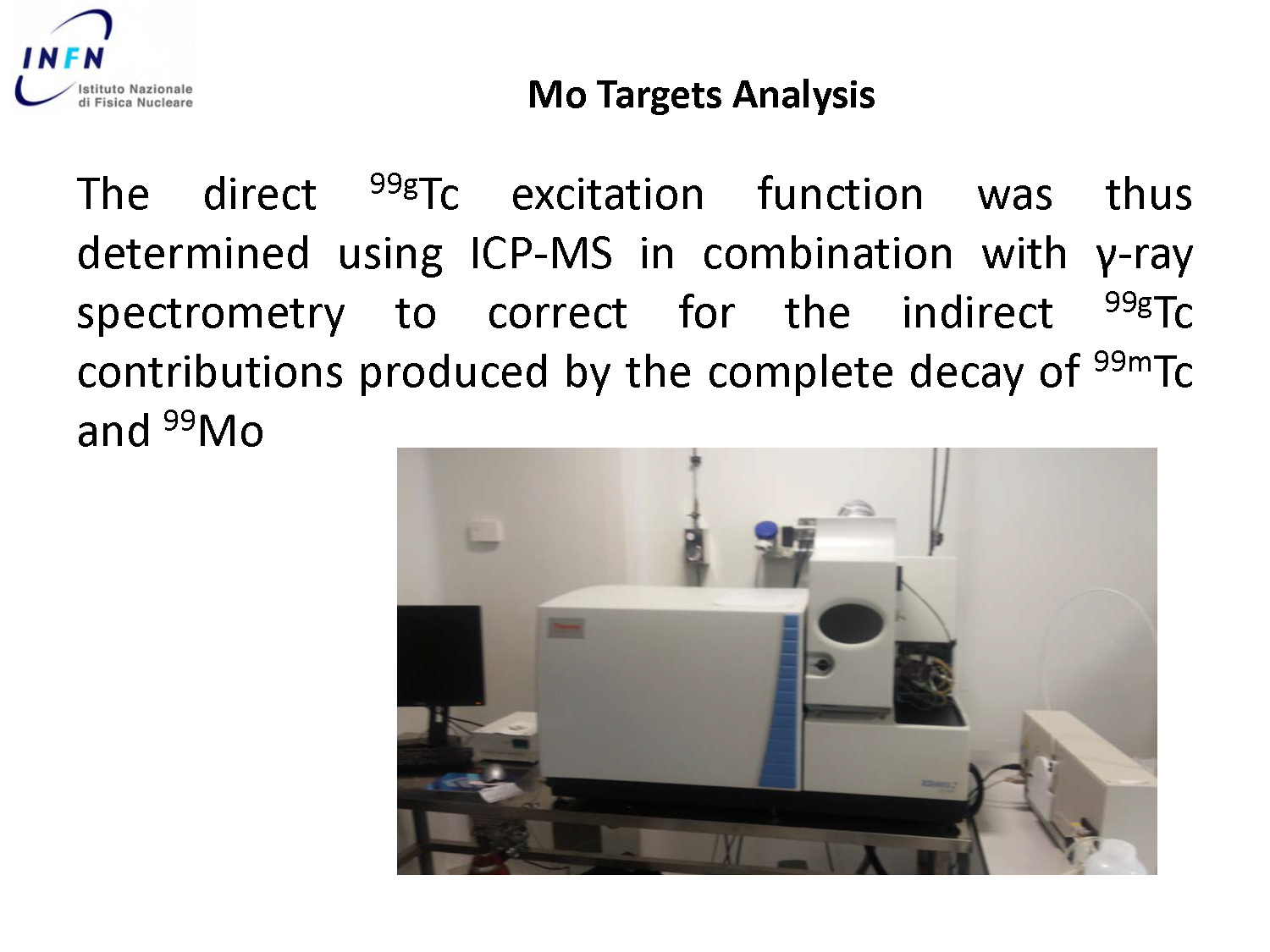 7-8 maggio 2018
Consiglio di Sezione - A. Lanza
171
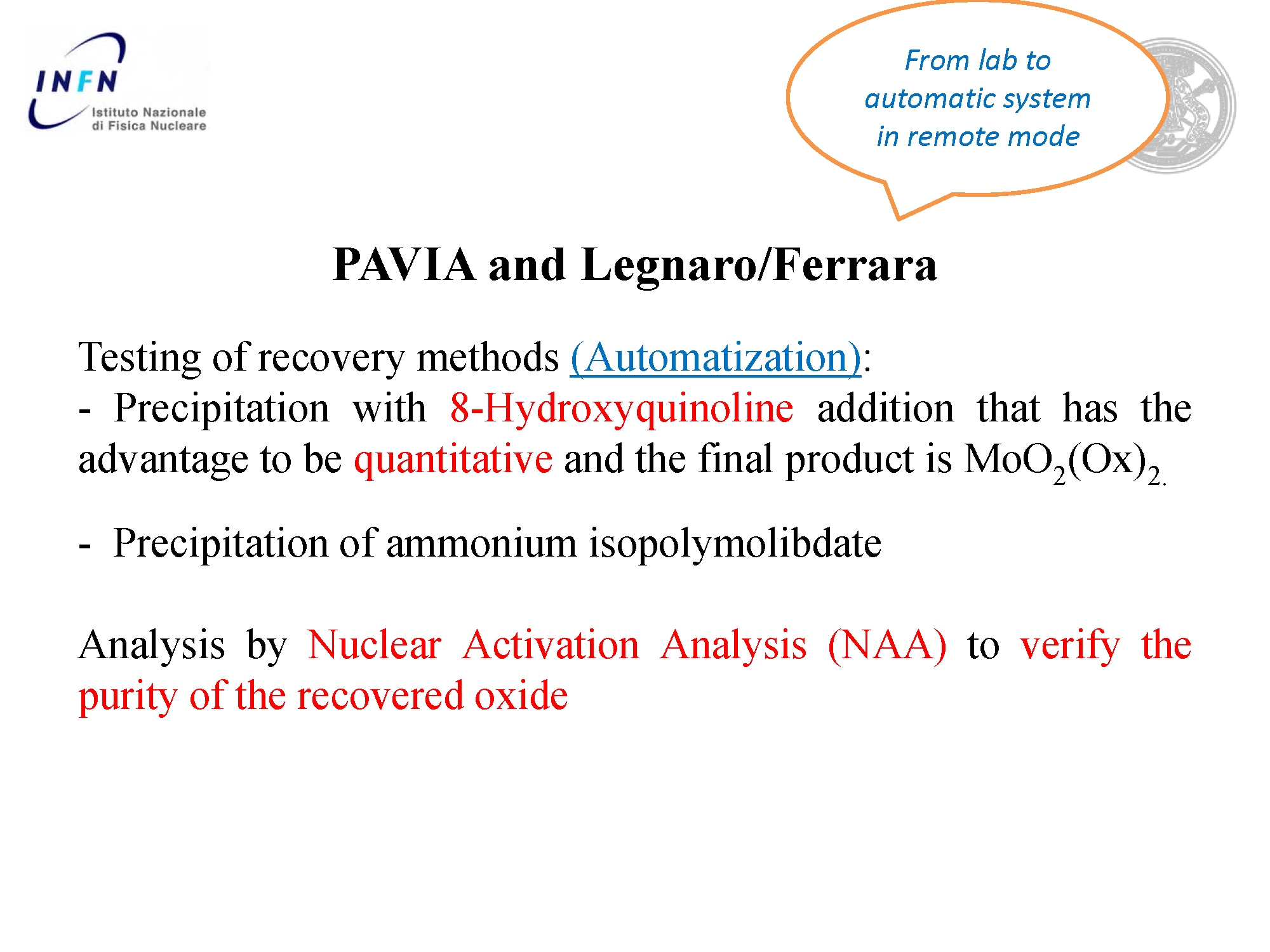 7-8 maggio 2018
Consiglio di Sezione - A. Lanza
172
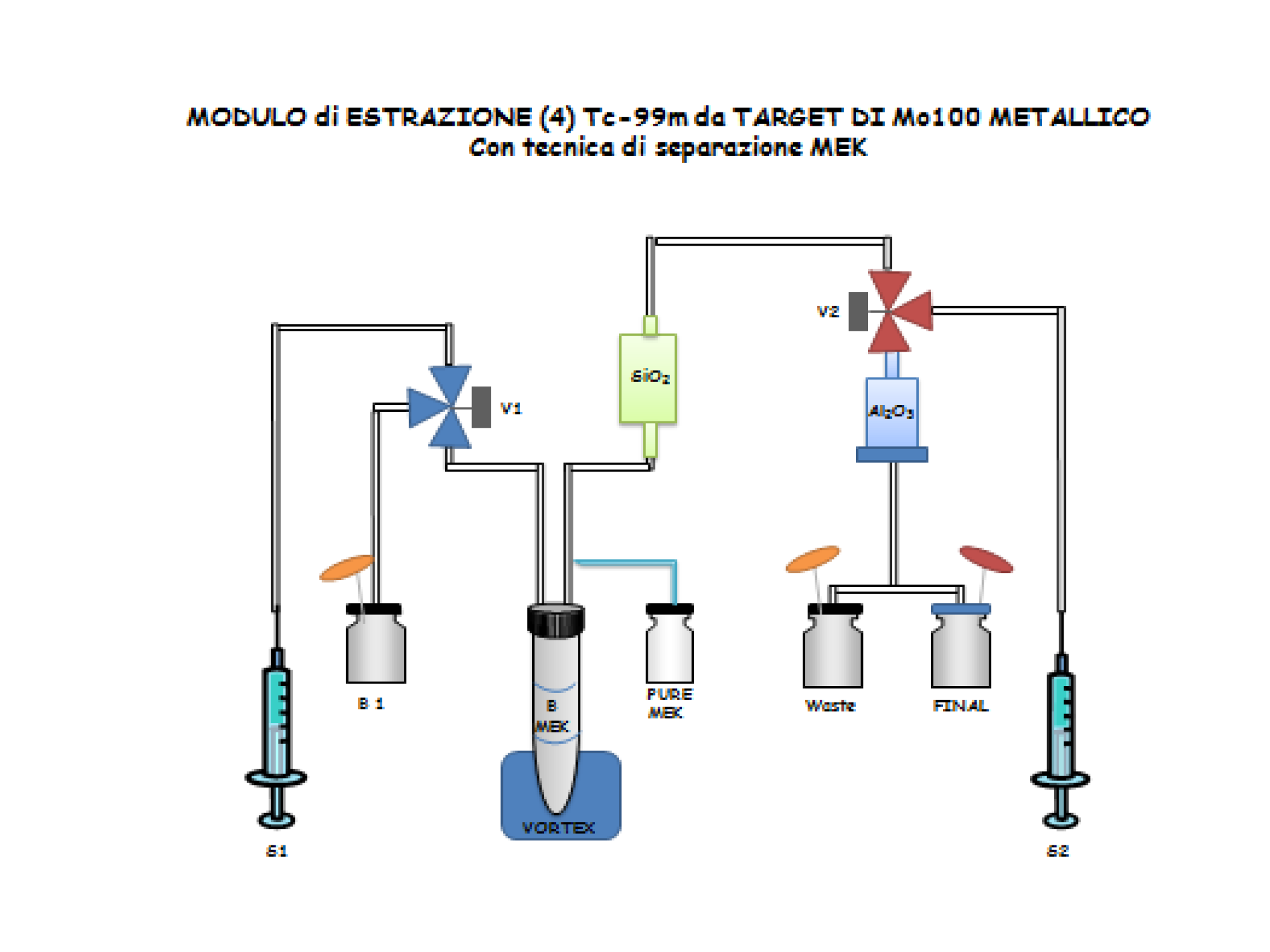 7-8 maggio 2018
Consiglio di Sezione - A. Lanza
173
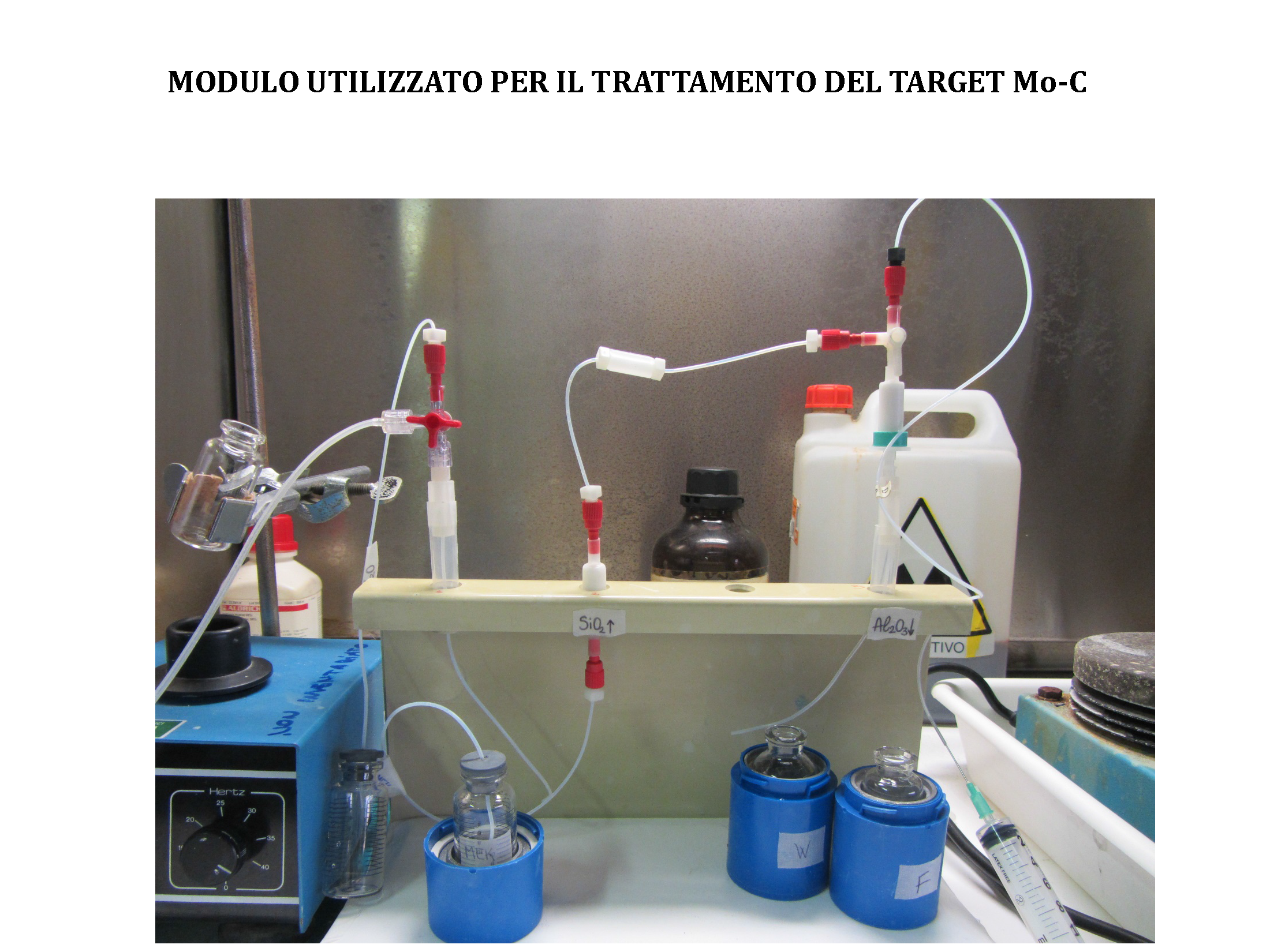 7-8 maggio 2018
Consiglio di Sezione - A. Lanza
174
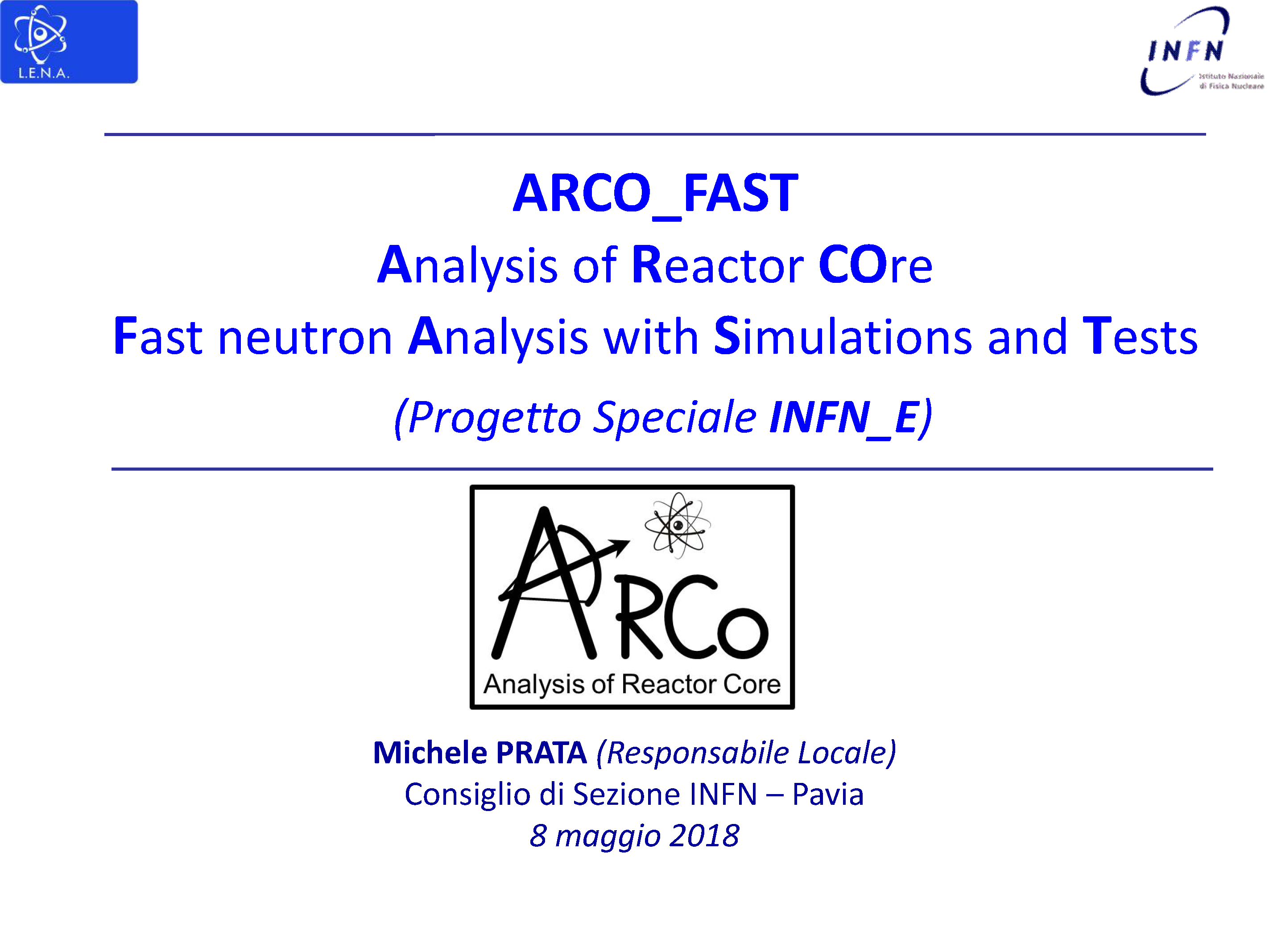 7-8 maggio 2018
Consiglio di Sezione - A. Lanza
175
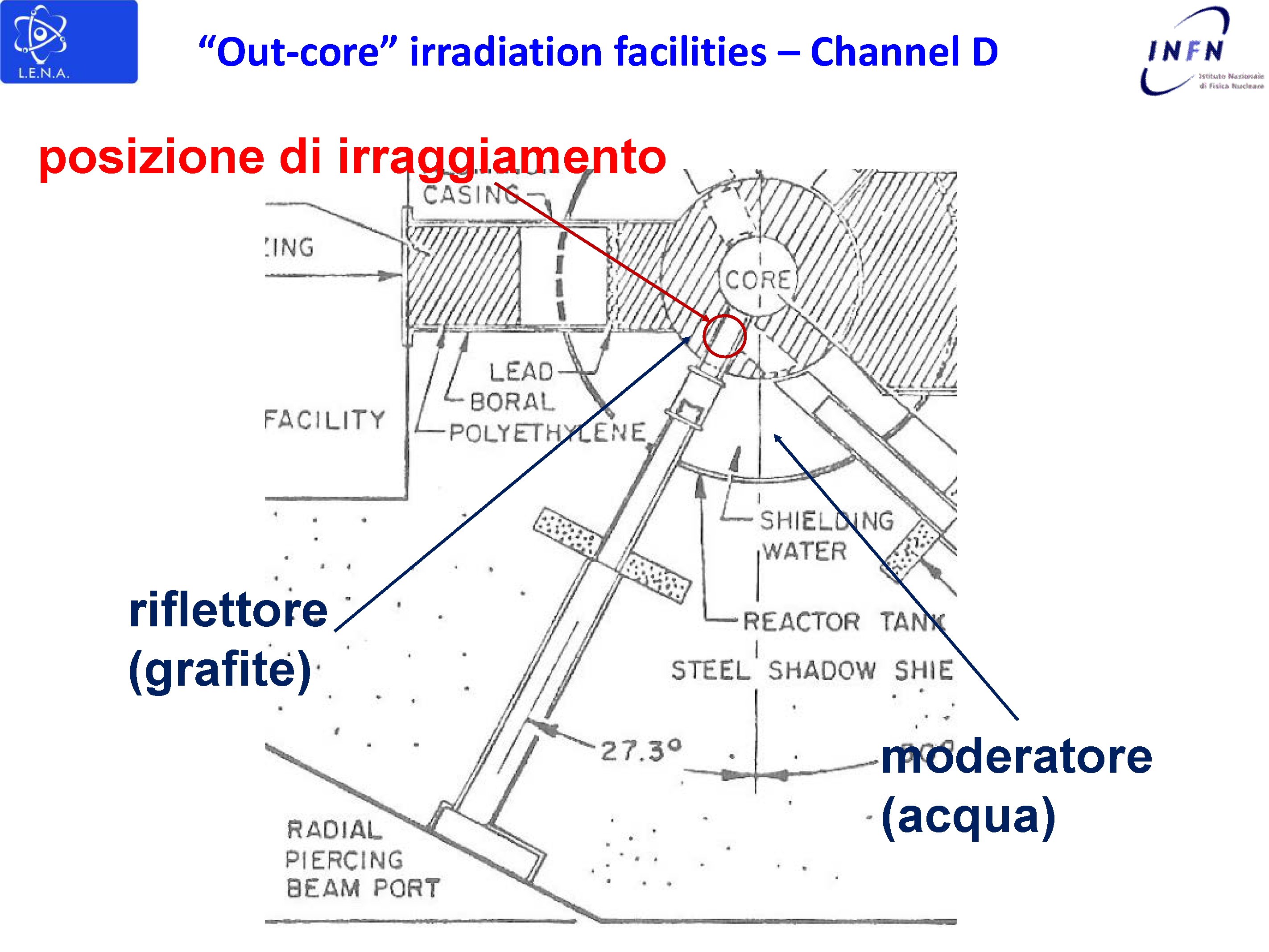 7-8 maggio 2018
Consiglio di Sezione - A. Lanza
176
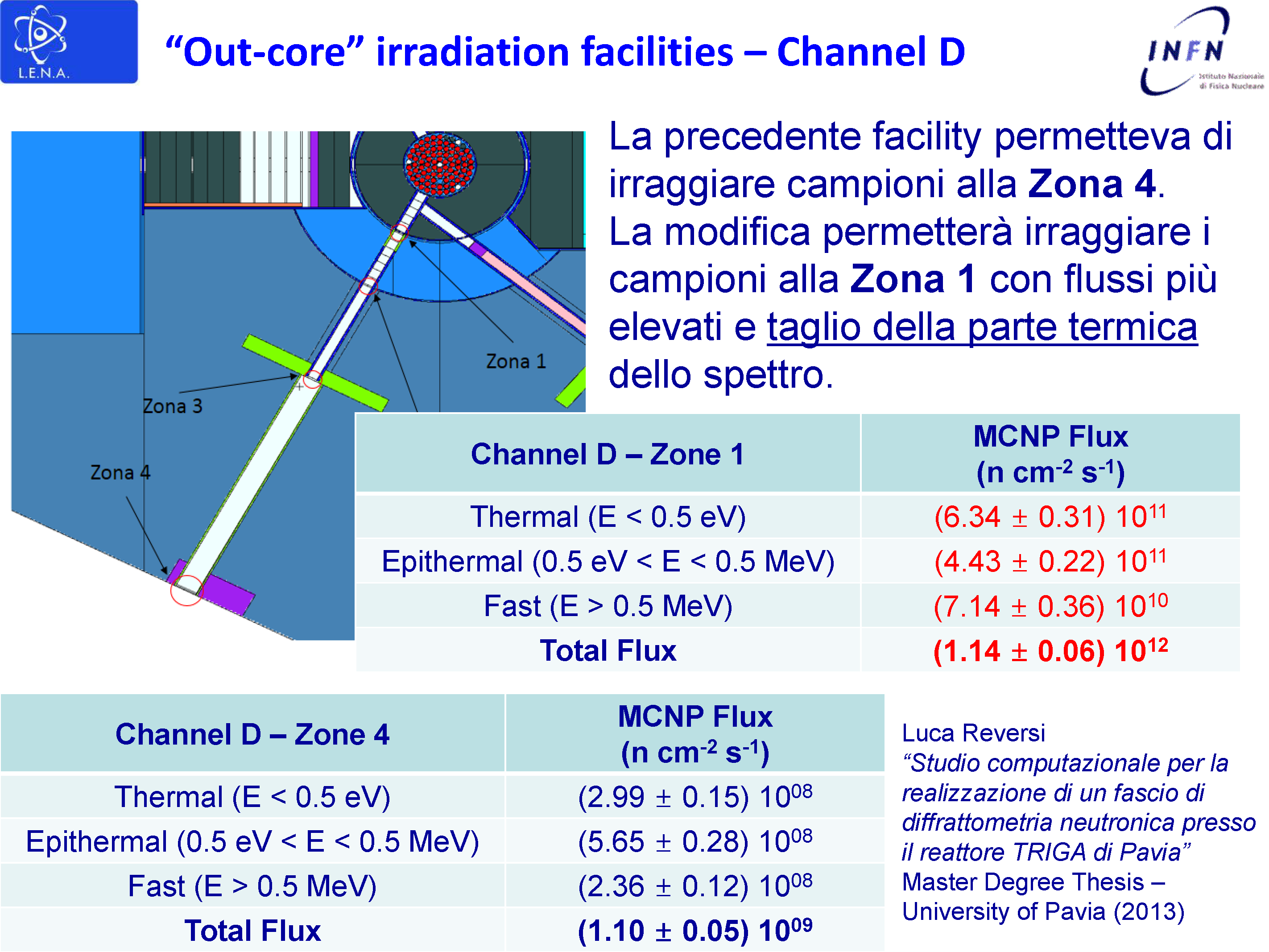 7-8 maggio 2018
Consiglio di Sezione - A. Lanza
177
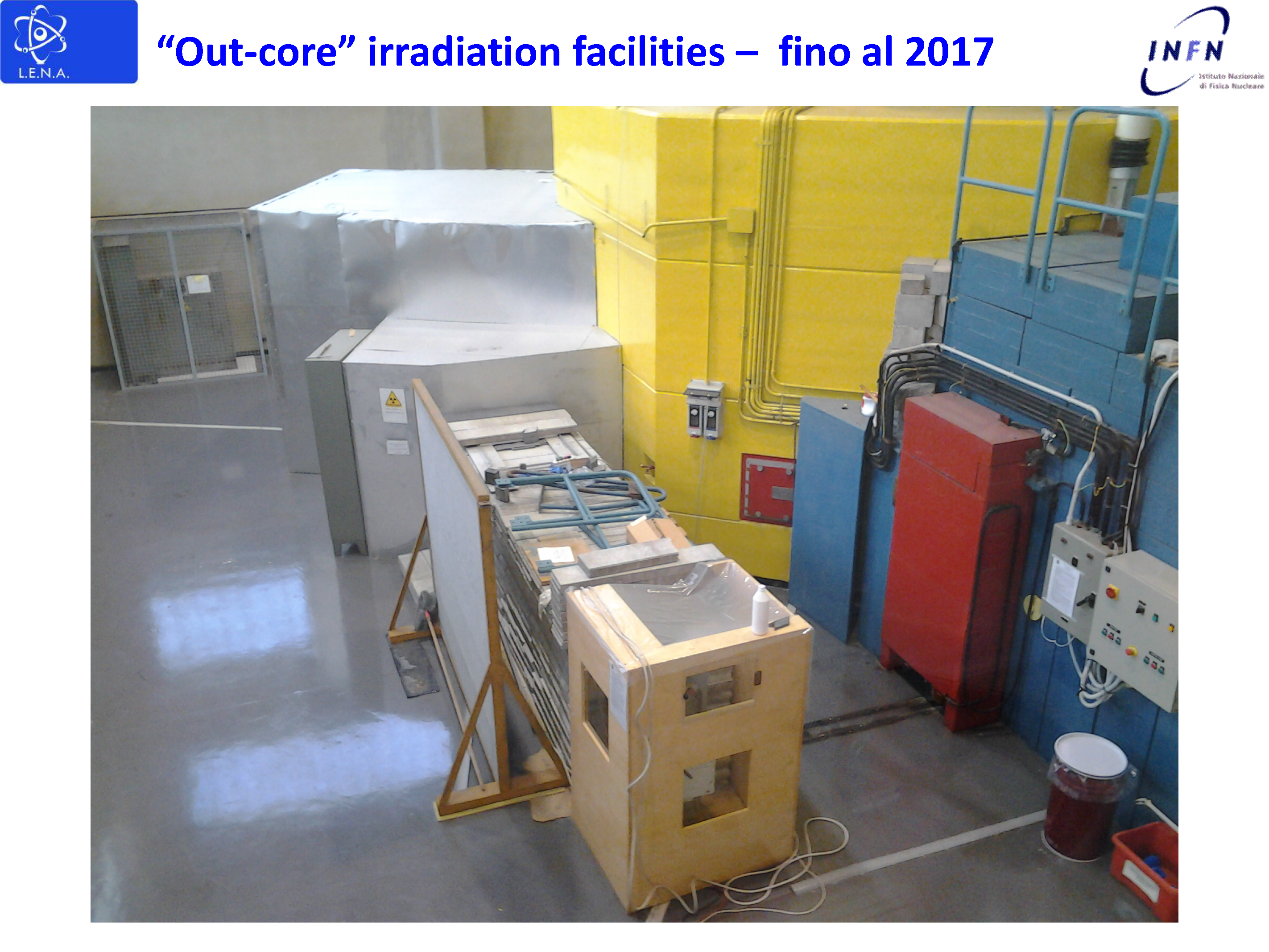 7-8 maggio 2018
Consiglio di Sezione - A. Lanza
178
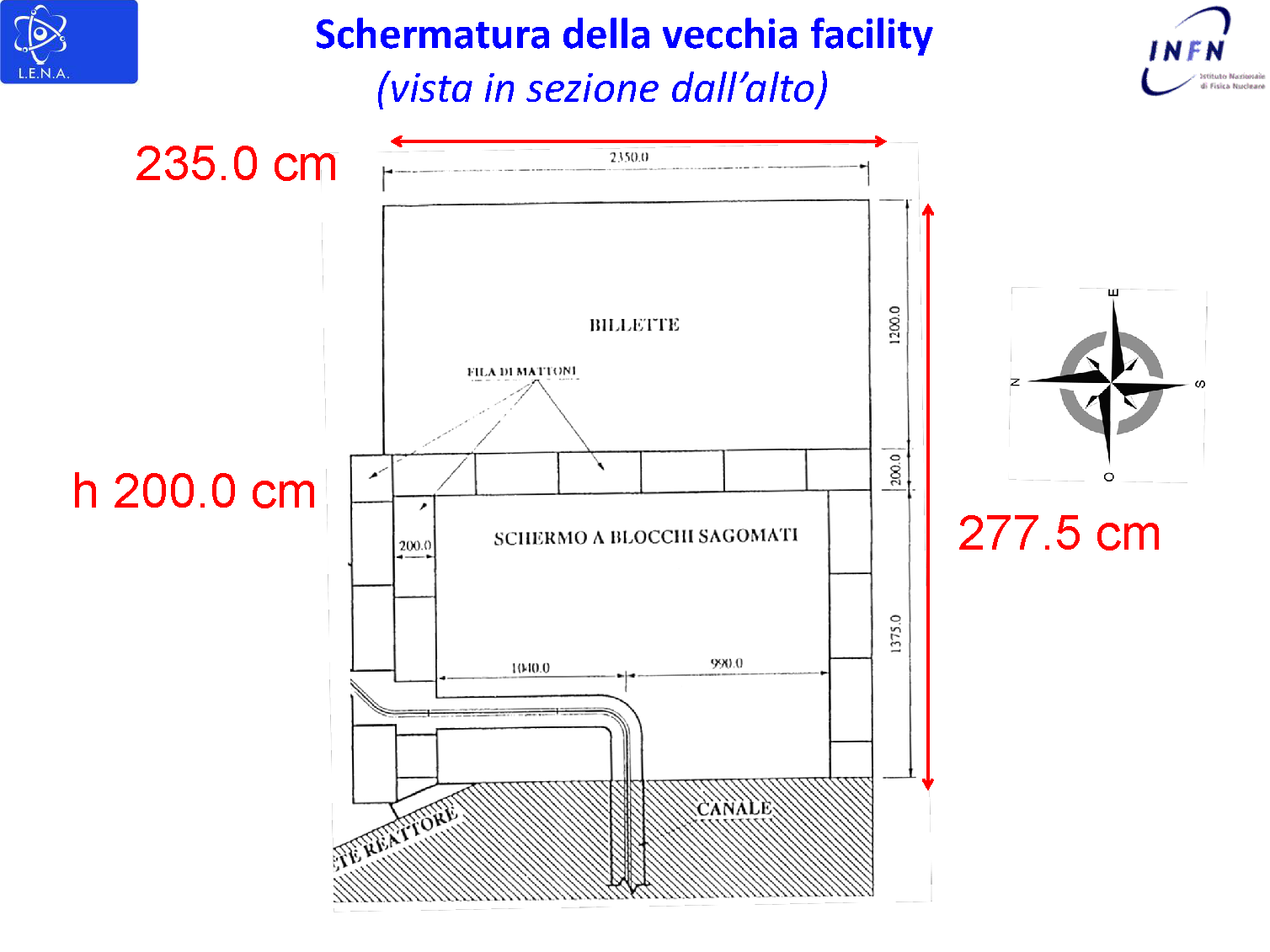 7-8 maggio 2018
Consiglio di Sezione - A. Lanza
179
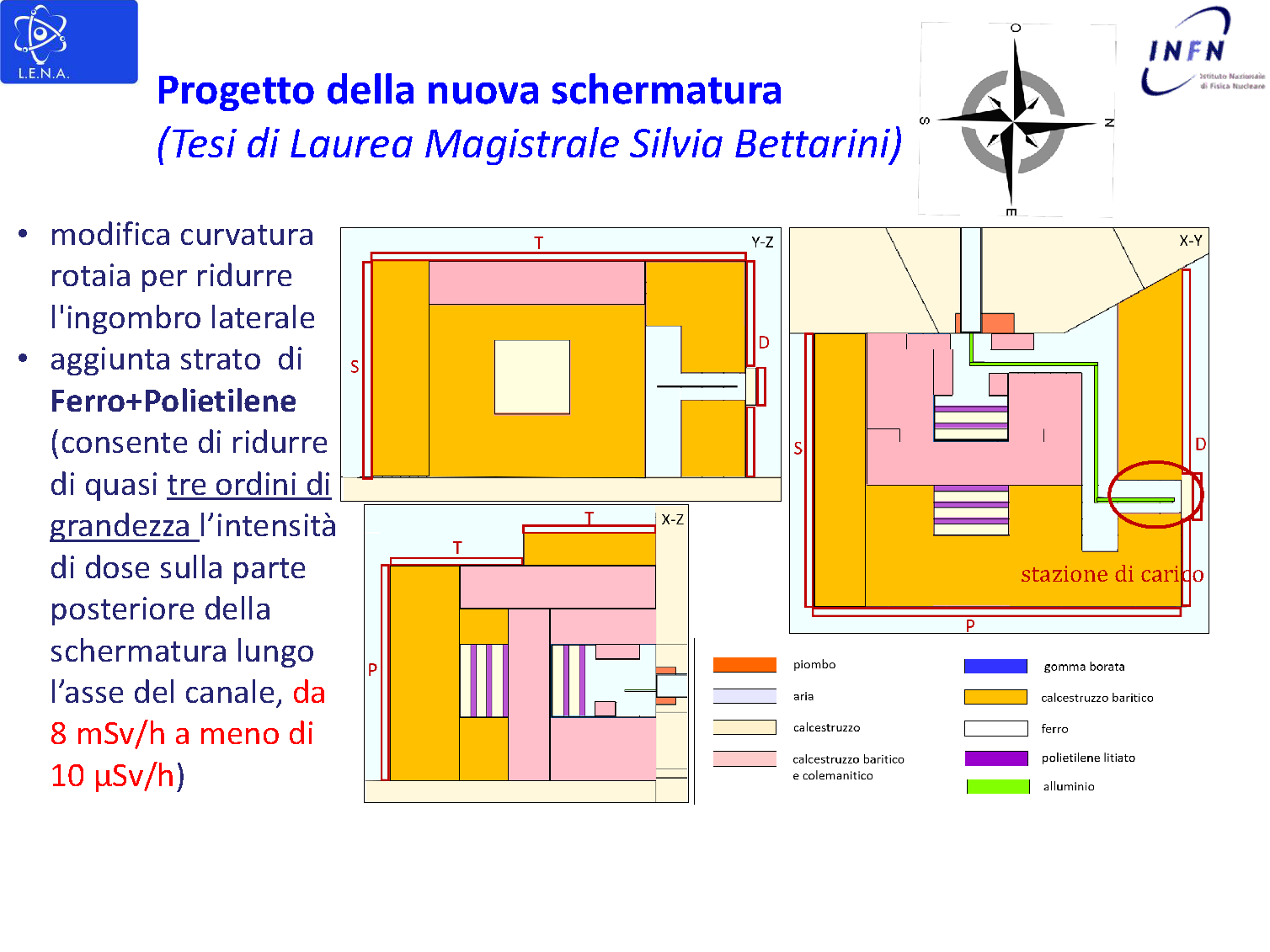 7-8 maggio 2018
Consiglio di Sezione - A. Lanza
180
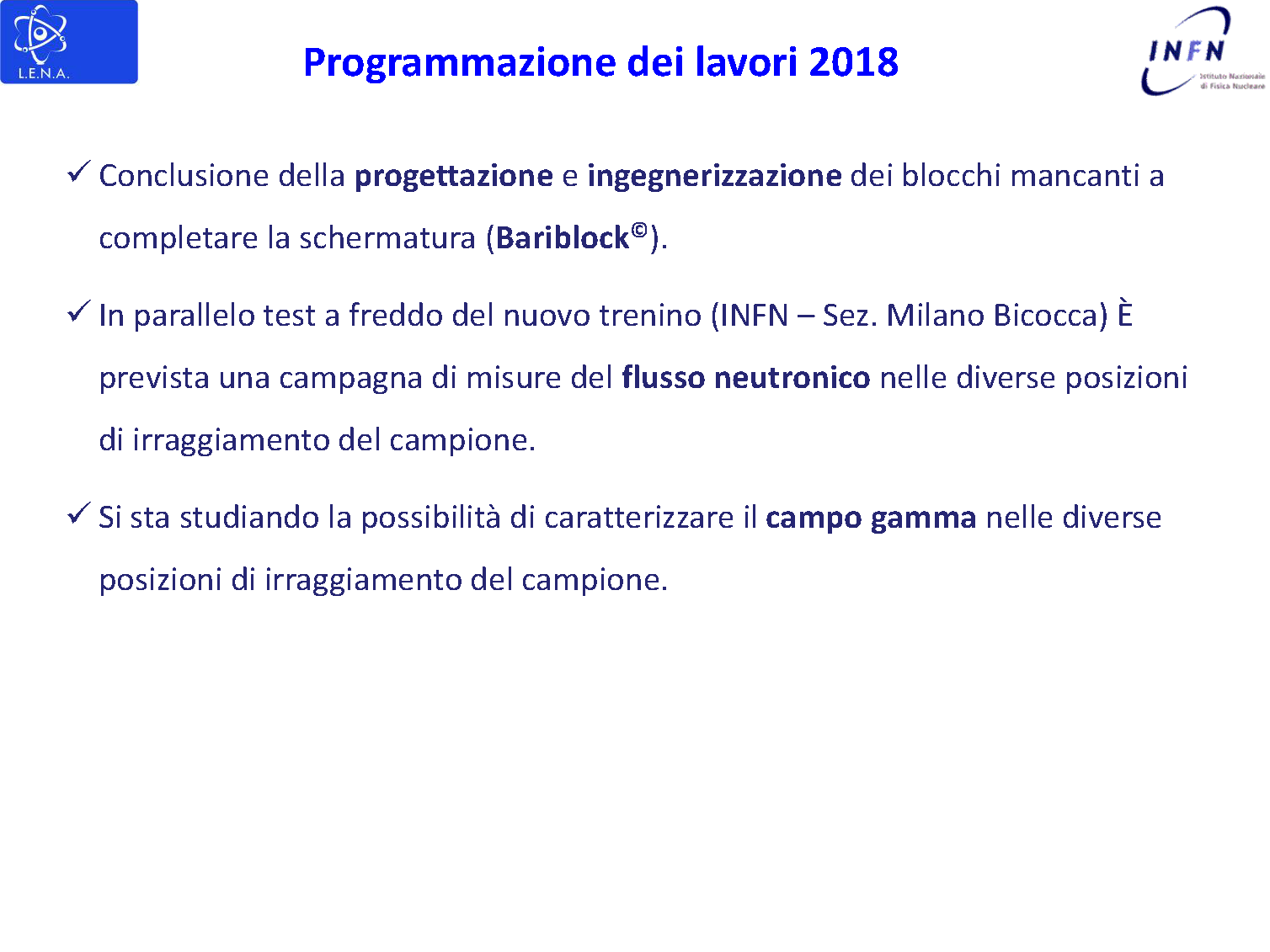 7-8 maggio 2018
Consiglio di Sezione - A. Lanza
181
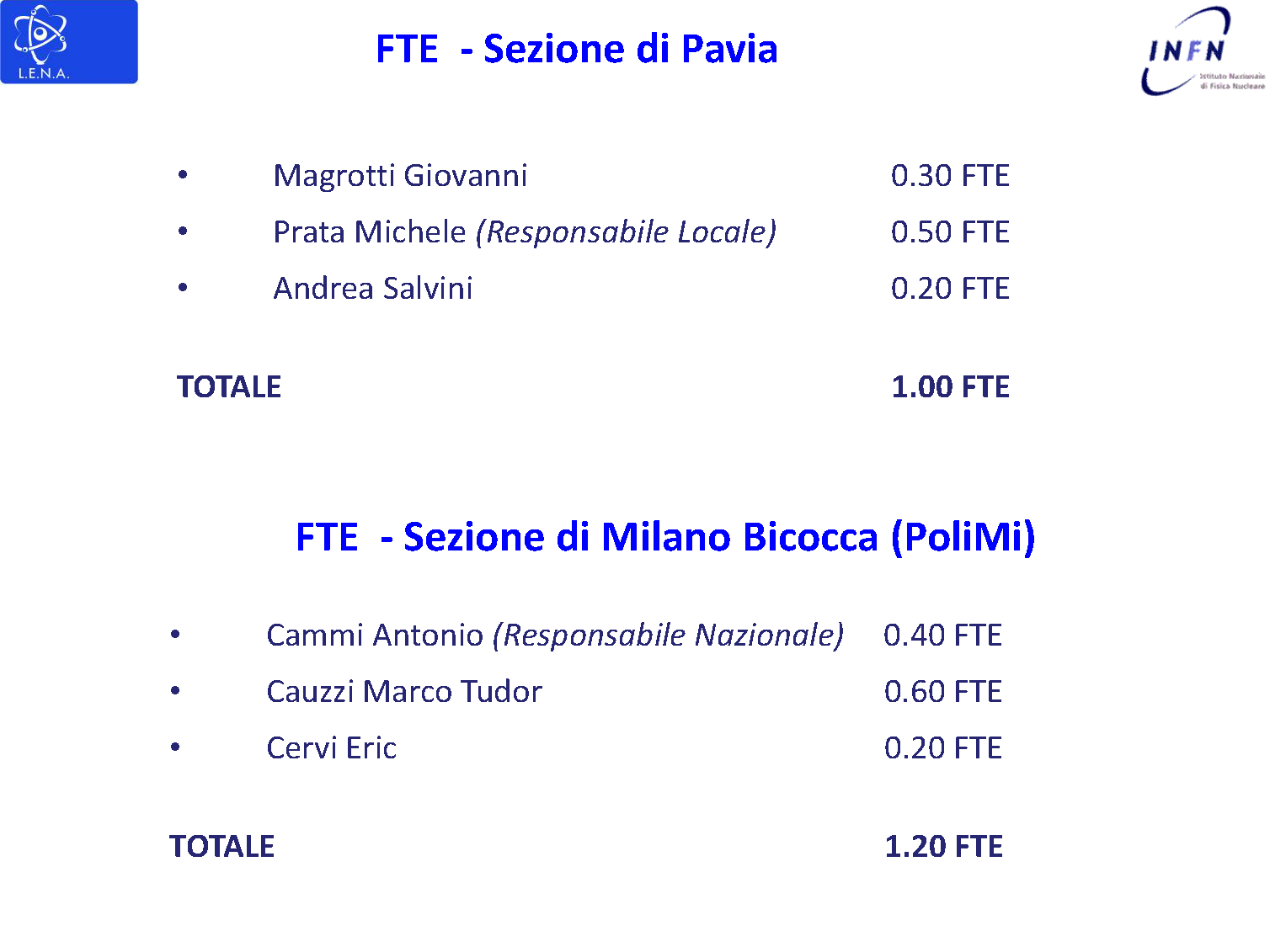 7-8 maggio 2018
Consiglio di Sezione - A. Lanza
182
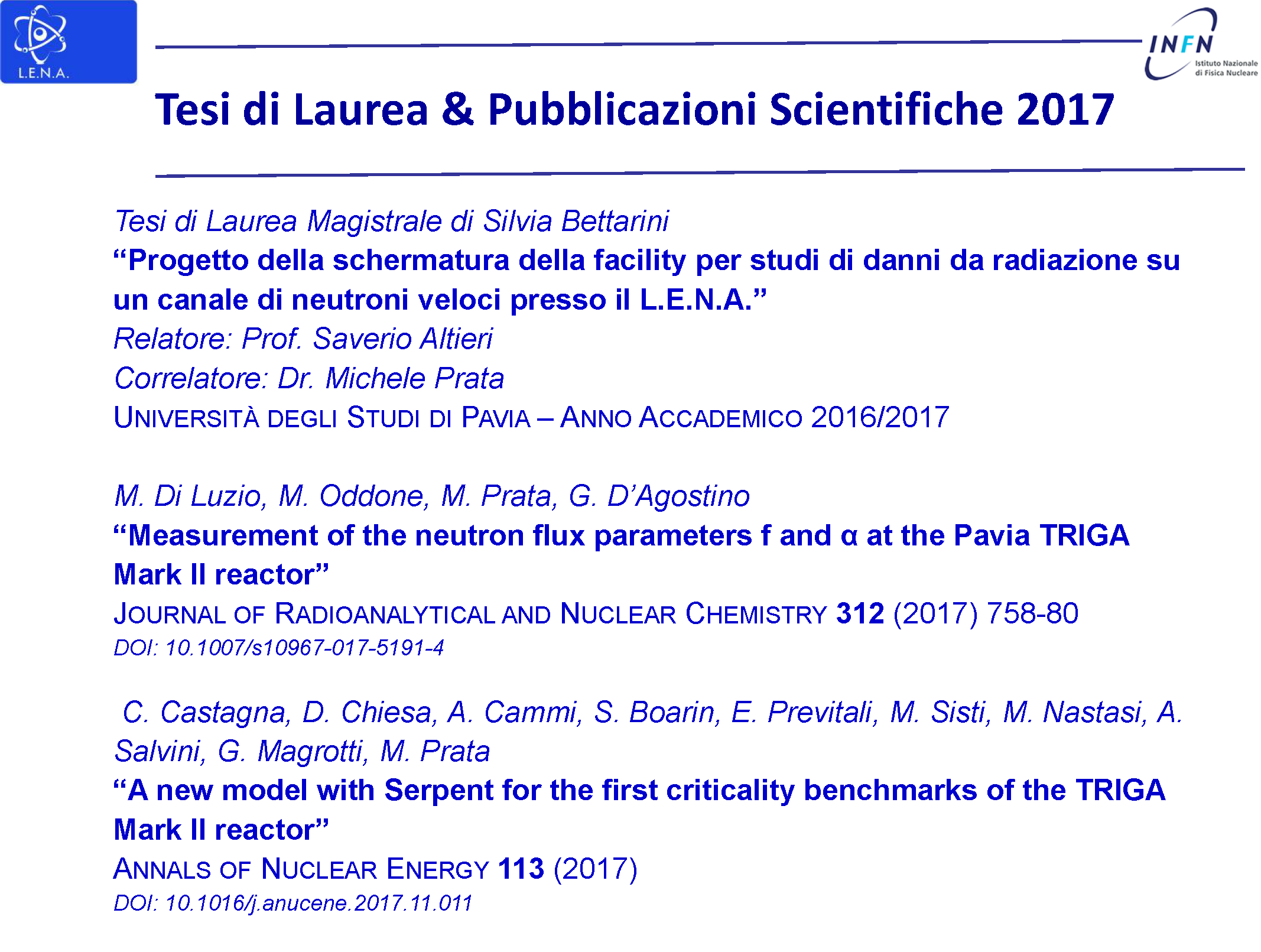 7-8 maggio 2018
Consiglio di Sezione - A. Lanza
183
SPES - LASER
Non pervenuto
7-8 maggio 2018
Consiglio di Sezione - A. Lanza
184
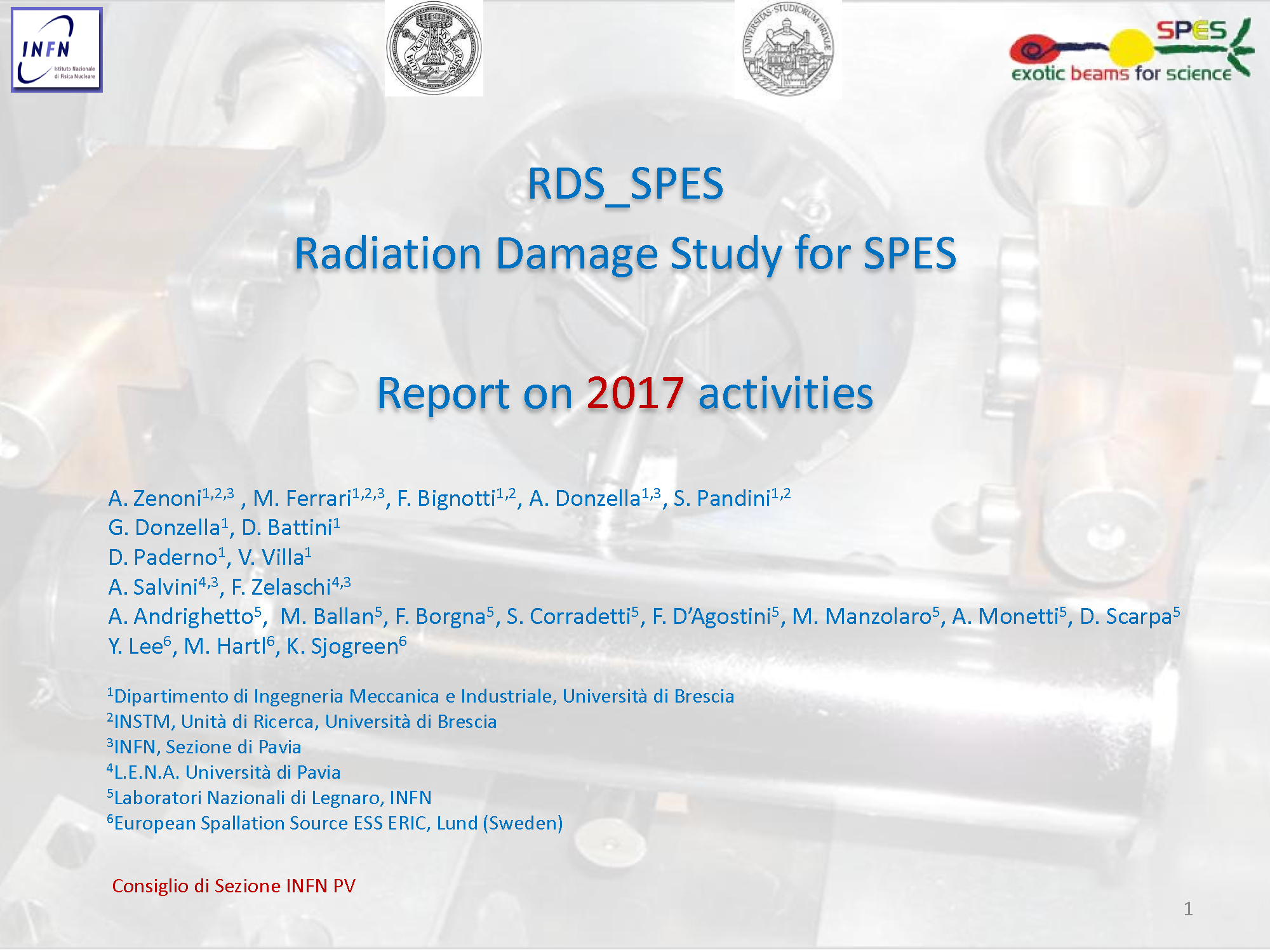 7-8 maggio 2018
Consiglio di Sezione - A. Lanza
185
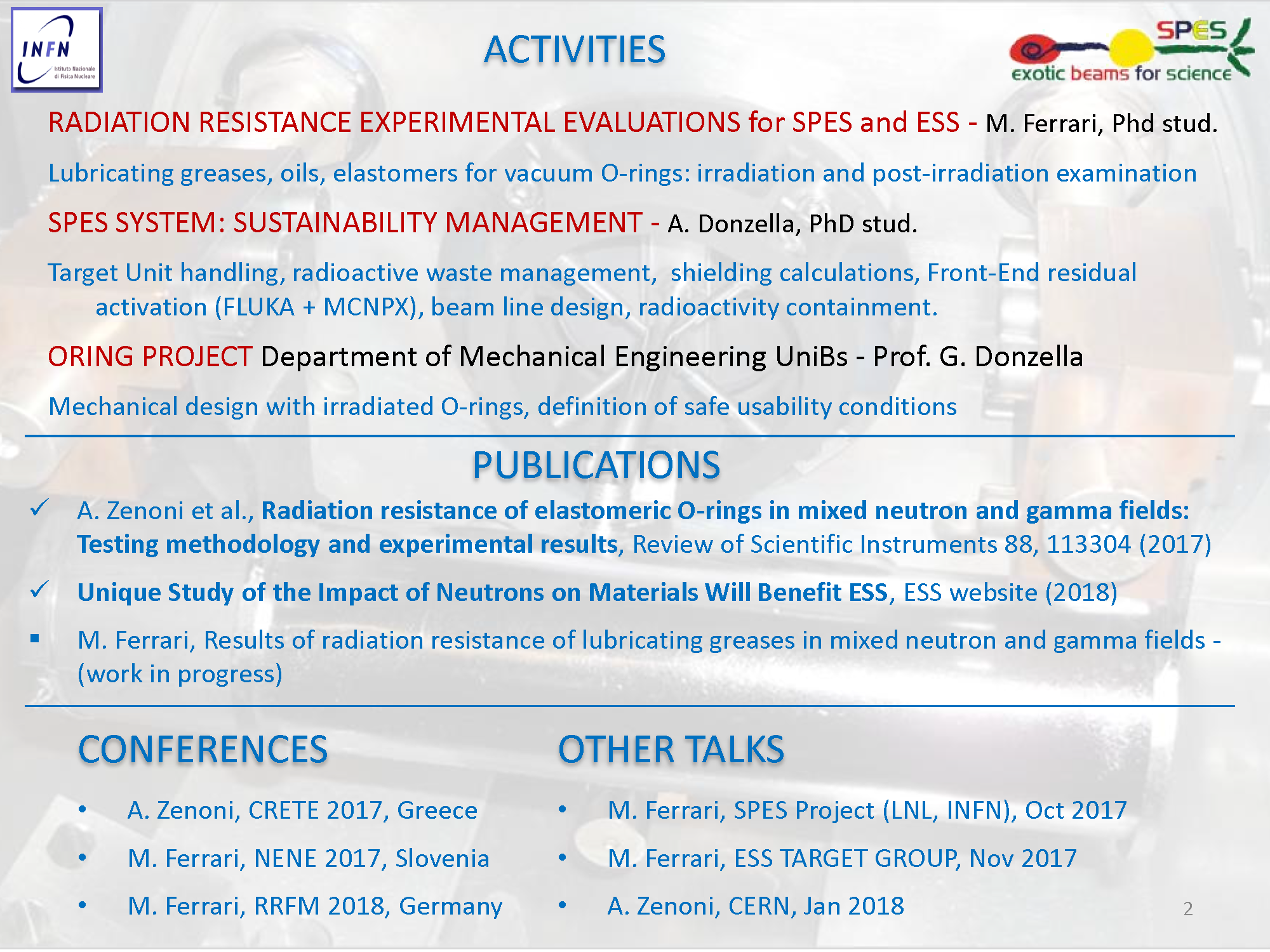 7-8 maggio 2018
Consiglio di Sezione - A. Lanza
186
IRPT_MIUR – Consuntivo 2017
Nell’anno dono state aggiudicate importanti commesse verso il completamento delle forniture necessarie per iniziare l’installazione ed il commissioning del nuovo fascio XPR, quali:
Il sistema di sicurezza (Safety Interlock System, SIS);
 le parti del fascio in alluminio;
 Il beam stopper;
 il rivelatore di fascio SFP (Scintillating Fibers with Photodiodes)
 le schede id controllo del DDS (Dose Delivery System).

Per difficolta’ di personale amministrativo, alcune altre commesse, quali le parti in acciaio, i profilati e la carpenteria di supporto del fascio, hanno subito qualche ritardo e sono state rinviate al 2018.
La commessa che vincola l’inizio dell’installazione e’ comunque quella delle unita’ di trattamento aria (UTA), per le quali sono necessarie gare di lavori la cui pocedura ha durata di parecchi mesi. Queste gare si dovrebbero concludere entro l’autunno 2018 per consentire di iniziare l’installazione all’inizio del 2019.
7-8 maggio 2018
Consiglio di Sezione - A. Lanza
187
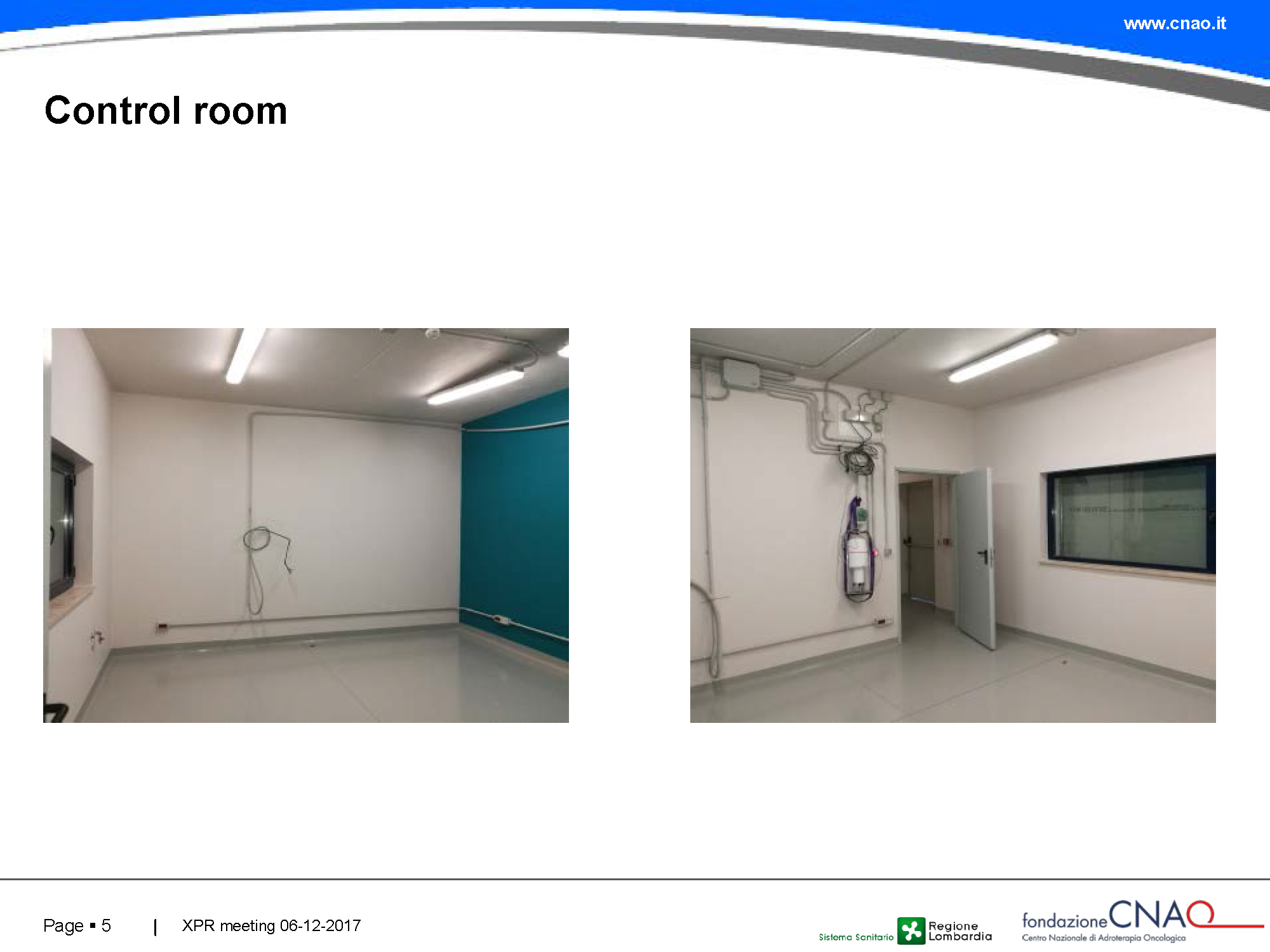 al dicembre 2017
7-8 maggio 2018
Consiglio di Sezione - A. Lanza
188
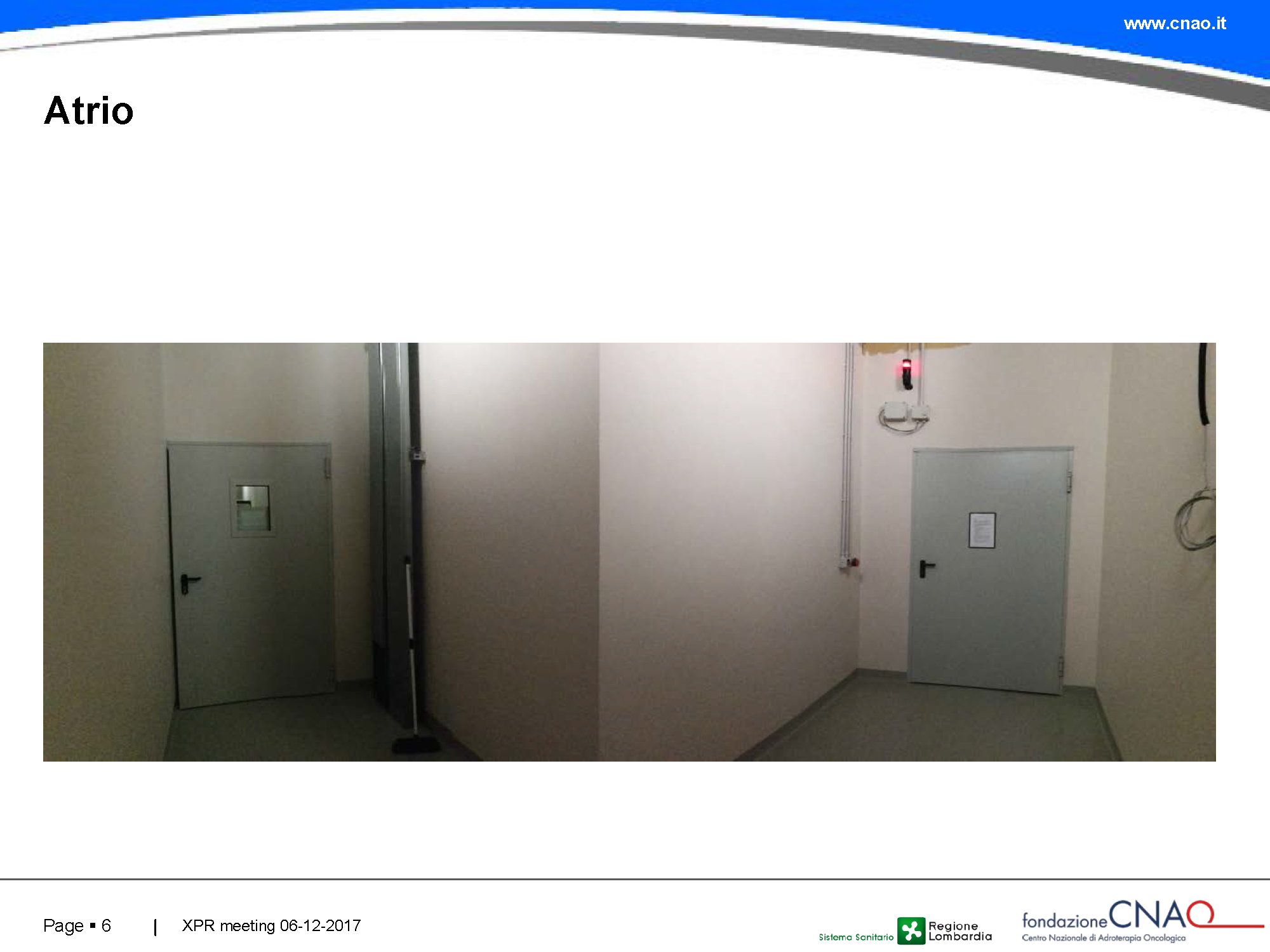 al dicembre 2017
7-8 maggio 2018
Consiglio di Sezione - A. Lanza
189
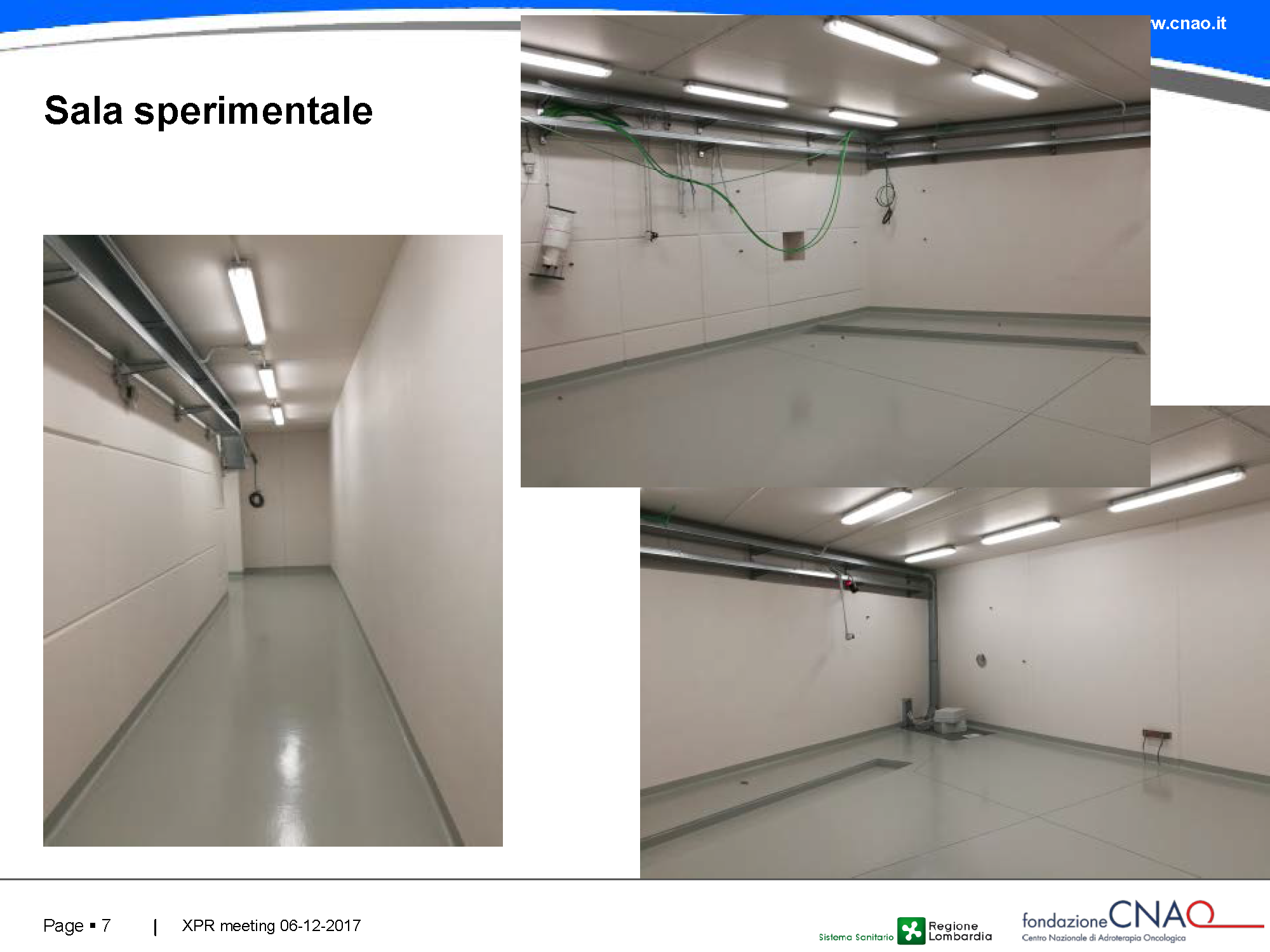 al dicembre 2017
7-8 maggio 2018
Consiglio di Sezione - A. Lanza
190
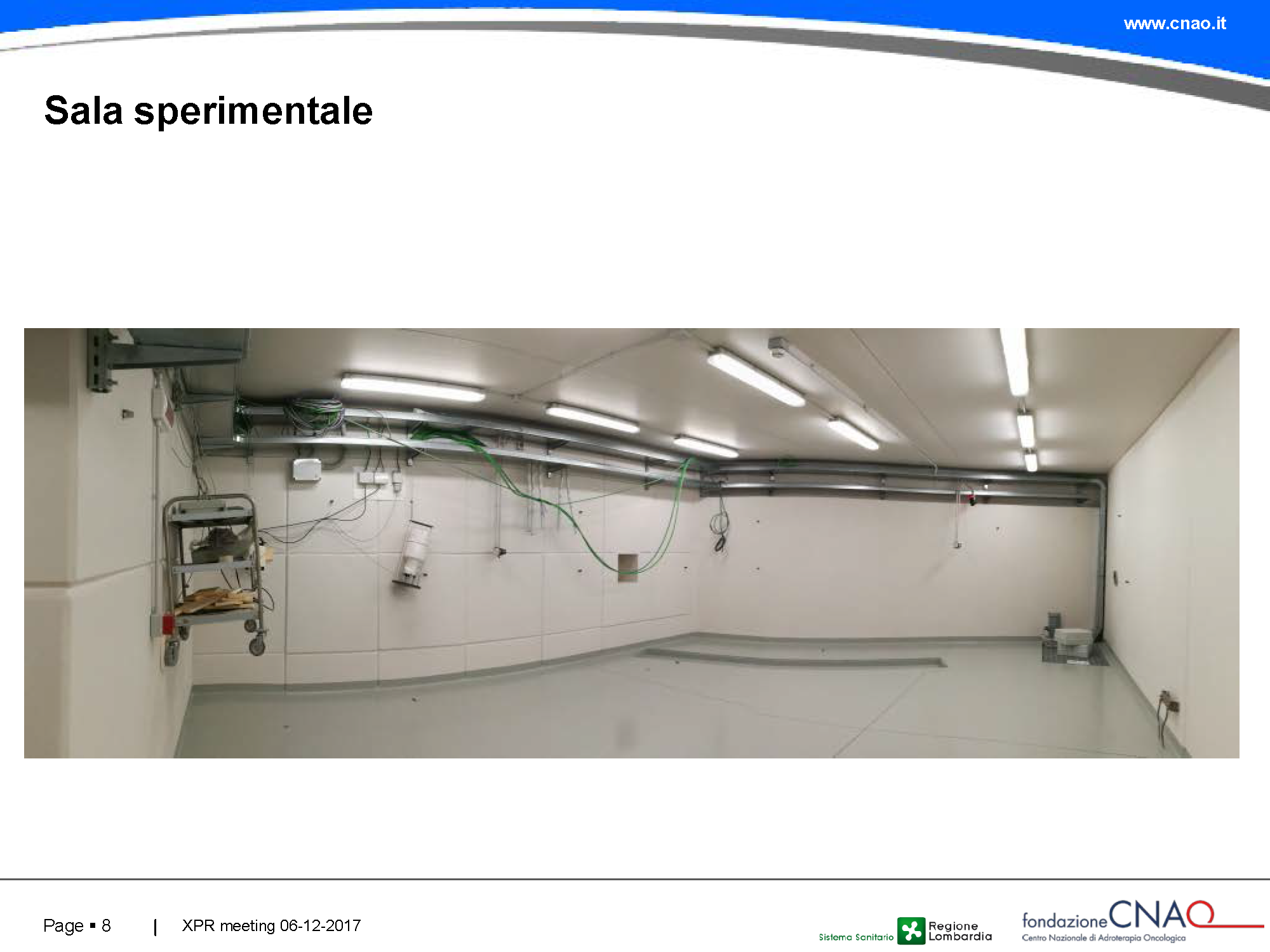 al dicembre 2017
7-8 maggio 2018
Consiglio di Sezione - A. Lanza
191